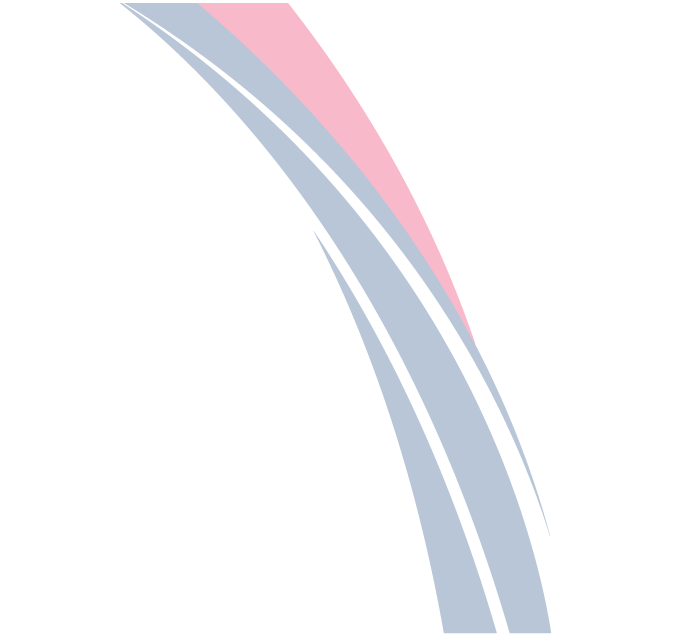 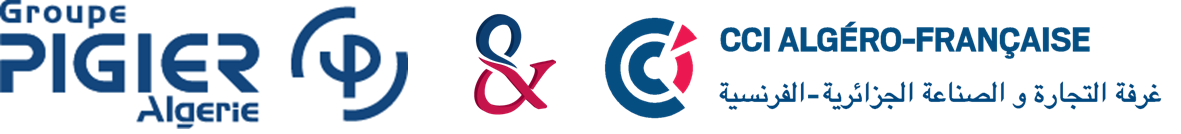 ENSEMBLE
    POUR VOUS OFFRIR LE MEILLEUR DE LA FORMATION  
 Intra-entreprise & inter-entreprises
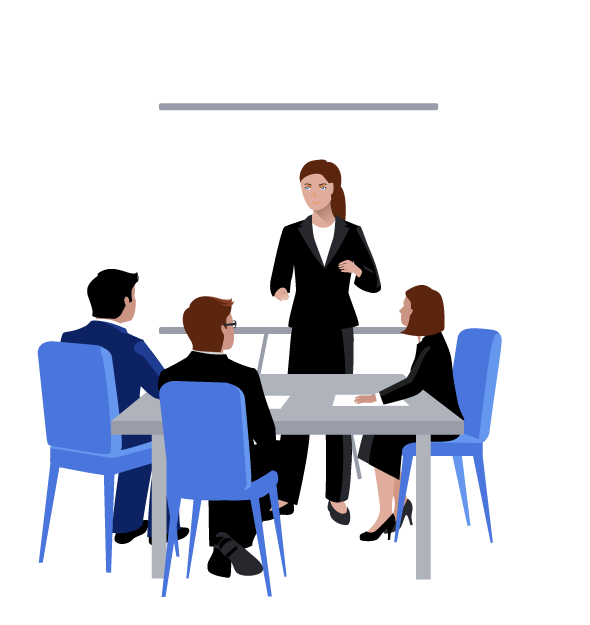 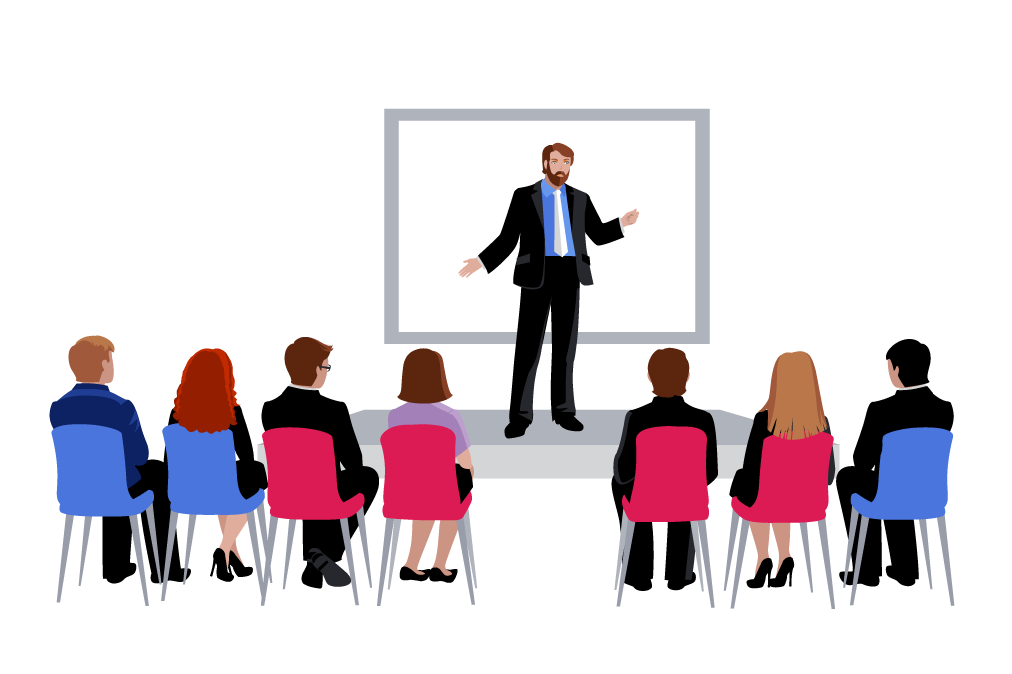 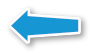 Présentation :
Qui sommes-nous ?
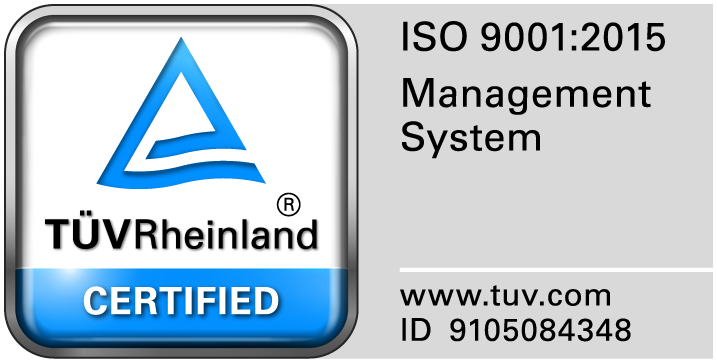 Le groupe PIGIER Algérie, expert de la formation professionnelle, est présent en Algérie depuis 2004.
Aujourd’hui il compte trois départements :
Deux départements de formation professionnelle :
     Academy BTP agréé par le Ministère de la Formation et de l'Enseignement Professionnels sous le N° : 1270.
    Pigier Corporate.
Un département Français des Affaires agréé par la Chambre de Commerce et d’Industrie de Paris (CCIP).
Vous accompagne dans le développement des compétences de vos équipes grâce à une offre innovante, complète et évolutive en intra-entreprise et à travers des propositions sur mesure qui répondent entièrement et exclusivement à vos besoins.
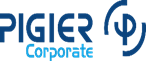 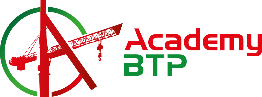 Spécialisée dans la formation continue qualifiante.
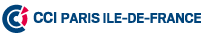 Paris (CCIP) et FRANÇAIS DES AFFAIRES, préparent au diplôme de Français Professionnel.
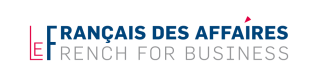 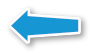 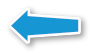 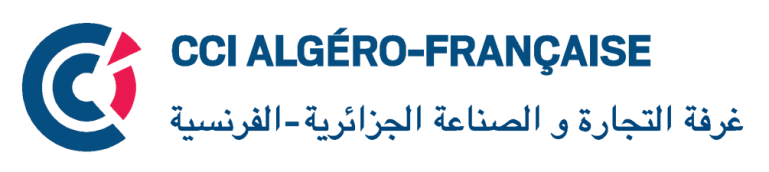 Présentation :
Qui sommes-nous ?
La Chambre de Commerce et d’Industrie Algéro-Française, CCIAF, est une association étrangère de droit algérien et à but non lucratif, agréée par le Ministère de l’intérieur et des collectivités locales .

Créée en 2011 par des hommes d'affaires  algériens et français, elle a été officiellement agréée par les autorités algériennes le 21 février 2011. L’association a pour but de favoriser le développement des relations entre entreprises françaises et algériennes. 

Elle œuvre - dans le cadre des relations bilatérales-  à créer des liens et à mettre en contact direct et permanent des entrepreneurs et des opérateurs économiques, algériens et français, provenant de divers secteurs d’activité.

L'élargissement continuel du nombre d'adhérents, 2 000 adhérents aujourd’hui et l'édification d'une vaste communauté d'affaires autour de la Chambre de Commerce et d'Industrie Algéro-Française (CCIAF) confirme, et de manière fort encourageante, la vigueur et la bonne santé du climat des affaires entre l'Algérie et la France.

La CCIAF propose une véritable plate-forme de services d’appui aux entreprises articulés autour de 4 activités : l’information, la mise en relation, la formation et l’accompagnement
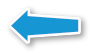 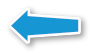 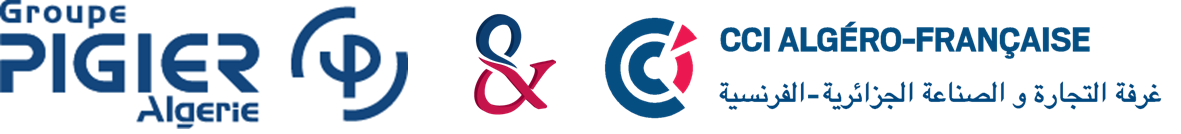 InterEntreprises
Janvier
Comprendre et pratiquer la comptabilité analytique, les 21, 22 et 23 janvier
Oran - Management des risques professionnels, les 28, 29 et 30 janvier 
Oran - Les fondamentaux de l’ingénierie de la formation, les 28, 29 et 30 janvier
Février
Réussir sa prise de parole en public, les 4, 5 et 6 février 
Certificat en finance d’entreprise (CFE), les 9, 10, 11, 12 et 13 février 
Les fondamentaux du management de projet, les 23, 24 et 25 février
Sécurité et santé au travail : Les obligations de l’employeur, les 25, 26 et 27 février
Oran - Améliorer le recouvrement de ses créances : approfondir sa prévention et sa gestion, les 25, 26 et 27 février
Mars
Constantine - Les fondamentaux de l’ingénierie de la formation, les 3, 4 et 5 mars 
Mesure de la satisfaction clients et indicateurs Qualité, les 10, 11 et 12 mars 
Oran - Contrôle de gestion et outils de mesure de la performance, les 17, 18 et 19 mars 
Gestion opérationnel des achats, les 24, 25 et 26 février 
Contrôle de gestion et outils de mesure de la performance, les 29, 30 et 31 mars 
Sétif - Management et direction par objectifs - DPO, les 29, 30 et 31 mars
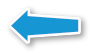 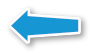 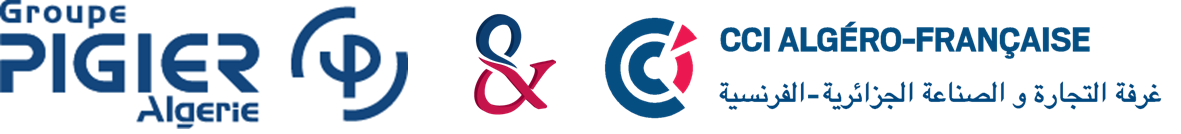 InterEntreprises
Avril
Les travaux d’inventaire et la préparation de la liasse fiscale, les 7, 8 et 9 avril
Annaba - Système de rémunération et paie : mettre en place une grille salariale, les 14, 15 et 16 avril
Concevoir et piloter son plan marketing digital, les 14, 15 et 16 avril 
Acquérir les bases du crédit documentaire, les 21, 22 et 23 avril
Juin
Optimiser, prévoir et gérer sa trésorerie, les 2, 3 et 4 juin
Oran - Gérer les accidents du travail et les maladies professionnelles, les 16, 17 et 18 juin 
Introduction à la démarche LEAN SIX SIGMA, les 23, 24 et 25 juin 
Développer ses Soft Skills, les 28, 29 et 30 juin
Maîtriser ses contrats internationaux, les 30 juin, 1 et 2 juillet
Juillet
Optimiser la Supply Chain et réduire les coûts logistiques, les 7, 8 et 9 juillet 
Le système d'information marketing et la veille concurrentielle, les 14, 15 et 16 juillet
Optimiser les tableaux de bord de la fonction RH, les 21, 22 et 23 juillet
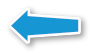 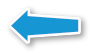 Oran - Méthode et fiabilisation des inventaires et des stocks, les 2, 3 et 4 décembre
Optimiser le recouvrement des créances, les 8, 9 et 10 décembre
Le droit de la santé et sécurité au travail : Le cadre législatif et réglementaire, les 8, 9 et 10 décembre
Les formes du contrôle fiscal et leurs impacts sur l’entreprise, les 10, 11 et 12 décembre
Exploiter les opportunités en période de crise, les 17, 18 et 19 décembre
Montage juridique des contrats commerciaux, les 17, 18 et 19 décembre
Analyse des risques (SMQ) (ISO 31000), les 24, 25 et 26 décembre
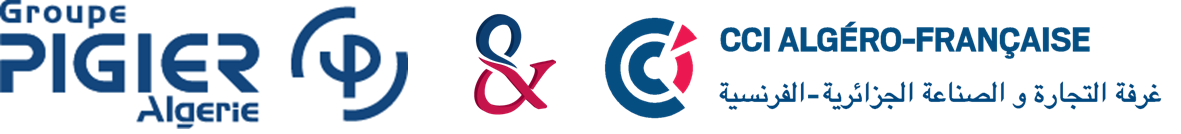 Formation sur mesure
Formation Intra-entreprise & inter-entreprises
Plus de 800 Formations Métiers avec un vivier de formateurs spécialisés chacun dans leurs domaines de compétences en fonction de leurs parcours professionnels et expériences
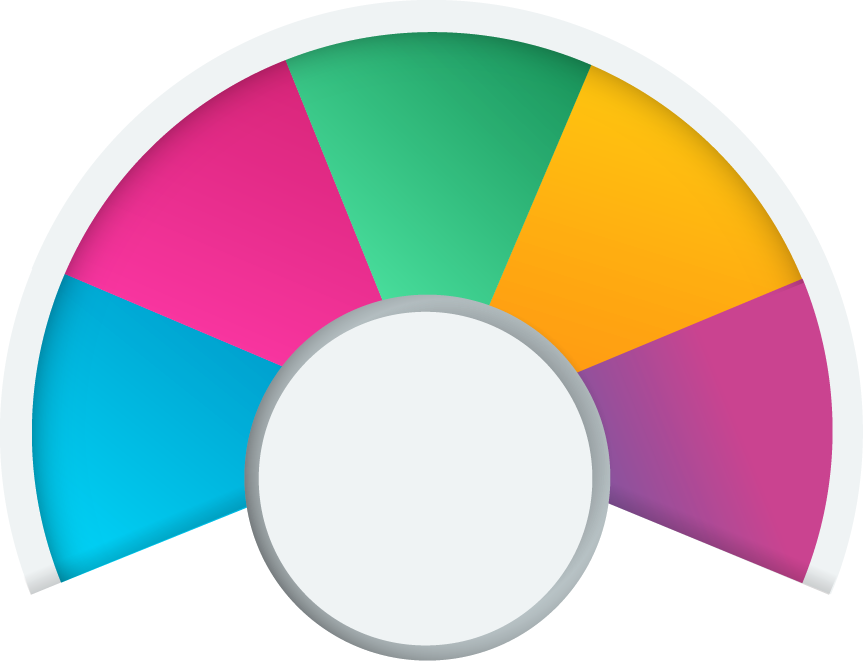 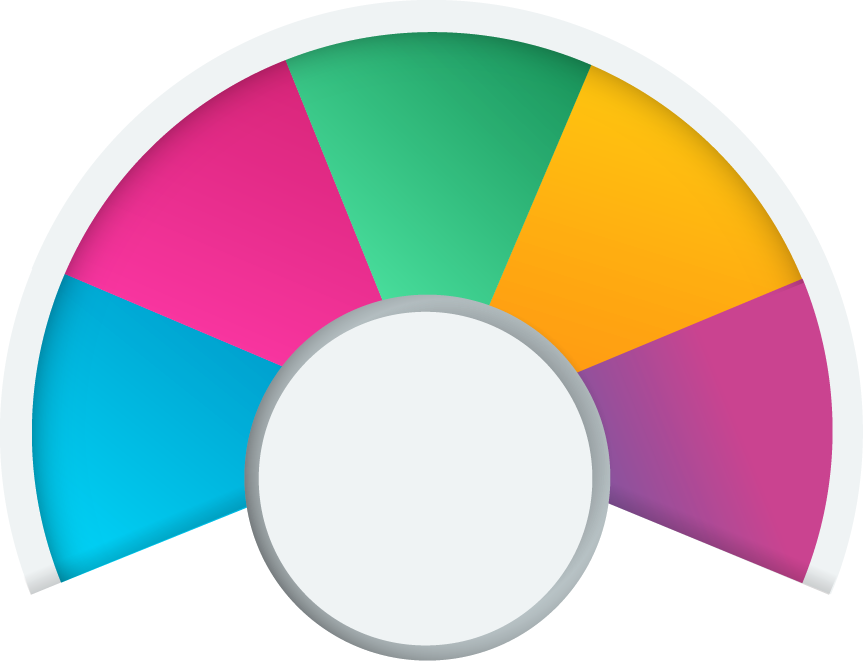 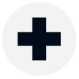 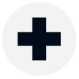 Partage d’expérience 
et interactivité
Personnaliser votre
Formation à 
100%
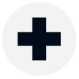 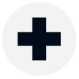 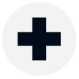 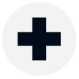 Coûts 
Par 
personne
Possibilité
D’un suivi de 
Formation
Axées sur la pratique
Confidentialité
Meilleure 
Rentabilité de
la Formation
Adaptées aux besoins des entreprises
Formation
Ludique
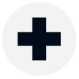 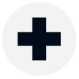 Approche
andragogique
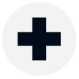 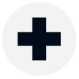 Intra-entreprise
AVANTAGES
Inter-entreprises
AVANTAGES
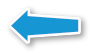 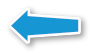 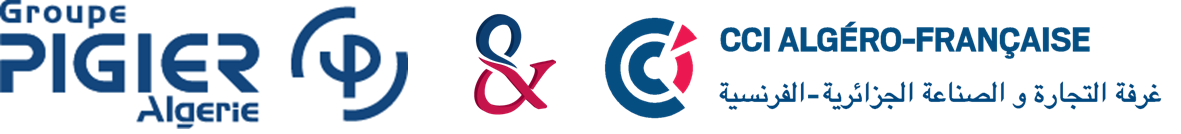 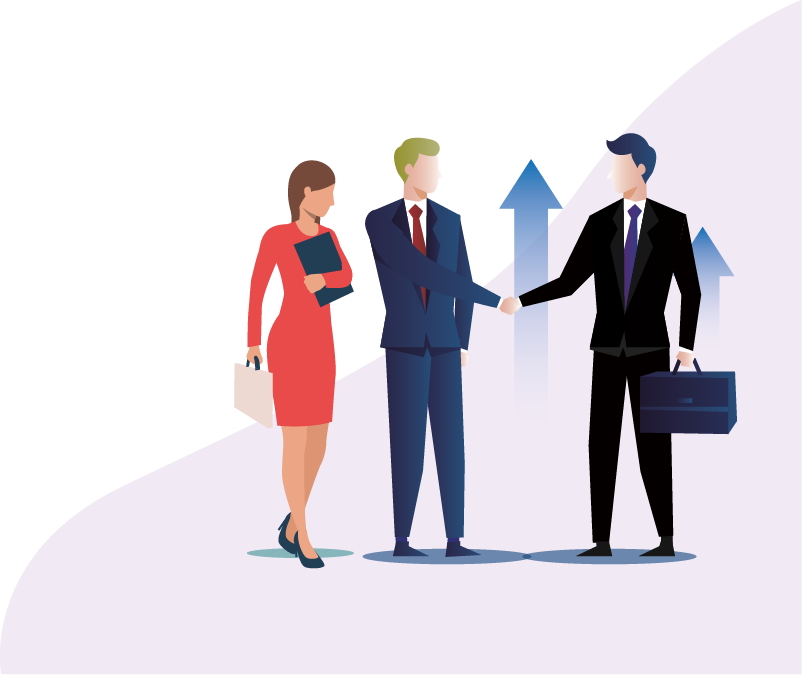 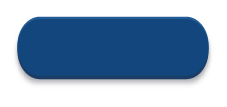 COMMERCIAL
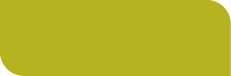 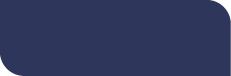 LES TECHNIQUES DE VENTE
TABLEAU DE BORD COMMERCIAL
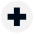 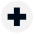 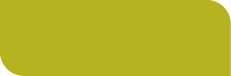 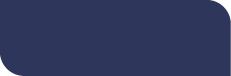 BÂTIR ET PILOTER UN PLAN D’ACTION COMMERCIAL
DÉVELOPPER LA RELATION CLIENT
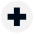 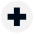 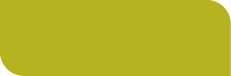 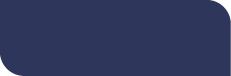 NÉGOCIATION COMMERCIALE
LA VENTE ADDITIONNELLE
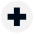 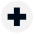 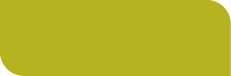 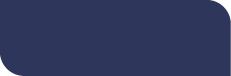 ASSISTANTE COMMERCIALE
PROSPECTION COMMERCIALE
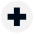 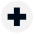 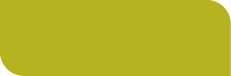 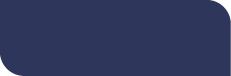 CONSTRUIRE UNE
BONNE ARGUMENTATION COMMERCIALE
DÉFENDRE ET FAIRE ACCEPTER SON PRIX
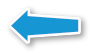 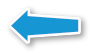 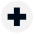 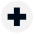 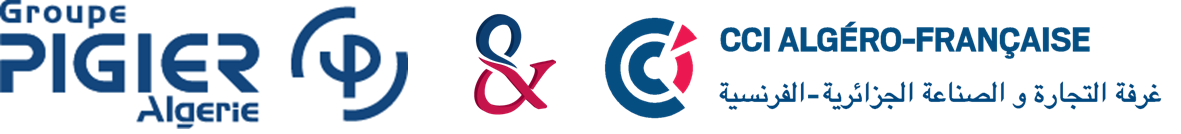 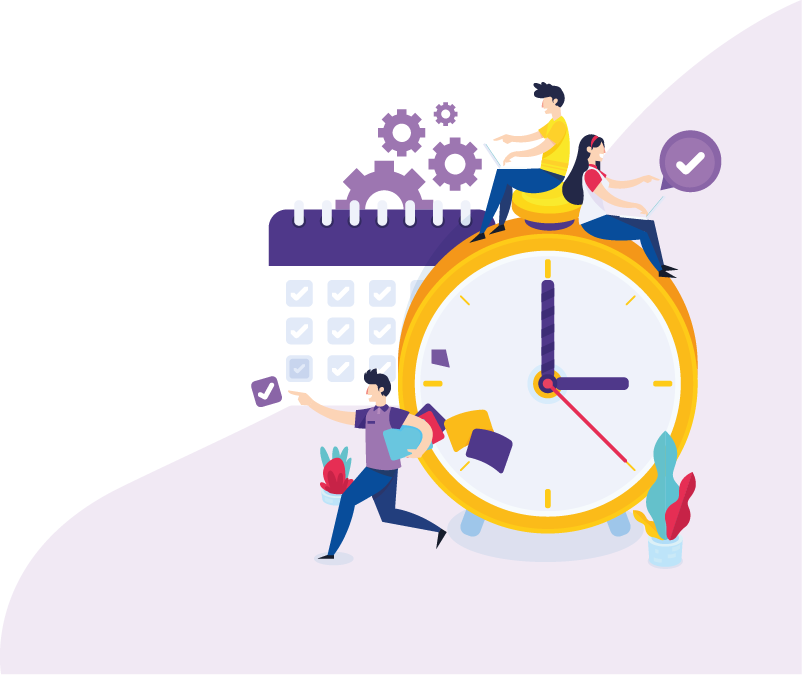 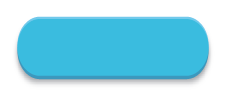 MANAGEMENT
INTELLIGENCE MANAGÉRIALE
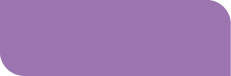 MANAGER L’INDIVIDUEL ET LE COLLECTIF
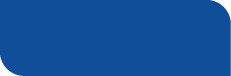 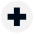 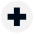 MOTIVER SON ÉQUIPE
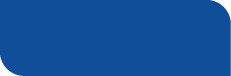 MANAGER PAR LES OBJECTFS SMART
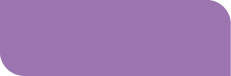 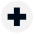 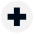 MANAGEMENT OPÉRATIONNEL
MANAGEMENT STRATÉGIQUE
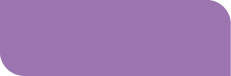 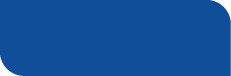 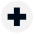 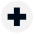 CONSTRUIRE ET DÉVELOPPER SON LEADERSHIP
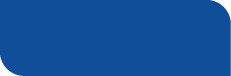 DÉVELOPPER SES COMPÉTENCES MANAGÉRIALES
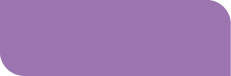 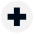 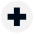 MANAGEMENT DE PROJET
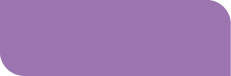 LA GESTION DE PROJET,  LES FONDAMENTAUX
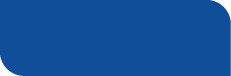 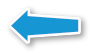 COACHING
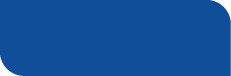 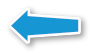 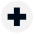 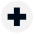 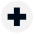 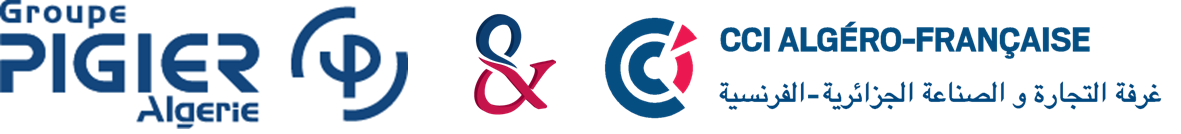 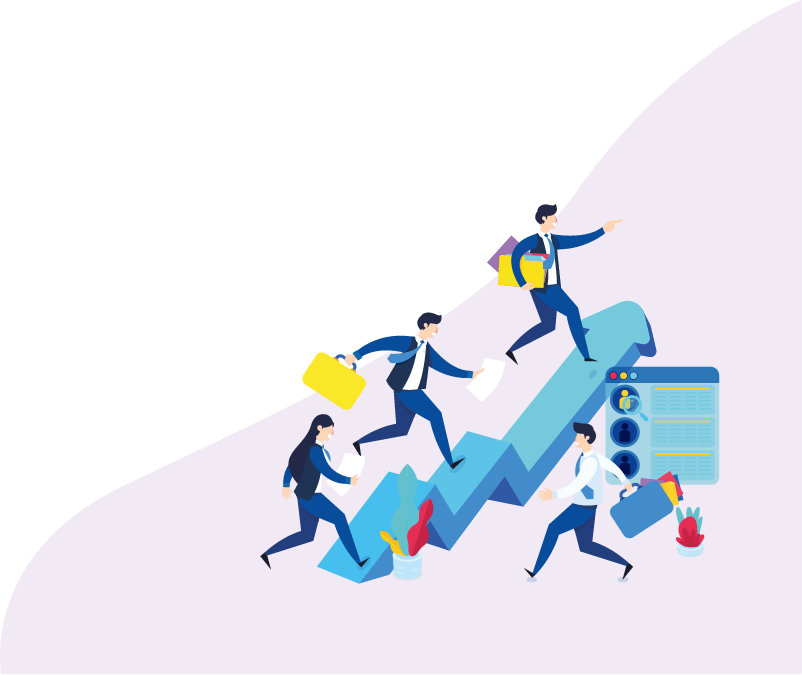 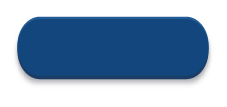 RH
MAÎTRISER LES MISSIONS CLÉS DE LA FONCTION RH
LES BASES DE LA GPEC
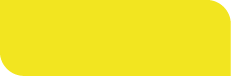 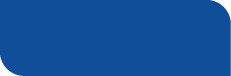 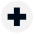 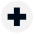 TABLEAUX DE BORD RH
LA GESTION DES ŒUVRES SOCIALES
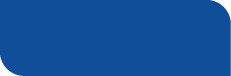 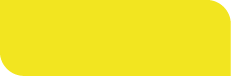 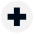 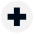 LA GESTION DES CONTRATS DE TRAVAIL
CONDUIRE l’ENTRETIEN DE RECRUTEMENT
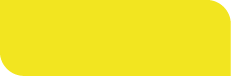 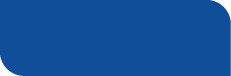 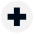 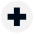 LA QUALITÉ DE VIE AU TRAVAIL
ACCUEILLIR
ET INTÉGRER LES NOUVEAUX EMBAUCHÉS
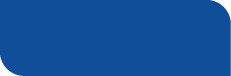 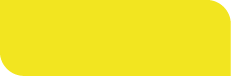 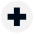 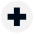 INGENIERIE DE LA FORMATION
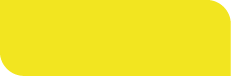 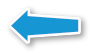 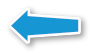 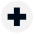 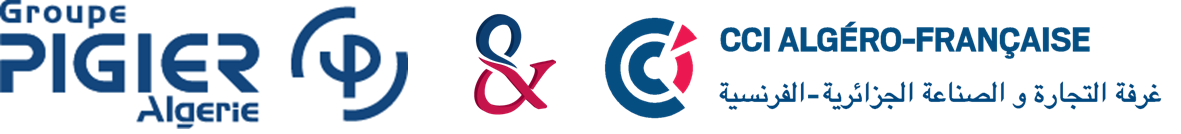 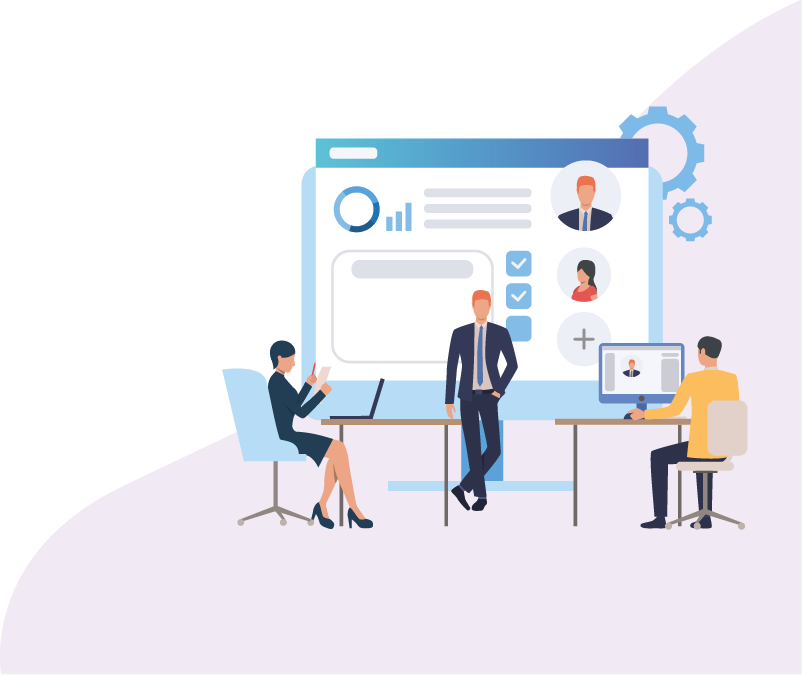 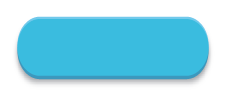 COMMUNICATION
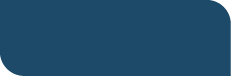 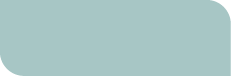 L’ACCEUIL PROFESSIONNEL PHYSIQUE ET TÉLÉPHONIQUE
MIEUX COMMUNIQUER AVEC LA PNL
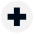 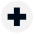 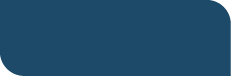 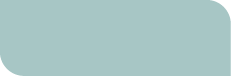 DISCUTER L’INDISCUTABLE
GESTION DES CONFLITS À L'ACCUEIL
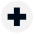 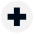 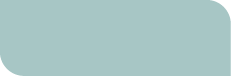 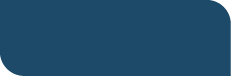 S'INTÉRESSER À L'AUTRE : EMPATHIE
ET ÉCOUTE ACTIVE
DÉVELOPPER SON AISANCE AU TÉLÉPHONE
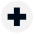 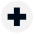 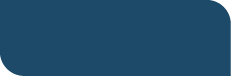 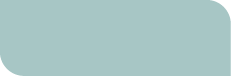 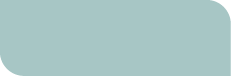 SOFT SKILLS
SOFT SKILLS  Efficacité managériale
MEDIA TRAINING
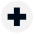 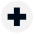 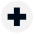 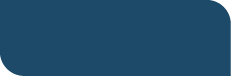 COMMUNICATION
DE CRISE
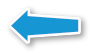 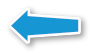 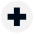 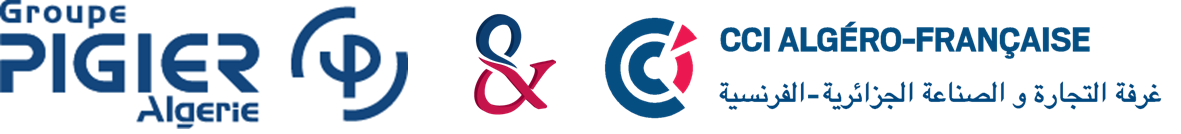 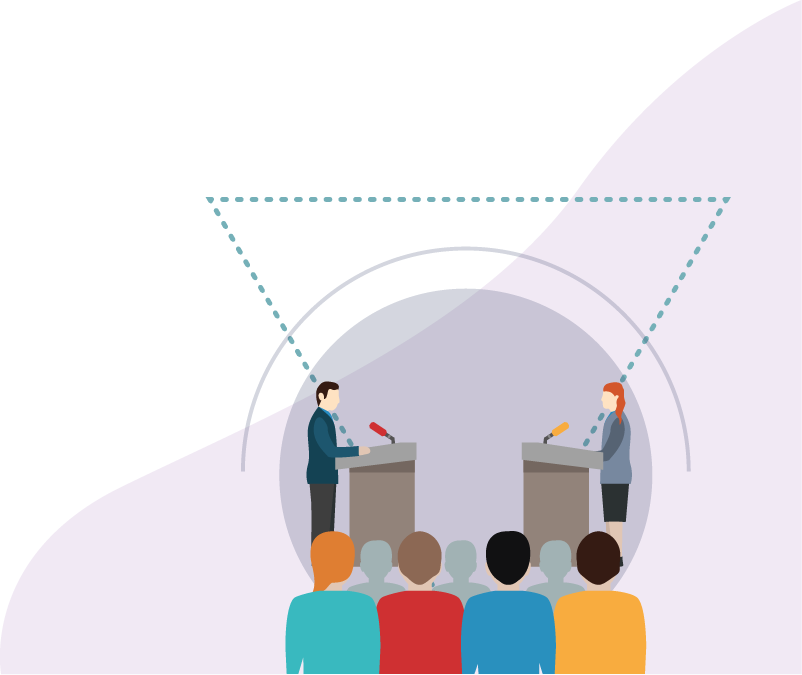 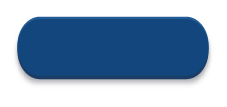 EFFICACITÉ
PERSONNELLE
CONDUITE DE RÉUNION
COMMUNICATION INTERPERSONNELLE
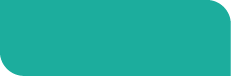 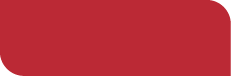 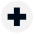 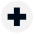 GESTION DU TEMPS ET DES PRIORITÉS
PRISE DE PAROLE
EN PUBLIC
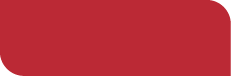 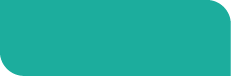 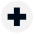 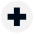 GESTION DU STRESS
GESTION DE CRISE EN ENTREPRISE
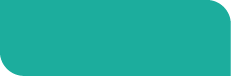 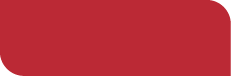 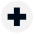 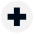 GESTION DES CONFLITS
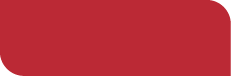 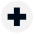 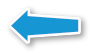 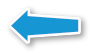 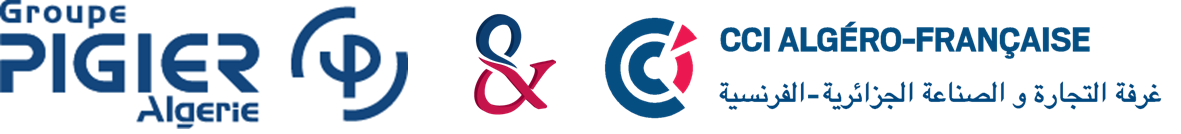 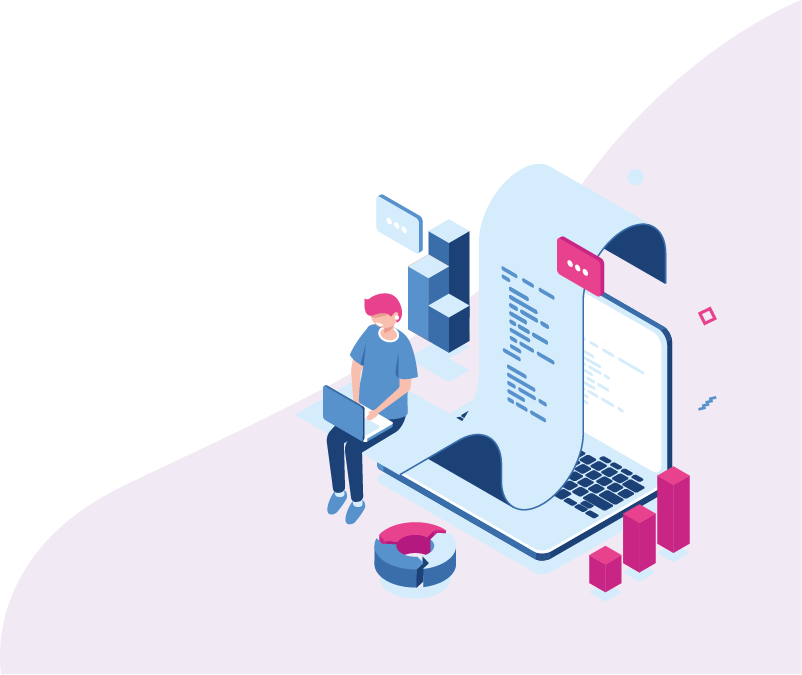 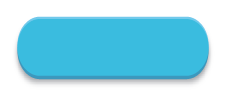 ACHATS
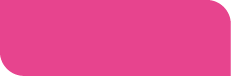 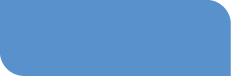 GESTION DES ACHATS NIVEAU 1
GESTION DES ACHATS NIVEAU 2
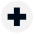 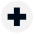 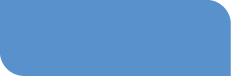 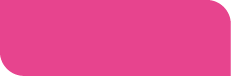 TABLEAU DE BORD DES ACHATS
LE PROCESSUS DES ACHATS
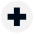 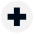 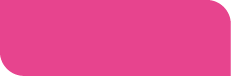 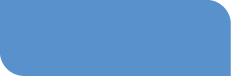 AUDIT FOURNISSEURS
LES ACHATS À L'INTERNATIONAL
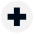 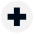 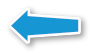 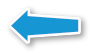 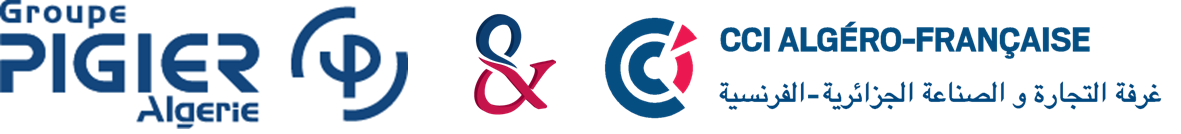 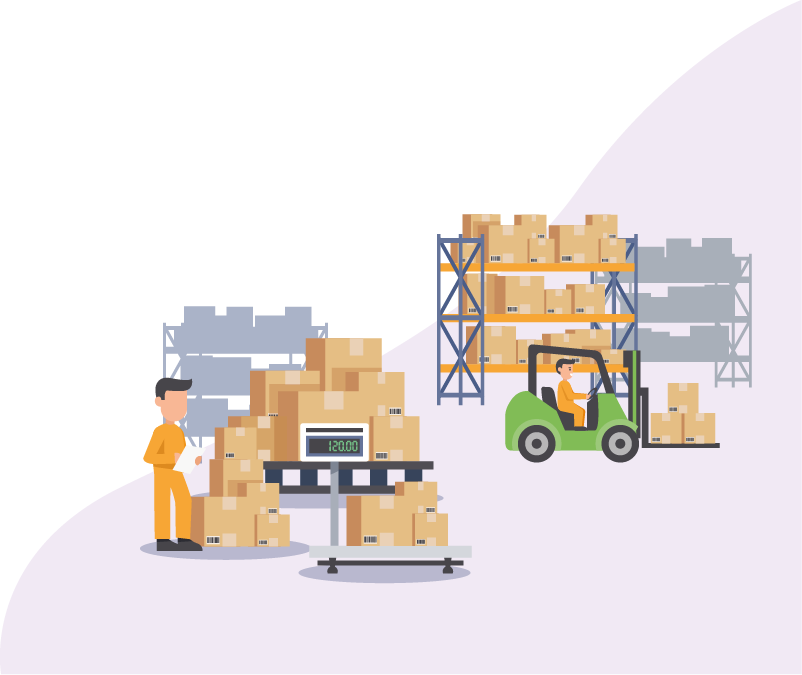 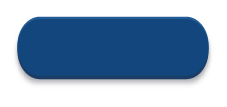 LOGISTIQUE
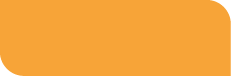 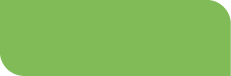 LOGISTIQUE POUR NON-LOGISTICIEN
GESTION DES STOCKS
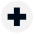 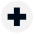 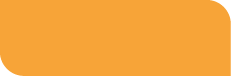 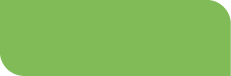 SUPPLY CHAIN
HYGIÈNE SÉCURITÉ ENVIRONNEMENT
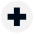 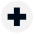 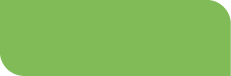 LES 5S
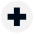 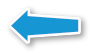 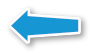 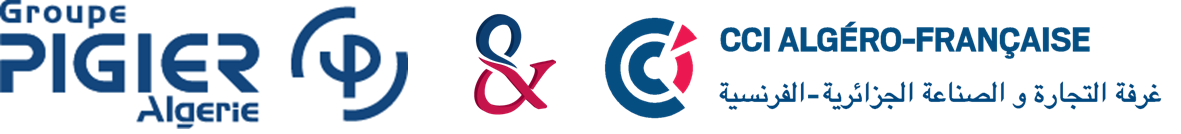 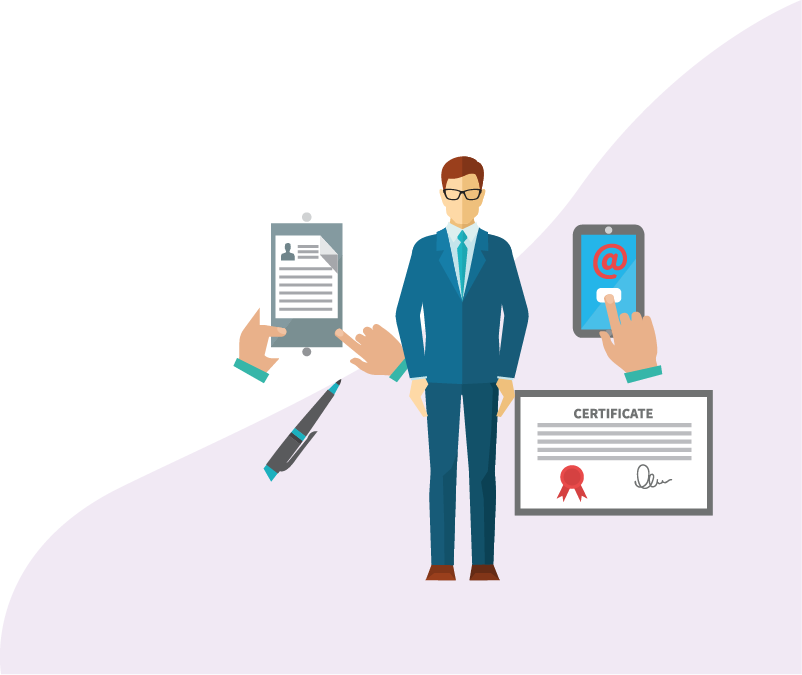 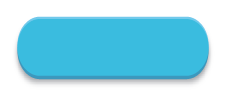 CERTIFICATION LOGISTIQUE
CERTIFICATION EN GESTION DES STOCKS ET DES APPROVISIONNEMENTS
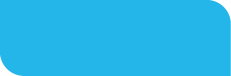 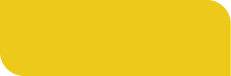 CERTIFICATION EN MAÎTRISE DES ENJEUX DE LA LOGISTIQUE
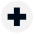 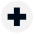 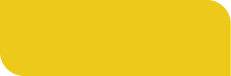 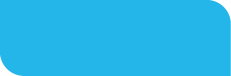 CERTIFICATION EN GESTION DES FLUX ENTRANTS ET SORTANTS D’UN ENTREPÔT
CERTIFICATION EN
COORDINATION DES TRANSPORTS
DE MARCHANDISES
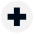 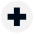 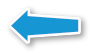 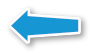 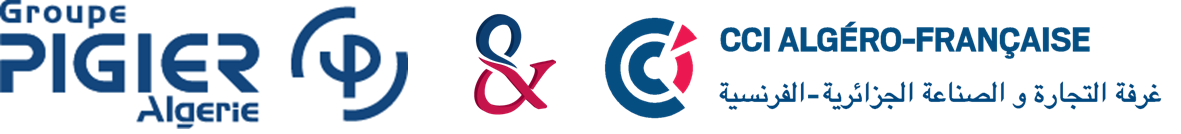 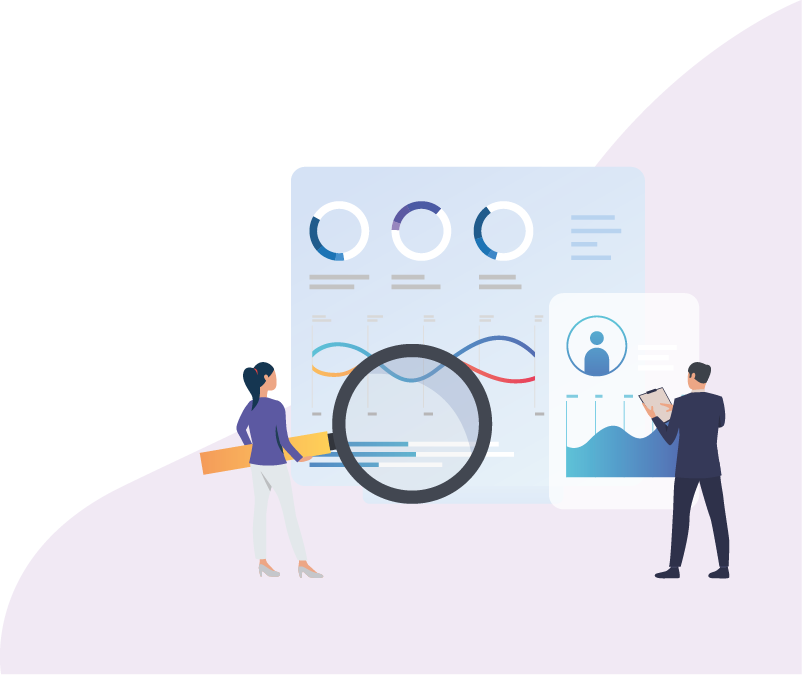 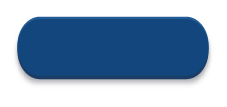 FINANCE
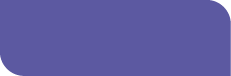 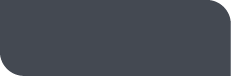 COMPTABILITÉ ANALYTIQUE
TABLEAU DE BORD  ET INDICATEURS FINANCIERS
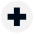 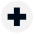 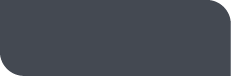 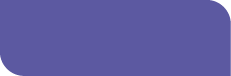 L’ANALYSE FINANCIÈRE
CONSOLIDATION DES COMPTES
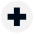 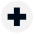 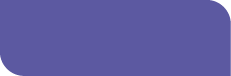 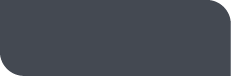 LE RECOUVREMENT DES CRÉANCES
AUDIT ET CONTRÔLE INTERNE EN COMPTABILITÉ
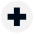 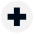 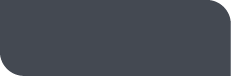 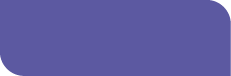 FINANCE POUR NON-FINANCIERS
COMPTABILITÉ POUR NON-FINANCIERS
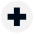 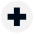 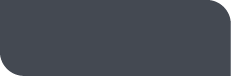 DROIT DES AFFAIRES POUR NON-JURISTE
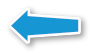 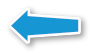 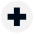 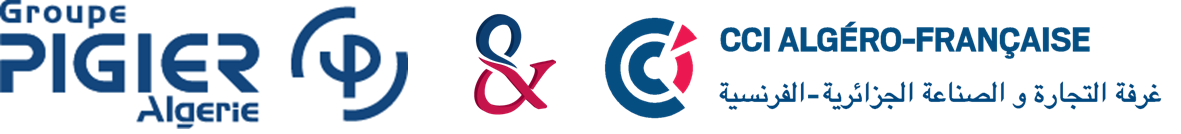 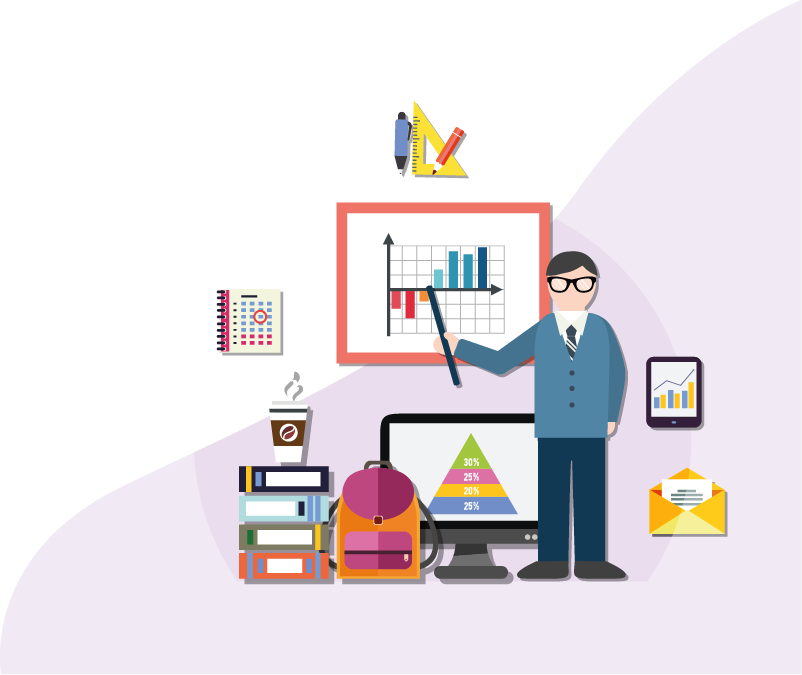 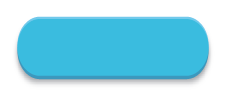 Outils & Informatiques
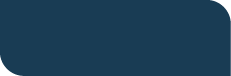 EXCEL Niveau 2
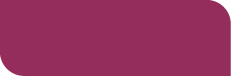 EXCEL Niveau 1
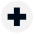 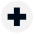 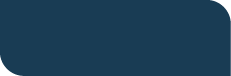 EXCEL Niveau 3
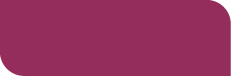 ACCESS
POWERPOINT
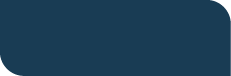 TABLEAU DE BORD EXCEL
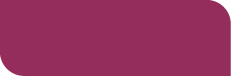 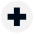 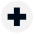 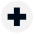 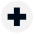 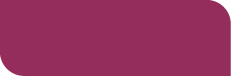 POWER BI
VBA
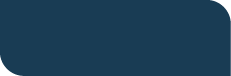 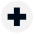 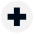 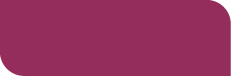 WORD
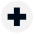 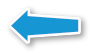 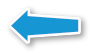 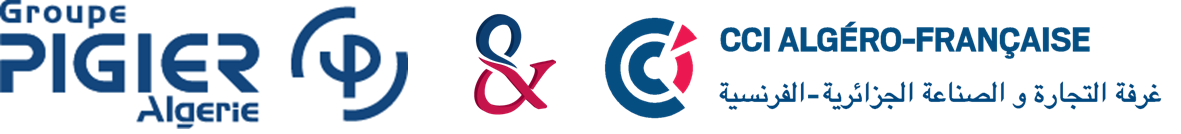 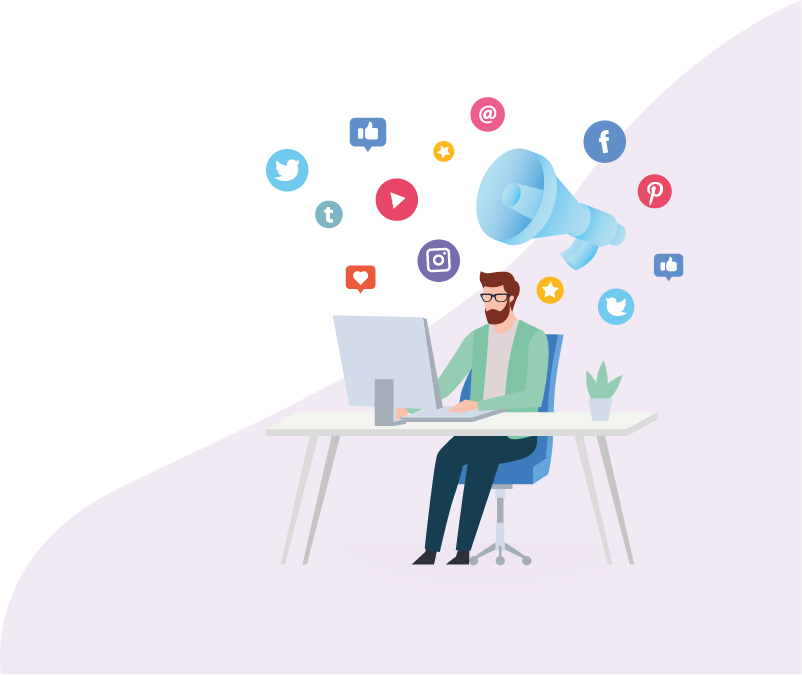 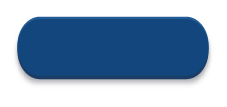 DIGITAL
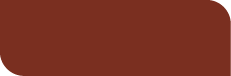 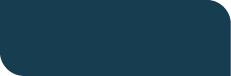 ACCULTURATION AU DIGITAL
LE MANAGEMENT A L’ ÈRE DU DIGITAL
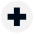 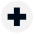 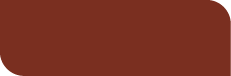 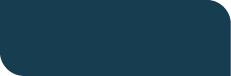 MARKETING DIGITAL ET LES RÉSEAUX SOCIAUX
MAÎTRISER LES
OUTILS NUMÉRIQUES D’ANIMATION
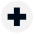 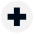 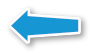 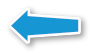 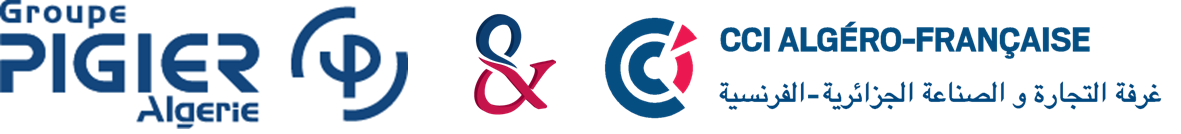 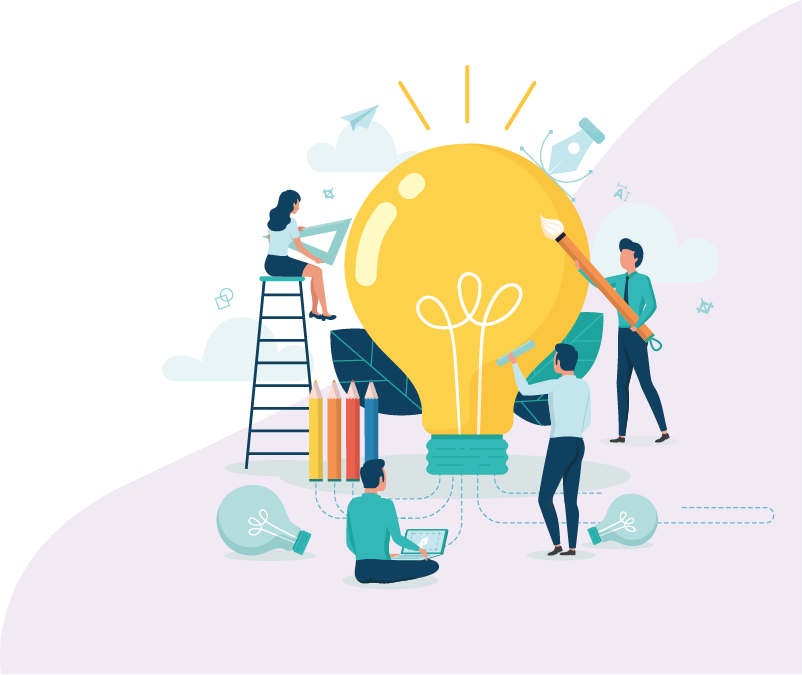 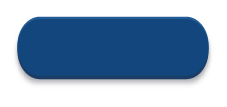 LES ÉCRITS PROFESSIONNELS
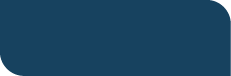 LES ÉCRITS PROFESSIONNELS NIVEAU 1
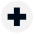 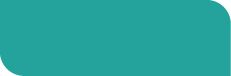 LES ÉCRITS PROFESSIONNELS NIVEAU 2
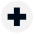 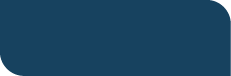 LES ÉCRITS PROFESSIONNELS MAÎTRISE
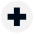 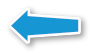 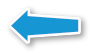 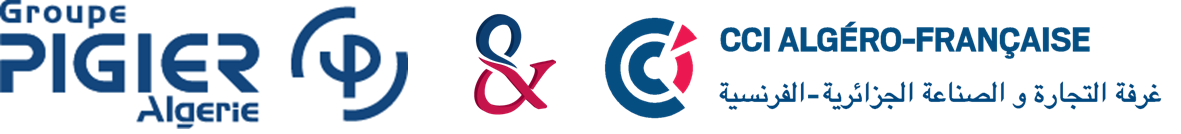 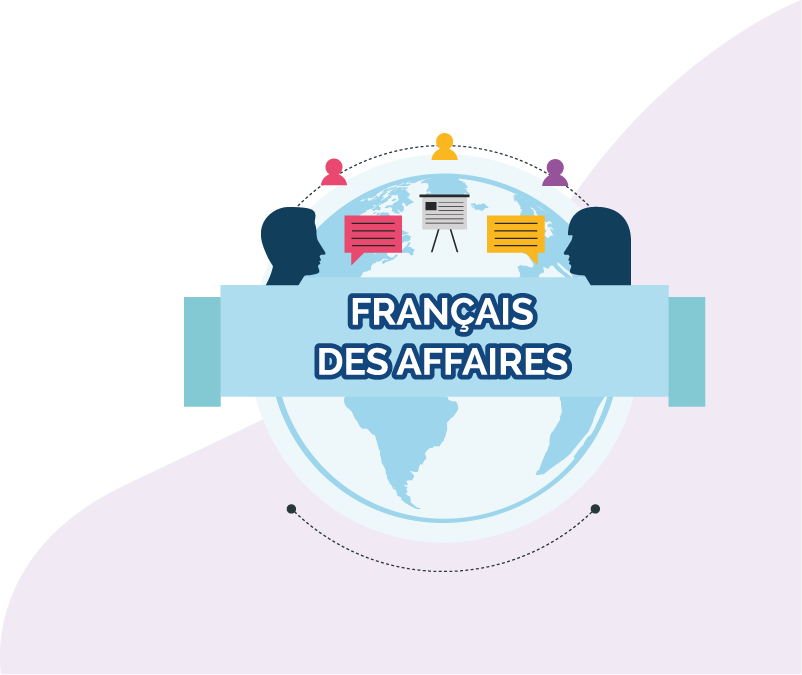 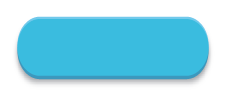 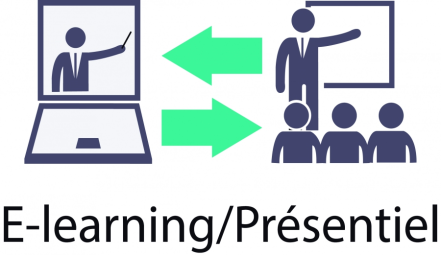 FRANÇAIS DES
AFFAIRES
INTER / INTRA-ENTREPRISE
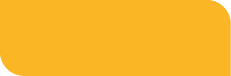 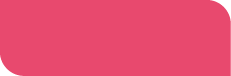 NIVEAU A1
AVEC EXAMEN
NIVEAU A1
SANS EXAMEN
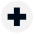 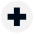 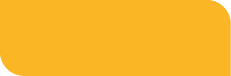 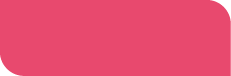 NIVEAU A2
SANS EXAMEN
NIVEAU A2
AVEC EXAMEN
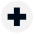 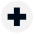 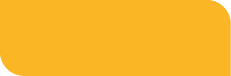 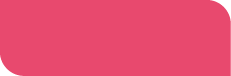 NIVEAU B1
SANS EXAMEN
NIVEAU B1
AVEC EXAMEN
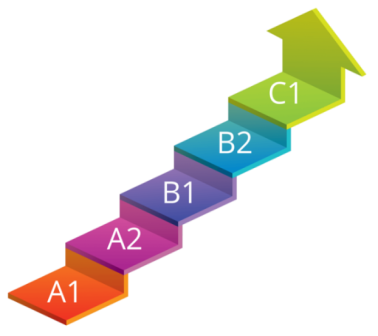 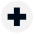 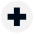 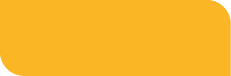 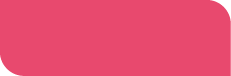 NIVEAU B2
SANS EXAMEN
NIVEAU B2
AVEC EXAMEN
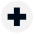 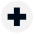 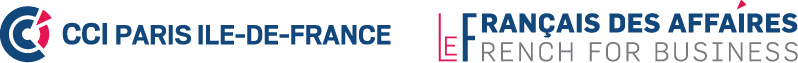 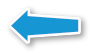 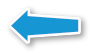 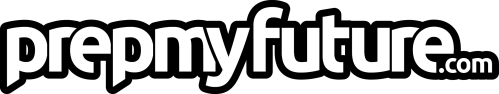 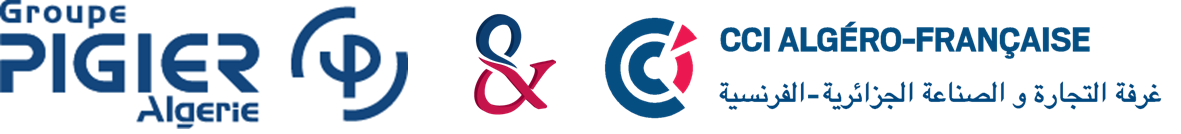 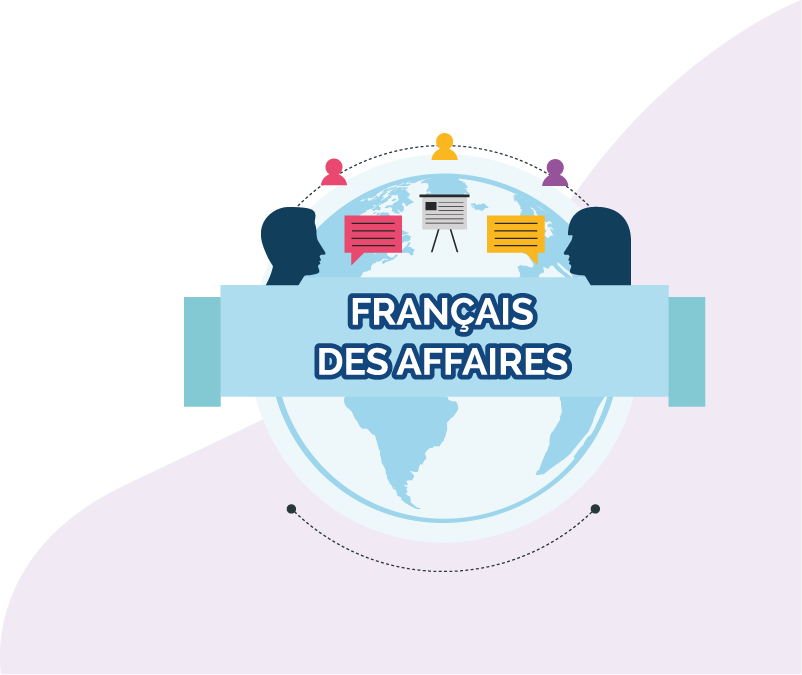 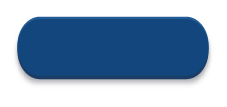 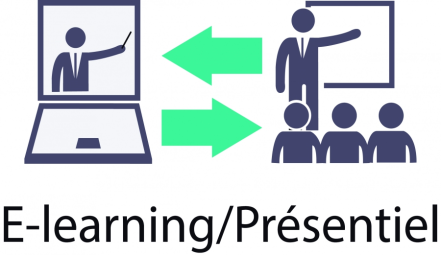 FRANÇAIS DES AFFAIRES 100% PRÉSENTIEL
INTER / INTRA-ENTREPRISE
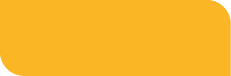 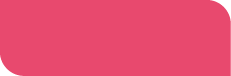 NIVEAU A1
 100% PRESENTIEL 
AVEC EXAMEN
NIVEAU A1 
100% PRESENTIEL 
SANS EXAMEN
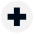 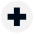 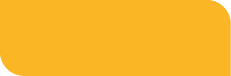 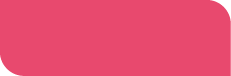 NIVEAU A2 
100% PRESENTIEL
 SANS EXAMEN
NIVEAU A2 
100% PRESENTIEL 
AVEC EXAMEN
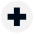 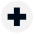 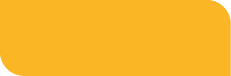 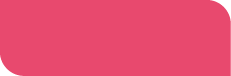 NIVEAU B1 
100% PRESENTIEL
SANS EXAMEN
NIVEAU B1 
100% PRESENTIEL 
AVEC EXAMEN
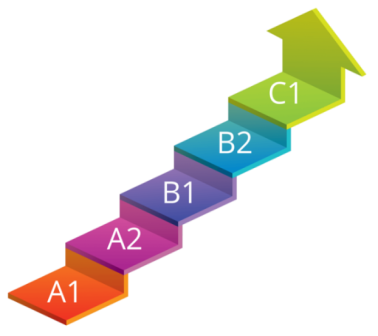 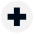 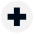 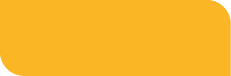 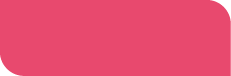 NIVEAU B2 
100% PRESENTIEL 
SANS EXAMEN
NIVEAU B2 
100% PRESENTIEL 
AVEC EXAMEN
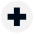 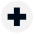 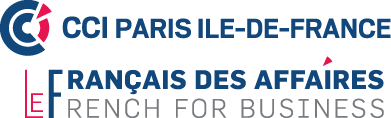 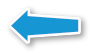 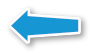 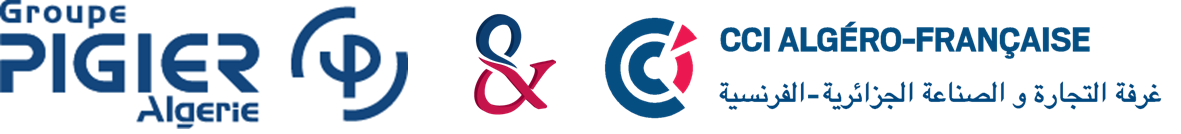 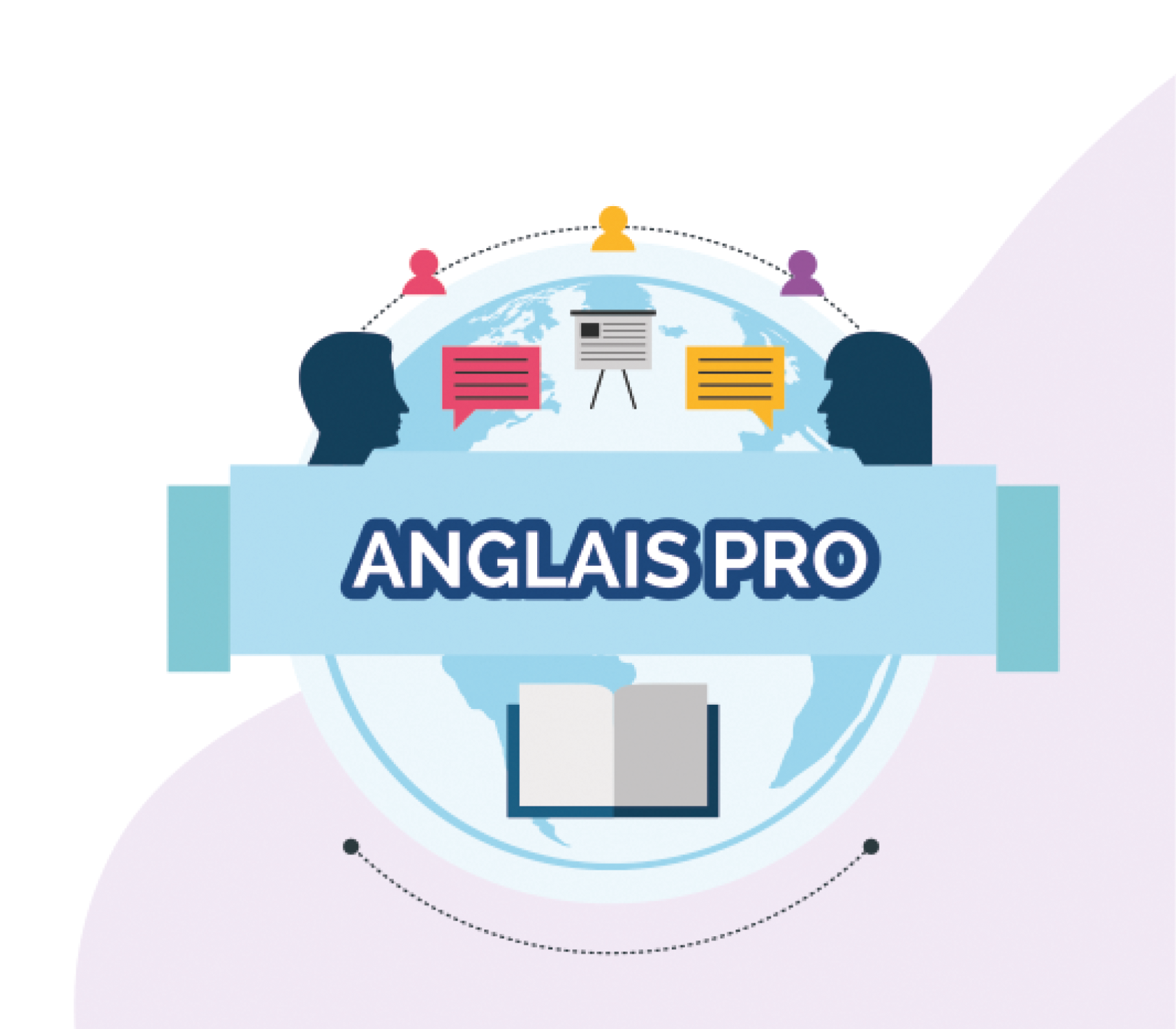 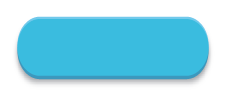 ANGLAIS PRO
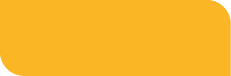 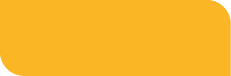 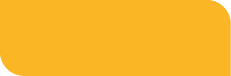 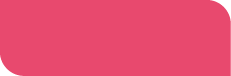 ANGLAIS par niveau
ANGLAIS coopération internationale / affaires étrangères
ANGLAIS hydrocarbure / pétrole
ANGLAIS 
pour financiers
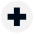 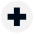 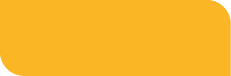 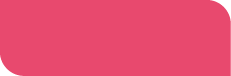 ANGLAIS 
pour juristes
ANGLAIS 
travaux publics
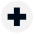 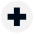 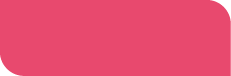 ANGLAIS médical / Pharmaceutique
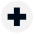 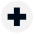 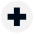 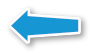 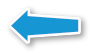 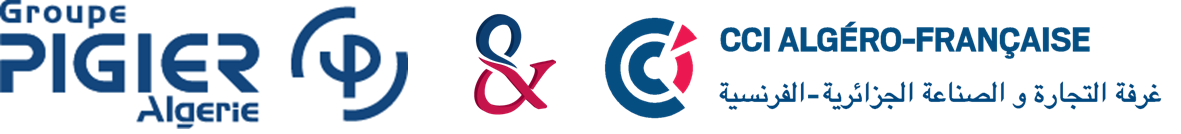 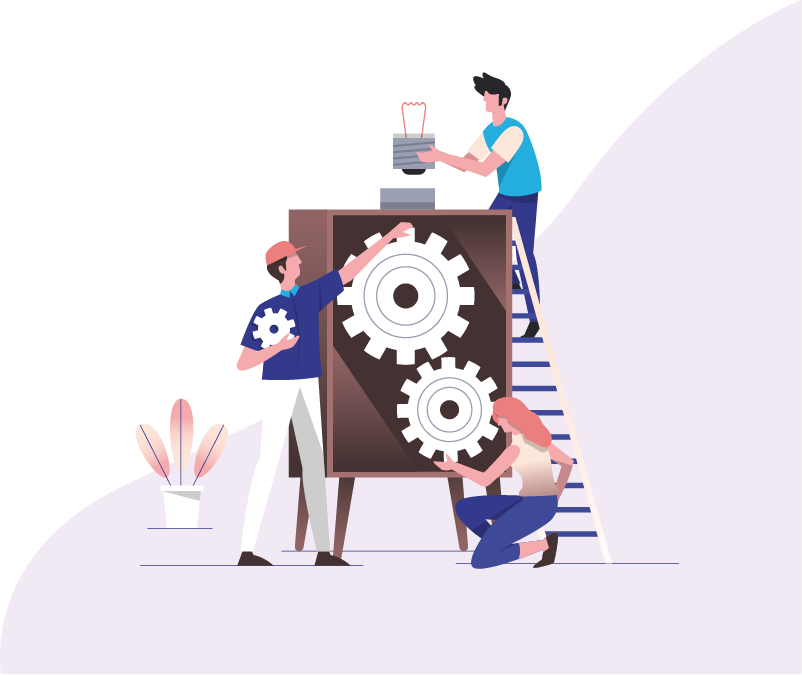 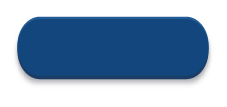 TEAM BUILDING
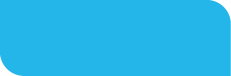 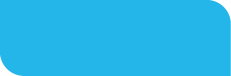 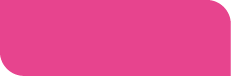 CHASSE AUX INDICES
MOON RAKER
MAMMA MIA
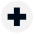 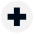 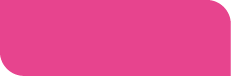 GOLDEN GATE
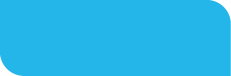 REAL BD
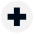 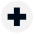 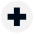 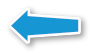 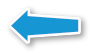 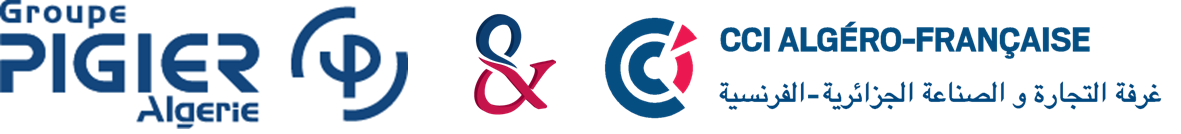 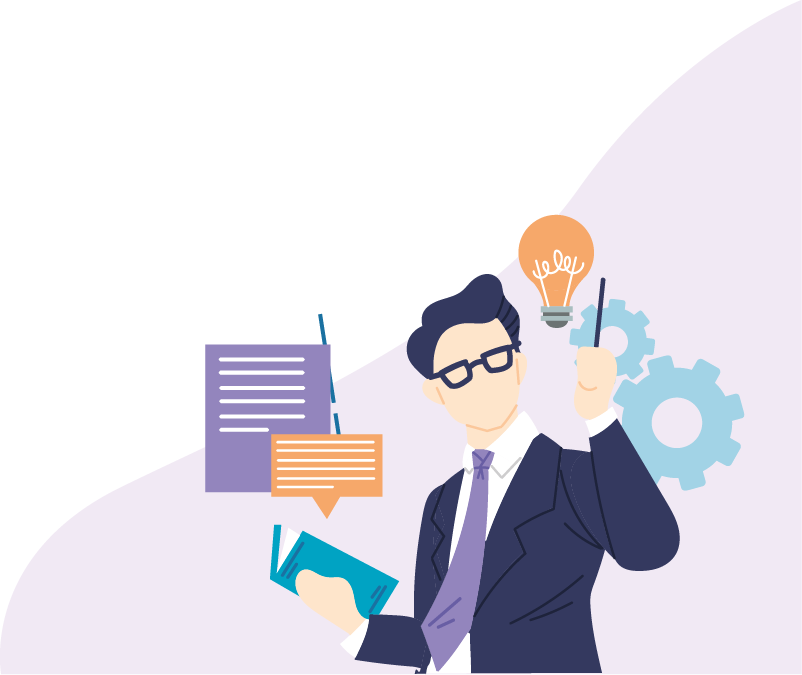 Personnaliser votre Formation à 100%
À l’inverse d’une formation inter-entreprise où la formation délivrée peut concerner plusieurs sociétés et donc rester assez généraliste voire théorique, la formation intra-entreprise peut être entièrement personnalisée.
L’organisme de formation va adapter son contenu et son programme de formation en fonction de votre problématique opérationnelle, mais aussi de votre secteur d’activité et de votre structure d’entreprise. La formation intra-entreprise s’apparente plus à un coaching personnalisé.
Les ateliers sont adaptés en fonction du nombre de participants et de leur niveau. Avec une formation intra-entreprise, vous avez la garantie que cette formation vous aide à répondre à vos besoins opérationnels.
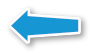 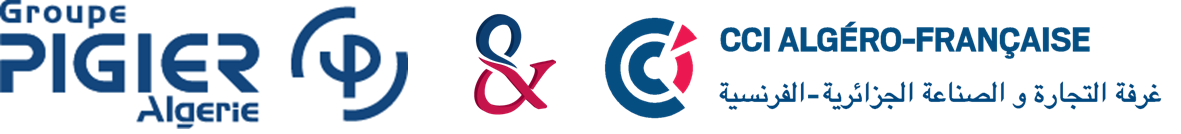 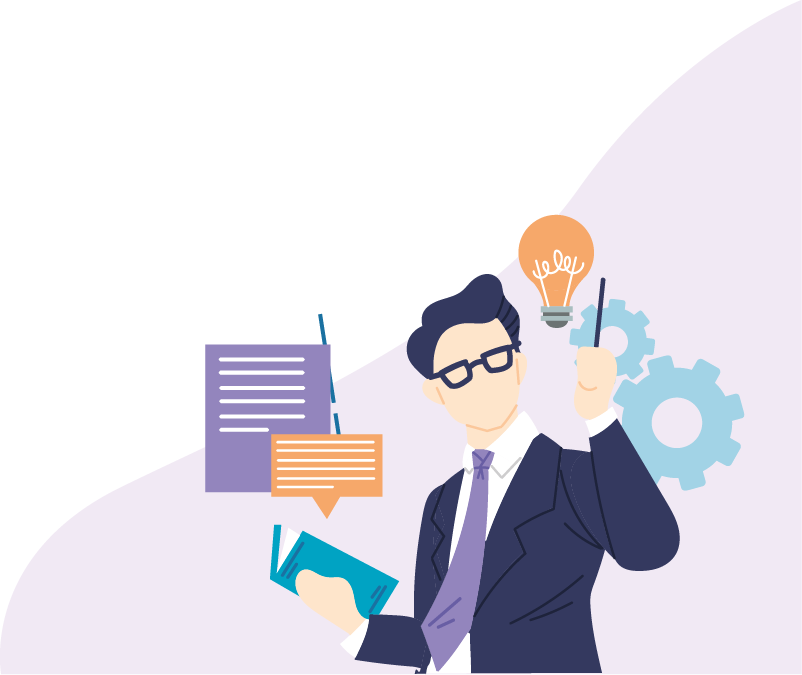 Une Confidentialité Optimale
Grâce à l’intra-entreprise, vous bénéficiez d’une formation confidentielle. Elle est adaptée à vos besoins pour vous faire gagner en compétitivité par rapport à vos concurrents. Ce qu’il se dit en formation intra-entreprise reste en intra-entreprise.
Vous le voyez bien, lors d’une formation inter-entreprise, l’expertise du formateur est délivrée à plusieurs entreprises qui ont les mêmes problématiques. Dans certains cas, ces entreprises sont même concurrentes.
Grâce à la formation intra-entreprise, les ateliers sont élaborés pour votre société, avec vos outils et vos cas concrets. L’ensemble des échanges et des données sont entièrement protégés par le secret professionnel ou les clauses de confidentialité.
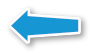 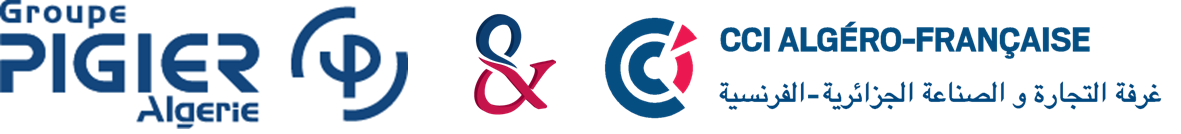 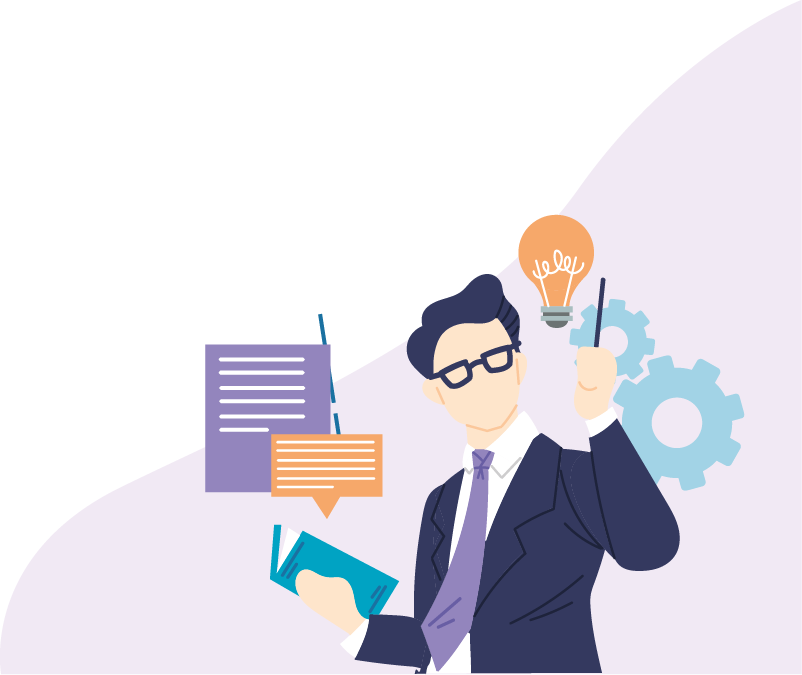 Une Meilleure Rentabilité de la Formation
Une formation intra-entreprise permet de donner des outils immédiatement opérationnels à vos collaborateurs. Vous avez donc la garantie que cette formation fera gagner en compétences vos salariés et les aideront à mobiliser immédiatement l’ensemble des savoirs, appris en formation, dans des actions concrètes.
Le coût de la formation est donc rapidement amorti.
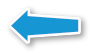 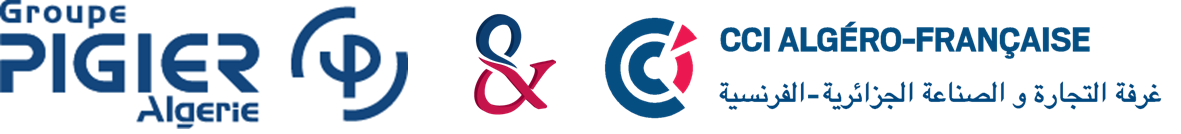 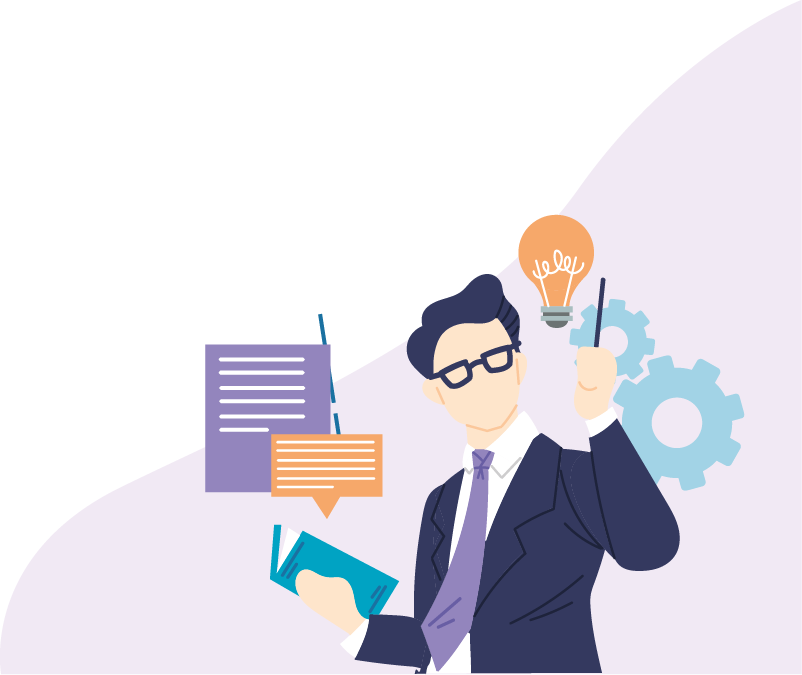 Une Formation Ludique
En intra-entreprise, les formateurs ont plus de liberté pour animer des ateliers ou des jeux de formation ludiques. Le côté rébarbatif des formations trop théoriques ne favorise pas l’attention et l’implication des collaborateurs. Ces formations s’animent en petit groupe ce qui favorise les échanges. Elle peut amener à créer de nouvelles relations et donner l’opportunité à chacun de faire partager son expérience personnelle et professionnelle. Il y a un petit côté “team building” à ne pas négliger. La proximité avec le formateur aide les participants à se sentir plus concernés et s’impliquer davantage dans la formation pour des effets à long terme.
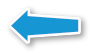 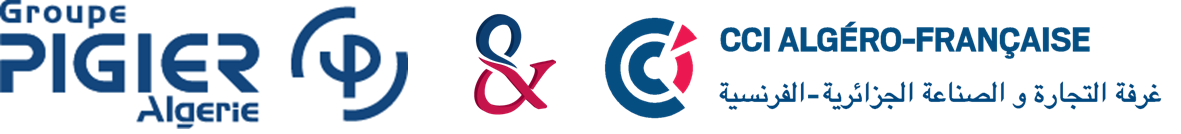 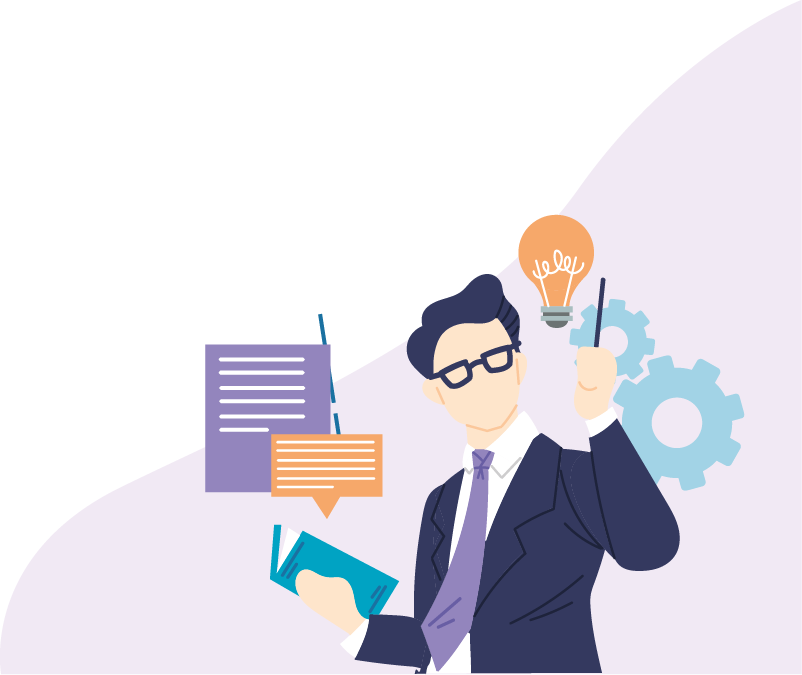 La possibilité d’un suivi de Formation
La formation intra-entreprise peut avoir une durée dans le temps. Après la phase d’animation de la formation, il est possible d’instaurer un suivi pédagogique environ 3 à 6 mois après. Ce suivi est la garantie pour votre société que vos équipes mettent en application les connaissances qu’ils ont acquises.
La formation intra-entreprise est aujourd’hui la méthode de formation professionnelle la plus adaptée pour répondre aux enjeux opérationnels de votre entreprise.
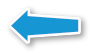 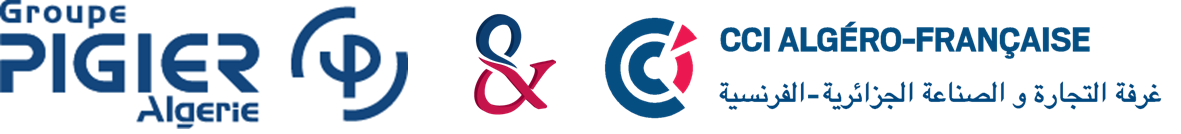 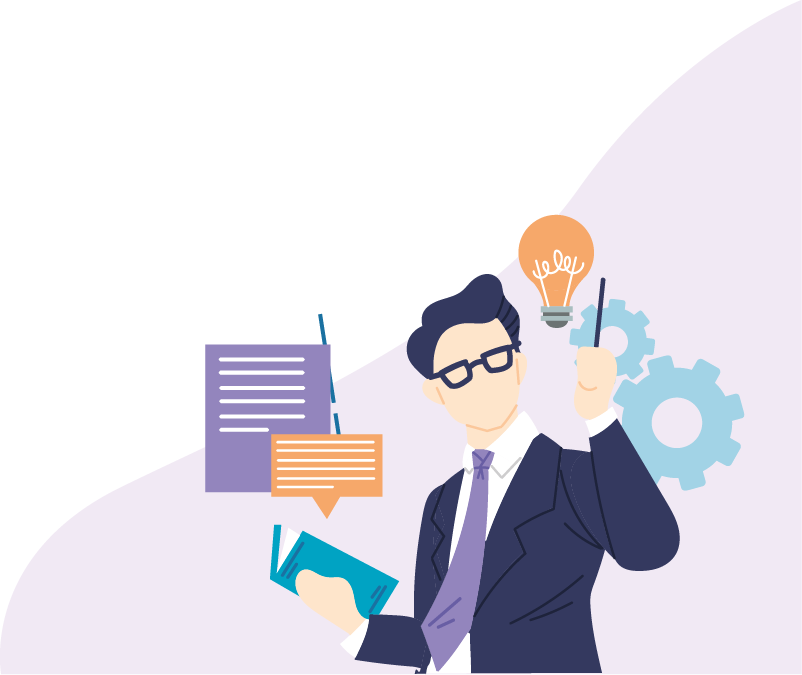 Partage d’expérience et interactivité
La formation interentreprises réunit les cadres  de plusieurs sociétés de secteurs d’activité différents et c’est cela qui privilégie l’échange d’expérience et le partage du vécu professionnel des participants.
	
Le formateur quant à lui alterne entre théorie et pratique en s’appuyant sur des mises en situation et des études de cas réel, afin de créer de l’interactivité et les débats entre les apprenants, tout en respectant le contenu pédagogique du thème de formation.
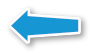 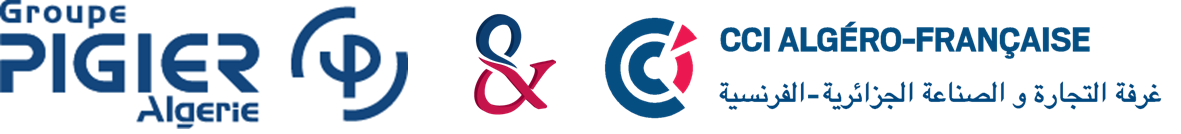 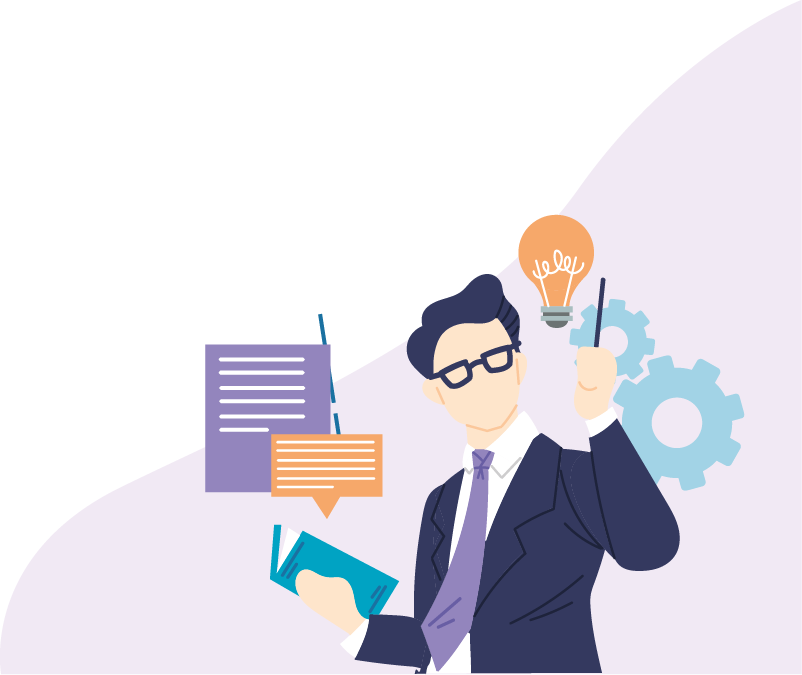 Axées sur la pratique
Les sessions interentreprises s’adressent essentiellement aux professionnels désirant améliorer leurs aptitudes et leur rendement, à l’issue des formations les participants auront acquis un savoir-faire et des outils leur permettant  une autonomie et plus d’efficacités dans leurs postes de travail.
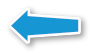 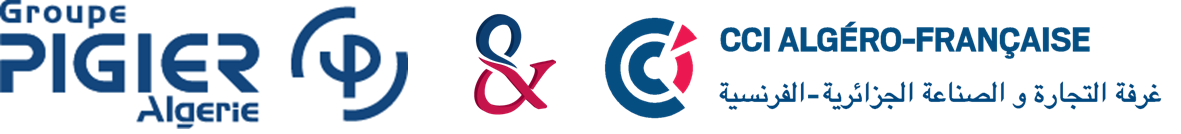 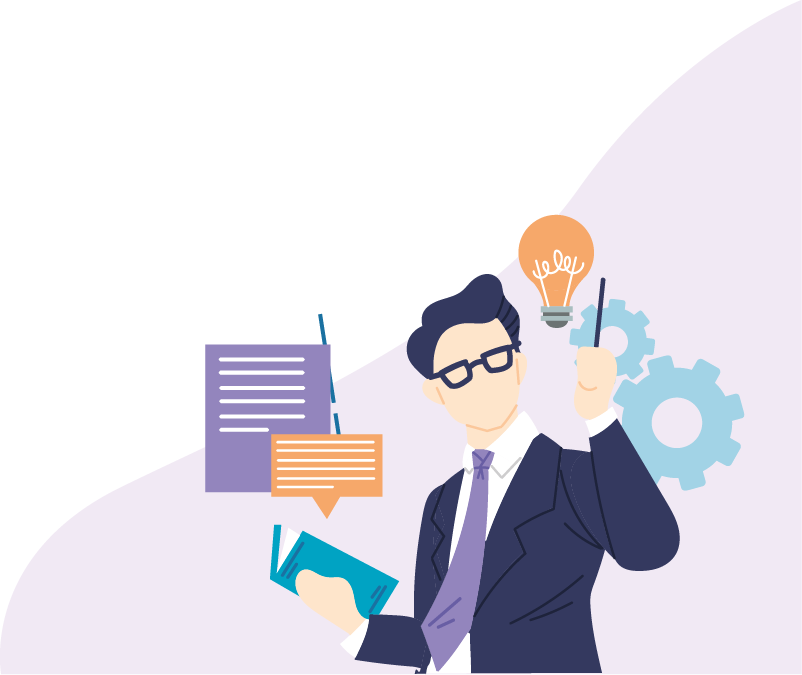 Adaptées aux besoins des entreprises
Le  planning des formations interentreprises est inspiré des demandes, des besoins et des suggestions de nos clients, nous nous adaptons aussi à la conjoncture et à l’actualité économique, juridique afin de proposer des thèmes parfaitement adaptés et répondants aux problématiques du moment.
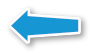 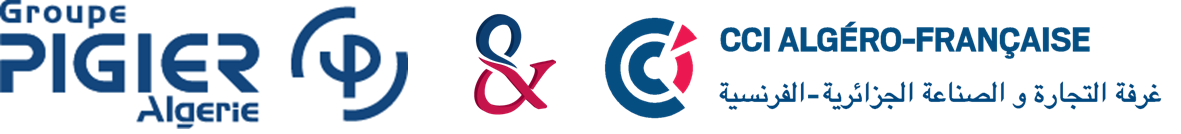 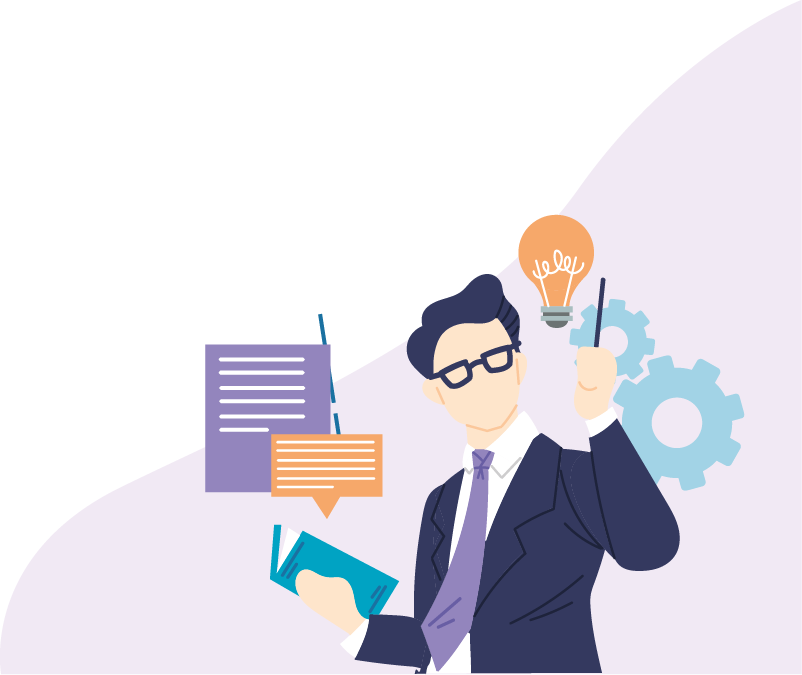 Des coûts réduits
La facturation sur les sessions interentreprises se fait par participant, le cout inclut le face à face pédagogique ainsi que la logistique, ce qui permet à l’entreprise de gérer son budget d’une manière précise, et réaliser son plan de formation même si le besoin ne concerne qu’un petit nombre de salariés.
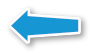 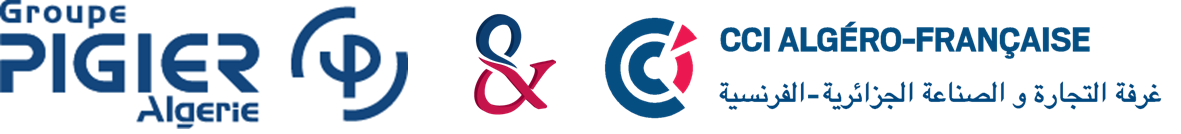 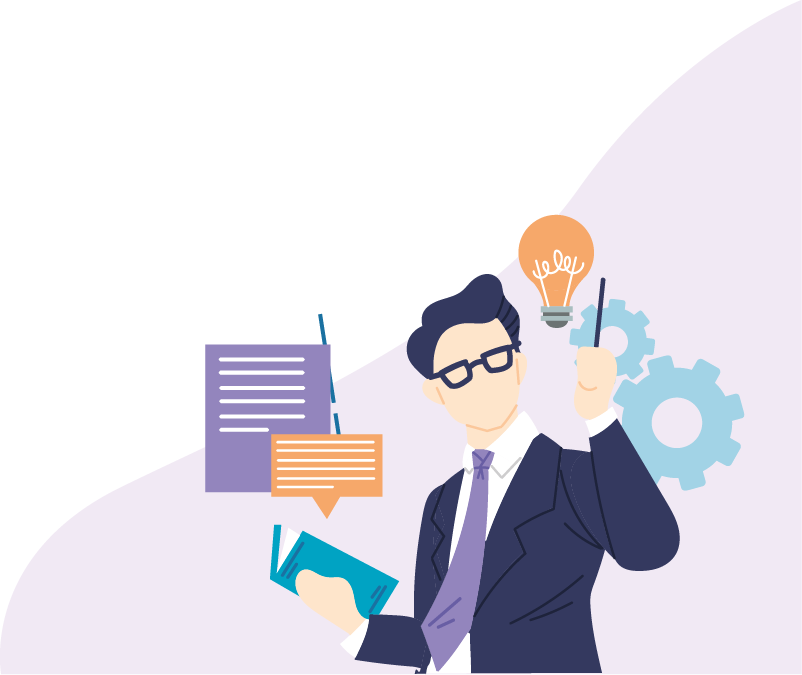 Approche andragogique
Nos formations son proposées à partir d’un besoin, avec du contenu individualisé selon le groupe et les expériences de chacun, puis en misant sur l’acquisition de compétences applicables dans des situations réelles. Nos formateurs aident les apprenants à acquérir une compétence comme le ferait un « coach ». Ainsi, pour ce faire, certains principes de la formation aux adultes sont à considérer.
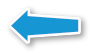 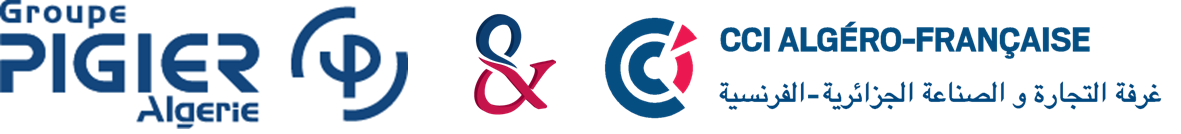 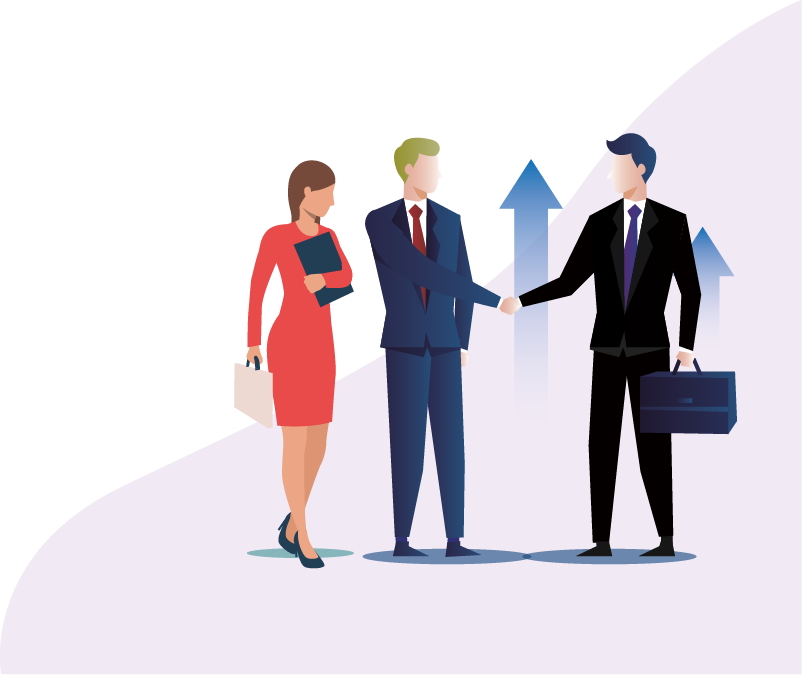 Tableau de Bord Commercial
Objectifs :
Manager la performance commerciale en communiquant avec le tableau de bord commercial.
Déterminer les indicateurs indispensables pour le suivi de la performance commerciale.
Construire un tableau de bord commercial efficace.
Piloter son activité commerciale et manager son équipe en s'appuyant sur son tableau de bord commercial.
Durée :
2 jours de formation.
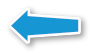 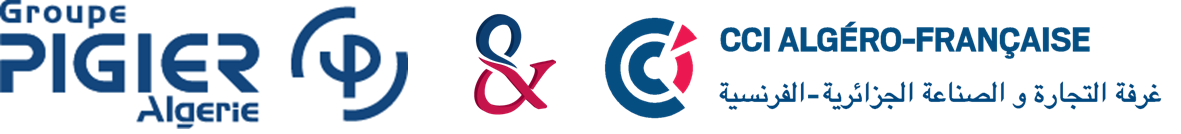 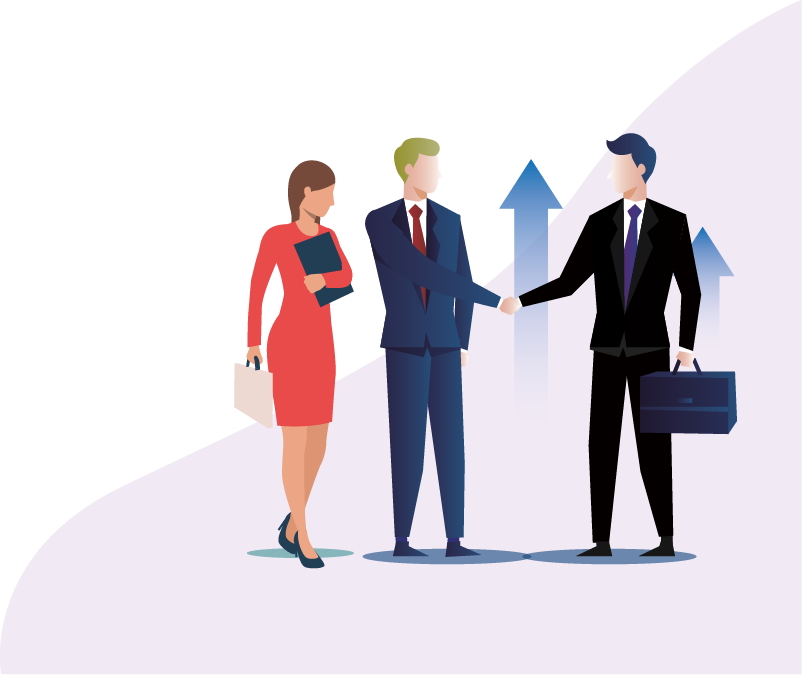 Les Techniques de Vente
Objectifs :
Acquérir la notion de culture commerciale en développant son efficacité commerciale de la préparation à la conclusion.
Connaître et adopter les bonnes postures lors de ses rendez-vous commerciaux : travailler sa communication commerciale.
Procéder, avec méthode, au déroulement de son entretien de vente.
Développer son leadership relationnel en face à face, renforcer sa force de persuasion en clientèle.
Durée :
3 jours de formation.
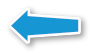 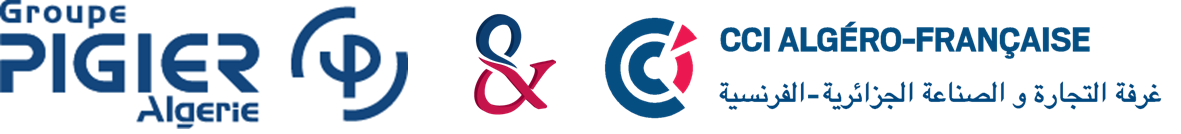 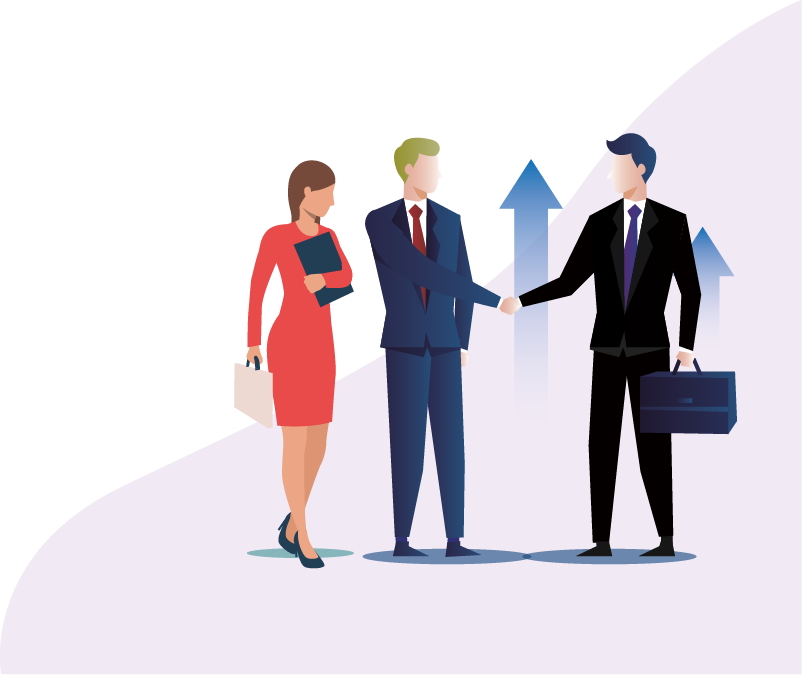 Bâtir et Piloter le Plan d'Action Commercial
Objectifs :
Analyser son portefeuille ou son marché
Fixer ses objectifs et élaborer sa stratégie commerciale globale.
Construire son Plan d'Action Commercial et le décliner en actions de marketing opérationnel.
Suivre, évaluer et adapter son Plan d'Action Commercial.
Promouvoir son Plan d'Action Commercial auprès de sa direction et de ses collaborateurs.
Durée :
3 jours de formation.
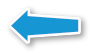 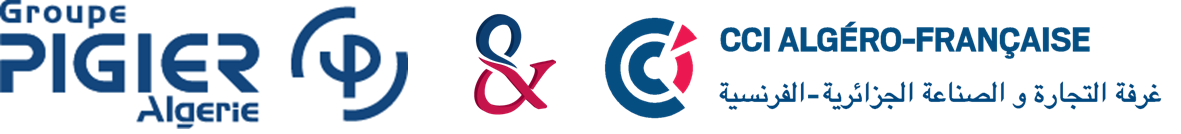 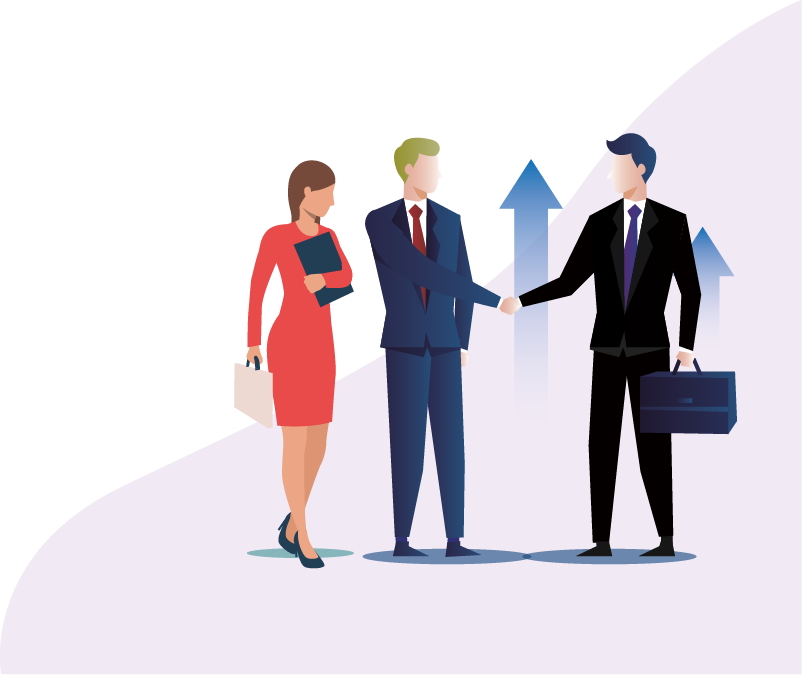 Développer la Relation Client
Objectifs :
Maîtriser les fondamentaux de la communication pour valoriser son image et celle de son entreprise.
Savoir écouter pour répondre efficacement aux exigences de la clientèle.
Créer une relation de qualité pour fidéliser le client durablement.
Répondre aux attentes des clients en matière de relation et développer le sens du service.
Durée :
2 jours de formation
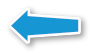 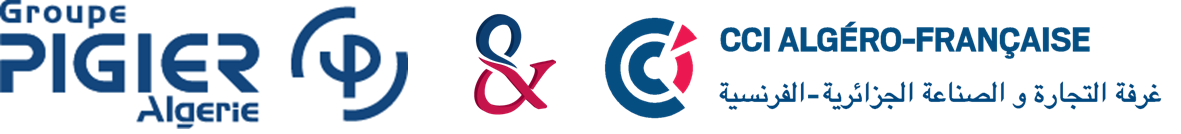 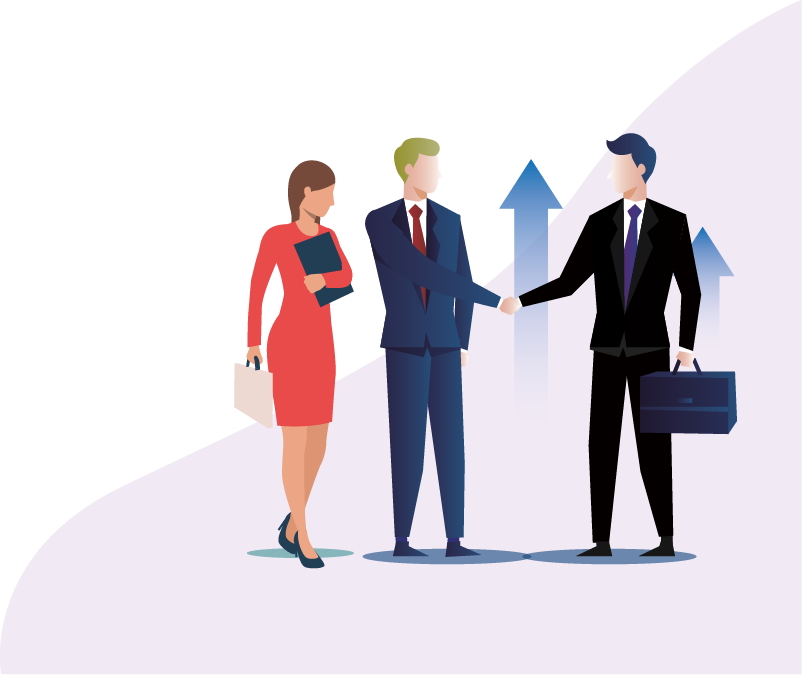 La Vente Additionnelle
Objectifs :
Développer le chiffre d'affaires des commerciaux en perfectionnant leurs techniques commerciales.
Assurer la vente de produits complémentaires en intégrant les techniques du rebond commercial.
Construire un argumentaire produit et savoir répondre aux objections.
Identifier les moments propices au rebond commercial.
Durée :
2 jours de formation.
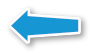 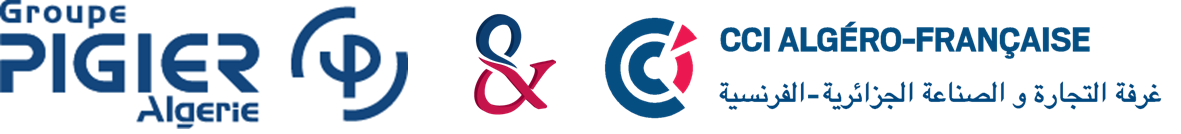 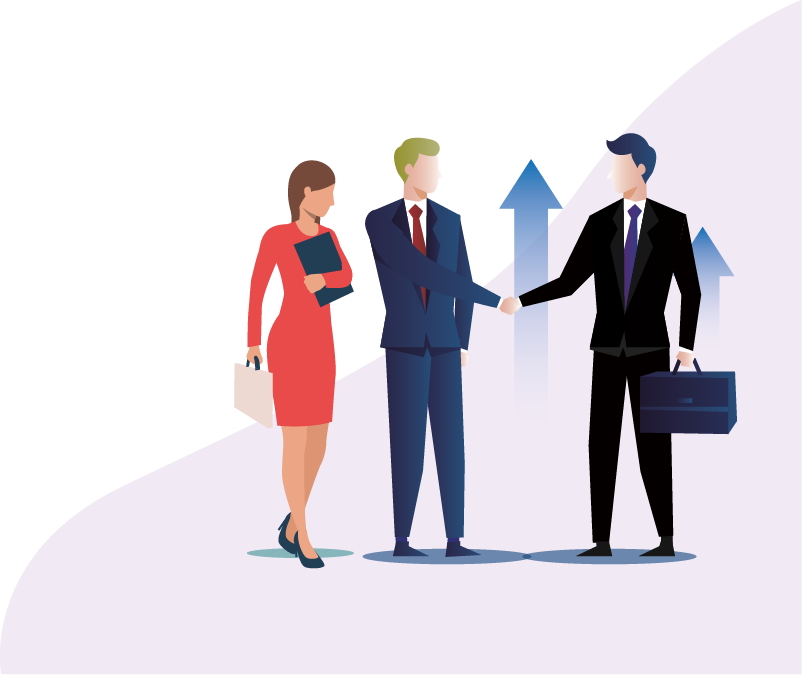 Négociation Commerciale
Objectifs :
Préparer et mener sa négociation commerciale.
Valoriser son offre pour défendre ses marges.
Résister aux demandes de remises.
Obtenir des contreparties aux efforts consentis.
Conclure plus rapidement ses négociations.
Durée :
2 jours de formation.
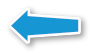 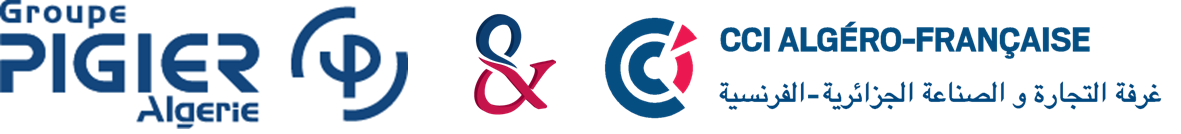 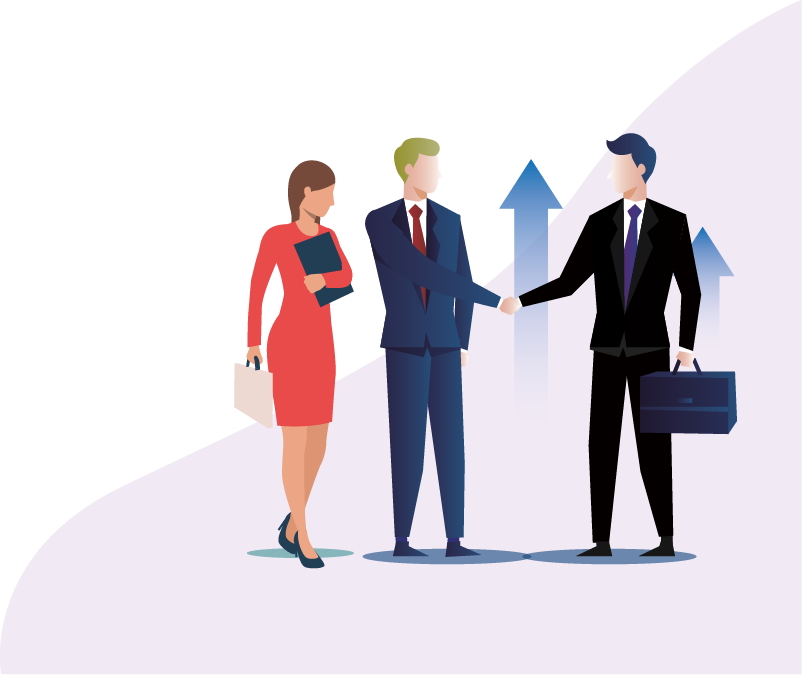 Assistante Commerciale
Objectifs :
Adapter l'attitude et le discours aux attentes de son interlocuteur.
Maîtriser la relation commerciale au téléphone.
Valoriser l'image de qualité de la société.
Gérer les réclamations.
Organiser votre travail et celui de votre responsable au quotidien.
Développer l'état d'esprit orienté client au quotidien, en interne et en externe.
Contribuer à la conquête de nouveaux clients.
Contribuer activement au pilotage et à l'animation de l'équipe commerciale.
Durée :
2 jours de formation.
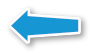 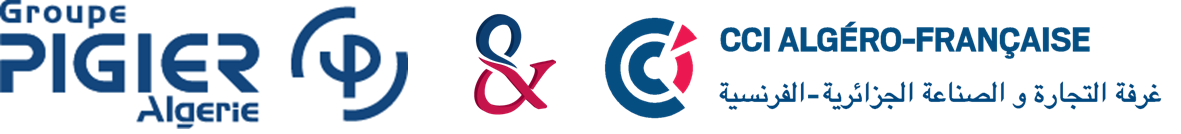 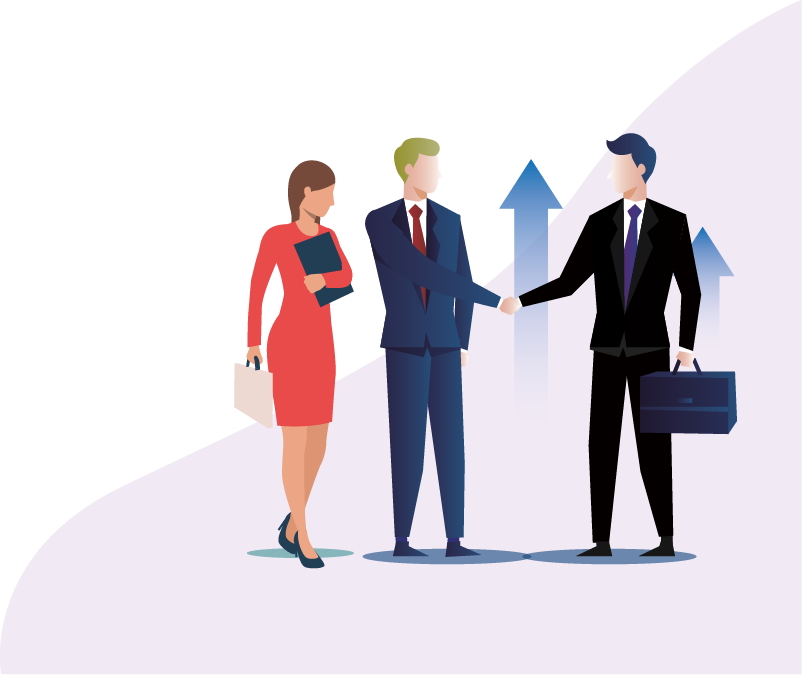 Prospection Commerciale
Objectifs :
Organiser son action de prospection.
Obtenir des rendez-vous de prospection qualifiés.
Donner envie au prospect de changer de fournisseur.
Entretenir son mental de chasseur.
Amener les commerciaux à avoir une activité plus centrée sur la prospection commerciale.
Développer son portefeuille client en actionnant les bons leviers.
Durée :
2 jours de formation.
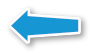 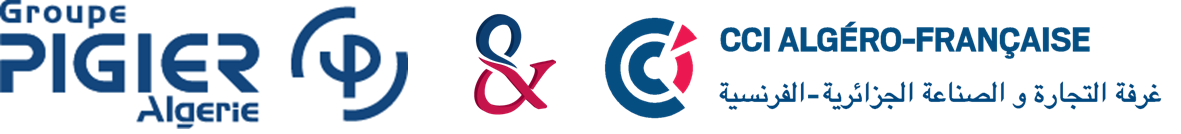 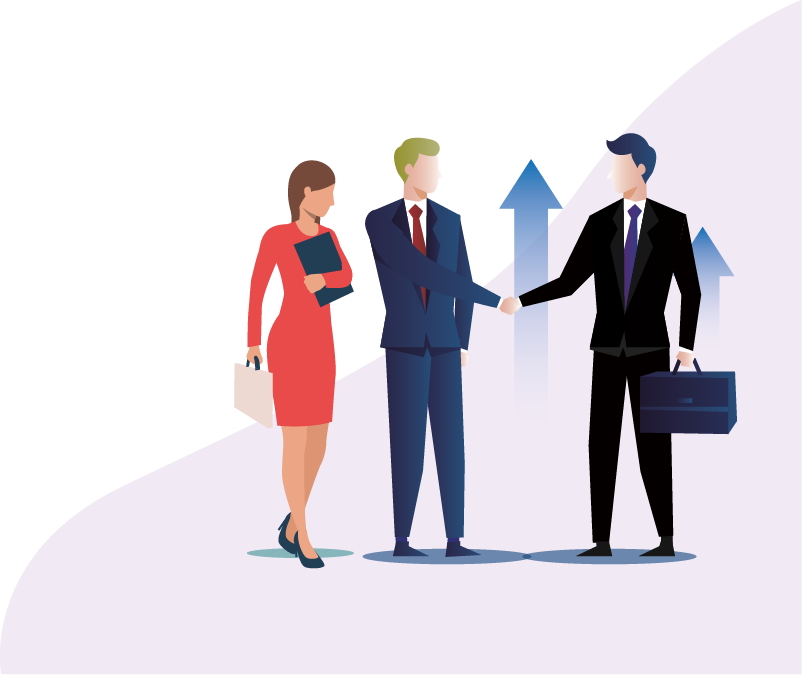 Défendre et faire Accepter son Prix
Objectifs :
Apprendre à augmenter un prix.
Faire valoir des conditions tarifaires.
Adopter la posture et le relationnel qui permettent de résister aux pressions du client et de défendre ses prix.
S'approprier une méthode simple pour préparer et argumenter toute négociation.
Maintenir une bonne relation client.
Durée :
3 jours de formation.
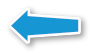 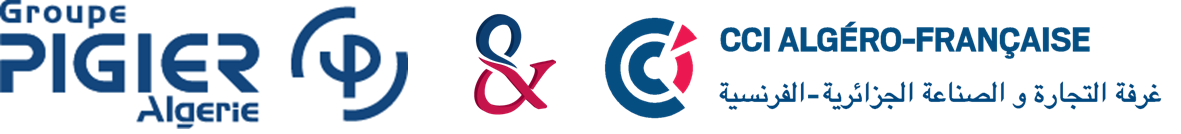 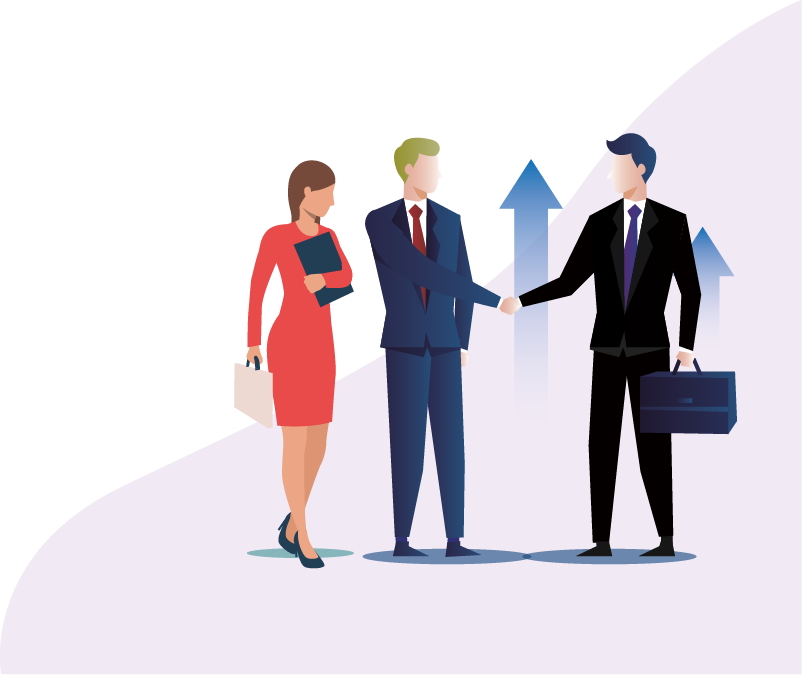 Construire une Bonne Argumentation Commerciale
Objectifs :
Repérer les atouts de son offre.
Transformer ses atouts en bénéfices pour ses clients.
Adapter son argumentation aux besoins de sa cible.
Connaître les facteurs clés de succès de la vente produit.
S’appuyer sur ses points forts en communication commerciale.
Durée :
3 jours de formation
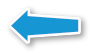 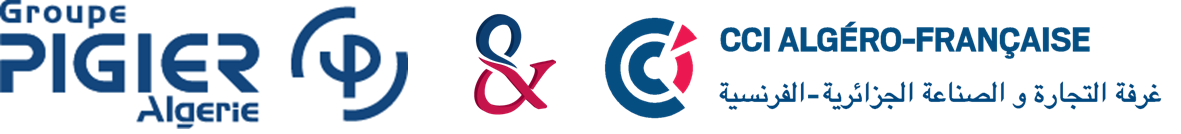 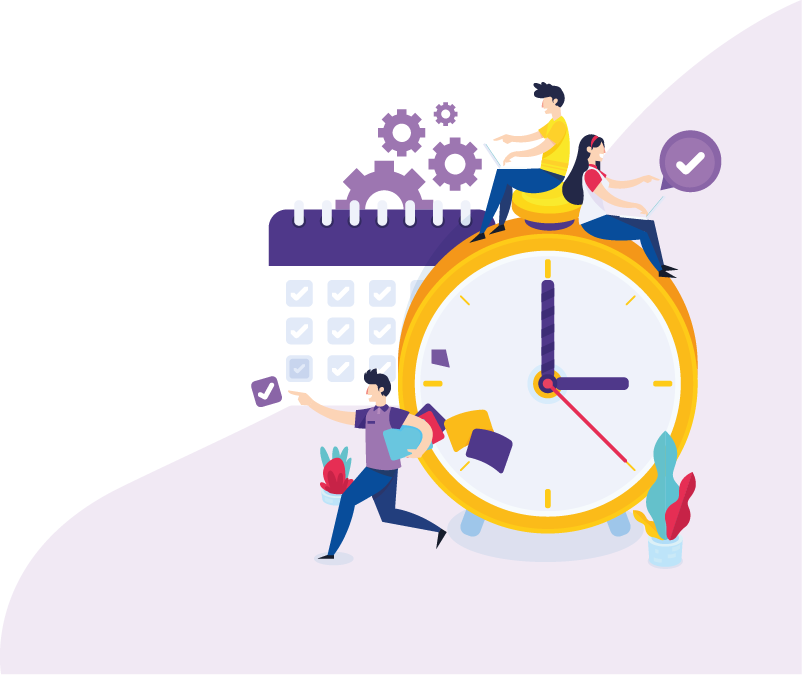 Intelligence Managériale
Objectifs :
   Se centrer sur sa valeur ajoutée de manager.
   Mieux connaître son profil de manager.
 Comprendre comment orienter les actions individuelles et collectives de ses collaborateurs.
  Résoudre efficacement les problèmes de management.
  Développer son aisance relationnelle et maintenir son équilibre émotionnel.
Durée :
3 jours de formation.
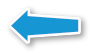 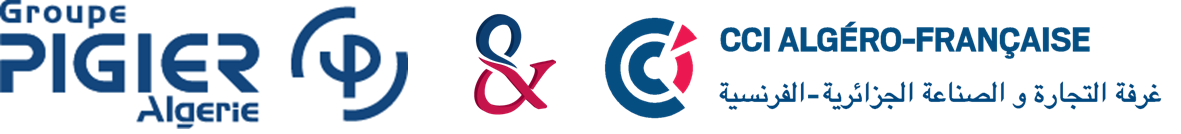 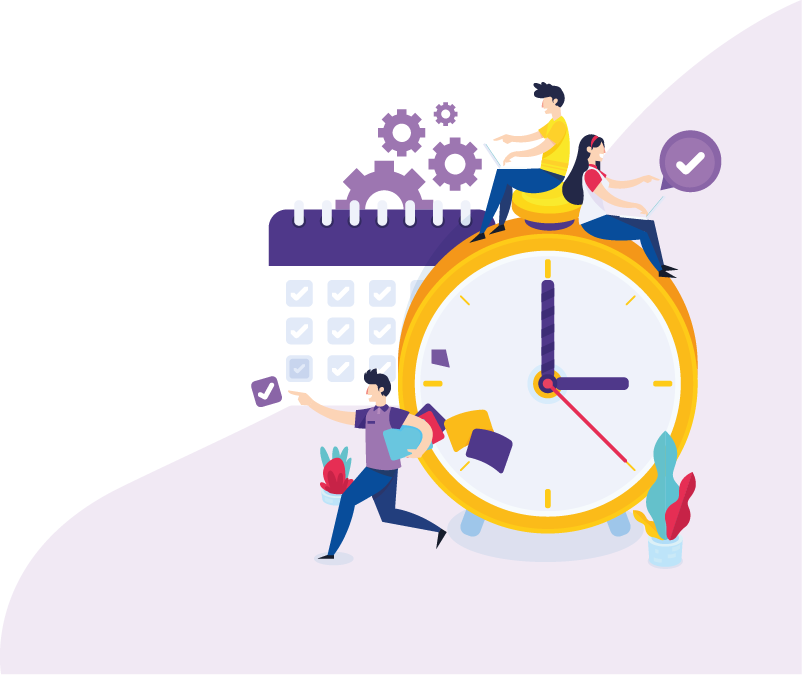 Manager l’individuel et le collectif
Objectifs :
Organiser l’activité, se donner des repères et les communiquer.
Se doter des outils de planification.
Maîtriser la communication.
Maîtriser les entretiens managériaux.
Durée :
3 jours de formation.
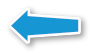 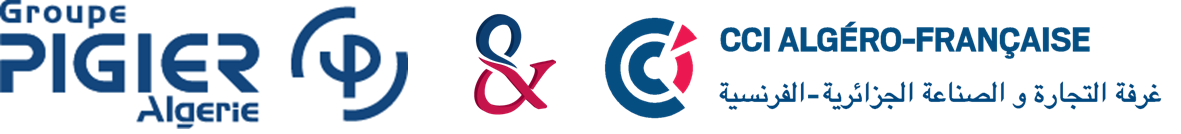 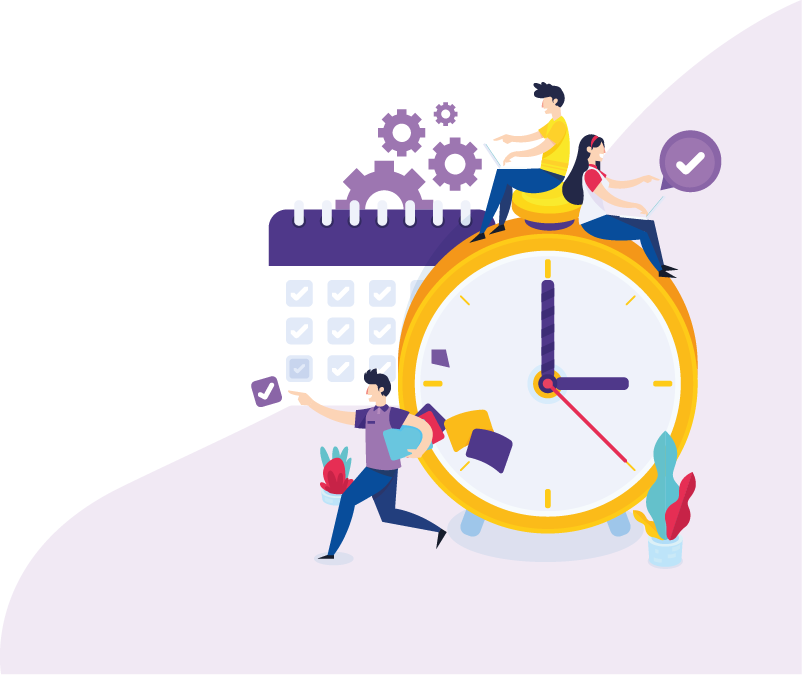 Motiver son équipe
Objectifs :
Identifier les principes fondamentaux de la motivation.
Développer les compétences des membres de son équipe.
Valoriser  la contribution des collaborateurs : signes de reconnaissance, feedback.
Pratiquer la délégation.
Durée :
3 jours de formation.
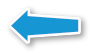 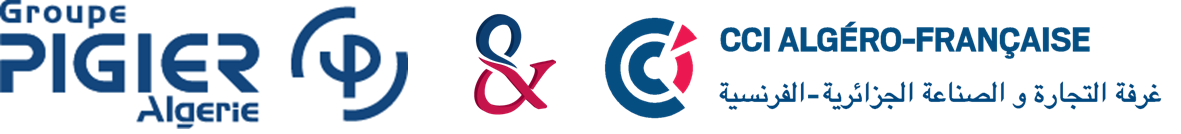 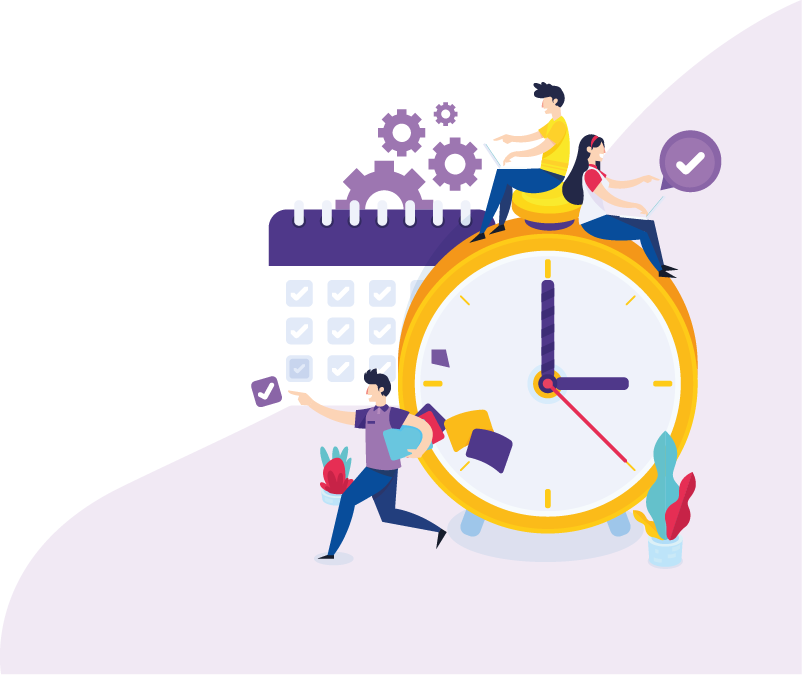 Manager par ses objectifs SMART, 
Spécifique,  Mesurable, Accessible, Réaliste, Temporel
Objectifs :
Connaître les grandes familles d'objectifs.
Formuler des objectifs SMART à ses collaborateurs.
Communiquer les objectifs.
Mettre en place le plan d’action.
Évaluer l'atteinte des objectifs.
Accompagner ses collaborateurs dans l'atteinte des objectifs.
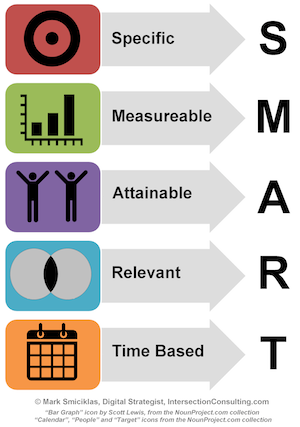 Durée :
3 jours de formation.
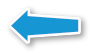 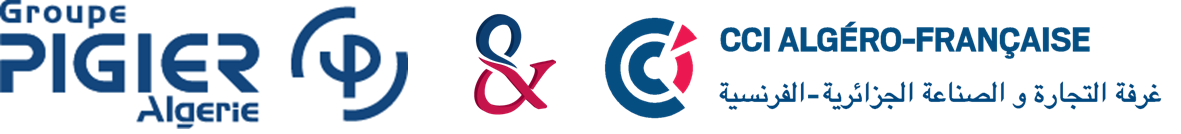 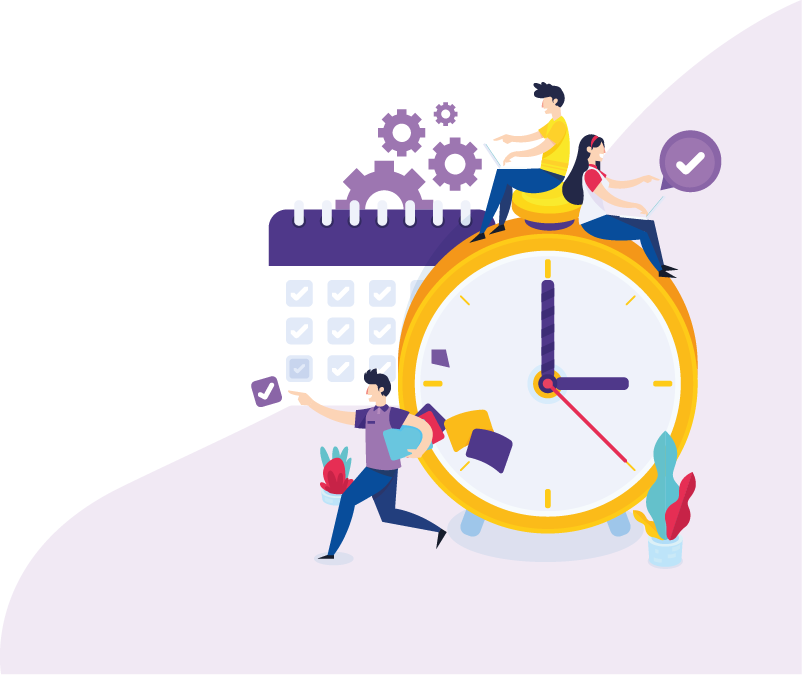 Management Opérationnel
Objectifs :
Assumer son identité de manager.
Se centrer sur ses missions d’expertise à forte valeur ajoutée.
S’organiser pour tenir son rôle de manager.
Améliorer l’efficacité de son management.
Durée :
3 jours de formation.
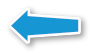 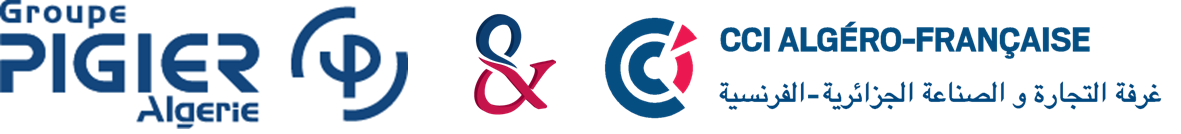 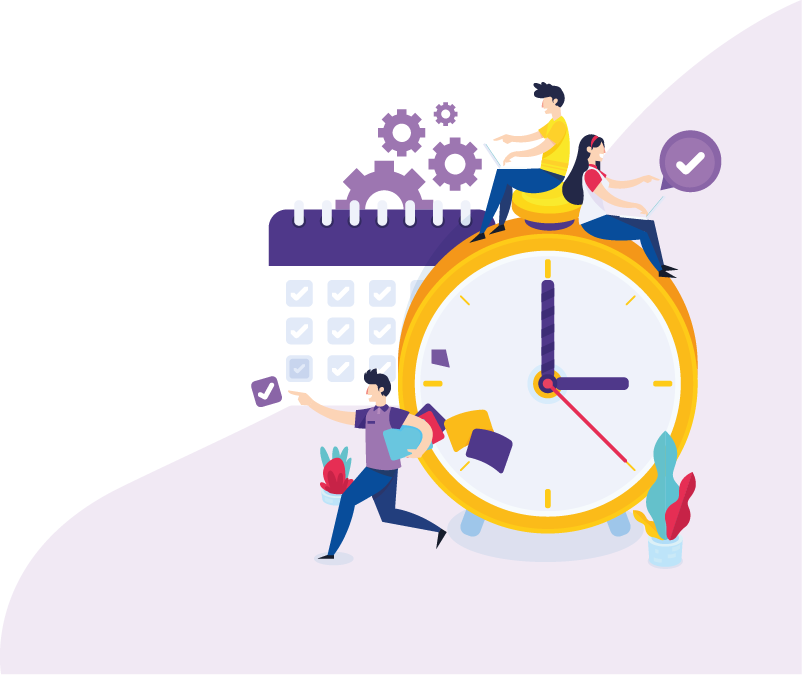 Management Stratégique
Objectifs :
Maîtriser les principaux outils et démarches d'analyse stratégique de son organisation.
Élaborer une stratégie de changement et la décliner en plan d’action opérationnel.
Susciter l'adhésion et accompagner le projet de changement.
Durée :
3 jours de formation.
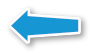 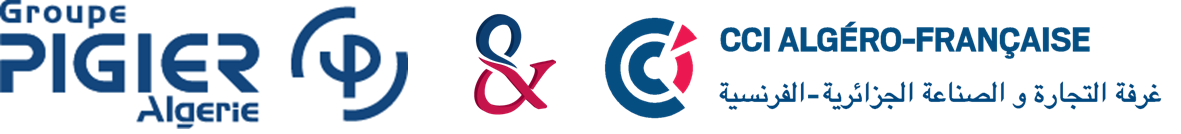 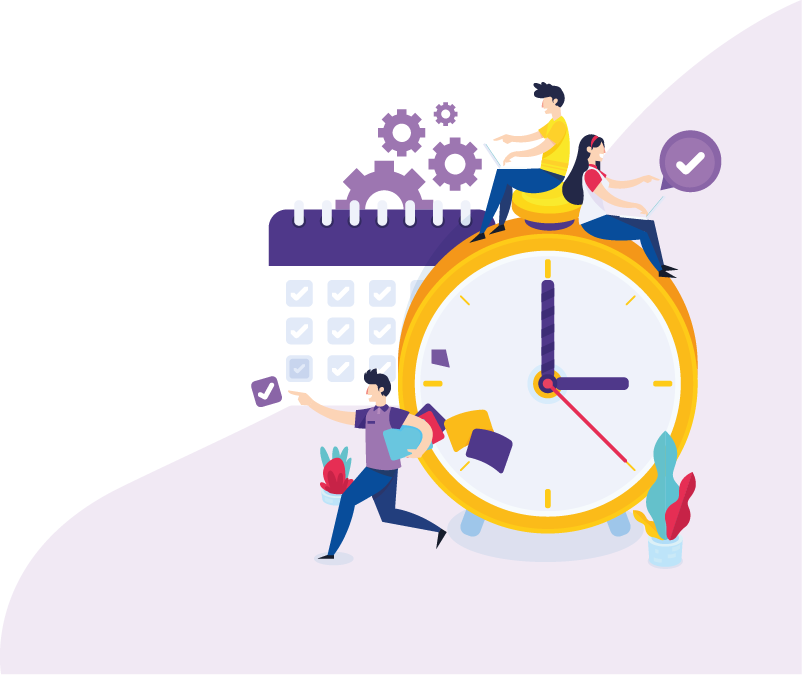 Construire et développer son
leadership
Objectifs :
Construire sa vision en accord avec ses valeurs.
Faire adhérer en communiquant efficacement sa vision.
Décliner sa vision en actions opérationnelles.
Tenir compte des acteurs et des ressources mis en jeu.
Durée :
3 jours de formation.
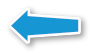 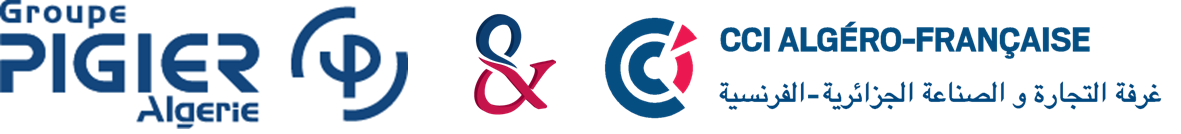 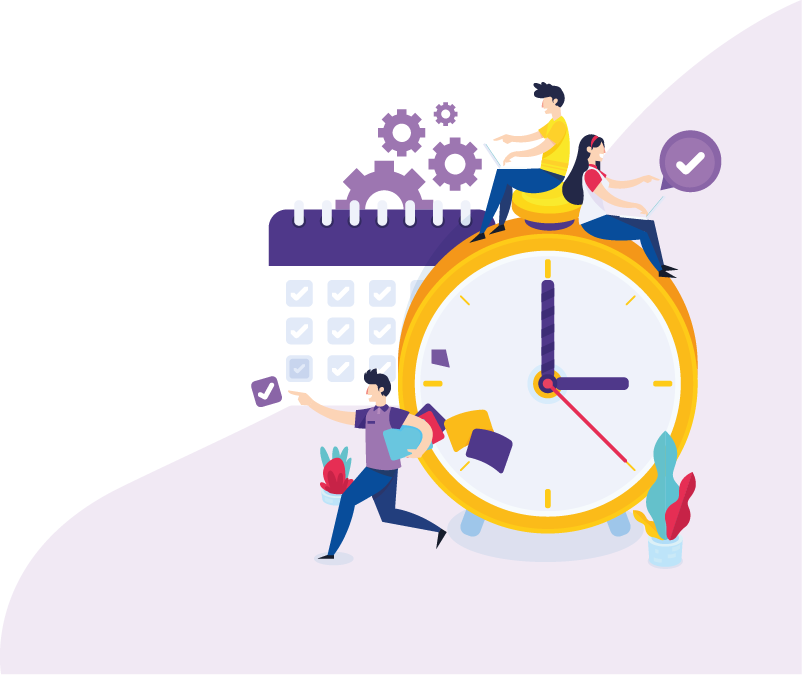 Développer ses compétences Managériales
Objectifs :
Développer ses qualités managériales et professionnelles.
Acquérir les bonnes postures managériales.
Optimiser la performance des équipes.
Prendre conscience de l'impact de ses émotions (intelligence émotionnelle) dans sa relation avec les autres.
Chercher les clés d'une efficacité relationnelle à travers le langage non verbal.
Durée :
3 jours de formation.
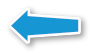 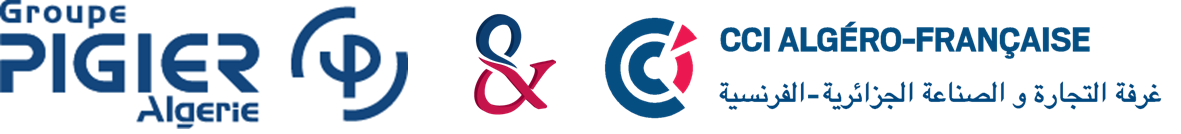 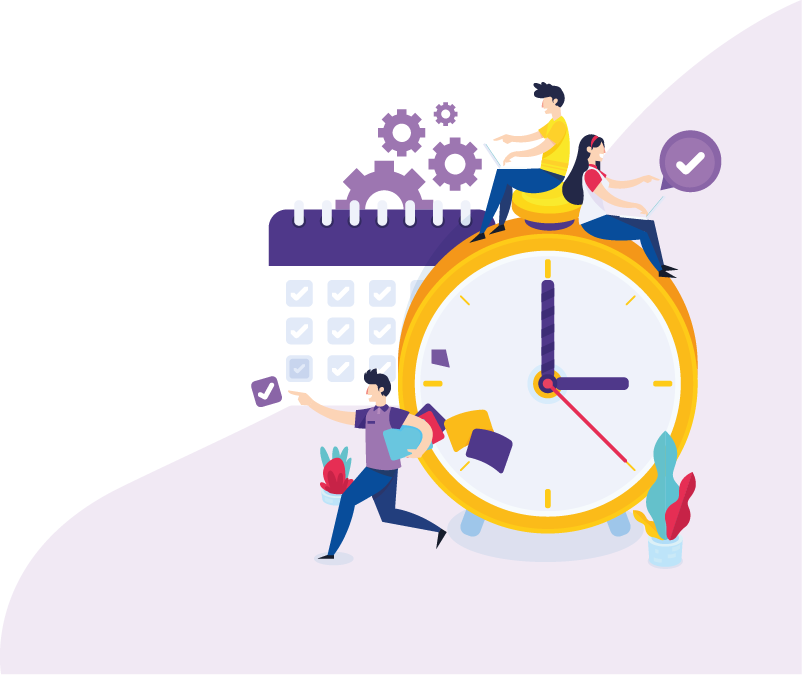 Management de Projet
Objectifs :
Appréhender tous les aspects de la gestion de projet au niveau organisationnel, technique, économique, financier, humain, logistique.
Structurer, assurer et optimiser le bon déroulement d’un projet.
Optimiser la gestion de ses activités quotidiennes par la maîtrise des techniques et des outils de l’analyse fonctionnelle de planification appropriés. 
Maîtriser les techniques de base de la définition, de la préparation, du pilotage et de l’évaluation d’un projet.
Savoir négocier l’objectif et la mise en œuvre des compétences.
Planifier et savoir gérer un budget et maîtriser les risques.
Organiser, piloter et mobiliser une équipe projet.
Durée :
4 jours de formation.
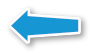 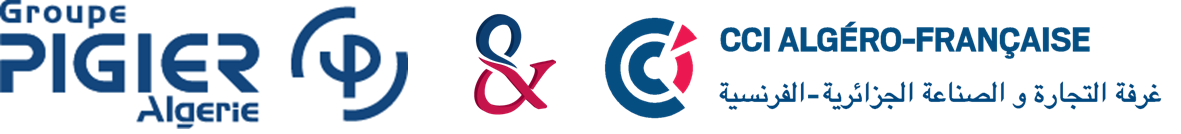 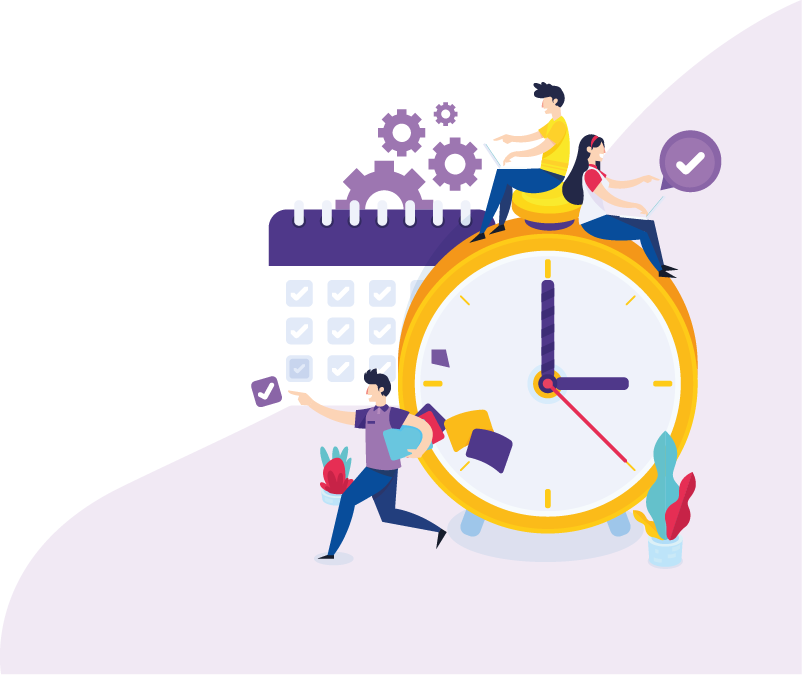 La Gestion de Projet, les Fondamentaux
Objectifs :
Concevoir une vision claire sur la conduite d'un projet, 
Acquérir le lexique et les éléments clés du management de projets, 
Apprendre à formuler et planifier un projet,
Développer les principaux plans d’action du projet : plan de communication, de formation, d'approvisionnement, de qualité, de développement,
Optimiser le potentiel du chef de projet (animer, conduire le changement, négocier, …),
Capitaliser la fin du projet et retour d’expérience.
Durée :
4 jours de formation.
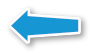 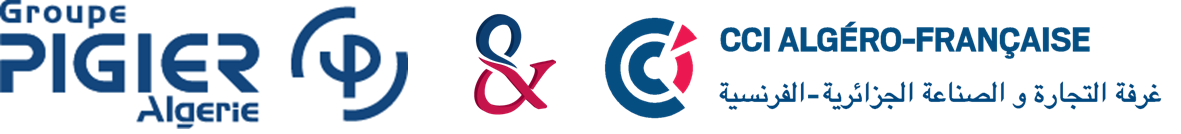 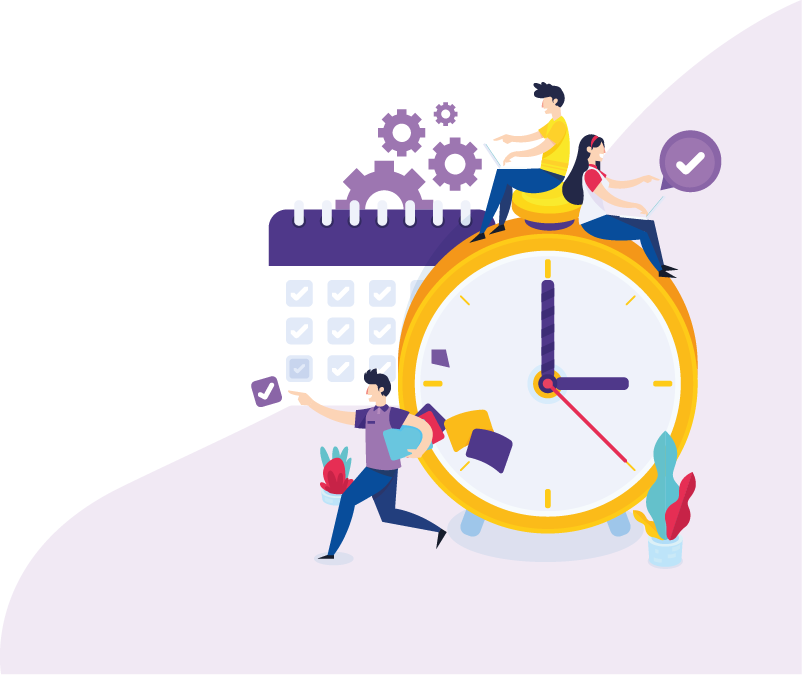 COACHING
Objectifs :
Améliorer ses performances en s'appuyant sur le développement du potentiel personnel.
Mettre en place des changements comportementaux et organisationnels.
Appréhender les nouvelles pratiques en matière de management ou de communication.
Comprendre le fonctionnement d'une équipe et ses missions.
Durée :
A définir selon les objectifs du client.
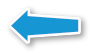 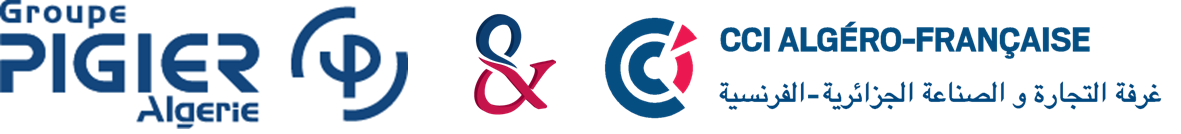 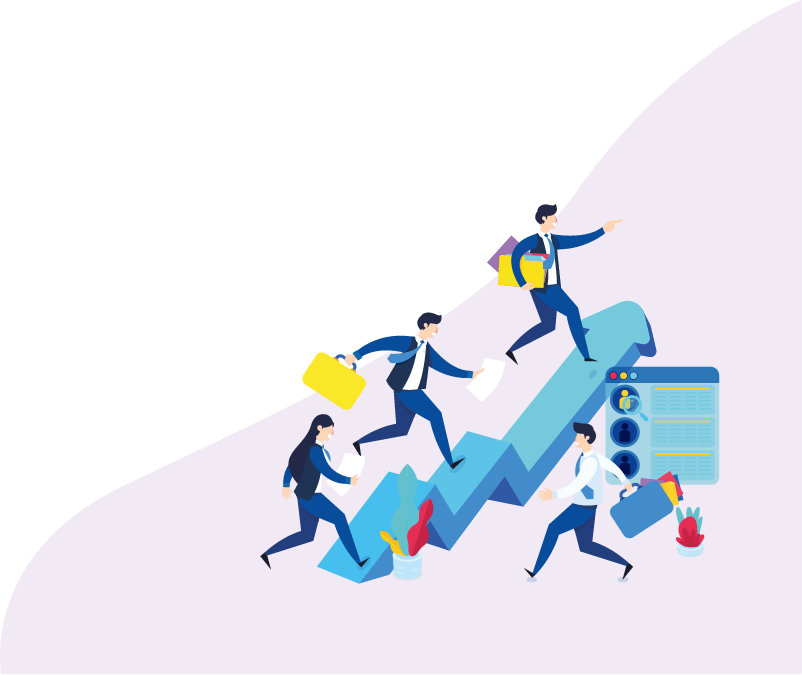 Maîtriser les missions clés de la fonction RH
Objectifs :
Cerner le rôle de la fonction RH.
Identifier les différents domaines de la gestion des ressources humaines et leur imbrication.
Maîtriser le cadre juridique des différents domaines afin de sécuriser ses pratiques.
Maîtriser les outils d'évaluation des performances des salariés.
Construire les tableaux de bord adaptés aux spécificités de l'entreprise.
Durée :
3 jours de formation.
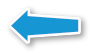 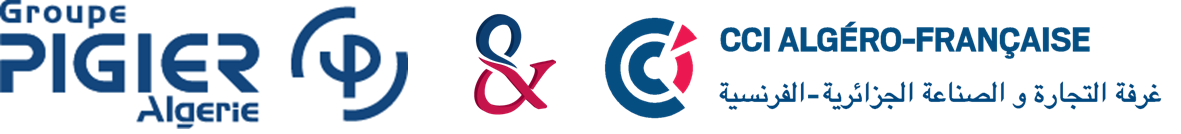 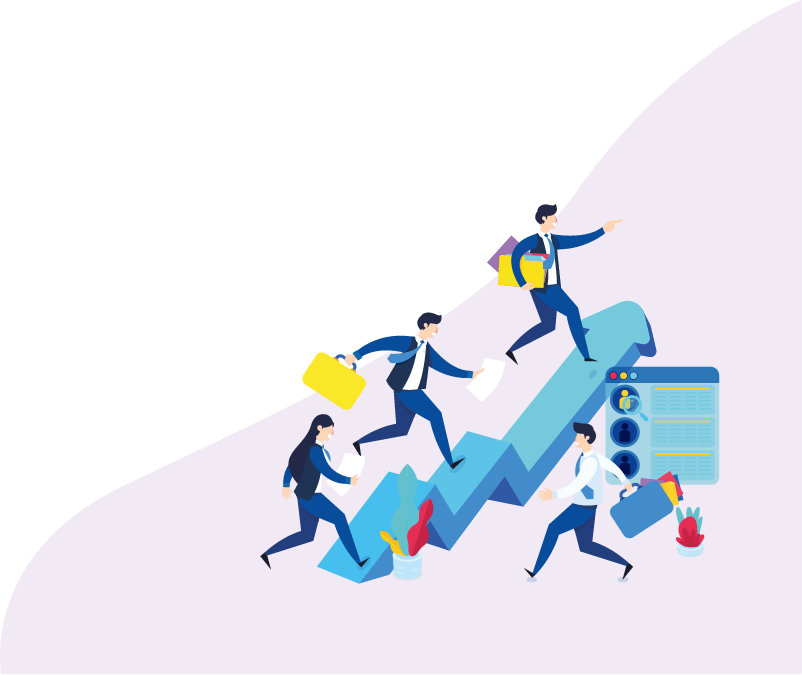 Les Bases de la GPEC
La gestion prévisionnelle de l'emploi et des compétences
Objectifs :
Comprendre les bases de la GPEC et la logique compétences.
Identifier les enjeux de la GPEC, les clés d'entrée et points de vigilance.
Acquérir les outils de la GPEC.
Identifier les emplois sensibles et stratégiques.
Construire un plan d'action RH.
Durée :
4 jours de formation
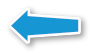 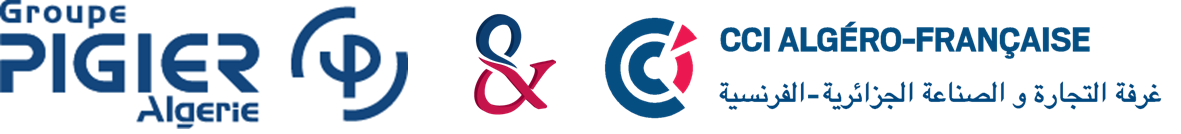 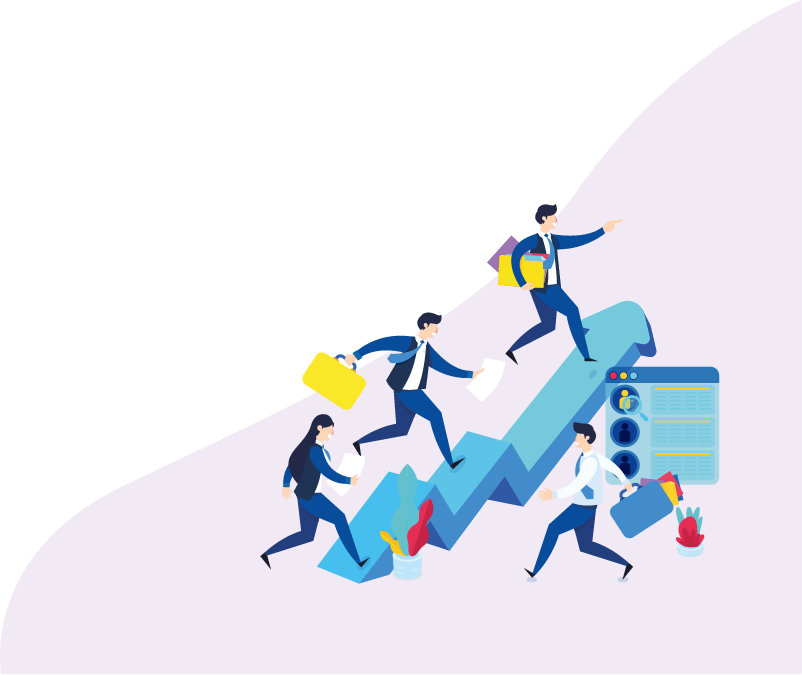 Tableau de Bord RH
Objectifs :
Utiliser efficacement les techniques et les outils de conception des tableaux de bord de suivi et de pilotage de la fonction RH.
Connaître les principaux tableaux de bord adaptés aux missions de la DRH.
Choisir les indicateurs et tableaux de bord RH adaptés à sa propre situation.
Construire et mettre en œuvre ses propres tableaux de bord en entreprise.
Durée :
2 jours de formation.
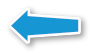 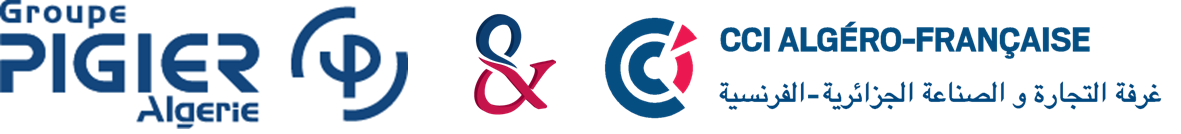 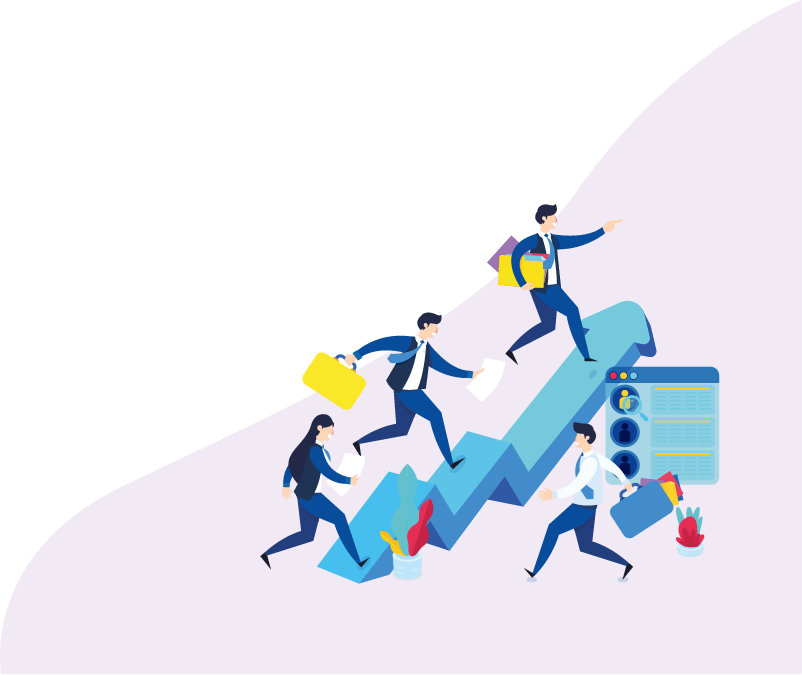 La Gestion des Œuvres Sociales
Objectifs :
Connaître les principales activités sociales servies.  
Examen des textes fondamentaux en vigueur.
Les parties prenantes à la gestion des œuvres sociales. 
Définir une politique sociale et gérer un budget. 
Organisation de la structure des œuvres sociales. 
Instrument de contrôle des œuvres sociales.
Durée :
4 jours de formation.
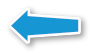 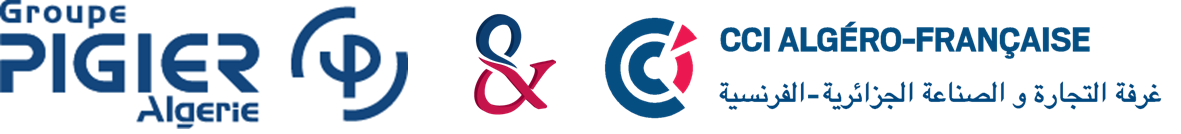 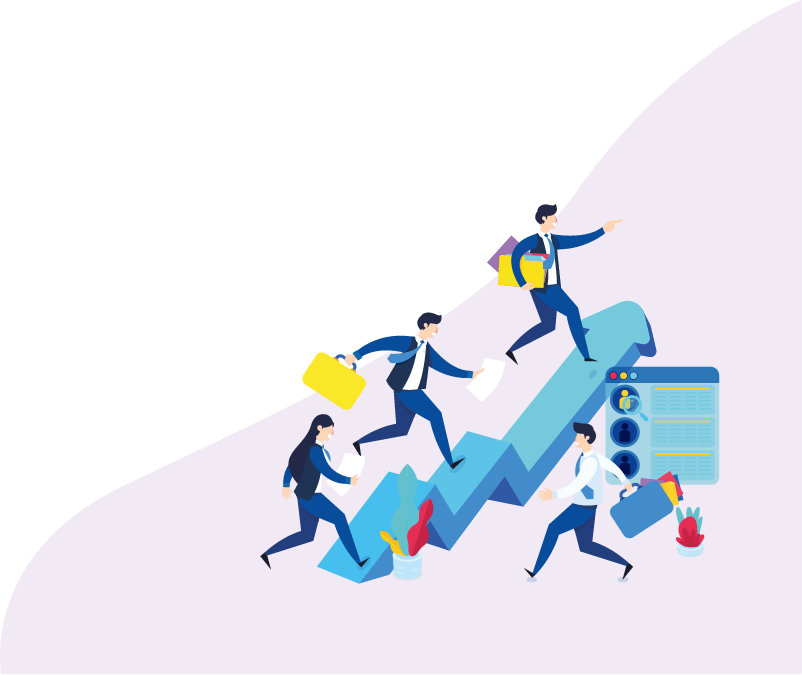 Conduire l’entretien de Recrutement
Objectifs :
Disposer d'une méthodologie fiable pour conduire les entretiens de recrutement.
Affiner sa capacité à analyser et à comprendre le comportement d'un candidat.
Utiliser des outils efficaces pour sélectionner la meilleure candidature.
Détecter les "soft skills" et les "mad skills" pour une analyse plus fine du candidat.
Développer une posture non discriminante et bienveillante tout au long de l'entretien.
Durée :
2 jours de formation.
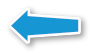 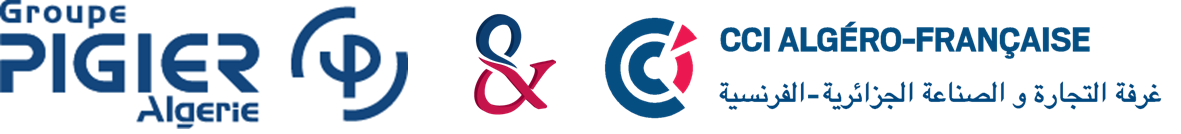 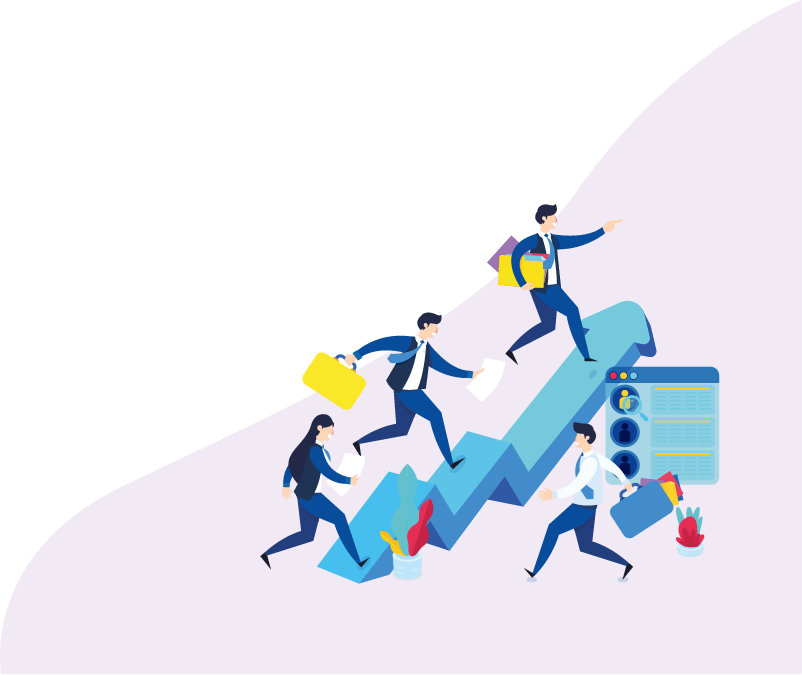 La Gestion des Contrats de Travail
Objectifs :
Choisir le contrat adapté.
Élaborer les contrats en y insérant les clauses nécessaires.
Diminuer les risques de contentieux en cas de rupture.
Durée :
2 jours de formation.
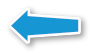 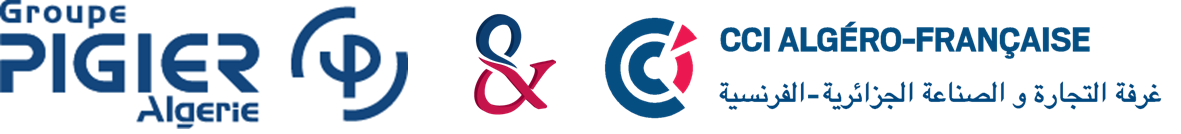 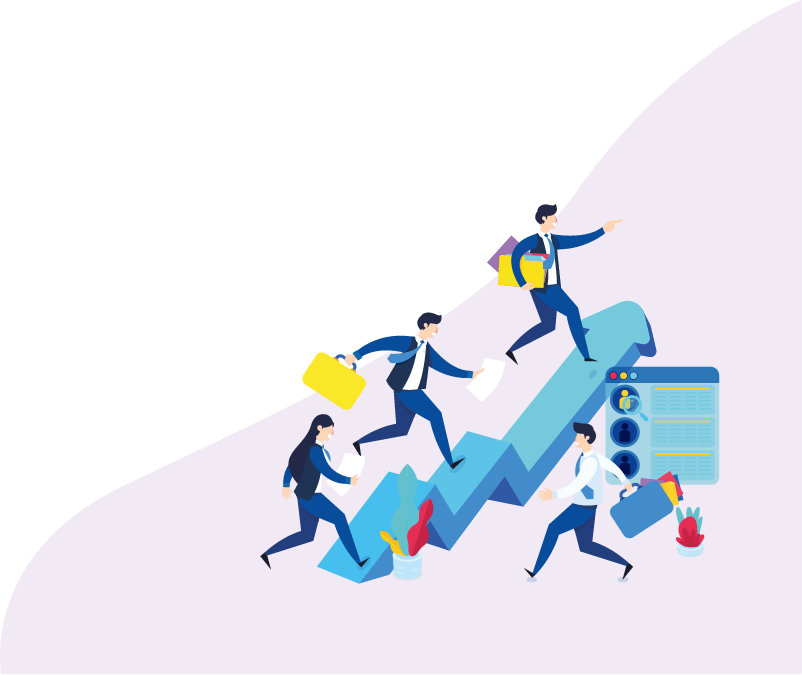 Accueillir et Intégrer les Nouveaux Embauchés
Objectifs :
Comprendre les enjeux d'un accueil et d’une intégration réussie.
Harmoniser et professionnaliser les pratiques d'intégration en lien avec la DRH.
Acquérir ou améliorer ses techniques de communication : savoir faire passer un message
Motiver ses nouveaux collaborateurs.
Durée :
1 jour de formation.
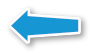 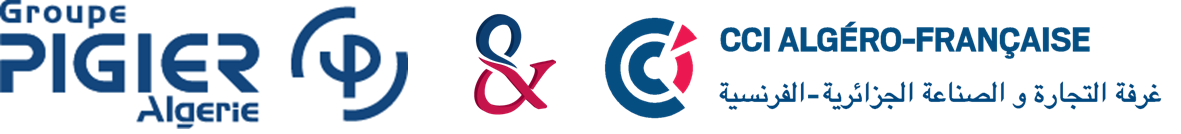 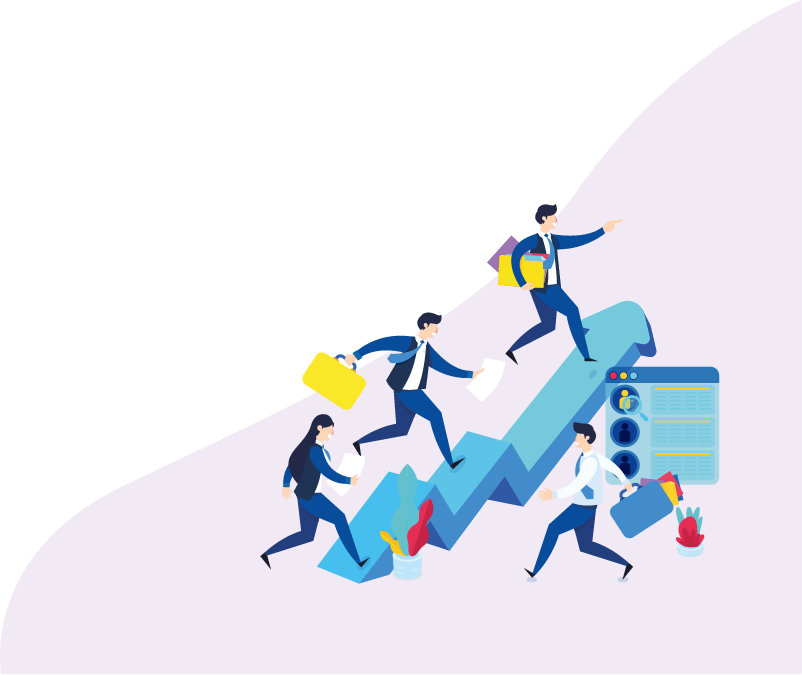 La Qualité de Vie au Travail « QVT »
Objectifs :
Comprendre la notion de QVT et appréhender ses différentes composantes.
Intégrer les éléments de cadrage juridique et les fondamentaux de la démarche QVT.
Apporter des éléments de réflexion pour définir les enjeux et les priorités.
Être capable de lancer une démarche dans votre Entreprise et de définir un plan d'action.
Durée :
1 jour de formation.
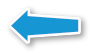 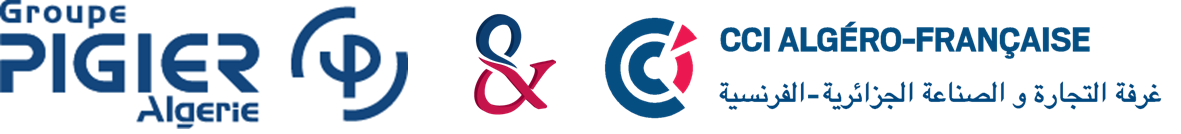 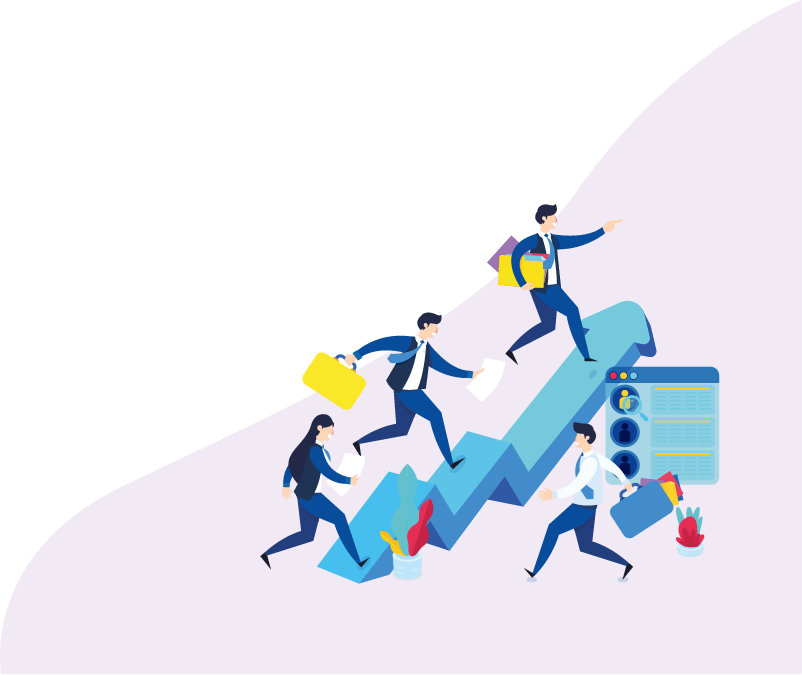 Ingénierie de la formation
Objectifs :
Appliquer les fondamentaux de l’ingénierie de formation et de l’ingénierie pédagogique.
Acquérir une méthodologie pour concevoir un projet de formation efficace et cohérent.
Analyser la demande de formation et construire le cahier des charges.
Choisir de recourir à un prestataire externe, le sélectionner puis coordonner la relation.
Développer son action de formation en interne : de la conception des séquences pédagogiques à l'évaluation de la formation.
Durée :
05 jours de formation.
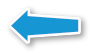 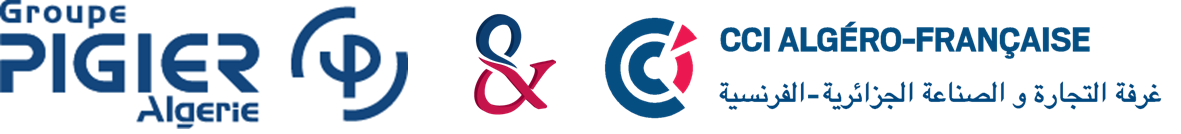 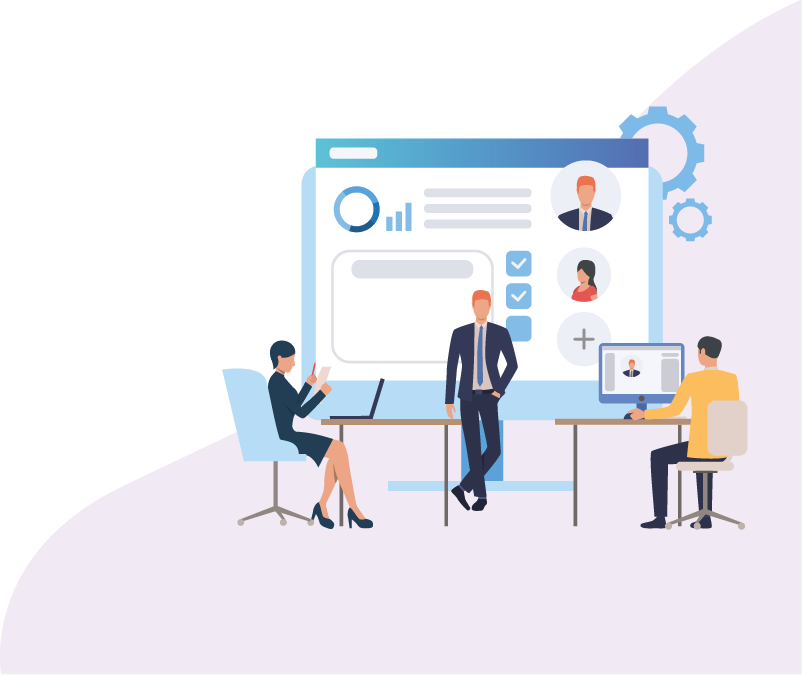 L’Accueil Professionnel Physique
et Téléphonique
Objectifs :
Assurer un accueil de qualité en développant ses techniques relationnelles en cohérence avec les attendus de l'entreprise en matière d'image.
Développer son aisance relationnelle au téléphone.
Valoriser son rôle et agir avec efficacité.
Durée :
2 jours de formation.
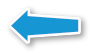 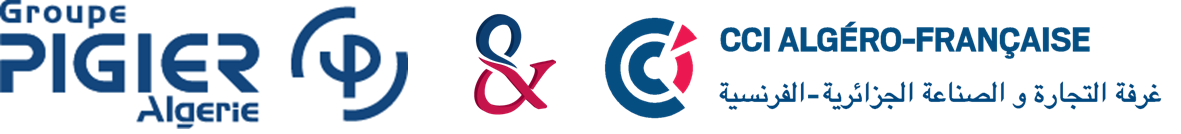 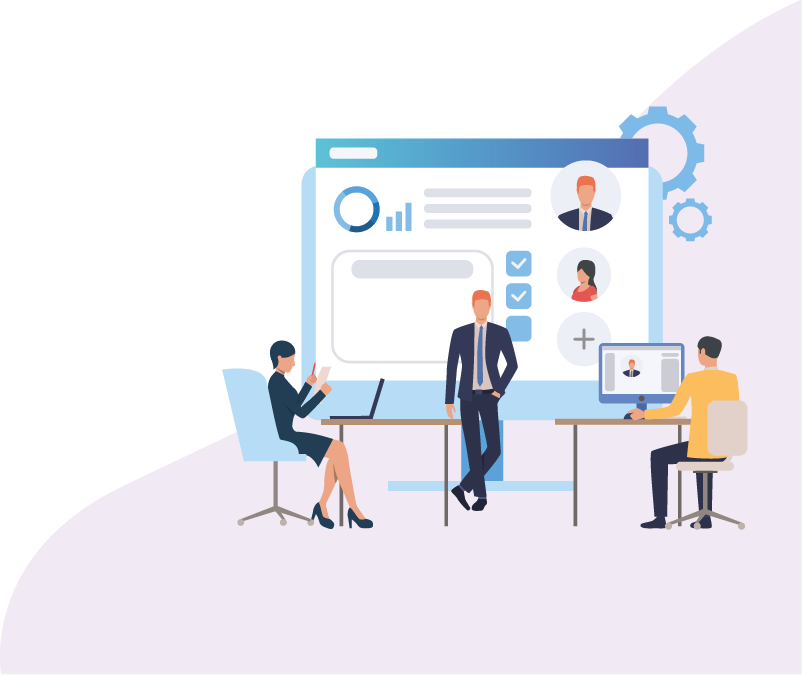 Mieux Communiquer avec la PNL
La programmation neurolinguistique
Objectifs :
Comprendre les présupposés du modèle PNL.
Fixer des objectifs précis.
Se synchroniser sur la communication de son interlocuteur.
Prendre conscience de ses croyances limitantes.
Maîtriser les techniques d'écoute.
Durée :
2 jours de formation.
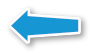 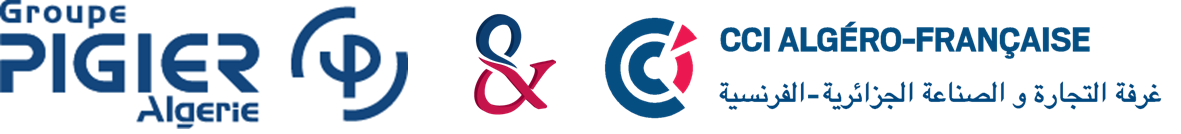 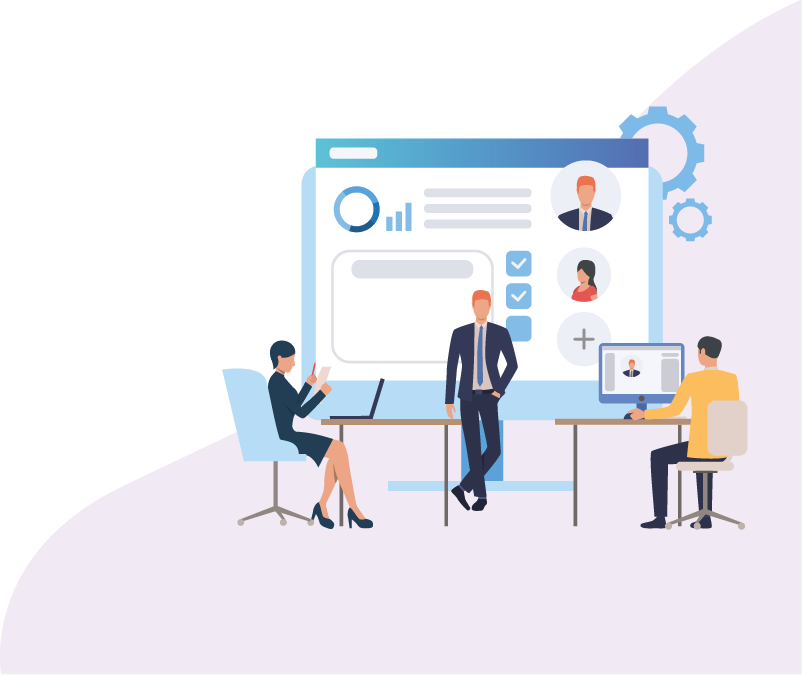 Gestion des Conflits à L’Accueil
Objectifs :
Développer un accueil chaleureux et professionnel en toutes circonstances.
Mieux adapter l'attitude et le discours aux attentes de son interlocuteur.
Maîtriser les techniques de la gestion de conflits en face à face ou au téléphone, répondre avec efficacité aux demandes conflictuelles.
Valoriser l'image de sa structure à travers sa communication et son professionnalisme.
Durée :
2 jours de formation.
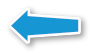 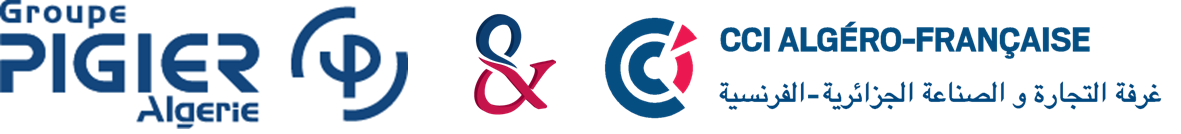 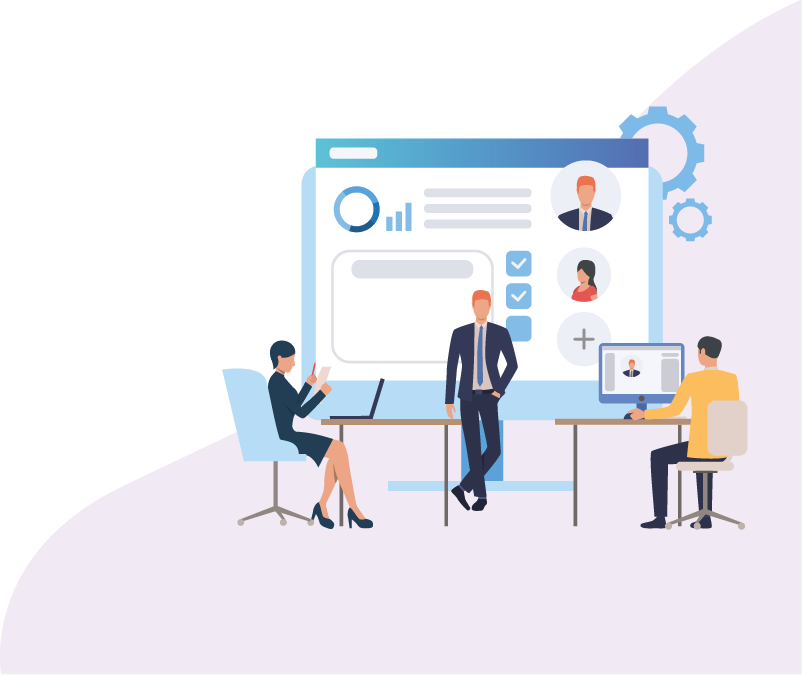 Discuter L’indiscutable
Objectifs :
Maîtriser les bases de la communication orale.
Repérer difficultés de communication
     et symptômes de blocage.
Distinguer crises, conflits, tensions et désaccords.
Identifier les causes.
Gérer les situations délicates.
Durée :
2 jours de formation.
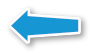 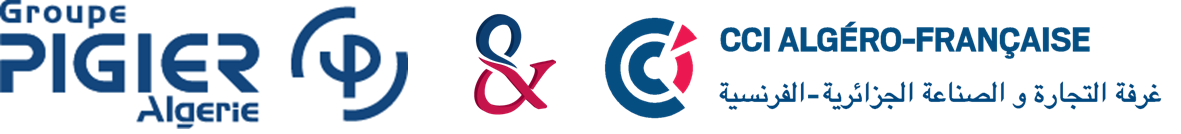 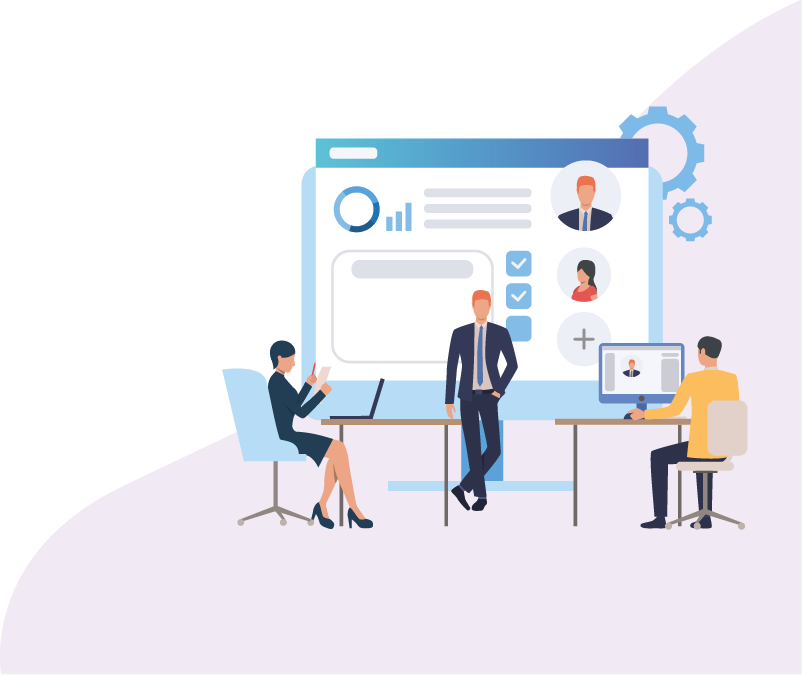 Développer son Aisance au Téléphone
Objectifs :
Sensibiliser aux enjeux de la qualité de la communication téléphonique.
Maîtriser sa communication personnelle au téléphone.
Durée :
1 jour de formation.
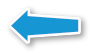 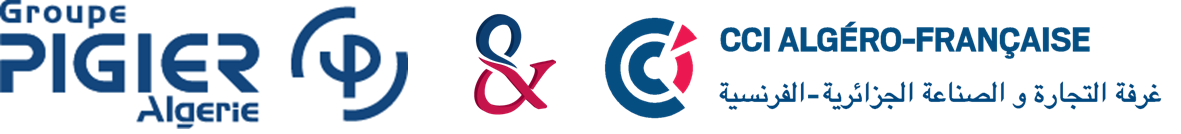 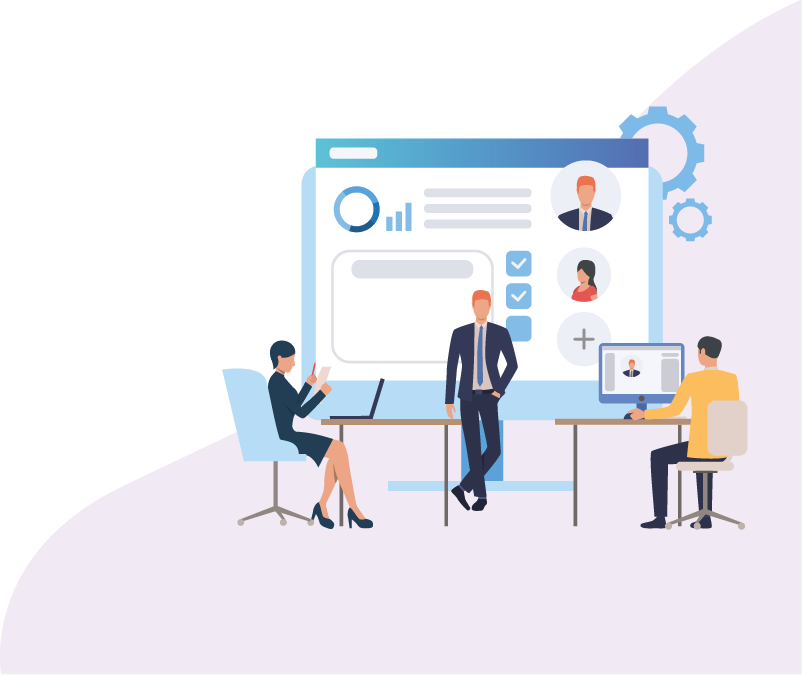 S’intéresser à L’autre : Empathie et Écoute Active
Objectifs :
Favoriser la réflexion sur ses pratiques de communication.
Identifier à travers des modèles de compréhension les raisons qui sont à l'origine de nos incompréhensions et de nos malentendus.
Savoir être à l'écoute de son interlocuteur, de ses points de vue, besoins et demandes.
Tout en restant à l'écoute de ses propres points de vue, besoins et demandes.
Savoir recevoir les demandes des autres de façon empathique.
Comprendre les distorsions de la communication courante et ses différents aspects.
S'exercer à des comportements efficaces pour créer un climat favorable à la communication.
Expérimenter l'écoute active et l'attitude de compréhension dans les échanges.
Durée :
2 jours de formation
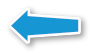 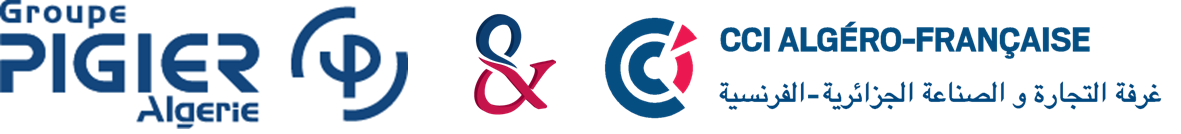 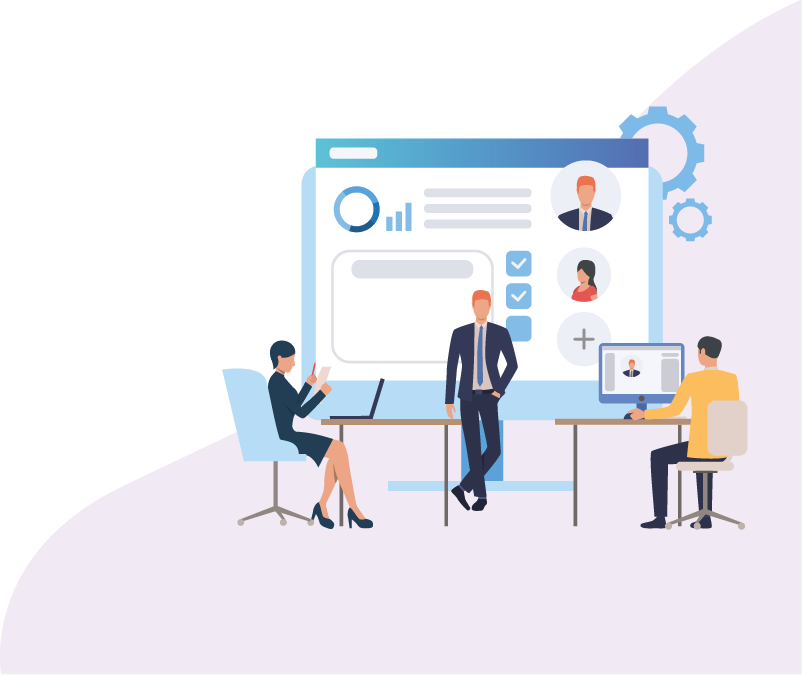 SOFT SKILLS : S’affirmer en milieu professionnel
Objectifs :
Améliorer les échanges avec ses parties prenantes pour des actions efficaces.
Disposer des outils permettant de comprendre et de se faire comprendre pour faciliter les contacts et en améliorer les résultats.
Optimiser ses aptitudes relationnelles pour l’instauration d’une relation gagnant -gagnant.
Durée :
2 jours de formation.
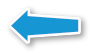 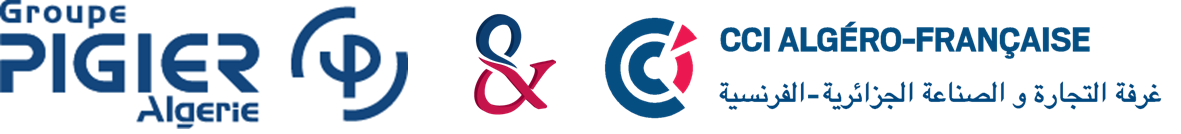 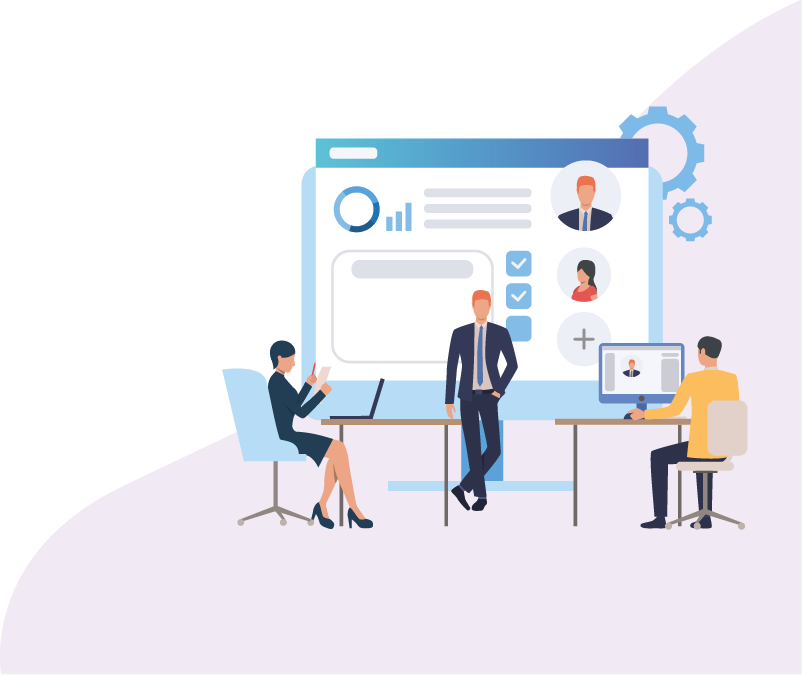 SOFT SKILLS : Efficacité Managériale
Objectifs :
Définir le rôle, les missions et les conditions d’efficacité du manager.
Développer les compétences requises en communication, management des hommes.
Développer flexibilité et adaptabilité aux situations et aux collaborateurs et partenaires.
Durée :
2 jours de formation.
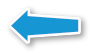 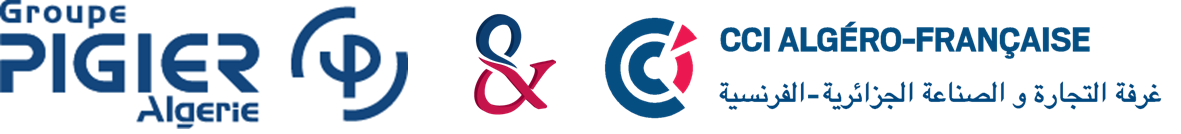 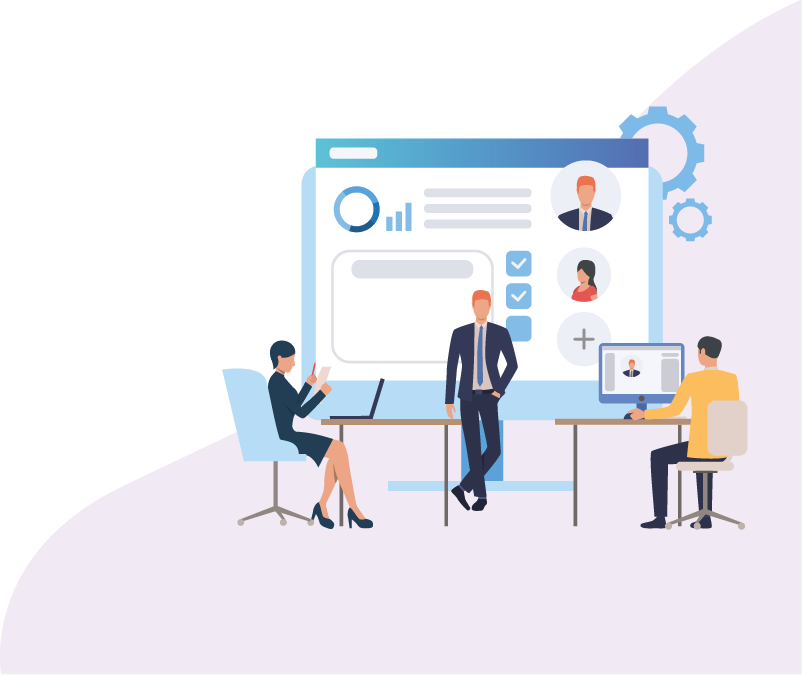 Media Training
Objectifs :
Comprendre l'enjeu du media training et appréhender avec sérénité une interview en maîtrisant sa préparation et son déroulement.
Maîtriser les pièges liés aux interviews et gérer son stress.
S'exprimer avec clarté, déterminer le vocabulaire adapté à son public et valoriser votre prestation.
Gérer les situations de crise face à un journaliste en presse écrite, radio ou télévisuel.
Durée :
1 jour de formation.
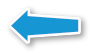 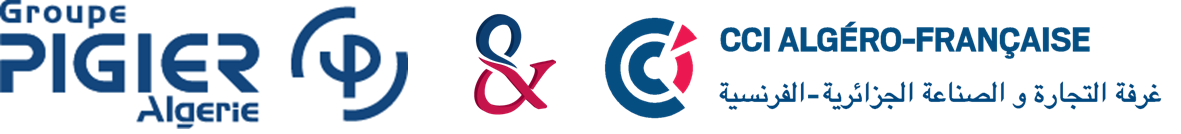 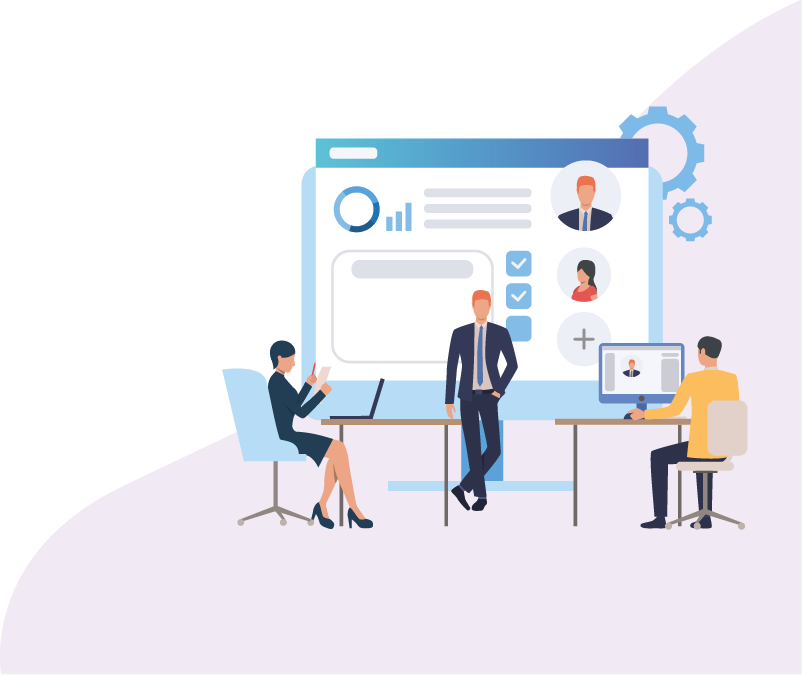 Communication de Crise
Objectifs :
Comprendre d’où proviennent les crises et comment elles se propagent.
Apprendre à distinguer les différents types d’incidents et de crises.
Préparer son entreprise / institution à gérer une crise.
Mettre en place les bons process.
Savoir mettre en place une cellule de crise.
Connaître les bonnes pratiques lorsqu’une crise éclate.
Apprendre à sortir d’une crise « par le haut ».
Durée :
2 jours de formation.
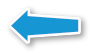 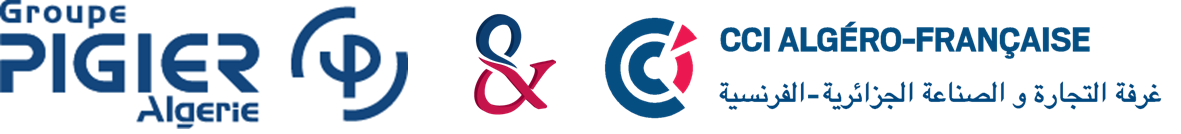 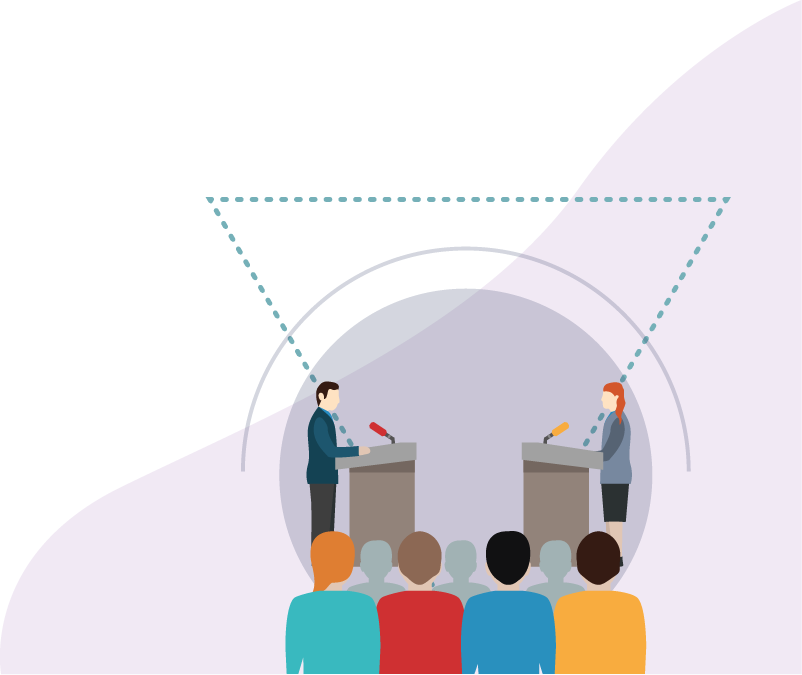 Communication interpersonnelle
Objectifs :
Apprendre à se connaître pour se maîtriser. 
Développer son assertivité.
Développer son intelligence émotionnelle.
Mieux savoir vous adapter aux personnes et aux situations.
Comprendre la logique des communications
     inter-individus.
Savoir mettre en œuvre toutes vos ressources personnelles pour renforcer votre impact dans vos contacts professionnels.
Durée :
2x2 jours de formation.
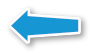 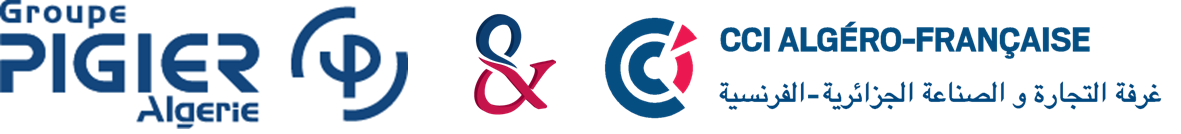 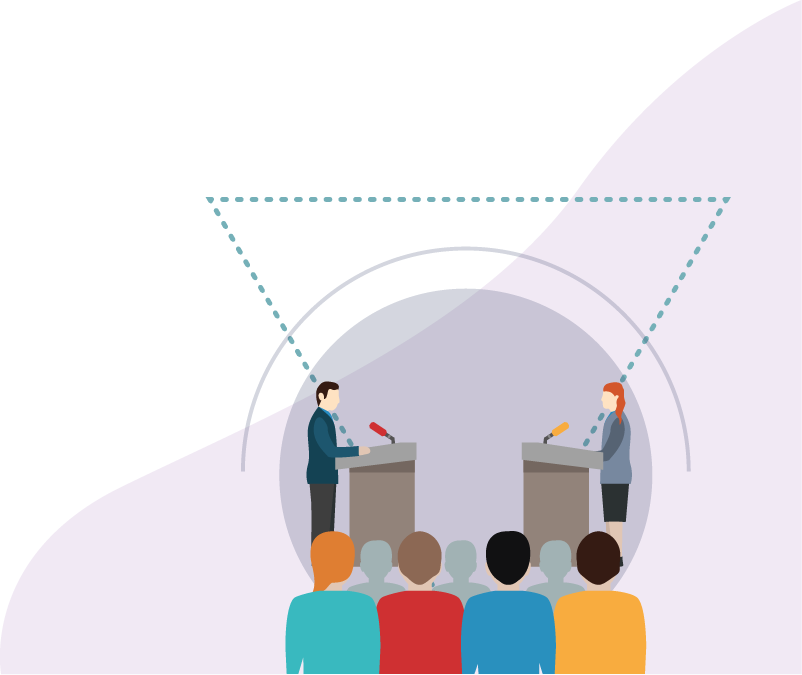 Conduite de réunion
Objectifs :
Savoir préparer et organiser une réunion et en définir les objectifs.
Développer ses qualités d'animateur de réunion, utiliser la dynamique d'un groupe pour engager les échanges.
Perfectionner son mode d'intervention dans une réunion, une assemblée, un groupe de travail.
Gérer les crises qui se présentent au cours des réunions.
Durée :
2 jours de formation.
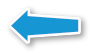 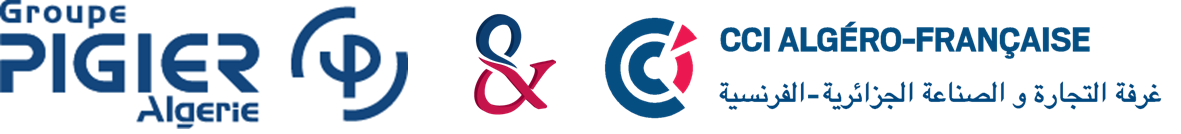 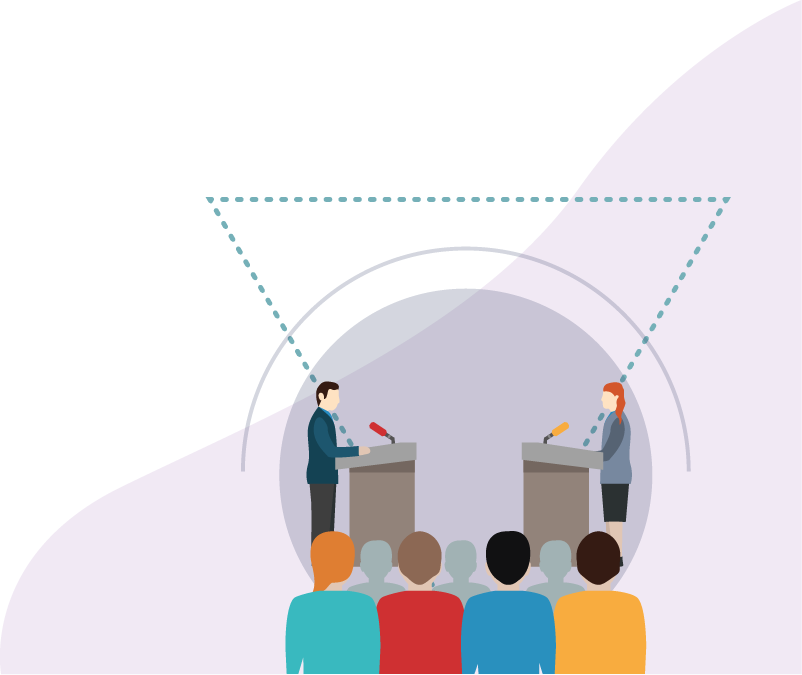 Prise de parole en Public
Objectifs :
Surmonter son trac.
Exprimer clairement ses idées.
Gérer son temps de parole.
Gagner en clarté.
Se centrer sur son auditoire.
Utiliser les techniques efficaces de présentation.
Adopter un comportement efficace dans les échanges.
S'affirmer dans ses interventions.
Parler sans lire ses notes.
Durée :
2 jours de formation.
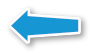 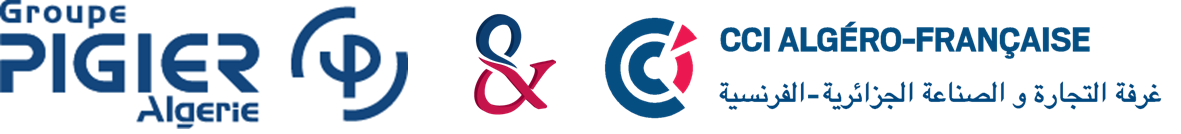 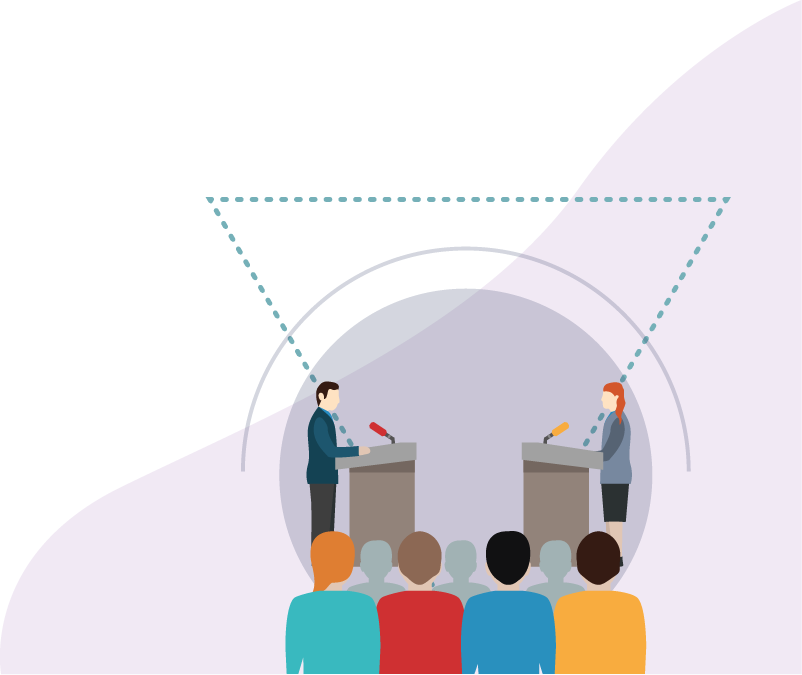 Gestion du temps et des priorités
Objectifs :
Utiliser son temps en fonction de ses priorités.
Anticiper et planifier ses activités en se centrant sur l'essentiel.
Mettre en place une organisation personnelle efficace au quotidien.
Utiliser avec pertinence les outils de communication et d’organisation.
Agir sur le temps relationnel pour gagner du temps collectivement.
Gérer son énergie personnelle pour optimiser son efficacité dans le temps.
Durée :
2 jours de formation.
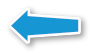 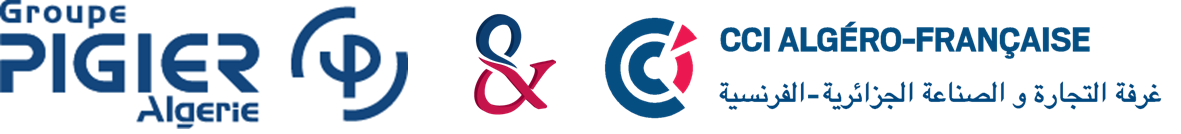 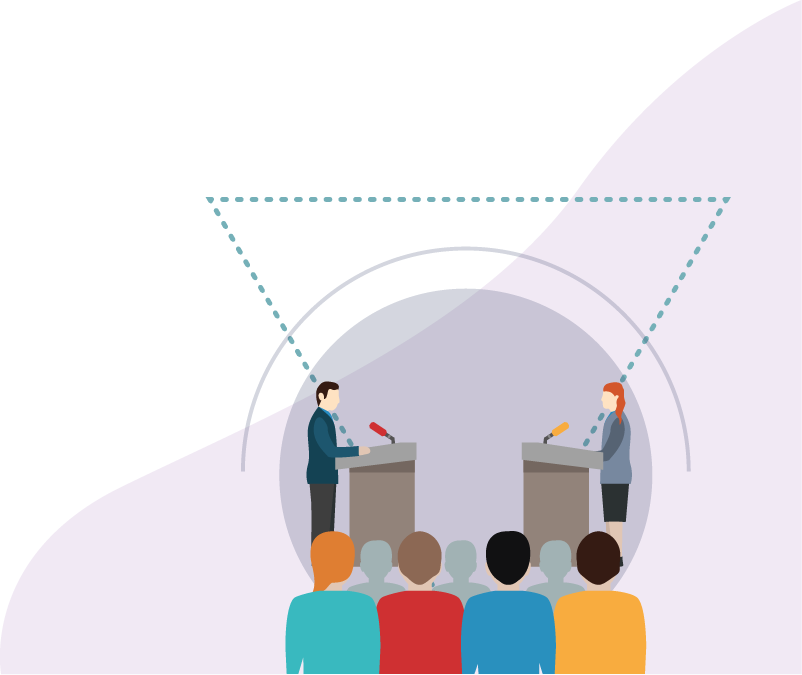 Gestion du stress
Objectifs :
Appliquer sa stratégie de gestion du stress dans la durée.
Mieux gérer ses émotions en situations de stress.
Faire appel à ses ressources individuelles.
Récupérer rapidement.
Durée :
2 jours de formation.
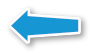 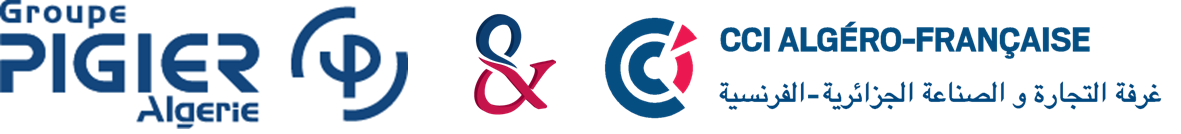 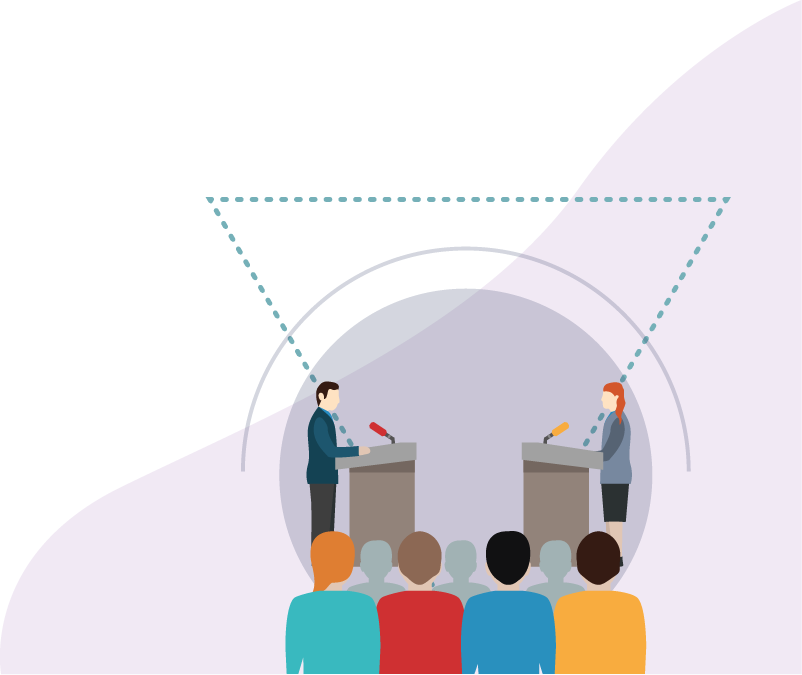 Gestion de Crise en Entreprise
Objectifs :
Savoir communiquer en temps de crise.
Savoir gérer le stress inhérent.
Comprendre les crises pour les appréhender.
Mettre en place une organisation de crise et une cellule de crise.
Développer une approche pragmatique
     et opérationnelle de la gestion de crise.
Durée :
2 jours de formation.
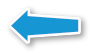 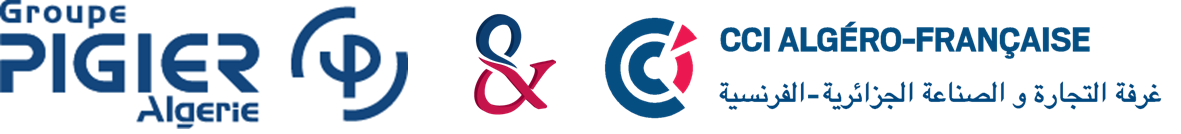 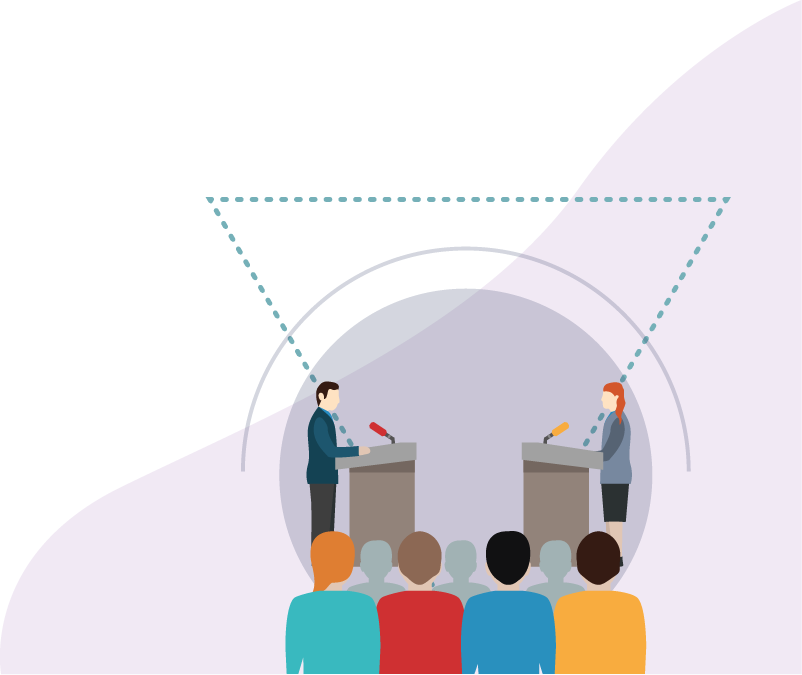 Gestion des Conflits
Objectifs :
Diagnostiquer et analyser les différents types et niveaux de conflits.
Mobiliser ses ressources internes en situation conflictuelle.
Gagner en confort et en efficacité dans la gestion des conflits.
Réguler et sortir des conflits, dans son rôle de manager.
Aborder avec efficacité l'après-conflit, retrouver la confiance.
Durée :
2 jours de formation.
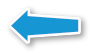 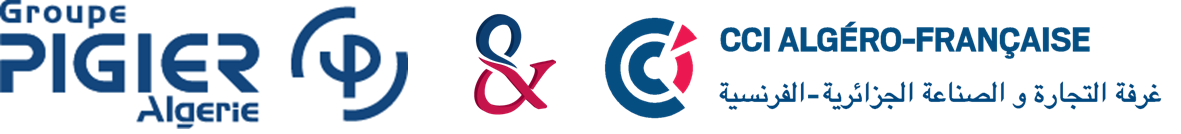 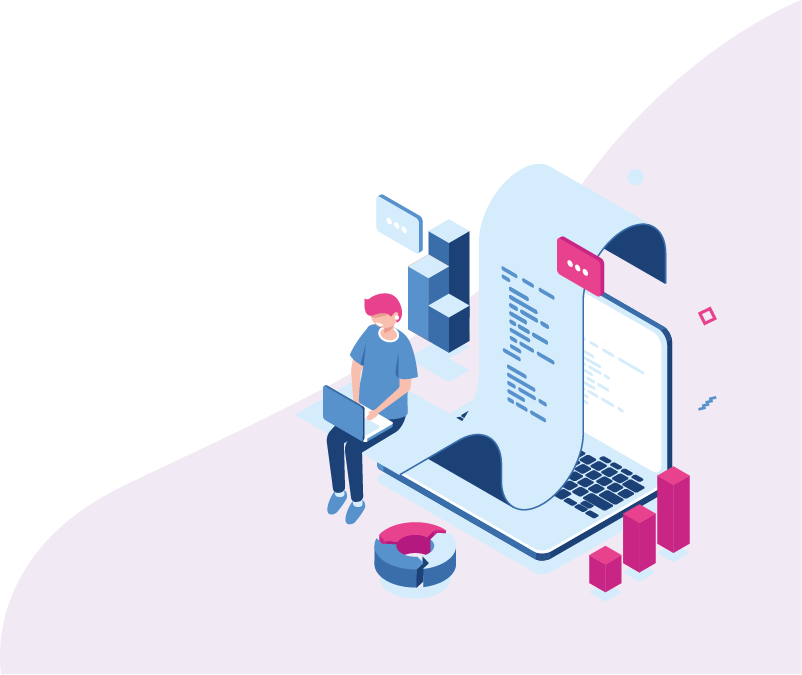 Gestion des Achats Niveau 1
Objectifs :
Acquérir une méthode et un savoir-faire pour effectuer des achats.
Connaître le processus achat.
Maîtriser la relation avec les fournisseurs.
Mieux négocier ses achats.
Sécuriser le processus d’achat.
Durée :
4 jours de formation.
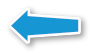 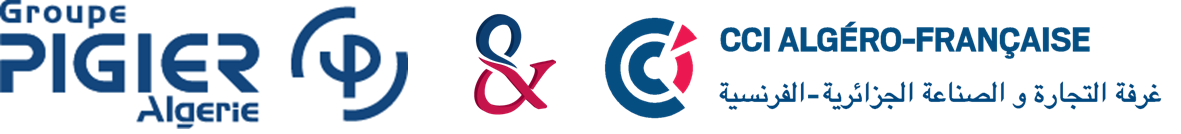 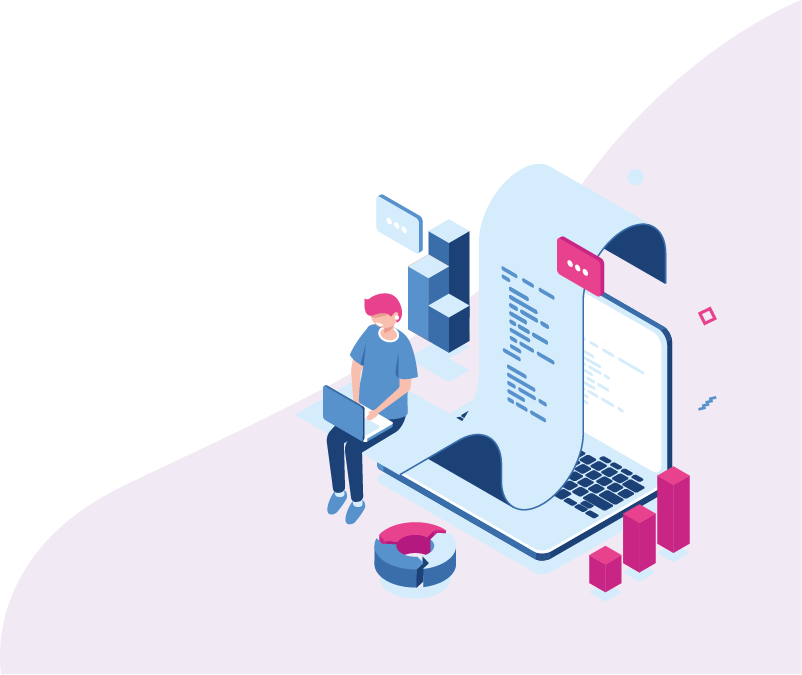 Gestion des Achats Niveau 2
Objectifs :
Connaître et maîtriser les techniques des acheteurs niveau 2.
Maîtriser les achats locaux et étrangers, afin de gagner en compétitivité.
Assurer le suivi des contrats sans risque pour son entreprise.
Créer et piloter les KPI et le tableau de bord achats.
Apprendre le sourcing et audit fournisseurs.
Apporter sa valeur ajoutée pour rationaliser les achats.
Traiter une demande d’achats, un cahier des charges.
Créer un CDC.
Sélectionner et évaluer les fournisseurs.
Durée :
2 jours de formation.
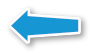 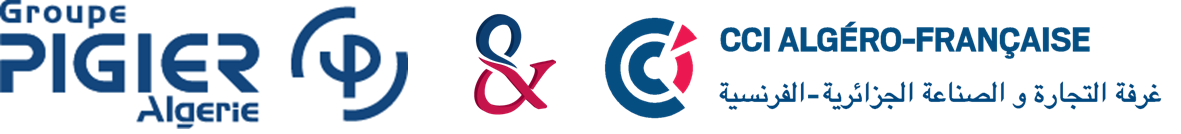 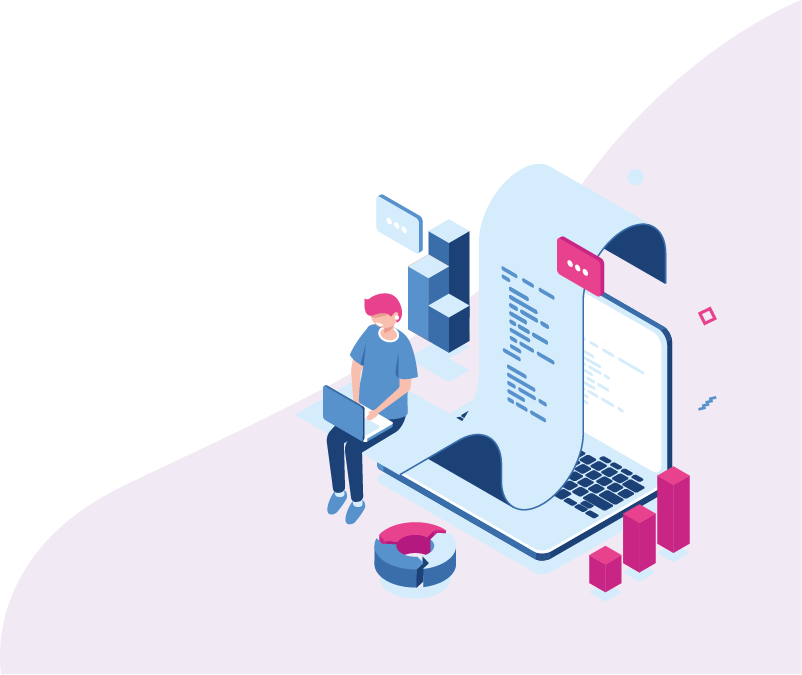 Tableau de bord des Achats
Objectifs :
Découvrir les outils de mesure et de suivi de la performance Achats.
Maîtriser les différentes étapes de la mise en place du tableau de bord Achats.
Mettre le tableau de bord au service d'une démarche de progrès.
Utiliser les tableaux de bord pour anticiper et gérer les dérives par rapport aux objectifs.
Durée :
2 jours de formation.
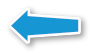 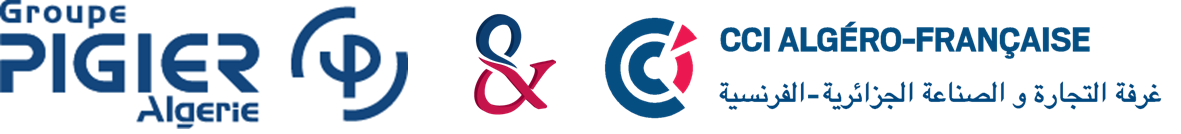 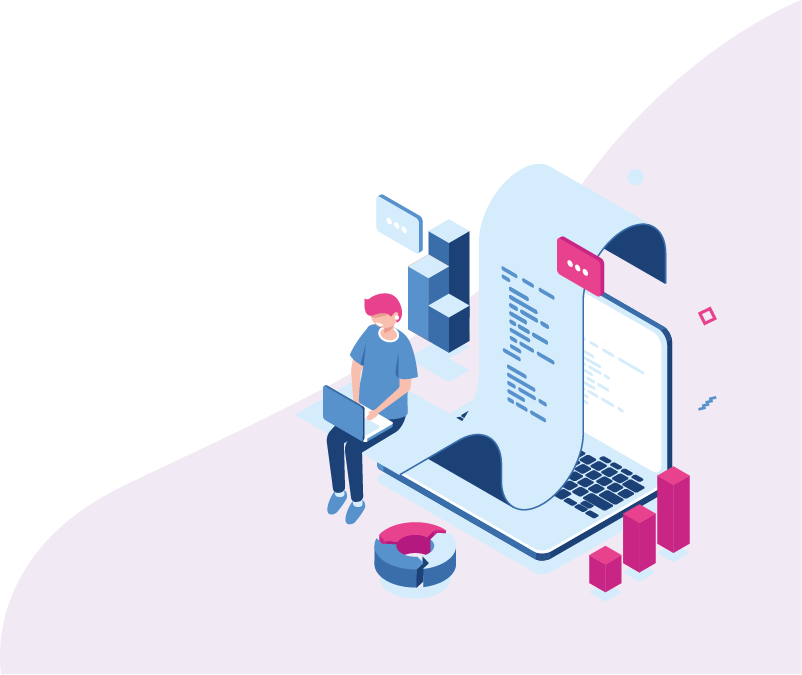 Le Processus des Achats
Objectifs :
Utiliser les techniques et outils permettant de mener à bien la démarche Achats.
Définir, partager et appliquer les bonnes pratiques.
Acheter mieux, ensemble.
Durée :
3 jours de formation.
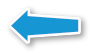 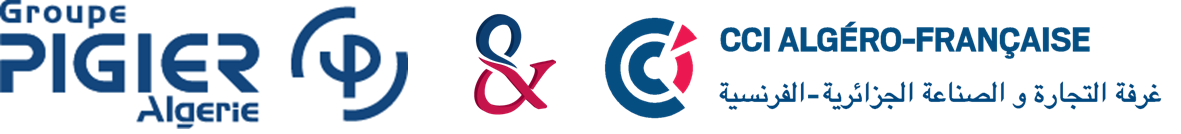 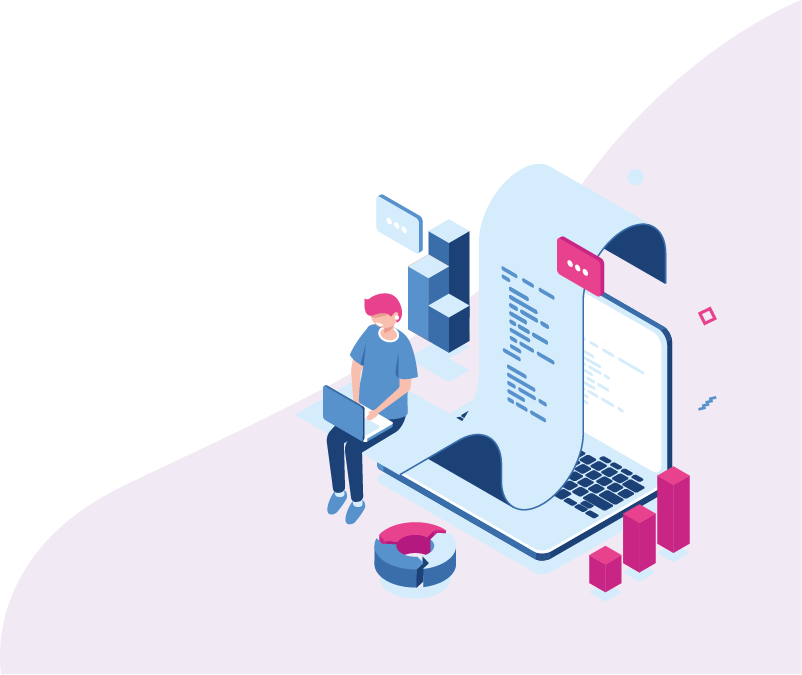 Audit Fournisseurs
Objectifs :
Maîtriser les fournisseurs et les sous-traitants avec un outil qualité.
Détecter le niveau de qualité d'un fournisseur.
Faire un audit fournisseurs à partir de son manuel assurance qualité.
Durée :
3 jours de formation.
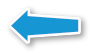 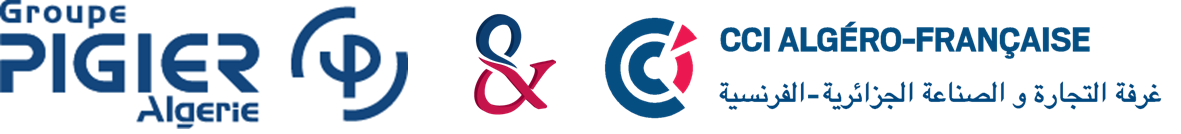 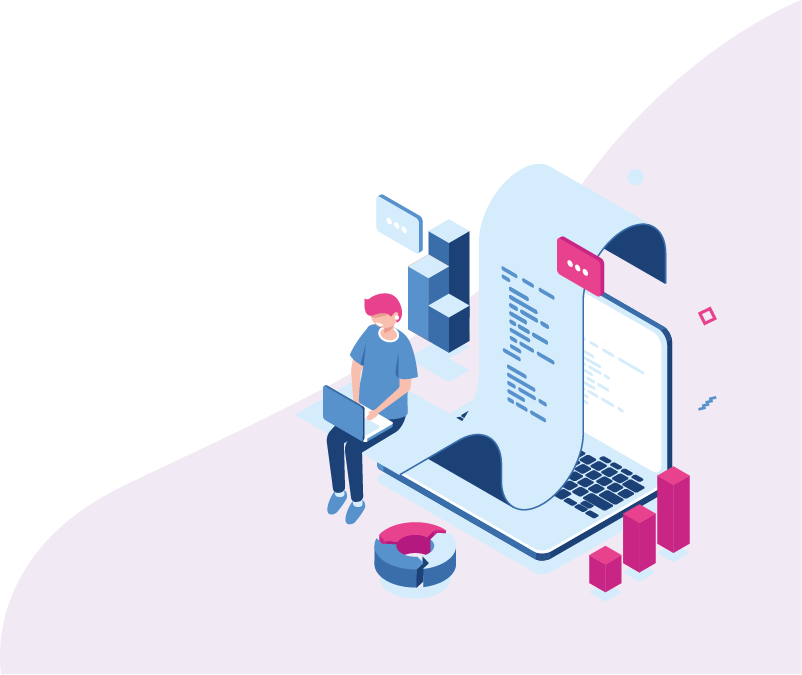 Les Achats à L’international
Objectifs :
Connaître l'environnement juridique et anticiper les risques à l'international.
Mettre en place les bonnes pratiques et réduire les risques.
Appréhender les différents modes socioculturels.
Structurer la relation contractuelle en prenant en compte les types d'interlocuteurs.
Durée :
3 jours de formation.
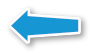 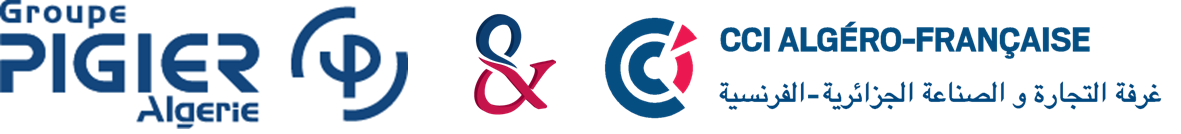 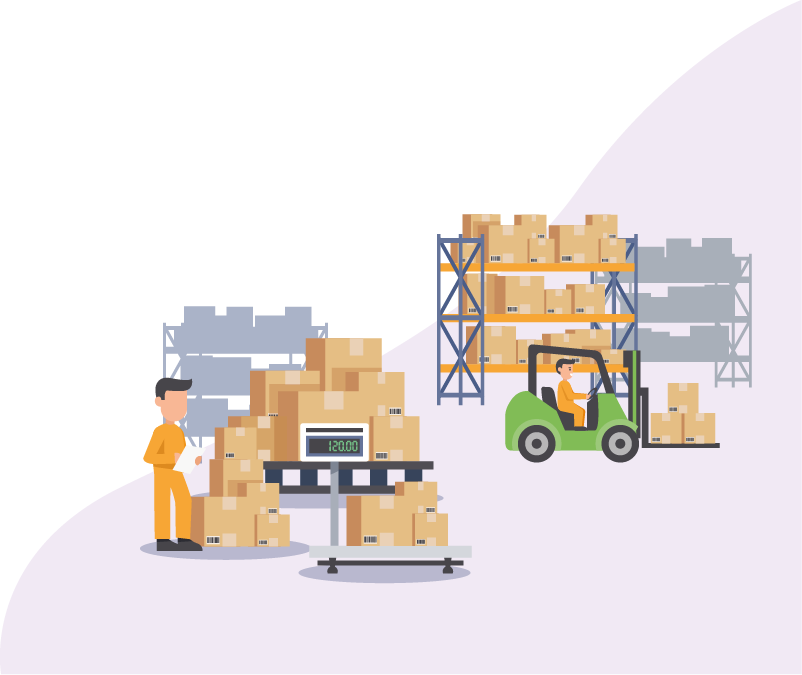 Logistique pour non-Logisticiens
Objectifs :
Collaborer plus efficacement avec l’équipe logistique et les clients internes.
Comprendre le rôle essentiel du client dans l’organisation de la logistique.
Appréhender le rôle du fournisseur, des stocks, et de chacun dans la chaîne logistique.
Connaître les apports des systèmes d’information pour les prévisions, la planification, la gestion des entrepôts et des transports.
Durée :
3 jours de formation.
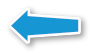 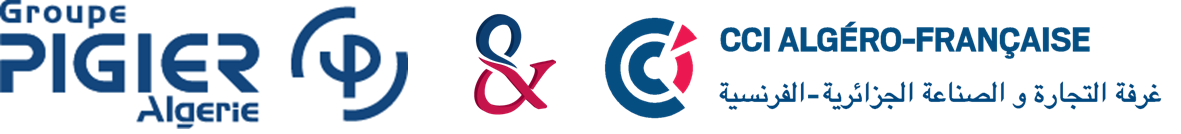 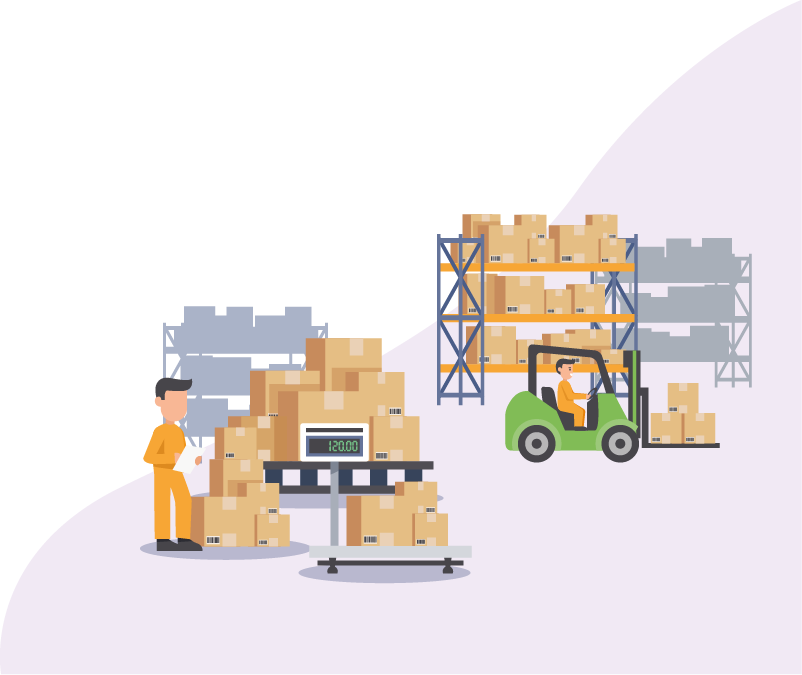 Gestion des Stocks
Objectifs :
Comprendre la nécessité et l'incidence du stock.
Identifier les zones d'enjeux de ses stocks (risques de rupture, stocks dormants et/ou excédentaires).
Contribuer à la réduction du coût du stock.
Déterminer le stock de sécurité en fonction du taux de service à obtenir.
Assurer le pilotage de la gestion des stocks.
Adapter le niveau des stocks en fonction du taux de service client.
Durée :
3 jours de formation.
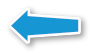 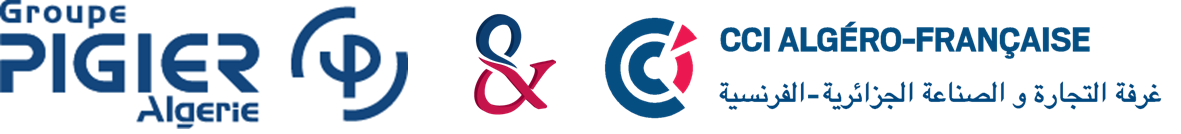 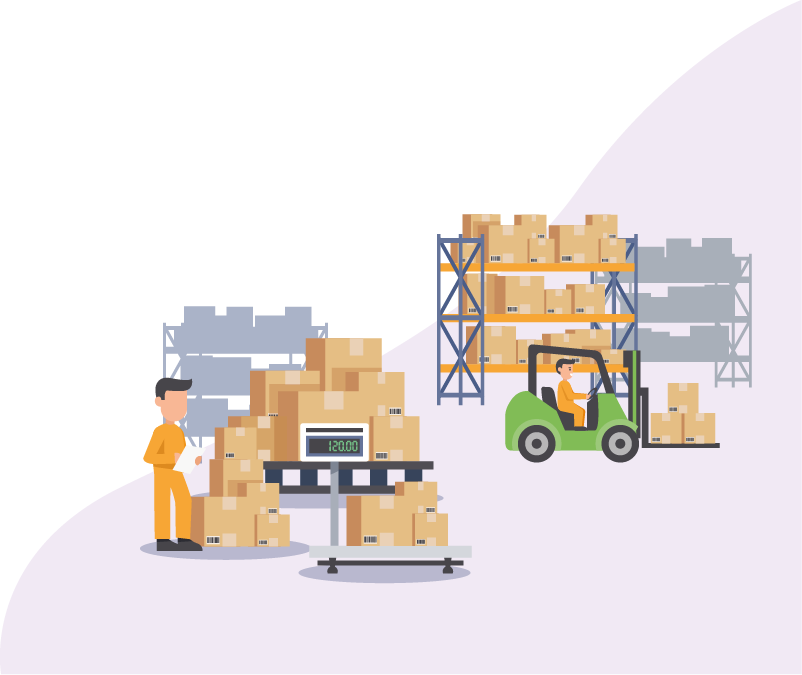 HSE : Hygiène/sécurité/environnement
Objectifs :
Maîtriser les techniques et les pratiques liées à la gestion des risques professionnels.
Développer ses connaissances et ses capacités à mettre en œuvre les méthodes de détection des risques et les moyens de prévention.
Connaître les notions liées à l’amélioration des conditions de travail et maîtriser la réglementation en matière de sécurité du travail.
Durée :
3 jours de formation.
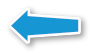 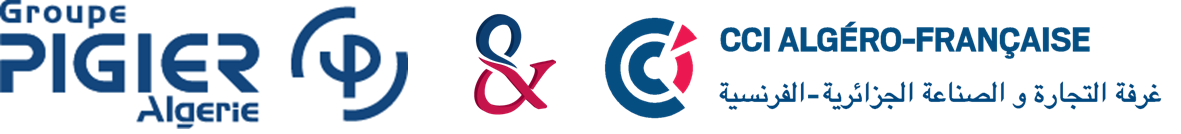 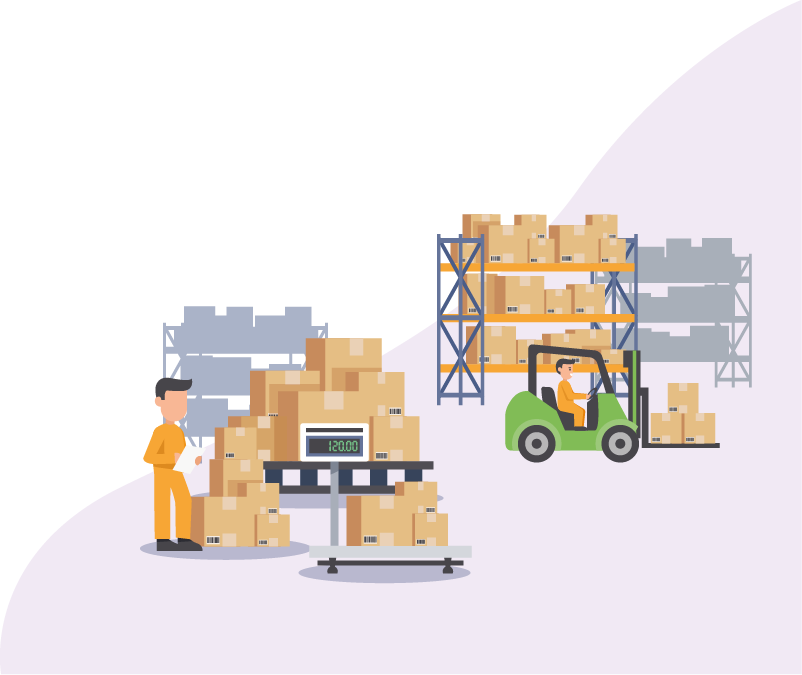 Supply Chain
Objectifs :
Acquérir une vision globale d’une opération de commerce sur les plans logistique, financier et administratif et les outils nécessaires pour la mener à bien (Incoterms, transport, paiement, organisation...), 
Optimiser la gestion du transport. 
Évaluer les contraintes logistiques liées au choix d’un incoterm. 
Devenir un interlocuteur averti face aux partenaires de la chaîne internationale (douaniers, transitaires, banques, clients, fournisseurs).
Durée :
3 jours de formation.
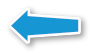 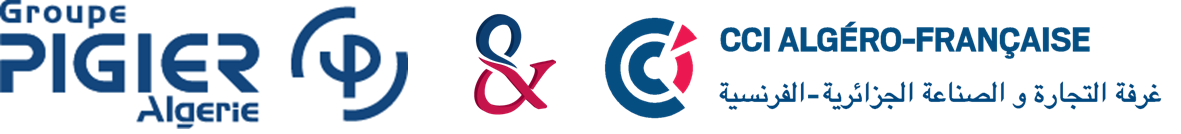 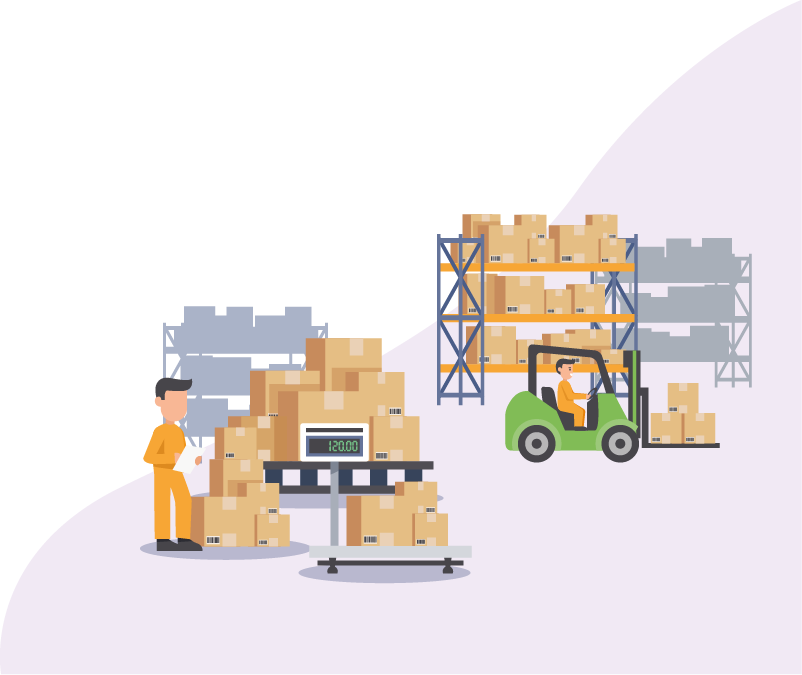 Les 5 S
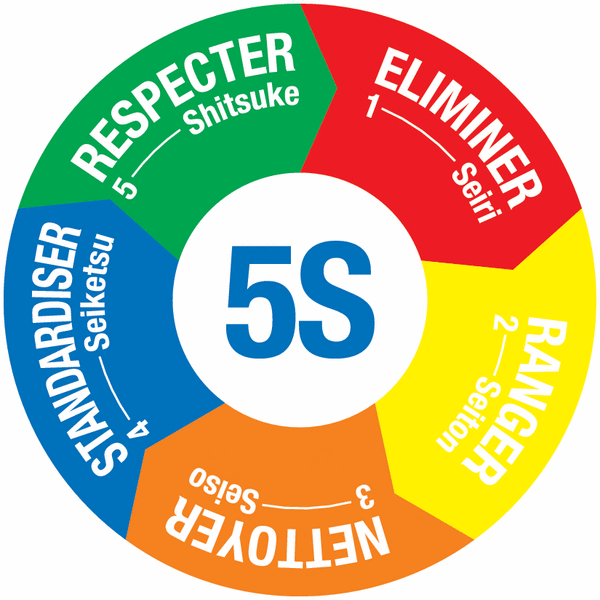 Objectifs :
Acquérir des outils et méthodes pour améliorer la logistique de son entreprise.
Comprendre l'importance des 5S comme préalable à tous les projets d'amélioration.
Identifier les points-clés et la méthode de la mise en œuvre des 5S.
Savoir utiliser les outils d'implantation.
Intégrer les dimensions nécessaires à la pérennisation de la démarche.
Durée :
2 jours de formation.
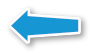 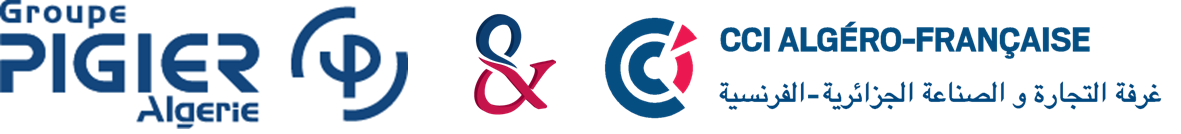 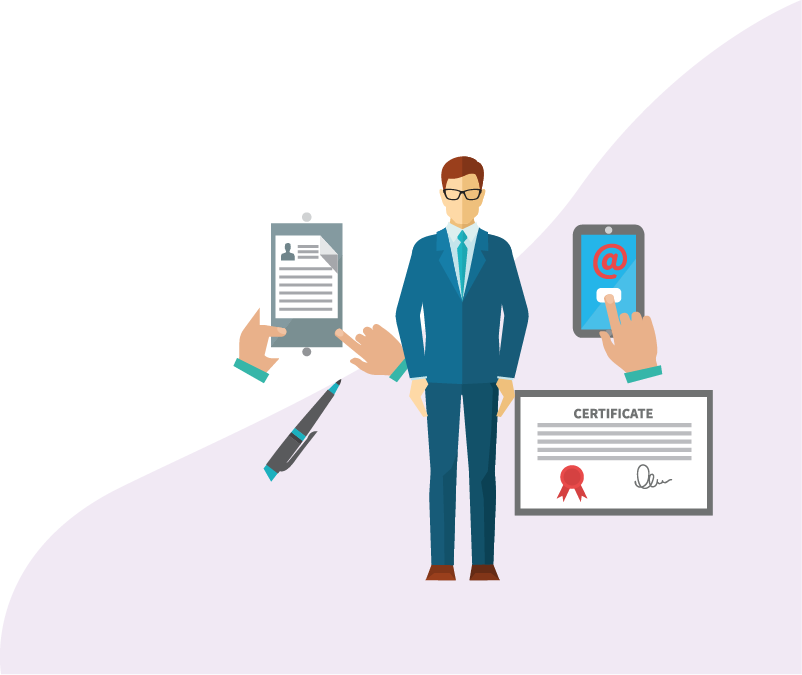 Certification en Maîtrise des Enjeux de la Logistique
Modules :
Choix du transporteur.
Assurances transport.
Droit du transport.
Conditionnement.
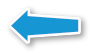 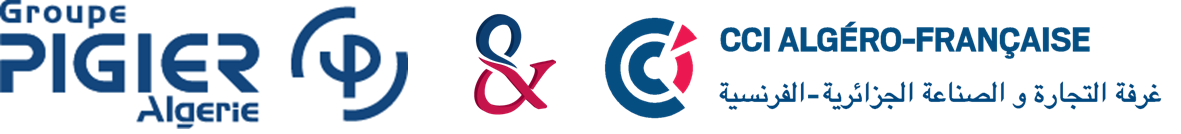 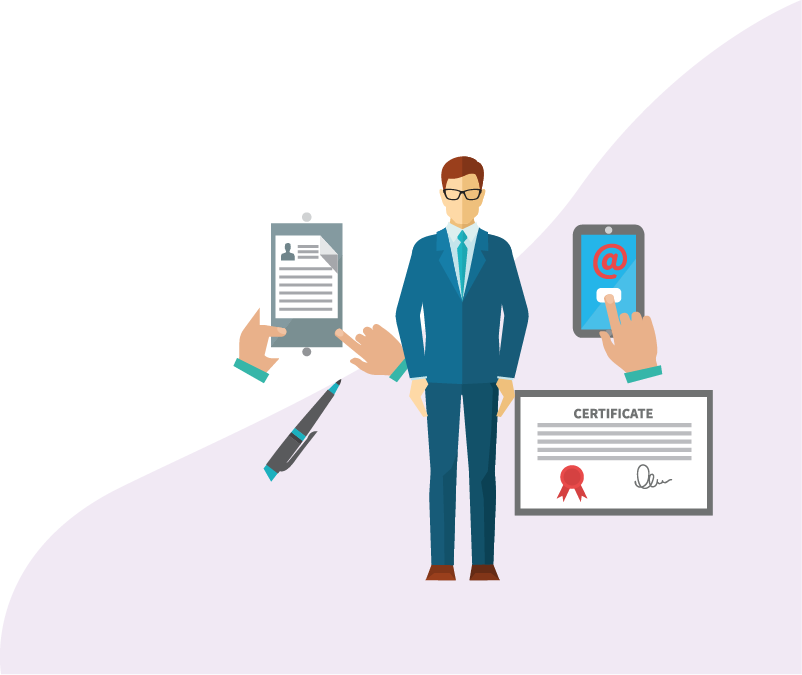 Certification en Gestion des Stocks et des Approvisionnements
Modules :
Démarche qualité.
Systèmes QHSE.
Audit interne.
Droit du travail.
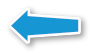 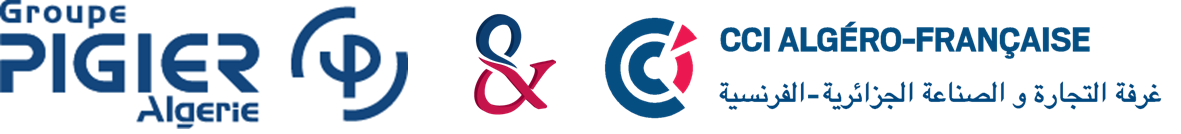 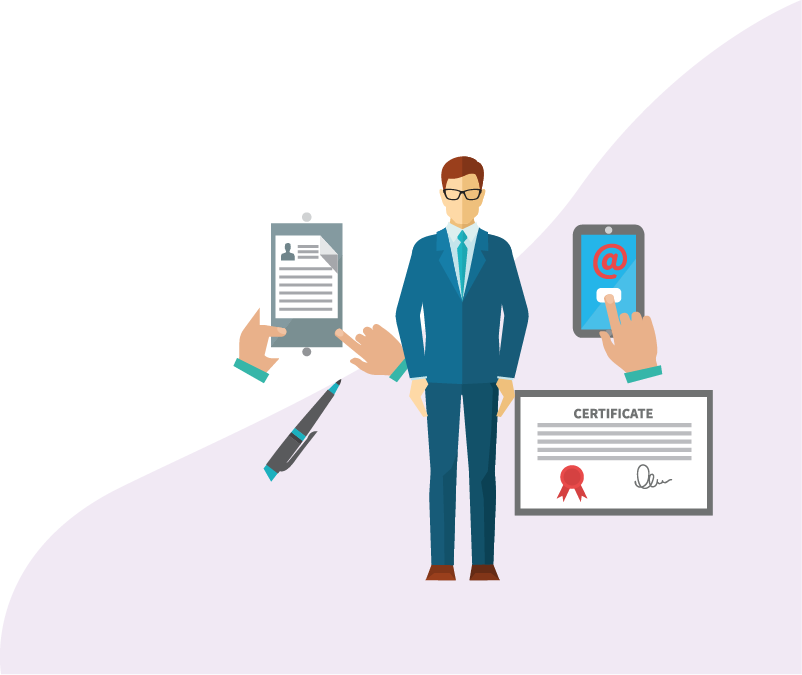 Certification en Gestion des Flux Entrants et Sortants d’un Entrepôt
Modules :
Contrôle budgétaire.
Gestion de trésorerie.
Contrôle de gestion.
Droit des sociétés.
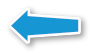 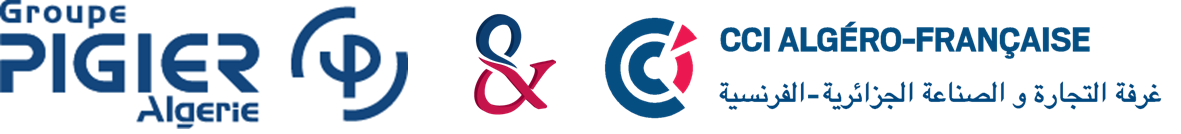 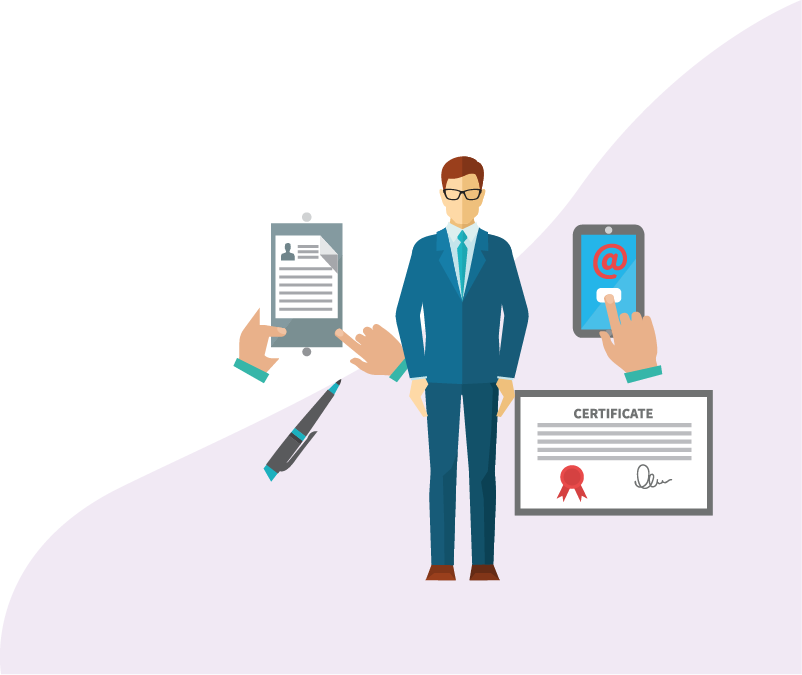 Certification en coordination des Transports de marchandises
Modules :
Fondamentaux du management.
Pratiques du management.
Entretiens individuels.
Conduite de réunion.
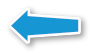 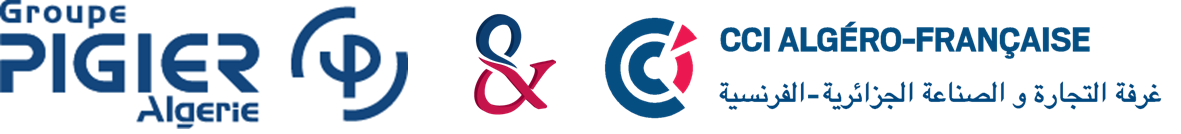 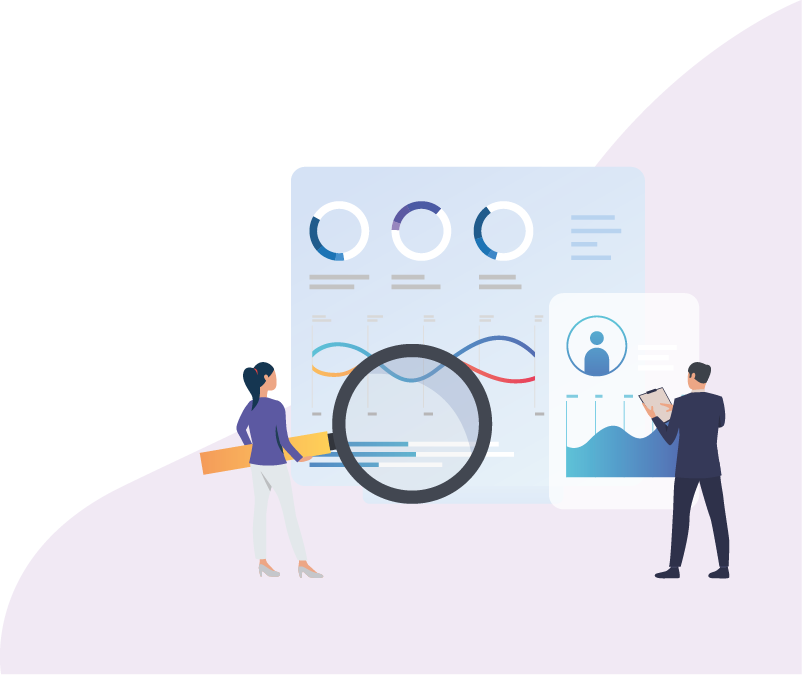 Tableaux de Bord et Indicateurs Financiers
Objectifs :
Connaître les principaux indicateurs de votre entreprise.
Créer des outils d'aide au pilotage.
Avoir une vision de la performance de votre entreprise.
Construire des tableaux de bord et des indicateurs pertinents.
Intégrer les principes du contrôle de gestion interne.
Durée :
2 jours de formation.
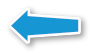 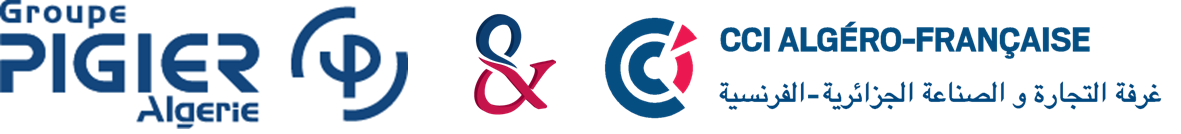 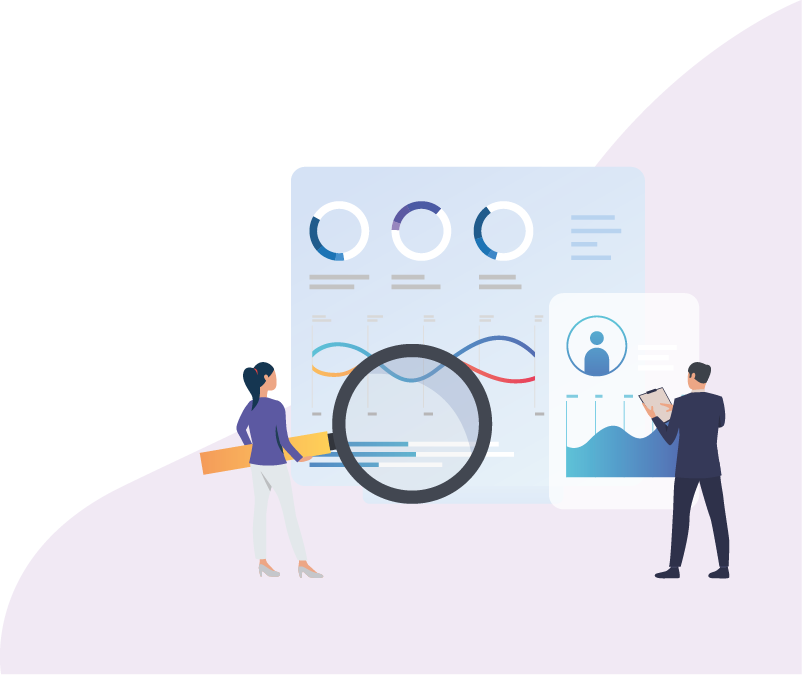 Comptabilité Analytique
Objectifs :
Maîtriser les principes essentiels de la comptabilité analytique.
S'approprier les différentes méthodes de calcul de coûts et de marges.
Conjuguer et exploiter à bon escient les différentes méthodes dans son entreprise.
Diffuser des indicateurs pertinents comme outil d'aide à la décision.
Durée :
2 jours de formation.
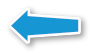 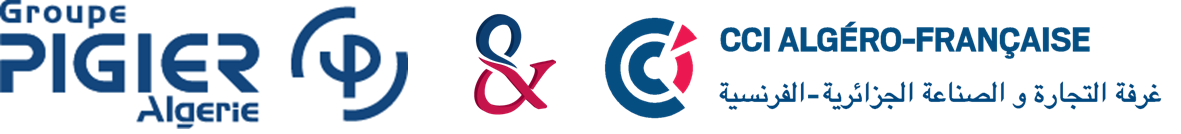 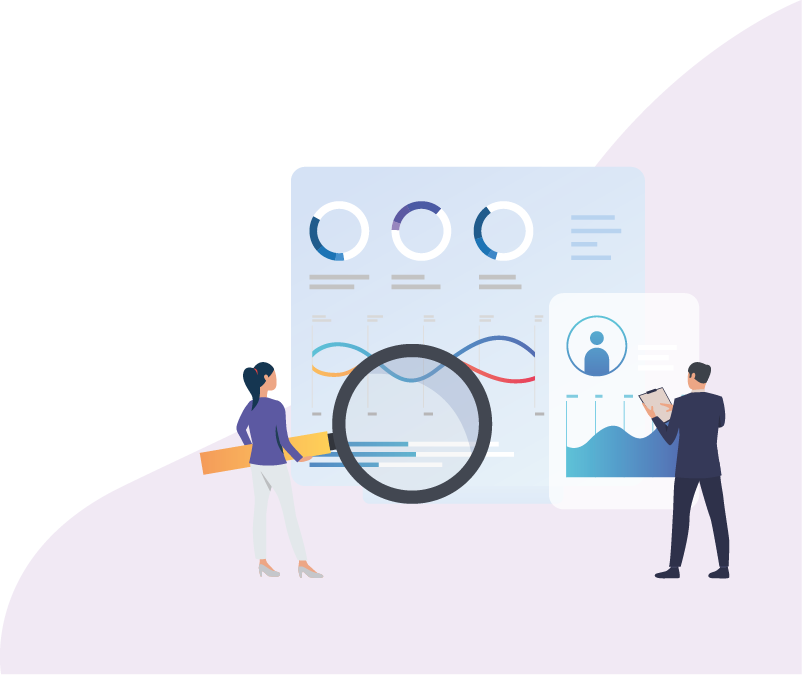 L’Analyse Financière
Objectifs :
Repérer les principaux postes du bilan et du compte de résultats utiles pour l'analyse financière.
Maîtriser les outils d'analyse financière.
Mener son analyse selon une démarche structurée.
Réaliser un diagnostic rapide.
Durée :
2 jours de formation.
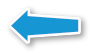 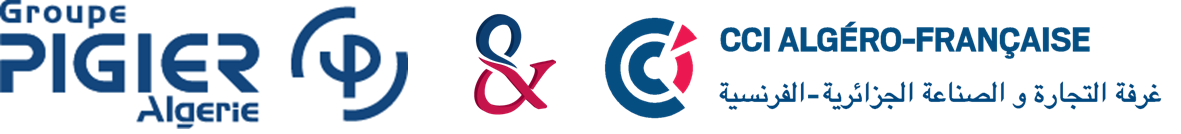 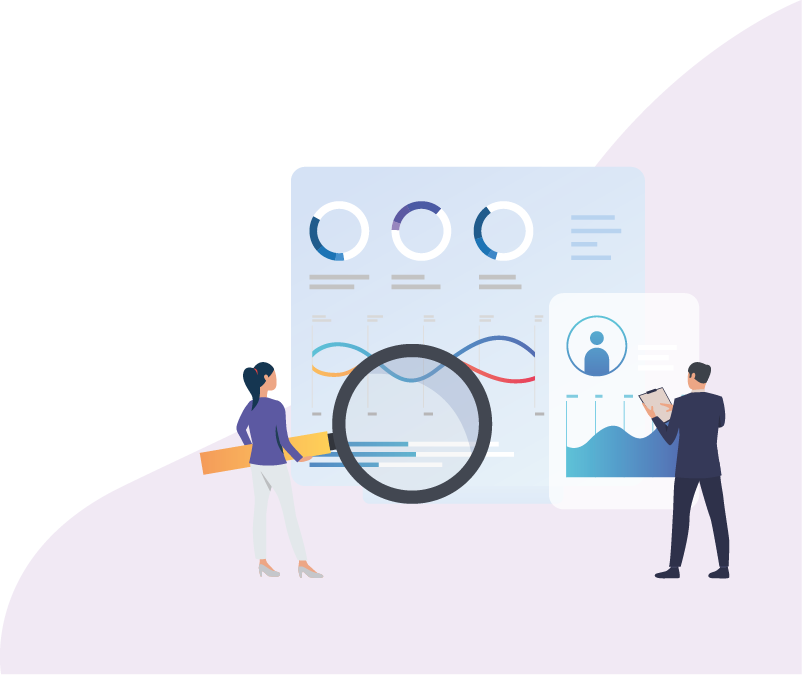 Consolidation des Comptes
Objectifs :
Maîtriser la réglementation et les mécanismes de la consolidation.
Préparer et organiser la consolidation.
Enregistrer les retraitements et les éliminations.
Effectuer les écritures de consolidation.
Établir les comptes d'un groupe de sociétés.
Contrôler la consolidation au moyen du tableau de variation des capitaux propres.
Durée :
3 jours de formation.
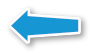 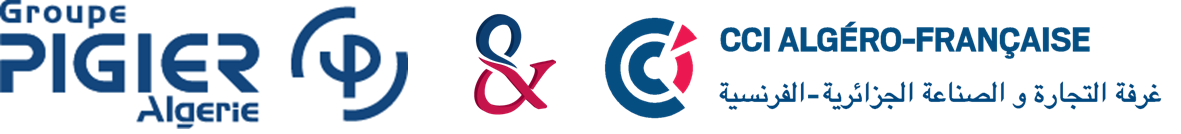 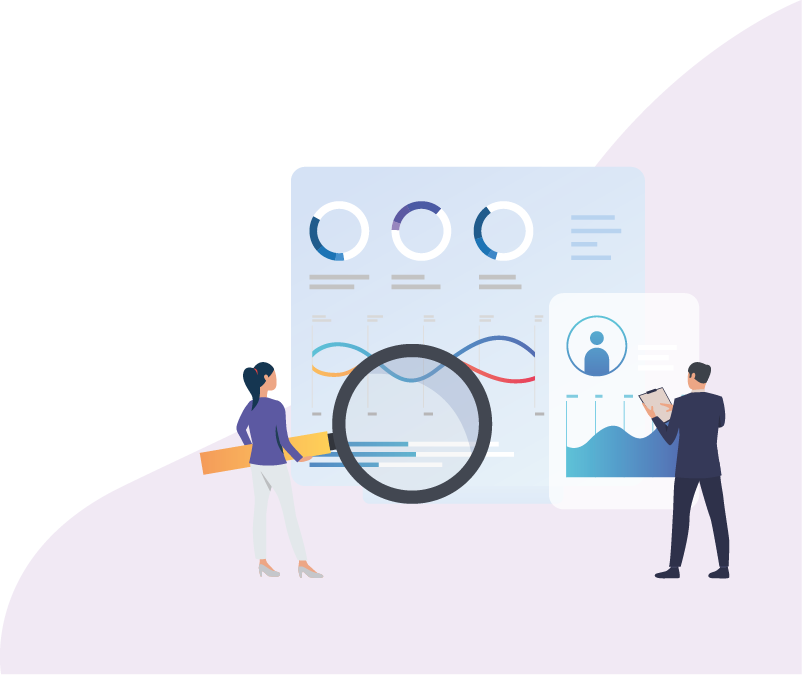 Audit et Contrôle Interne en Comptabilité
Objectifs :
Connaître le cadre réglementaire et les concepts fondamentaux afin de se préparer à une mission d'audit interne ou externe.
Modéliser l'organisation de l'établissement à l'aide de processus puis faire ressortir les dysfonctionnements.
Cartographier les risques et évaluer leur conséquence pour planifier les missions d'audit interne.
Piloter simplement pour suivre, documenter pour formaliser des recommandations pertinentes et pour pouvoir les piloter.
Durée :
2 jours de formation.
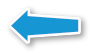 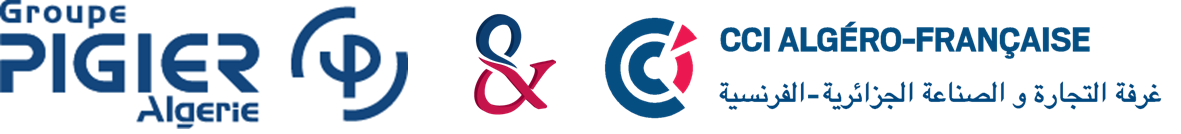 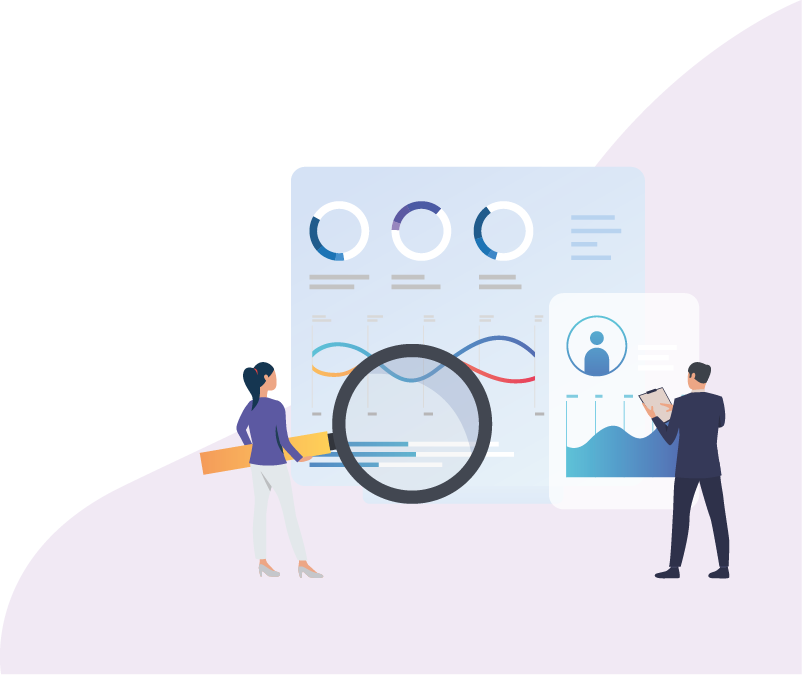 Recouvrement des Créances
Objectifs :
Mettre en œuvre en interne les procédures extrajudiciaires pour accélérer le paiement des créances clients.
Développer ses connaissances en matière de recouvrement de créances.
Se familiariser avec le jargon juridique.
Suivre le déroulement des procédures engagées.
Durée :
2 jours de formation.
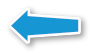 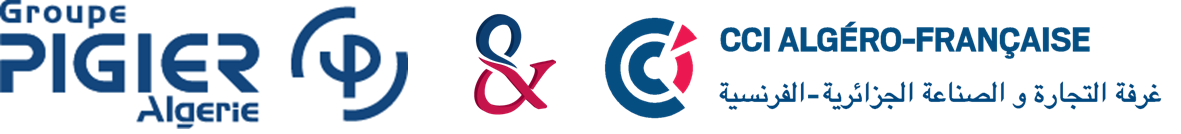 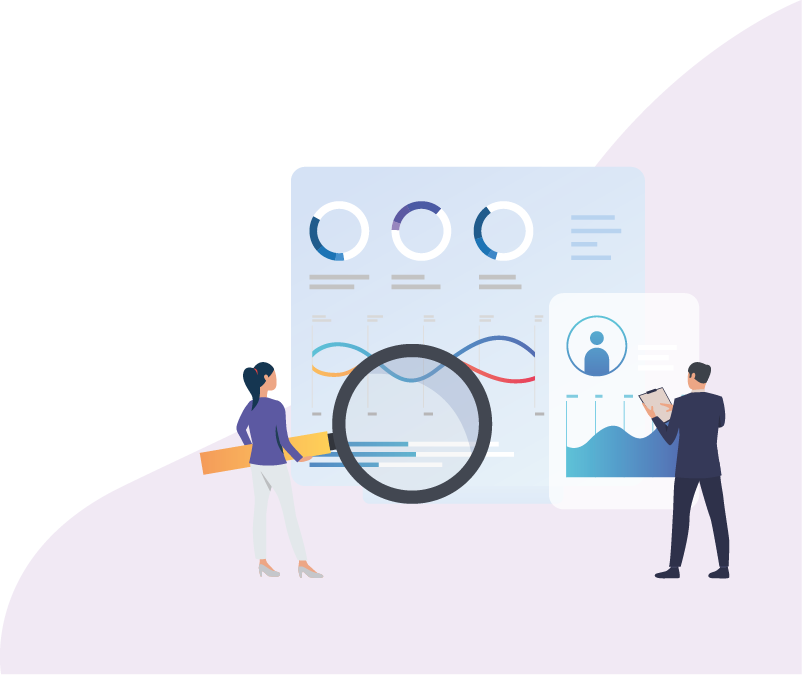 Finance pour non-Financiers
Objectifs :
Connaître le contenu du bilan, du compte de résultats et des notes annexes.
Comprendre comment les opérations courantes (achats, ventes, stockage, investissements, financements...) impactent les états financiers.
Savoir construire les principaux agrégats des états financiers et interpréter leur évolution.
Durée :
2 jours de formation.
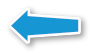 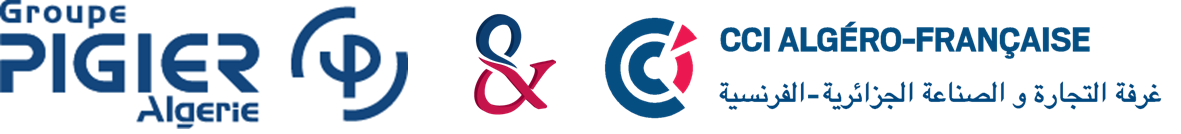 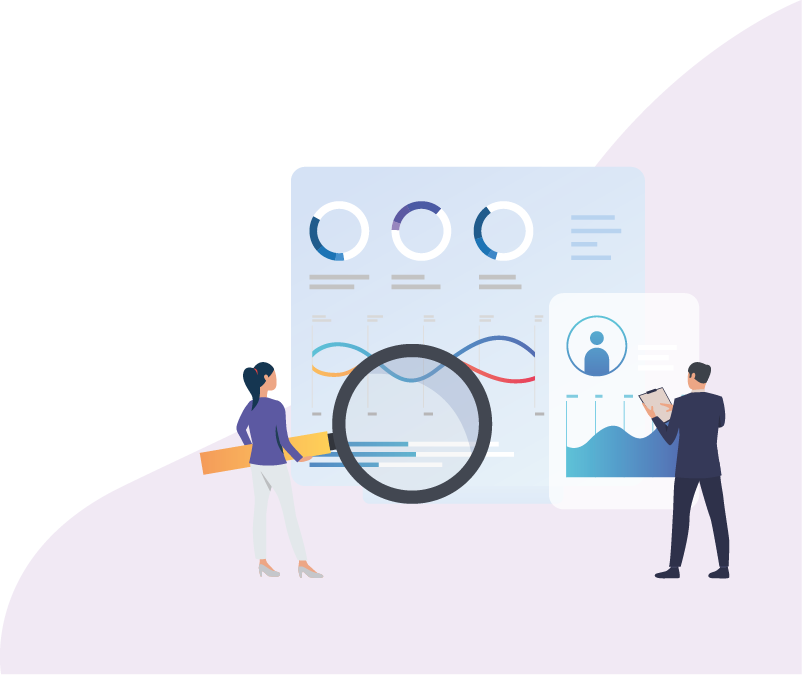 Comptabilité pour non-Financiers
Objectifs :
Intégrer la gestion comptable dans vos décisions et choix de gestion.
Maîtriser les mécanismes comptables de base.  
Connaître les bases des techniques comptables et fiscales.
Durée :
4 jours de formation.
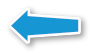 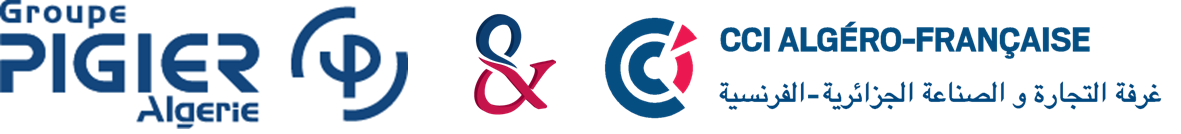 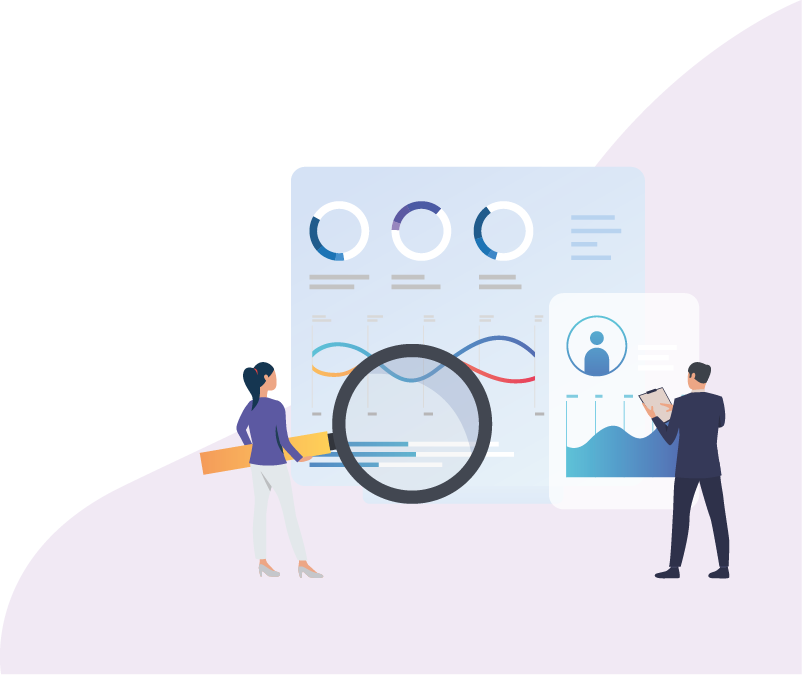 Droit des Affaires pour non-Juriste
Objectifs :
Avoir une connaissance de l’environnement, des différentes procédures et du langage spécifique au droit des affaires permettant d’être plus efficace dans son activité professionnelle quotidienne.
Durée :
4 jours de formation.
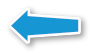 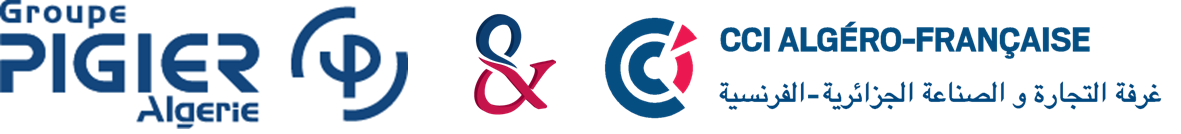 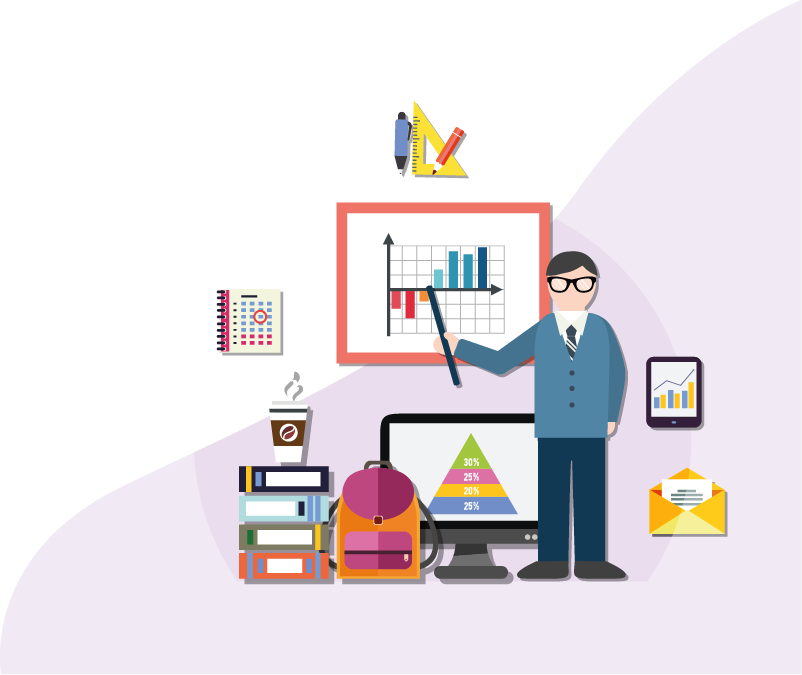 Excel Niveau 1
Objectifs :
Maîtriser le principe des fonctions et des formules usuelles,
Traiter, synthétiser et extraire des données à partir d’une base de données.
Établir des liaisons entre tableaux et feuilles. 
Travailler avec les illustrations et les graphiques. 
Maîtriser la mise en forme et la mise en page des documents (pour impression).
Corriger et éliminer les erreurs fréquentes des utilisateurs non expérimentés.
Durée :
De 2 à 4 jours de formation selon le niveau.
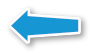 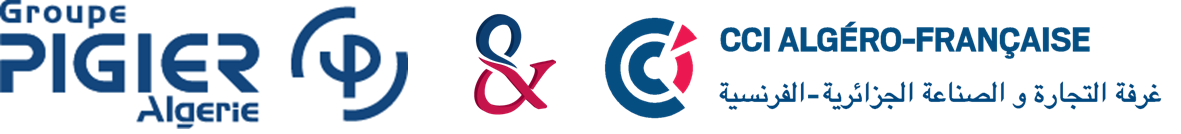 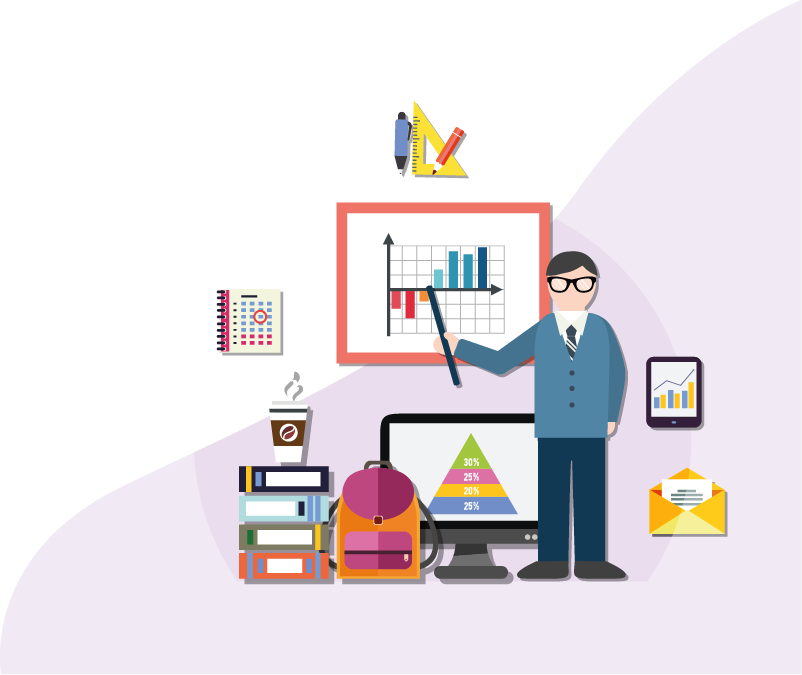 Excel Niveau 2
Objectifs :
Protéger vos fichiers et exploiter le travail collaboratif.
Automatiser, contrôler et valider les données saisies dans vos fichiers.
Allez plus loin dans la maîtrise des fonctions (fonctions multiples et imbriquées, calculs matriciels…).
Créer et formater des tableaux croisés dynamiques.
Créer des scénarios et des prévisions. 
Automatiser votre environnement de travail avec des contrôles et des formulaires.
Créer des macros-commandes.
Durée :
De 2 à 4 jours de formation selon le niveau.
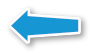 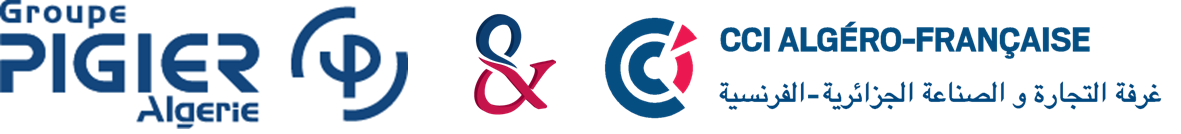 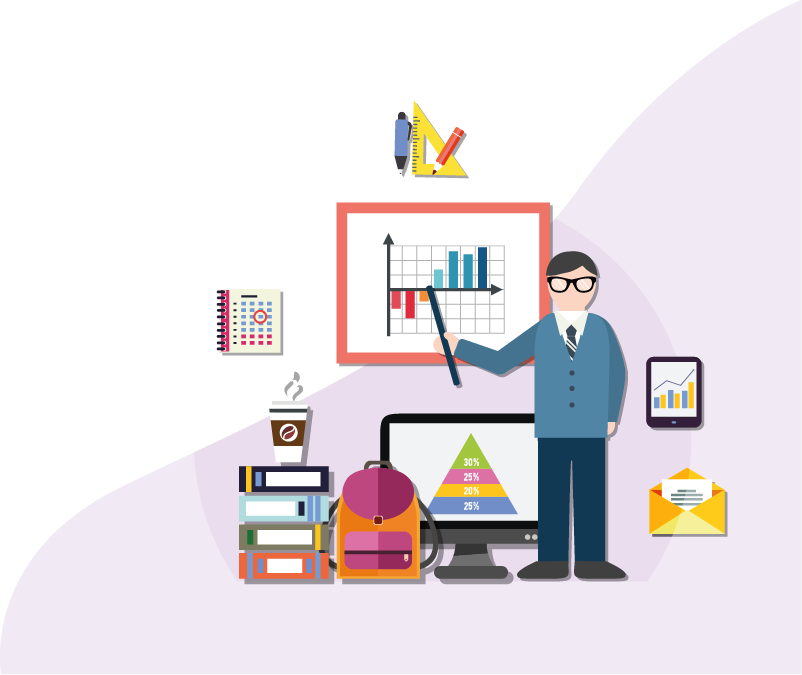 Excel Niveau 3
Objectifs:
Optimiser, automatiser, fiabiliser les calculs et les traitements de données. 
Importer et organiser ses données, réaliser des tableaux de prévision et de simulation, automatiser la mise en forme.
Générer des graphiques.
Fonctions avancées.
Macros sans programmation.
Opérer des prévisions.
Durée :
De 2 à 4 jours de formation selon le niveau.
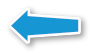 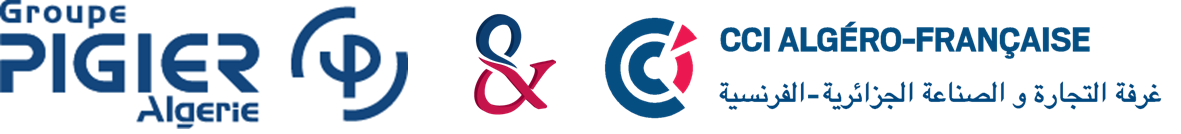 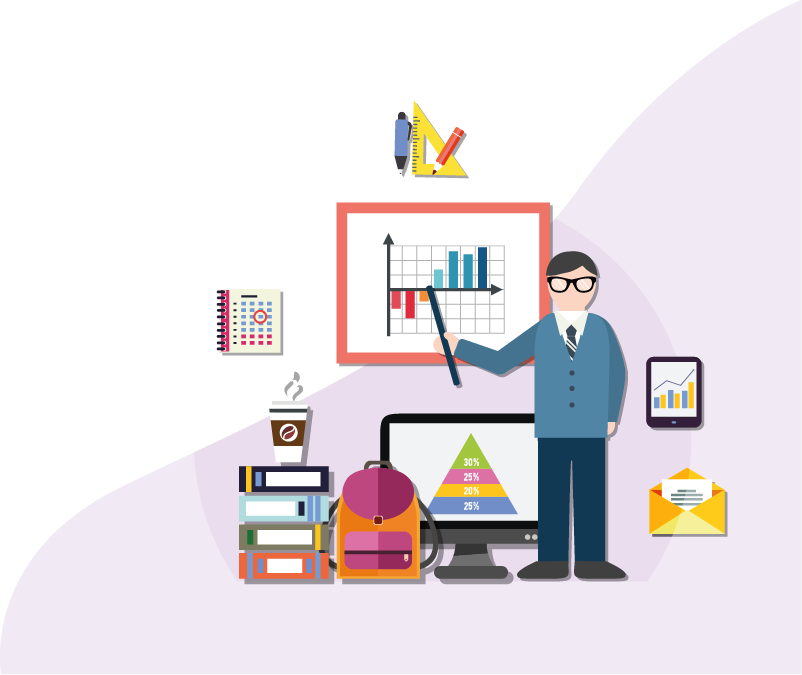 Créer et gérer des bases de données relationnelles avec une interface graphique attrayante. ACCESS
Objectifs :
Utiliser les règles fondamentales pour créer un schéma relationnel.
Savoir comment normaliser les données avant de créer la base de données.
Créer et utiliser les bonnes liaisons entre les tables.
Extraire et synthétiser les données d’une base de données en utilisant les différents types de requêtes.
Créer un environnement attrayant avec des contrôles et des objets.
Créer les états pour traiter et mettre en forme les données pour impression.
Créer des macro-commandes.
Durée :
5 jours de formation.
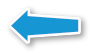 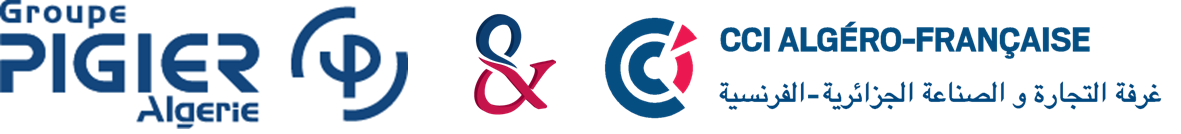 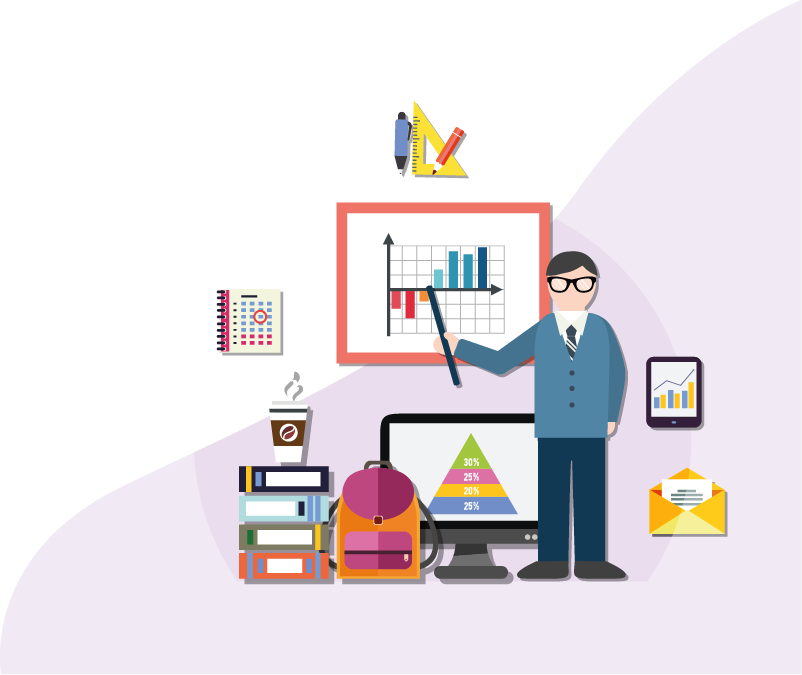 Créer des présentations professionnelles et apprendre des techniques et des astuces pour un meilleur rendement
Objectifs : POWERPOINT
Utiliser les modèles de conception.
Gérer, utiliser et installer de nouveaux thèmes.
Travailler avec les transitions.
Créer des masques et des modèles pertinents.
Utiliser les SmartArt, les tableaux, les graphiques pour illustrer vos présentations.
Choisir la stratégie d’animation adaptée : boucle, timing ou libre.
Travailler et paramétrer la narration.
Exporter la présentation.
Durée :
3 jours de formation.
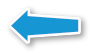 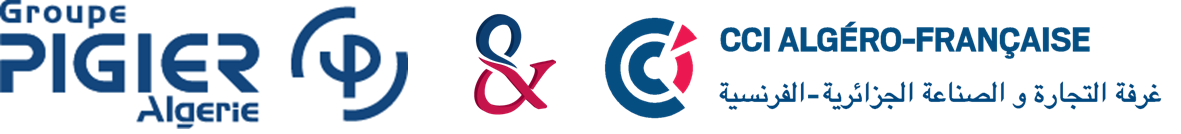 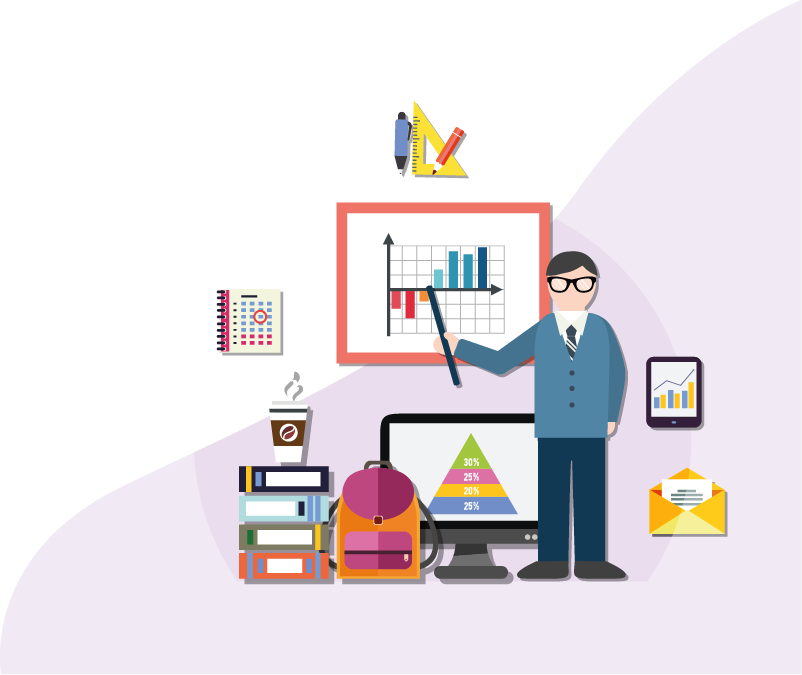 Allez plus loin dans les techniques d’extraction, purification et présentation des données avec Excel et Power Bi.
Objectifs :
Bâtir des tableaux de bord adaptés aux besoins des acteurs.
Choisir les éléments visuels pertinents.
Utiliser des contrôles de formulaire pour interagir avec les éléments du tableau de bord.
Créer des tableaux de bord interactifs.
Durée :
3 jours de formation.
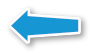 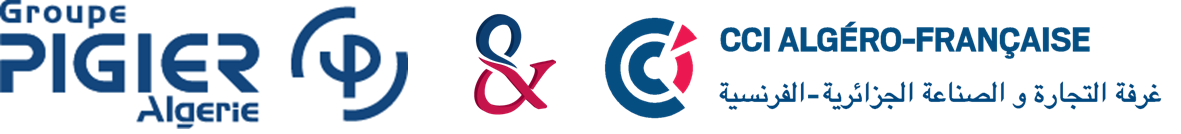 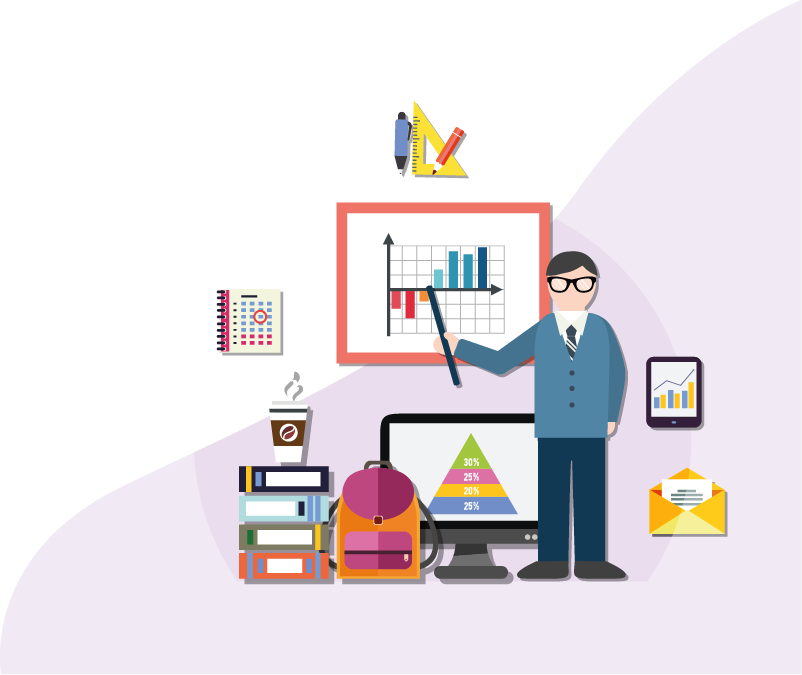 Le langage de programmation utilisé pour créer des solutions spécifiques avec Excel. VBA
Objectifs :
Automatiser votre environnement de travail avec des contrôles et des formulaires.
Créer des macro-commandes.
Initiation au langage de programmation VBA.
Connaître la structure des contrôles et la syntaxe du langage de programmation VBA.
Durée :
3 jours de formation.
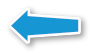 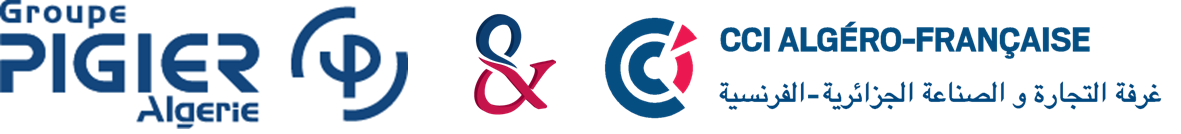 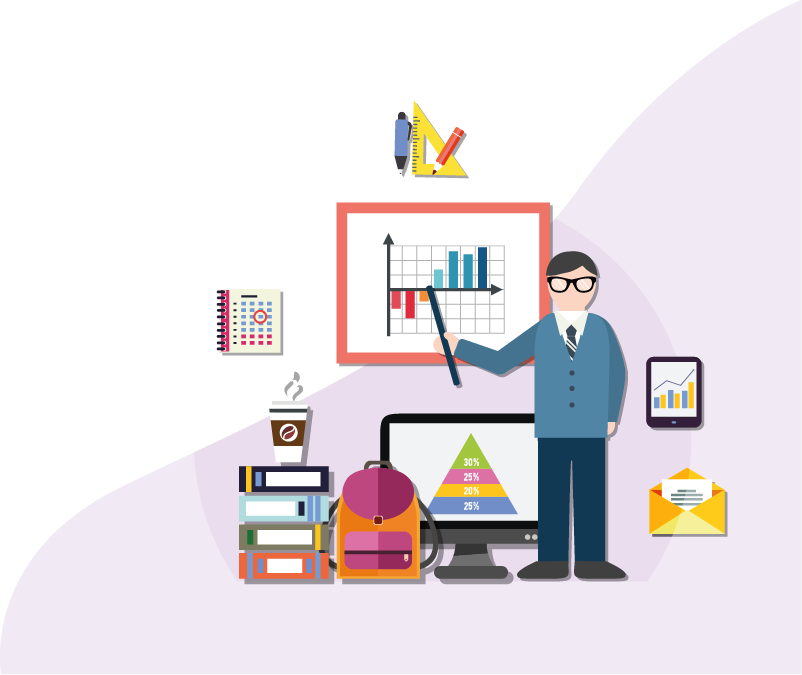 Pour une meilleure prise de décision, compter sur des données fiables et surtout bien parlantes. POWER BI
Objectifs :
Traiter et importer vos données avec Power BI Desktop.
Découvrir la visualisation des données avec 
      Power BI Desktop.
Se connecter à des données externes.
Créer des présentations pertinentes.
Publier les présentations en ligne.
Durée :
3 jours de formation.
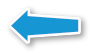 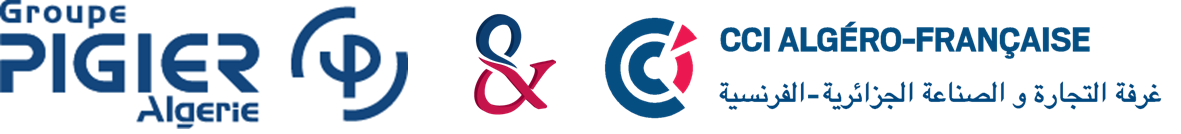 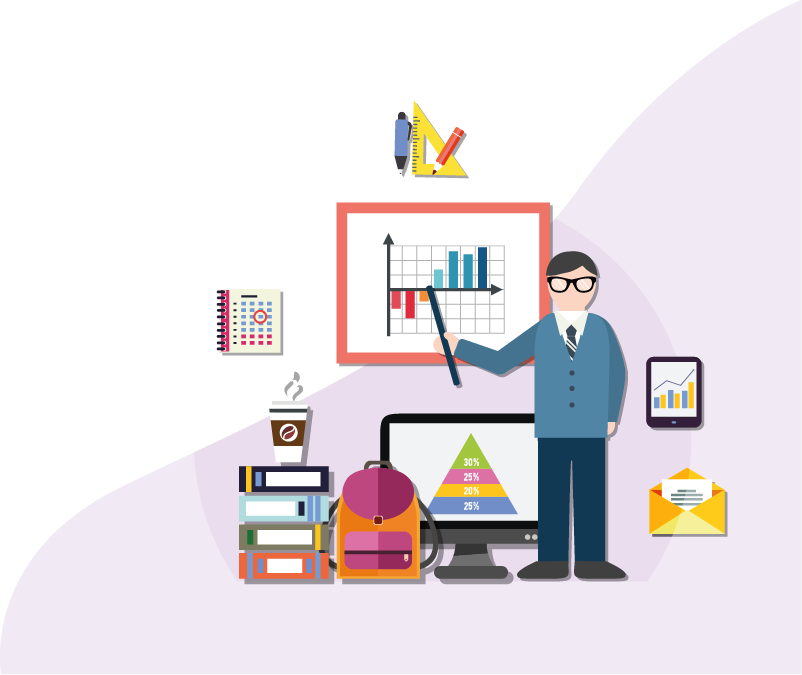 WORD
Objectifs :
Maîtriser l’environnement Word dans une optique professionnelle.
Améliorer la présentation de vos documents grâce aux graphiques et organigrammes.
Réaliser vos documents longs (de type rapport) avec des mises en pages complexes.
Maîtriser les applications de publipostage (mailing, catalogue, etc.).
Créer vos sommaires et index automatiques.
Partager, suivre les modifications et comparer vos versions.
Créer des formulaires personnalisés et professionnels.
Sécuriser et exporter votre document Word .
Mettre en page, organiser et optimiser la conception du document pour l’imprimer.
Durée :
3 jours de formation.
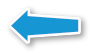 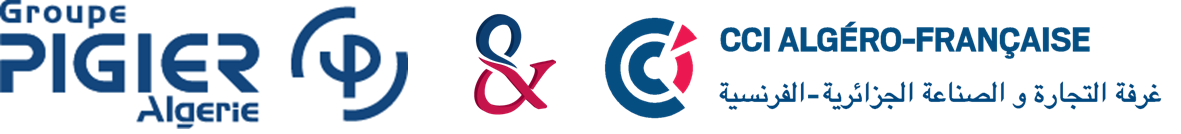 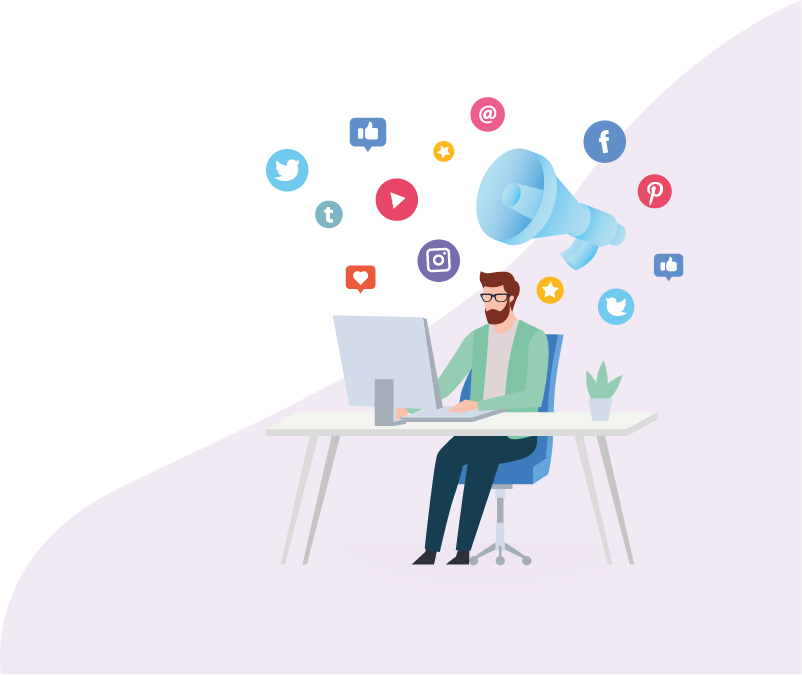 Le management à l’ère du Digital
Objectifs :
Comprendre les enjeux de la transformation digitale de l'entreprise.
Définir le nouveau business model et déployer la stratégie associée.
Identifier les compétences nécessaires pour réussir la mutation vers le digital.
Durée :
2 jours de formation.
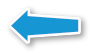 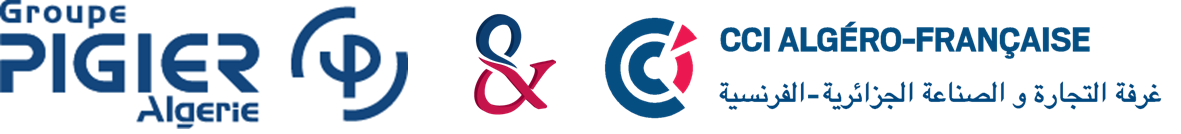 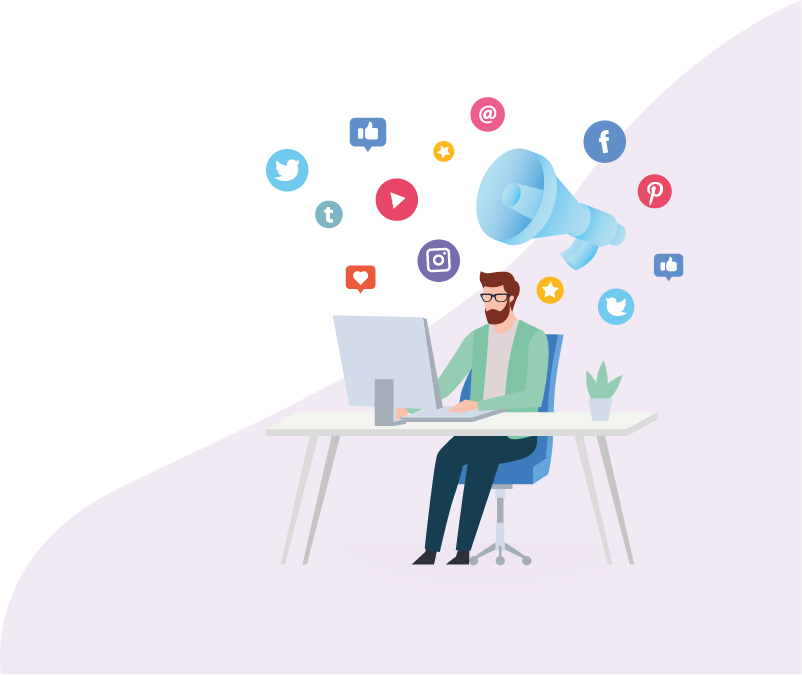 Acculturation au Digital
Objectifs :
Acquérir une culture digitale, à tous les niveaux et en général à tout le monde tant que les implications sociétales des mutations numériques en cours sont considérables pour tous.
Dialoguer avec les différents acteurs du digital
Maîtriser son identité numérique (ADN numérique) et celle de son Entreprise.
Comprendre l’impact du Digital en positif et en négatif sur les individus et les organisations.
Durée :
2 jours de formation.
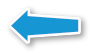 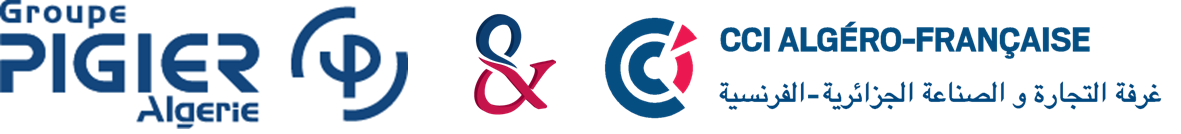 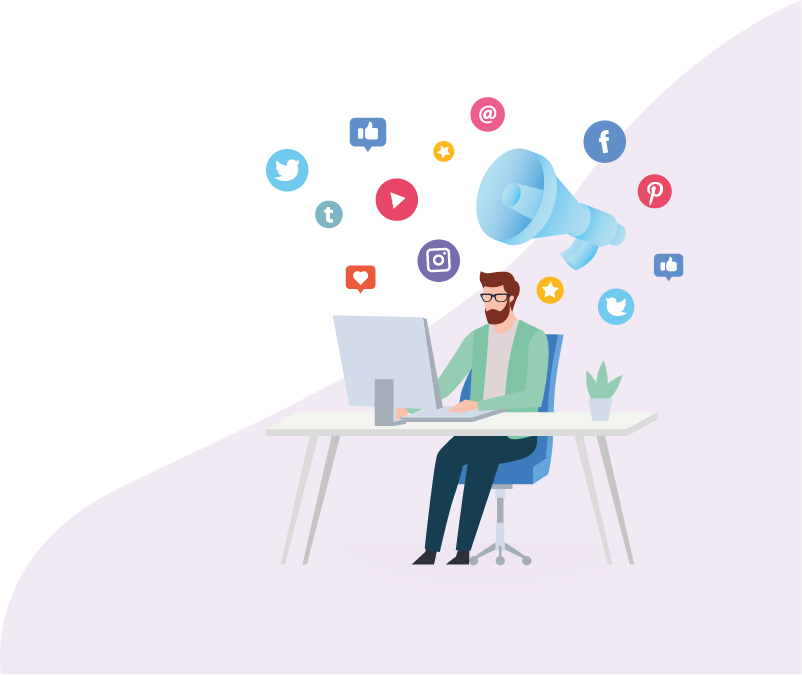 Maîtriser les outils numériques d’animation
Objectifs :
Découvrir les outils numériques d’animation.
Les 5 C / communication, collaboration, coordination, connaissance, capitalisation.
Concevoir des documents ensemble
     ( prezy,sozy,anymaker,wevideo..).
Échanger, partager, et gérer l’information ( plateforme collaborateurs).
Durée :
2 jours de formation.
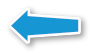 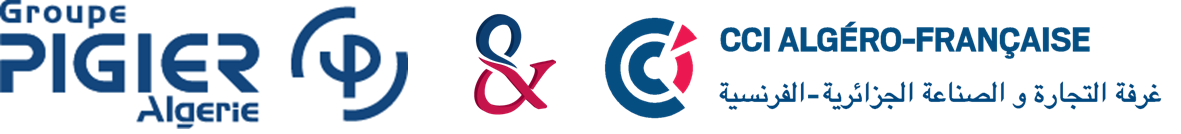 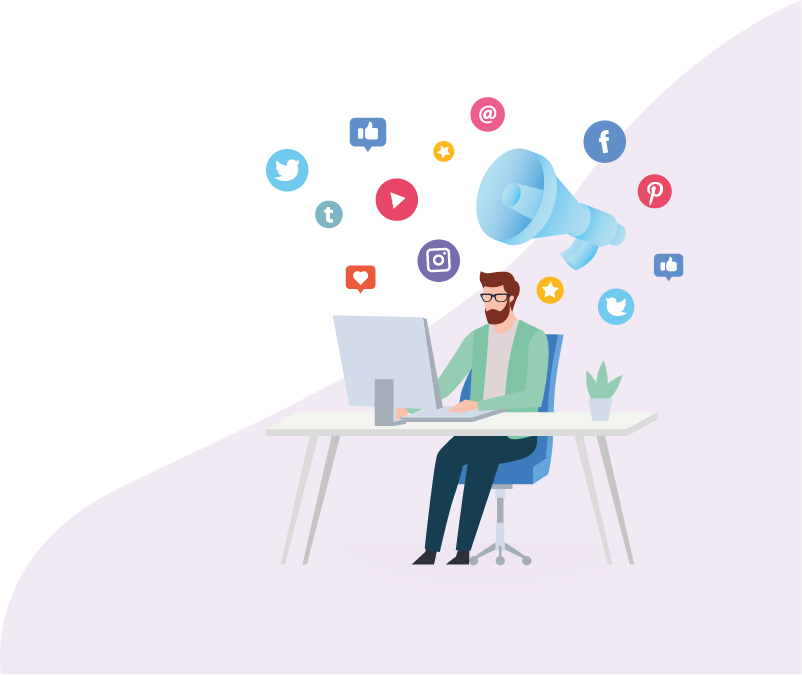 Le Marketing Digital et les Réseaux Sociaux
Objectifs :
Comprendre et exploiter la puissance des réseaux sociaux à des fins commerciales.
Élaborer une stratégie de contenu efficace.
Intégrer le digital à son plan d'action commercial.
Durée :
3 jours de formation.
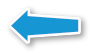 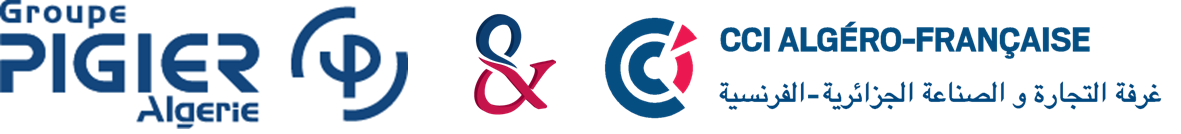 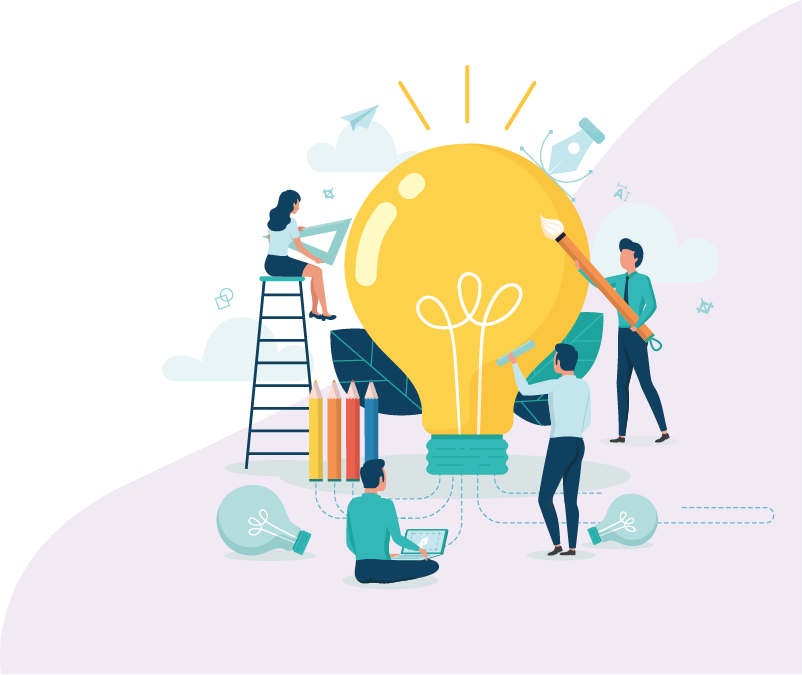 Les écrits professionnels niveau 1
Objectifs :
Inclure les attentes des usagers.
Savoir prendre des notes et organiser des idées.
Réaliser une synthèse et un compte rendu, un récit éducatif.
Transcrire objectivement un fait avec neutralité.
Énoncer clairement un message en fonction d’un destinataire.
Rendre compte d’une problématique.
Durée :
2 jours de formation.
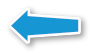 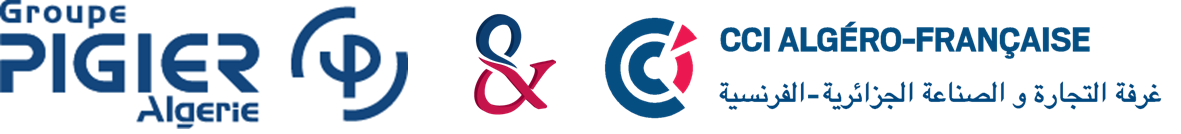 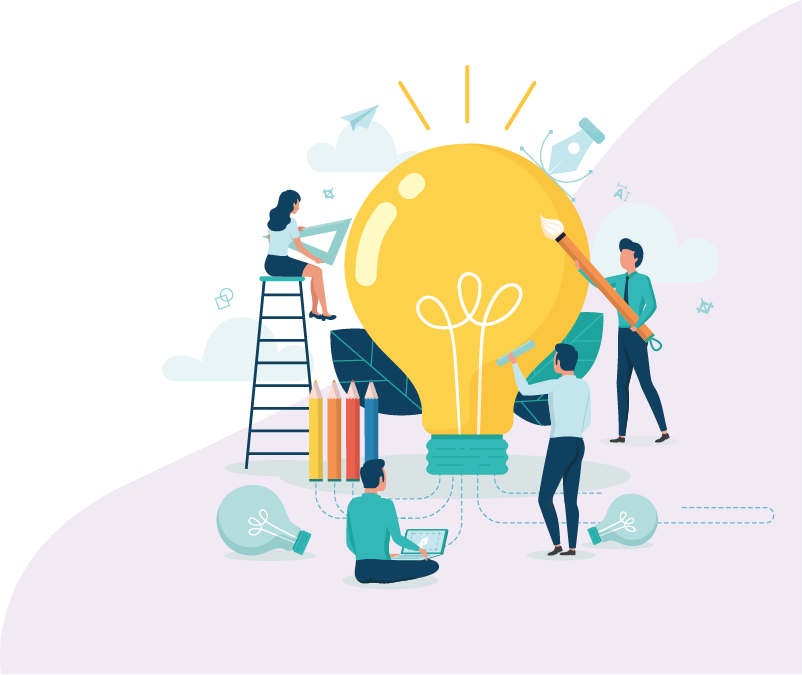 Les écrits professionnels niveau 2
Objectifs :
Inclure les attentes des usagers.
Structurer un texte.
Relater un fait, un événement, en situant son déroulement dans le temps et dans l’espace.
Savoir décrire, expliquer et argumenter.
Adapter un plan à la problématique et à l’écrit.
Analyser et valoriser sa pratique professionnelle à travers un écrit.
Durée :
2 jours de formation.
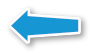 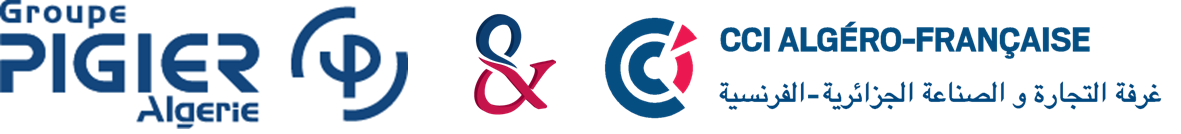 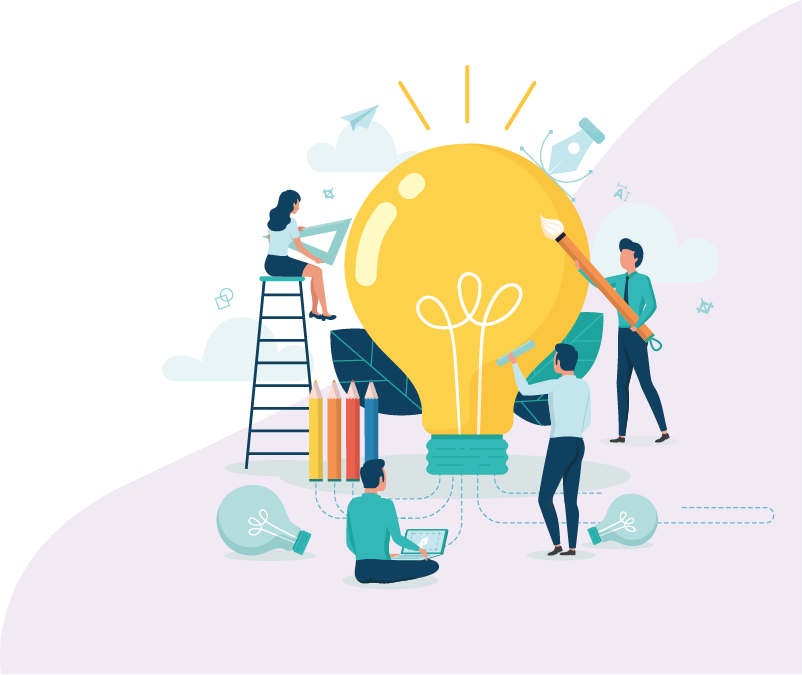 Les écrits professionnels maîtrise
Objectifs :
Maîtriser les spécificités de la langue écrite professionnelle, s'adapter aux évolutions des pratiques.
Intégrer les contraintes propres aux différents types de documents professionnels.
Éviter les fautes d'orthographe les plus fréquentes statistiquement.
Rédiger de façon structurée, synthétique, claire, précise et concise.
Durée :
2 jours de formation.
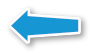 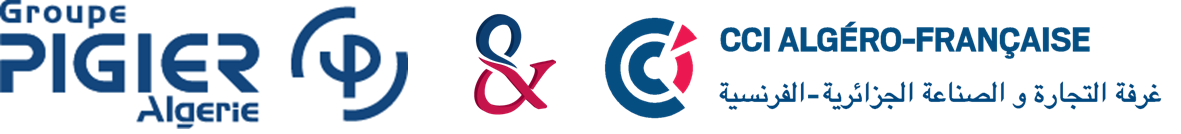 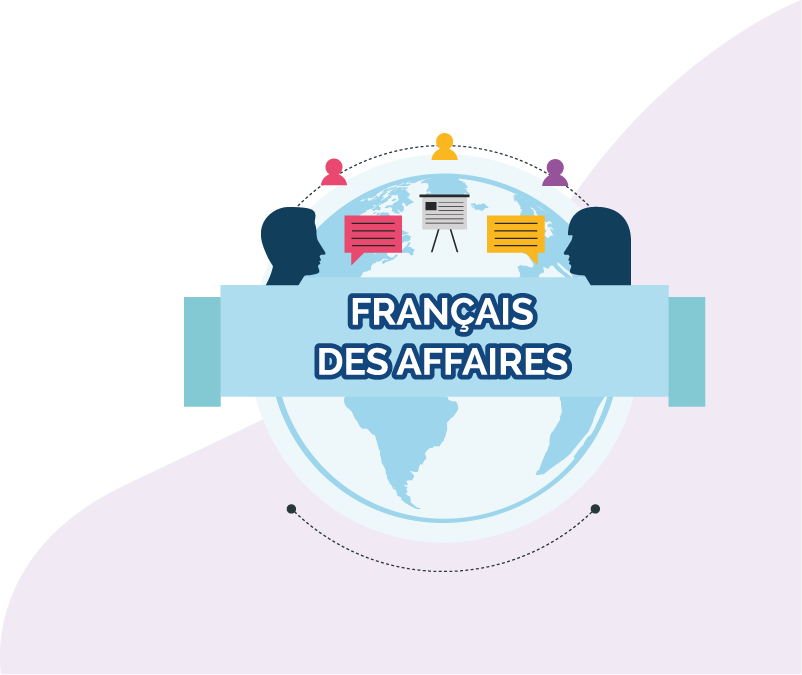 NIVEAU A1 sans examen
Objectifs :
Il certifie une compétence élémentaire en français. Il atteste que le participant peut comprendre et s’exprimer dans les situations les plus simples et les plus habituelles de la vie sociale et professionnelle - dans un contexte familier, pour accomplir des tâches professionnelles très simples.

Avantages de la formation en BLENDED :
 Progresser à son rythme et  bénéficier d’une plateforme de  
  préparation en ligne « Prepmyfuture ».
 Bénéficier d’un parcours de formation personnalisé.
 Favoriser un cadre d’apprentissage pour plus de motivation.
 Un accès rapide à l’information en cas de question.
 Gain de temps 6 Demies journées de 3H30 au lieu de 10  
  journées de 6H en présentiel.
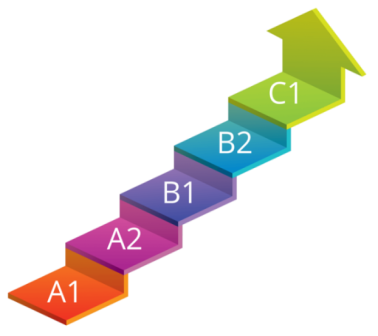 Durée :
21 heures soit 6 (six) sessions de 03H30.
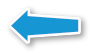 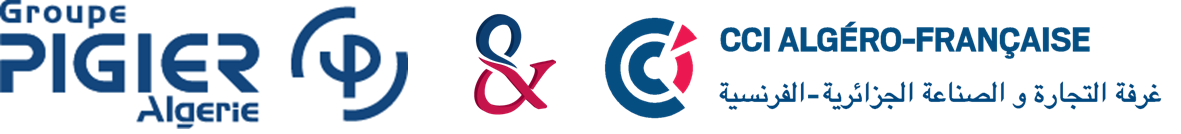 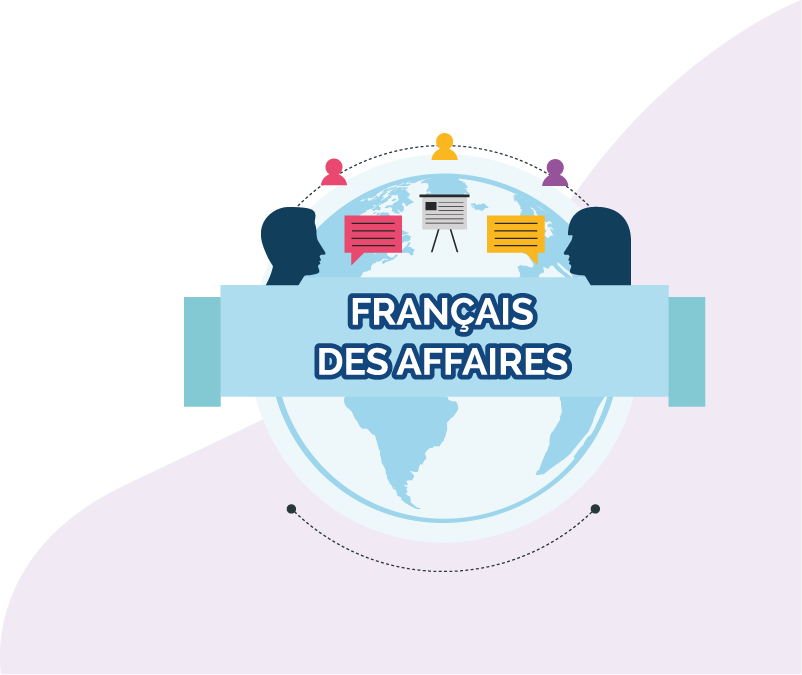 NIVEAU A1 avec examen
Objectifs :
Le Diplôme de français professionnel Affaires A1 valide une compétence en français de niveau A1 du CECR (Cadre européen commun de référence pour les langues : apprendre, enseigner, évaluer). 
Il certifie une compétence élémentaire en français. Il atteste que le/la titulaire de ce diplôme peut comprendre et s’exprimer dans les situations les plus simples et les plus habituelles de la vie sociale et professionnelle - dans un contexte familier, pour accomplir des tâches professionnelles très simples. 

Avantages de la formation en BLENDED avec Examen:
• Progresser à son rythme et bénéficier d’une plateforme de  
  préparation en ligne « Prepmyfuture ».
• Bénéficier d’un parcours de formation personnalisé.
• Favoriser un cadre d’apprentissage pour plus de motivation.
• Un accès rapide à l’information en cas de question.
• Gain de temps 6 Demies journées de 3H30 au lieu de 10 journées
  de 6H en présentiel.
• Avoir l’opportunité de valider chaque palier par un Diplôme de 
  Français Professionnel délivré par la CCIP après examen.
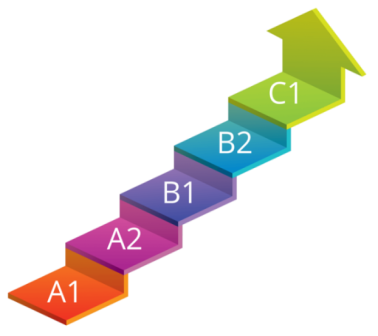 Durée :
21 heures soit 6 (six) sessions de 03H30.
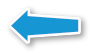 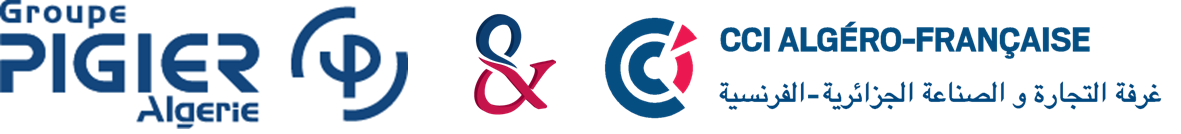 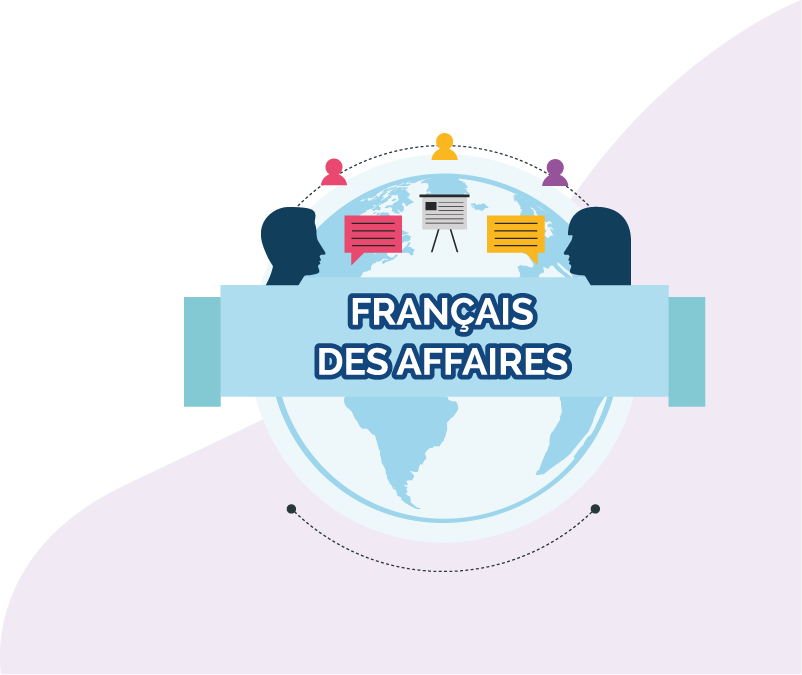 NIVEAU A2 sans examen
Objectifs :
La formation permet d’acquérir les outils linguistiques élémentaires indispensables à une communication professionnelle simple. La formation certifie une compétence élémentaire en français : le participant peut comprendre et s’exprimer pour réaliser des tâches de communication dans les situations très simples de la vie sociale et professionnelle la plus habituelle.

Avantages de la formation en BLENDED :
• Progresser à son rythme et bénéficier d’une plateforme de 
  préparation en ligne « Prepmyfuture ».
• Bénéficier d’un parcours de formation personnalisé.
• Favoriser un cadre d’apprentissage pour plus de motivation.
• Un accès rapide à l’information en cas de question.
• Gain de temps 6 Demies journées de 3H30 au lieu de 10   
   journée de 6H en présentiel.
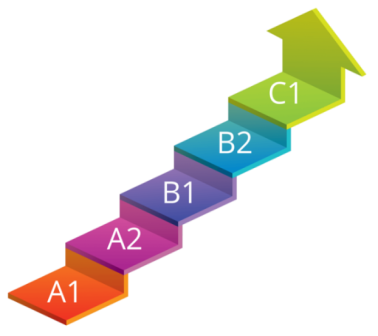 Durée :
21 heures soit 6 (six) sessions de 03H30.
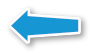 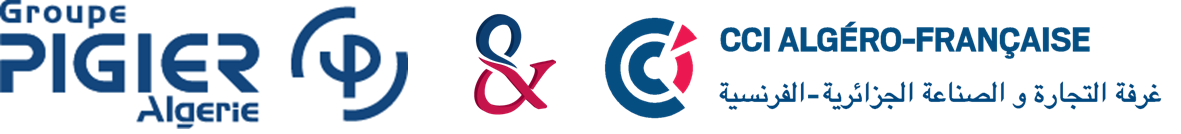 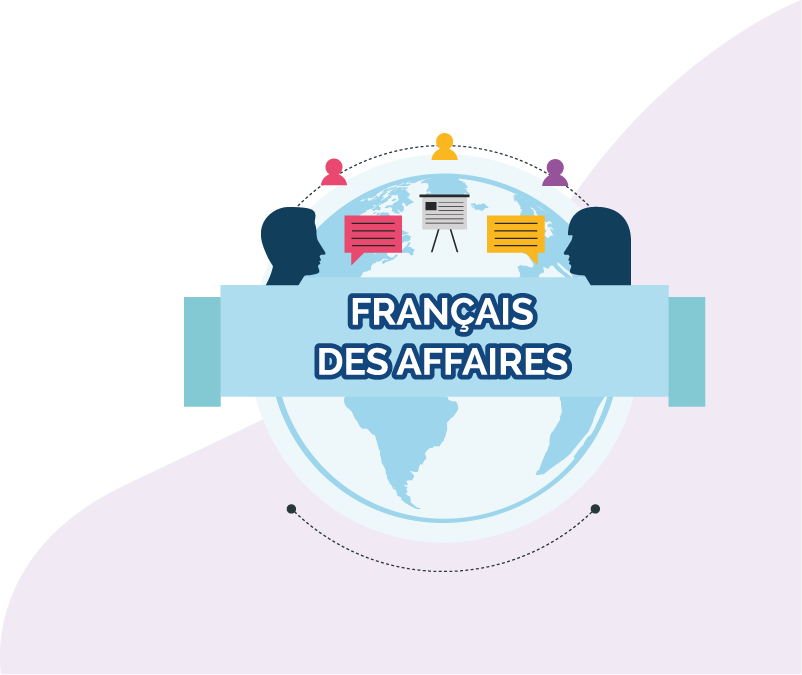 NIVEAU A2 avec examen
Objectifs :
Le Diplôme de français professionnel Affaires A2 valide une compétence en français de niveau A2 du CECR (Cadre Européen Commun de Référence pour les langues). 
La formation permet d’acquérir les outils linguistiques élémentaires indispensables à une communication professionnelle simple. Le diplôme certifie une compétence élémentaire en français : le/la titulaire de ce diplôme peut comprendre et s’exprimer pour réaliser des tâches de communication dans les situations très simples de la vie sociale et professionnelle la plus habituelle.

Avantages de la formation en BLENDED avec Examen :
• Progresser à son rythme et bénéficier d’une plateforme de  
  préparation en ligne « Prepmyfuture ».
• Bénéficier d’un parcours de formation personnalisé.
• Favoriser un cadre d’apprentissage pour plus de motivation.
• Un accès rapide à l’information en cas de question.
• Gain de temps 6 Demies journées de 3H30 au lieu de 10 journées
  de 6H en présentiel.
• Avoir l’opportunité de valider chaque palier par un Diplôme de 
  Français Professionnel délivré par la CCIP après examen.
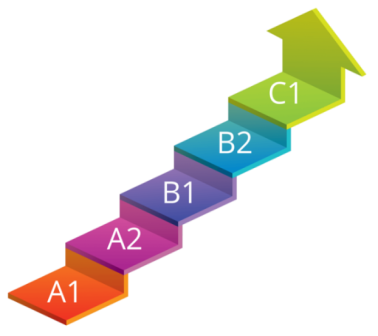 Durée :
21 heures soit 6 (six) sessions de 03H30.
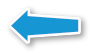 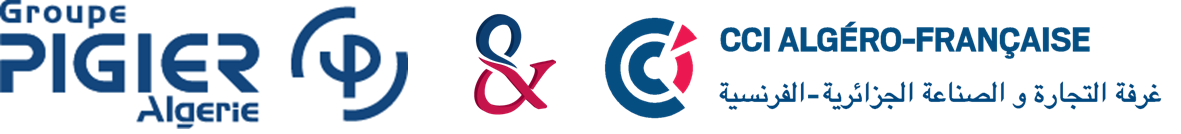 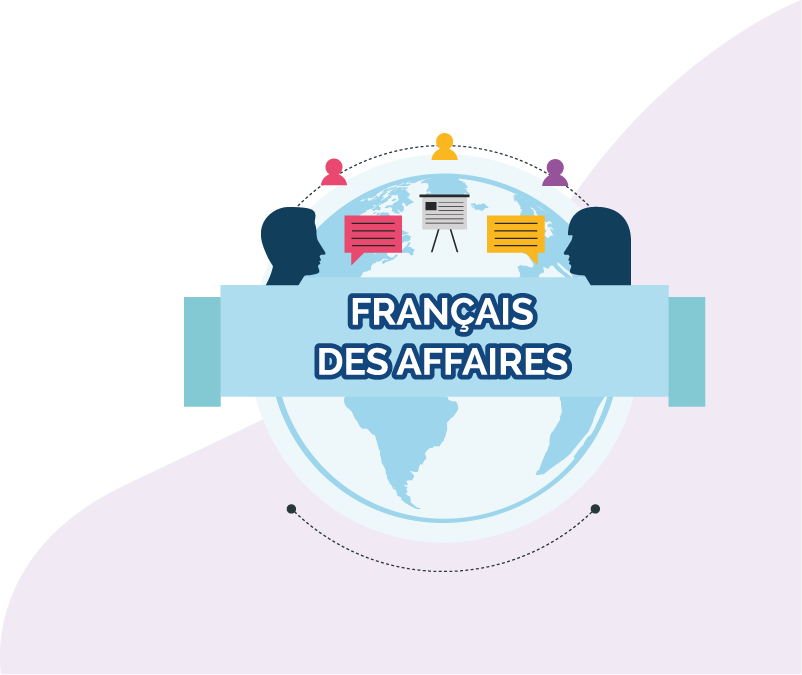 NIVEAU B1 sans examen
Objectifs :
La formation permet à l’apprenant de comprendre et de s’exprimer dans les situations les plus courantes et les plus habituelles de la vie sociale et professionnelle. La formation atteste que le participant peut réaliser des actes de communication professionnelle courants dans un contexte prévisible.

Avantages de la formation en BLENDED :
• Progresser à son rythme et bénéficier d’une plateforme de  
  préparation en ligne « Prepmyfuture ».
• Bénéficier d’un parcours de formation personnalisé.
• Favoriser un cadre d’apprentissage pour plus de motivation.
• Un accès rapide à l’information en cas de question.
• Gain de temps 6 Demies journées de 3H30 au lieu de 10 
  journées de 6H en présentiel.
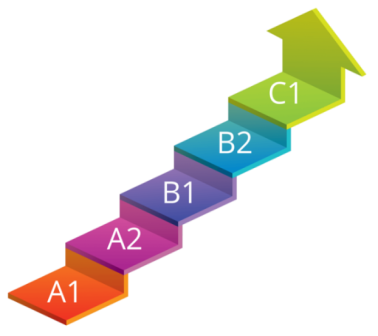 Durée :
21 heures soit 6 (six) sessions de 03H30.
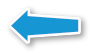 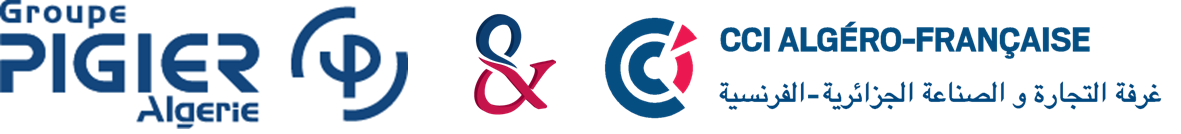 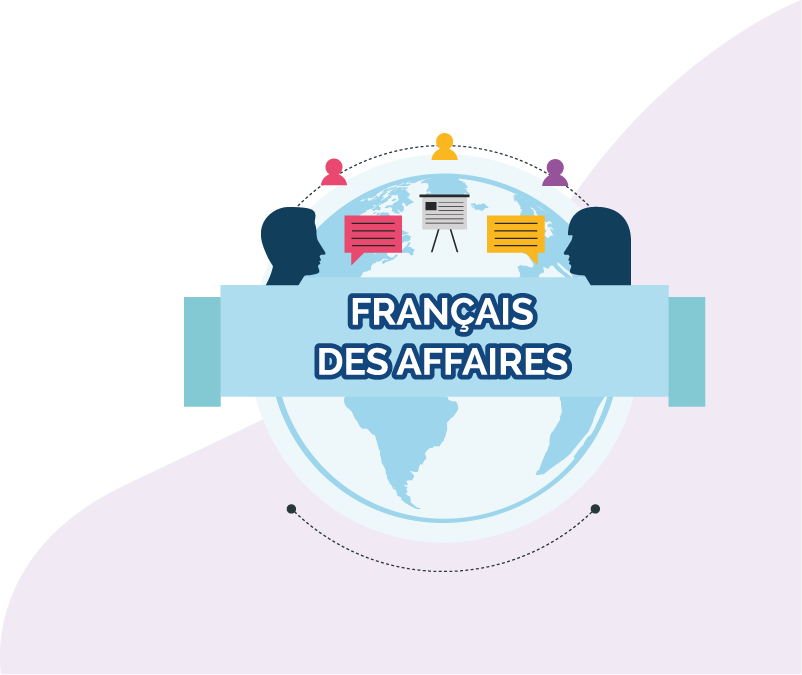 NIVEAU B1 avec examen
Objectifs :
Le Diplôme de français professionnel Affaires B1 valide une compétence en français de niveau B1 du CECR (Cadre Européen Commun de Référence pour les langues). 
La formation permet à l’apprenant de comprendre et de s’exprimer dans les situations les plus courantes et les plus habituelles de la vie sociale et professionnelle. Le diplôme certifie que son/sa titulaire peut réaliser des actes de communication professionnelle courants dans un contexte prévisible.

Avantages de la formation en BLENDED avec Examen:
• Progresser à son rythme et bénéficier d’une plateforme de 
  préparation en ligne « Prepmyfuture ».
• Bénéficier d’un parcours de formation personnalisé
• Favoriser un cadre d’apprentissage pour plus de motivation
• Un accès rapide à l’information en cas de question
• Gain de temps 6 Demies journées de 3H30 au lieu de 10 journée de 
  6H en présentiel.
• Avoir l’opportunité de valider chaque palier par un Diplôme de  
  Français Professionnel délivré par la CCIP après examen.
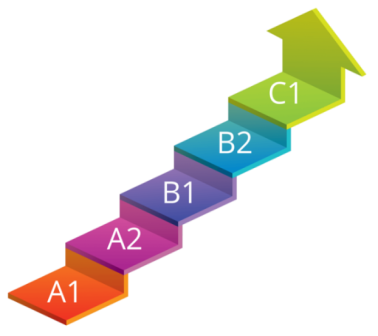 Durée :
21 heures soit 6 (six) sessions de 03H30.
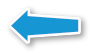 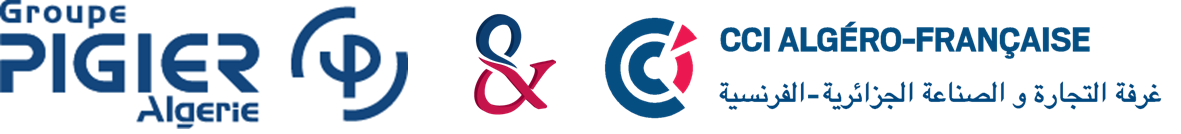 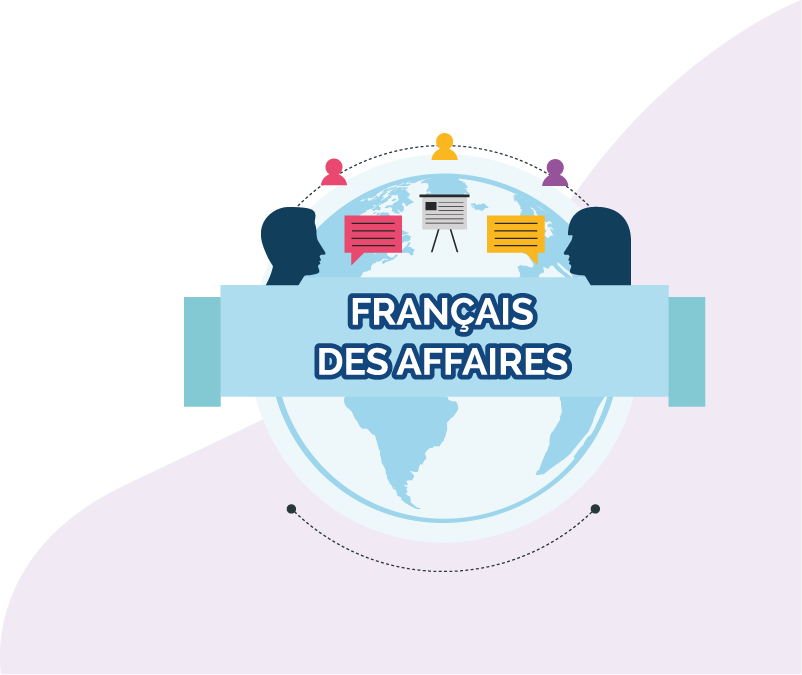 NIVEAU B2 sans examen
Objectifs :
La formation permet à l’apprenant de développer son potentiel et ses capacités à mieux communiquer. Elle atteste que le participant peut réaliser, à l’oral et à l’écrit, des tâches de communication professionnelle, dans l’ensemble des situations standard de son environnement professionnel, y compris celles qui impliquent une certaine gestion de l’imprévu.

Avantages de la formation en BLENDED :
• Progresser à son rythme et bénéficier d’une plateforme de  
  préparation en ligne « Prepmyfuture ».
• Bénéficier d’un parcours de formation    personnalisé.
• Favoriser un cadre d’apprentissage pour plus de motivation.
• Un accès rapide à l’information en cas de question.
• Gain de temps 6 Demies journées de 3H30 au lieu de 10 journées de 
  6H en présentiel.
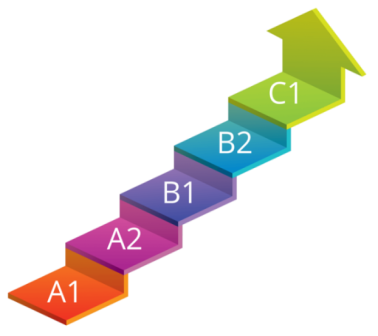 Durée :
21 heures soit 6 (six) sessions de 03H30.
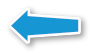 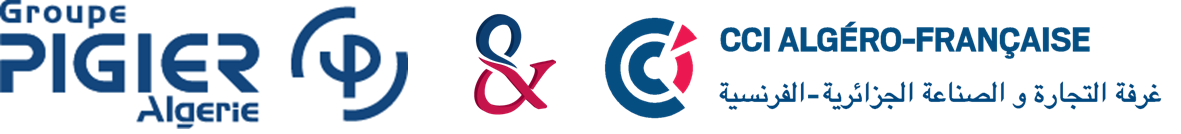 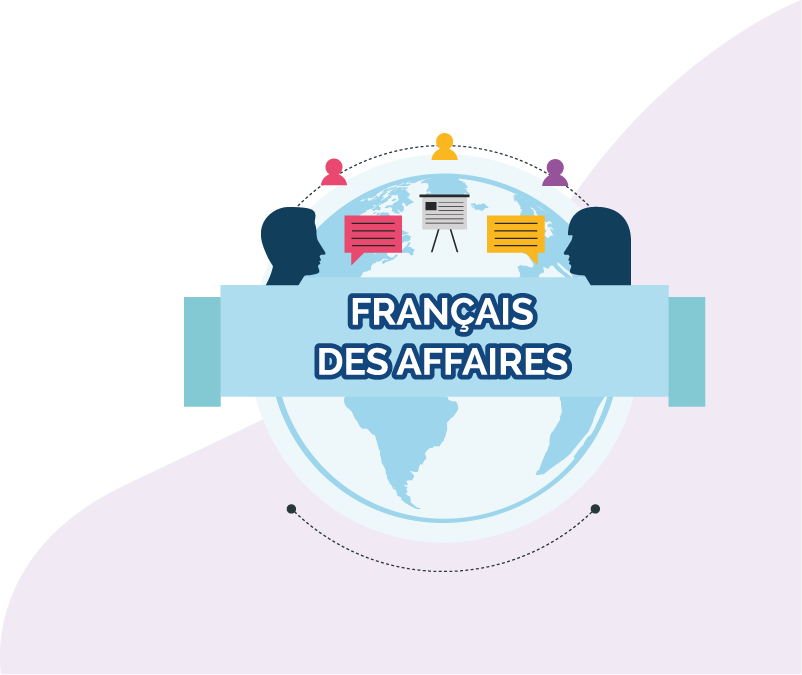 NIVEAU B2 avec examen
Objectifs :
Le Diplôme de français professionnel Affaires B2 valide une compétence en français de niveau B2 du CECR (Cadre Européen Commun de Référence pour les langues). 
La formation permet à l’apprenant de développer son potentiel et ses capacités à mieux communiquer. Le diplôme certifie que son/sa titulaire peut réaliser, à l’oral et à l’écrit, des tâches de communication professionnelle, dans l’ensemble des situations standard de son environnement professionnel, y compris celles qui impliquent une certaine gestion de l’imprévu.

Avantages de la formation en BLENDED :
• Progresser à son rythme et bénéficier d’une plateforme de 
  préparation en ligne « Prepmyfuture ».
• Bénéficier d’un parcours de formation personnalisé.
• Favoriser un cadre d’apprentissage pour plus de motivation.
• Un accès rapide à l’information en cas de question.
• Gain de temps 6 Demies journées de 3H30 au lieu de 10 journées de 
  6H en présentiel.
• Avoir l’opportunité de valider chaque palier par un Diplôme de 
  Français Professionnel délivré par la CCIP après examen.
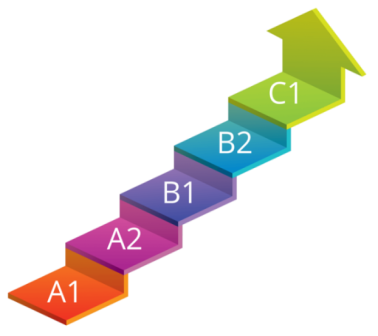 Durée :
21 heures soit 6 (six) sessions de 03H30.
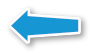 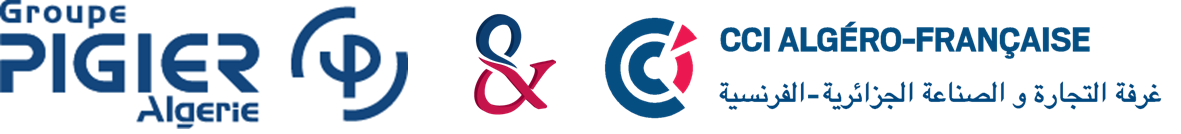 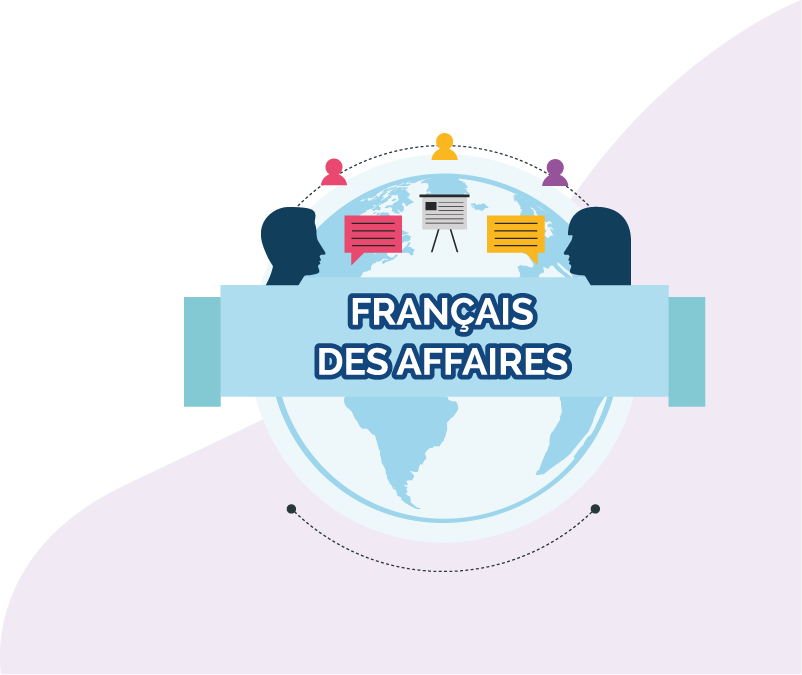 NIVEAU A1 100% Présentiel sans Examen
Objectifs :
Il certifie une compétence élémentaire en français. Il atteste que le participant peut comprendre et s’exprimer dans les situations les plus simples et les plus habituelles de la vie sociale et professionnelle - dans un contexte familier, pour accomplir des tâches professionnelles très simples. 

Objectifs de la formation en 100% Présentiel sans Examen
• Personnalisation du module de formation avec 
  l’accompagnement d’un formateur.
• Échange et apport pédagogique avec le formateur.
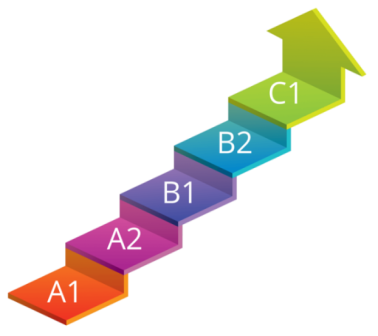 Durée :
60 heures, 10 (dix) journées de 06 Heures de formation.
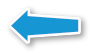 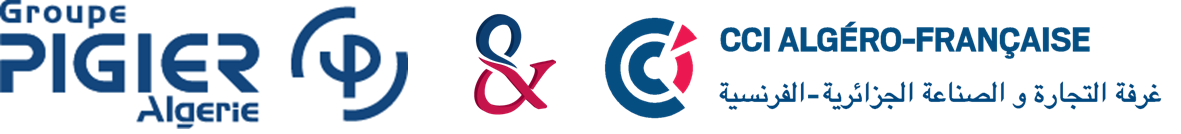 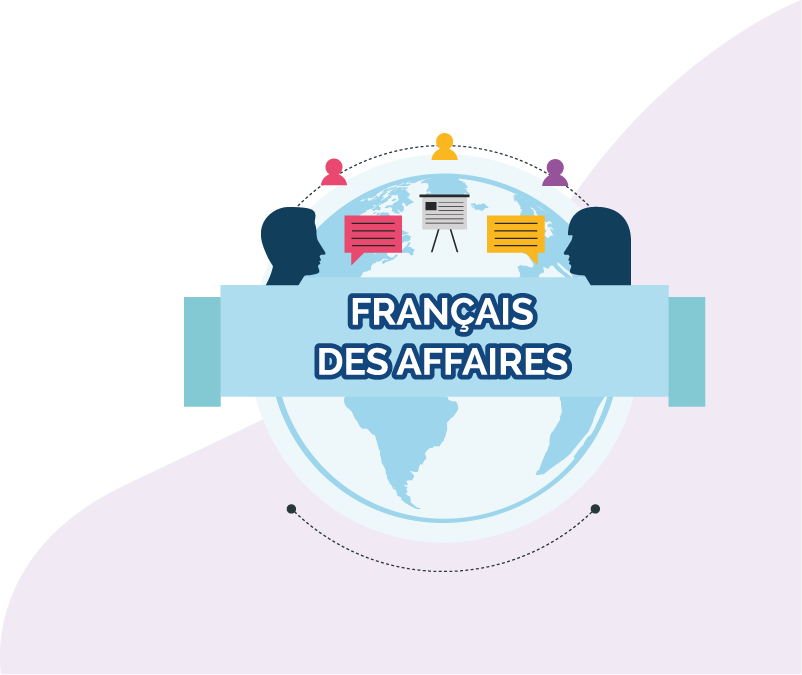 NIVEAU A1 100% Présentiel avec Examen
Objectifs :
Le Diplôme de français professionnel Affaires A1 valide une compétence en français de niveau A1 du CECR (Cadre européen commun de référence pour les langues : apprendre, enseigner, évaluer). 
Il certifie une compétence élémentaire en français. Il atteste que le/la titulaire de ce diplôme peut comprendre et s’exprimer dans les situations les plus simples et les plus habituelles de la vie sociale et professionnelle - dans un contexte familier, pour accomplir des tâches professionnelles très simples. 

Objectifs de la formation en 100% Présentiel avec Examen
• Personnalisation du module de formation avec 
  l’accompagnement d’un formateur.
• Échange et apport pédagogique avec le formateur.
• Avoir l’opportunité de valider chaque palier par un Diplôme
  de Français Professionnel délivré par la CCIP après examen.
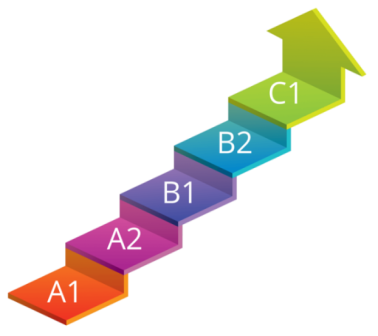 Durée :
60 heures, 10 (dix) journées de 06 Heures de formation.
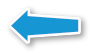 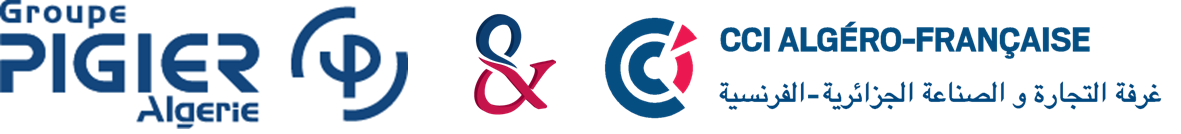 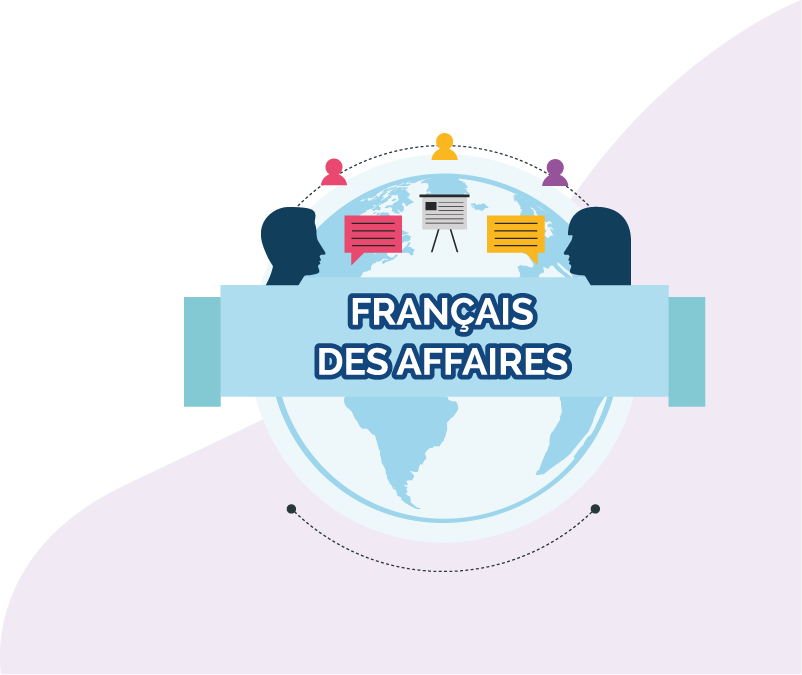 NIVEAU A2 100% Présentiel sans Examen
Objectifs :
La formation permet d’acquérir les outils linguistiques élémentaires indispensables à une communication professionnelle simple. La formation atteste une compétence élémentaire en français : le participant peut comprendre et s’exprimer pour réaliser des tâches de communication dans les situations très simples de la vie sociale et professionnelle la plus habituelle.

Objectifs de la formation en 100% Présentiel avec Examen
• Personnalisation du module de formation avec 
  l’accompagnement d’un formateur.
• Échange et apport pédagogique avec le formateur.
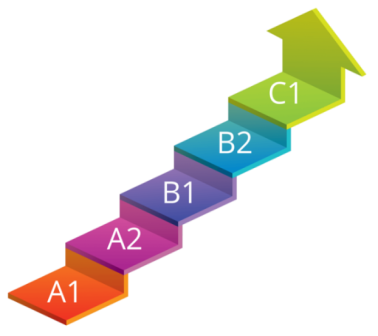 Durée :
60 heures, 10 (dix) journées de 06 Heures de formation.
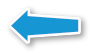 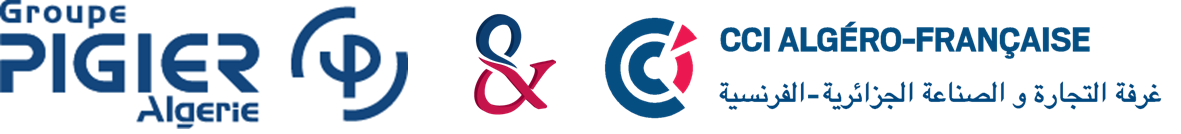 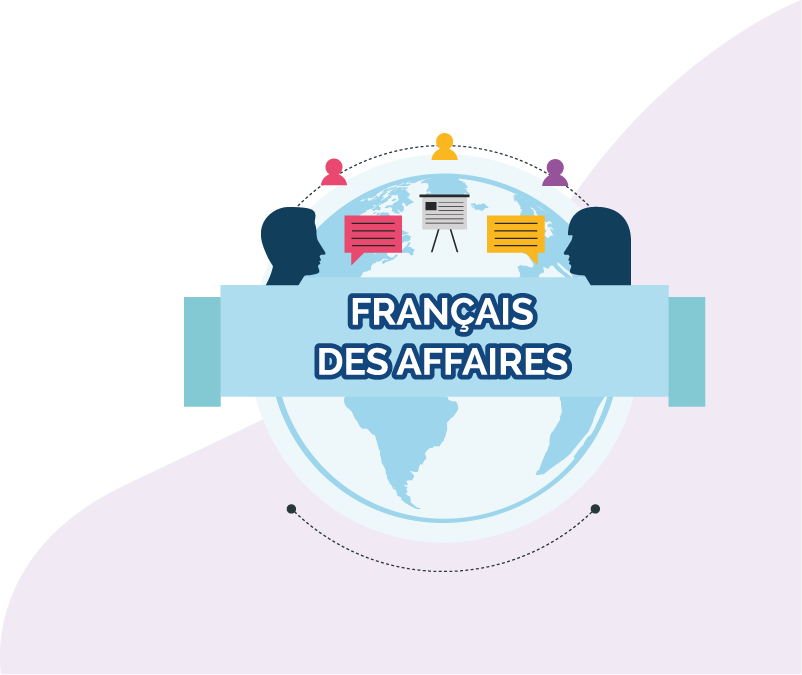 NIVEAU A2 100% Présentiel avec Examen
Objectifs :
Le Diplôme de français professionnel Affaires A2 valide une compétence en français de niveau A2 du CECR (Cadre Européen Commun de Référence pour les langues). 
La formation permet d’acquérir les outils linguistiques élémentaires indispensables à une communication professionnelle simple. Le diplôme certifie une compétence élémentaire en français : le/la titulaire de ce diplôme peut comprendre et s’exprimer pour réaliser des tâches de communication dans les situations très simples de la vie sociale et professionnelle la plus habituelle.

Objectifs de la formation en 100% Présentiel avec Examen
• Personnalisation du module de formation avec 
  l’accompagnement d’un formateur.
• Échange et apport pédagogique avec le formateur.
• Avoir l’opportunité de valider chaque palier par un Diplôme
  de Français Professionnel délivré par la CCIP après examen.
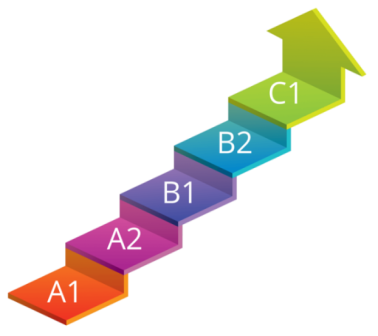 Durée :
60 heures, 10 (dix) journées de 06 Heures de formation.
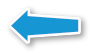 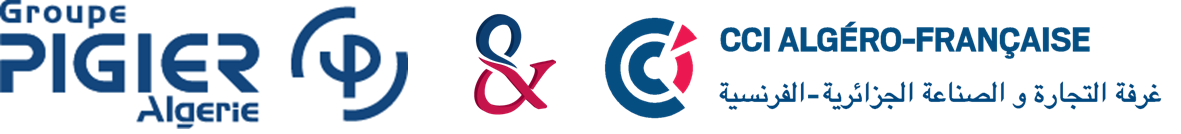 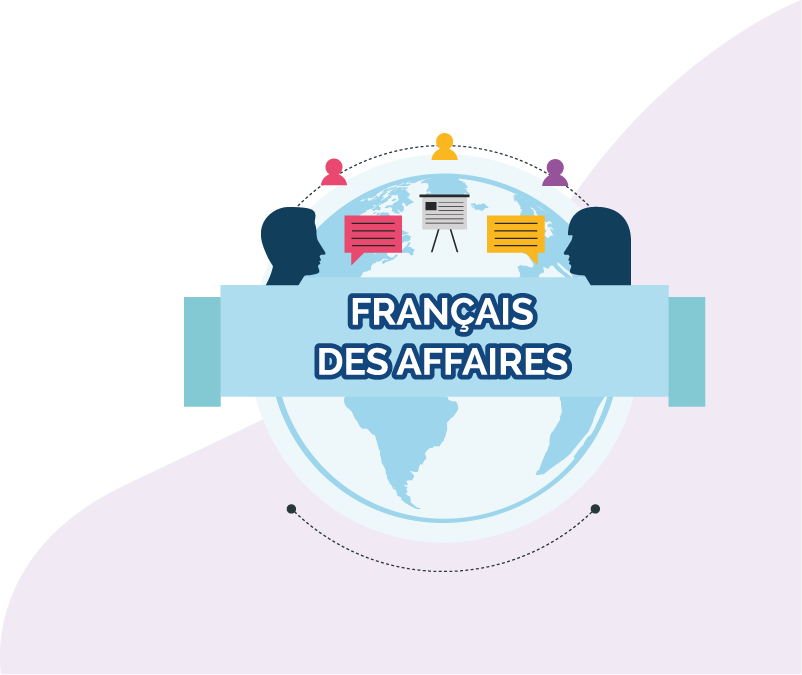 NIVEAU B1 100% Présentiel sans Examen
Objectifs :
La formation permet à l’apprenant de comprendre et de s’exprimer dans les situations les plus courantes et les plus habituelles de la vie sociale et professionnelle. La formation atteste que le participant peut réaliser des actes de communication professionnelle courants dans un contexte prévisible.

Objectifs de la formation en 100% Présentiel
• Personnalisation du module de formation avec 
  l’accompagnement d’un formateur.
• Échange et apport pédagogique avec le formateur.
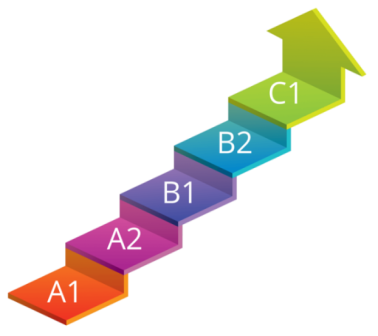 Durée :
60 heures, 10 (dix) journées de 06 Heures de formation.
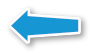 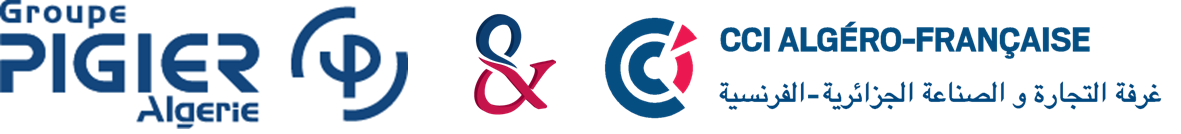 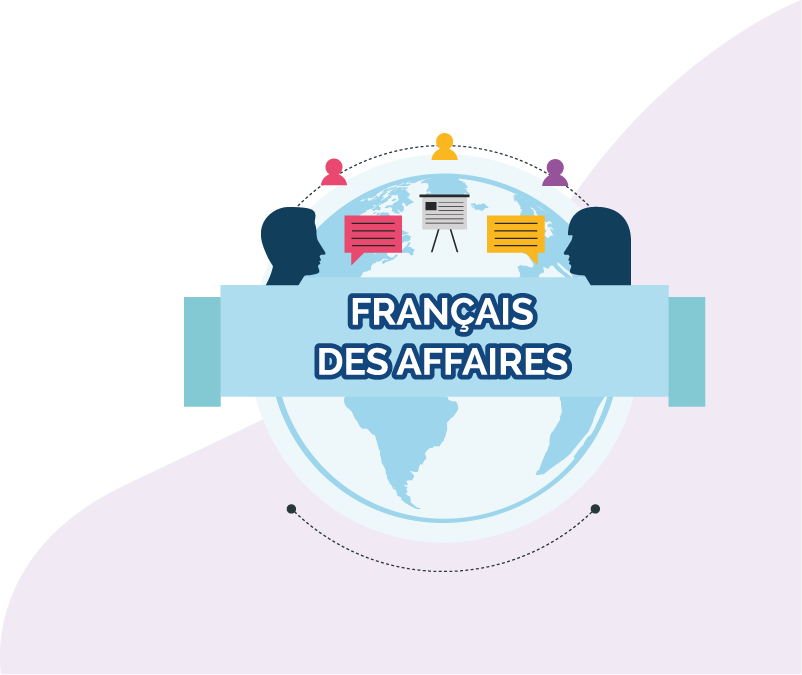 NIVEAU B1 100% Présentiel avec Examen
Objectifs :
Le Diplôme de français professionnel Affaires B1 valide une compétence en français de niveau B1 du CECR (Cadre Européen Commun de Référence pour les langues). 
La formation permet à l’apprenant de comprendre et de s’exprimer dans les situations les plus courantes et les plus habituelles de la vie sociale et professionnelle. Le diplôme certifie que son/sa titulaire peut réaliser des actes de communication professionnelle courants dans un contexte prévisible.

Objectifs de la formation en 100% Présentiel avec Examen
• Personnalisation du module de formation avec 
  l’accompagnement d’un formateur.
• Échange et apport pédagogique avec le formateur.
• Avoir l’opportunité de valider chaque palier par un Diplôme
  de Français Professionnel délivré par la CCIP après examen.
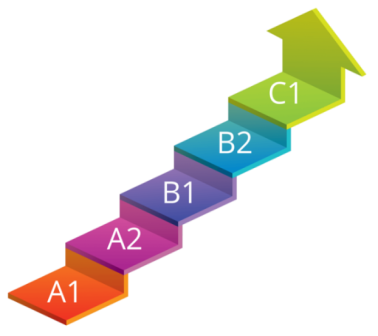 Durée :
60 heures, 10 (dix) journées de 06 Heures de formation.
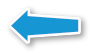 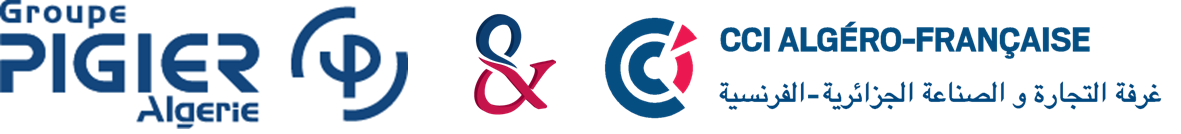 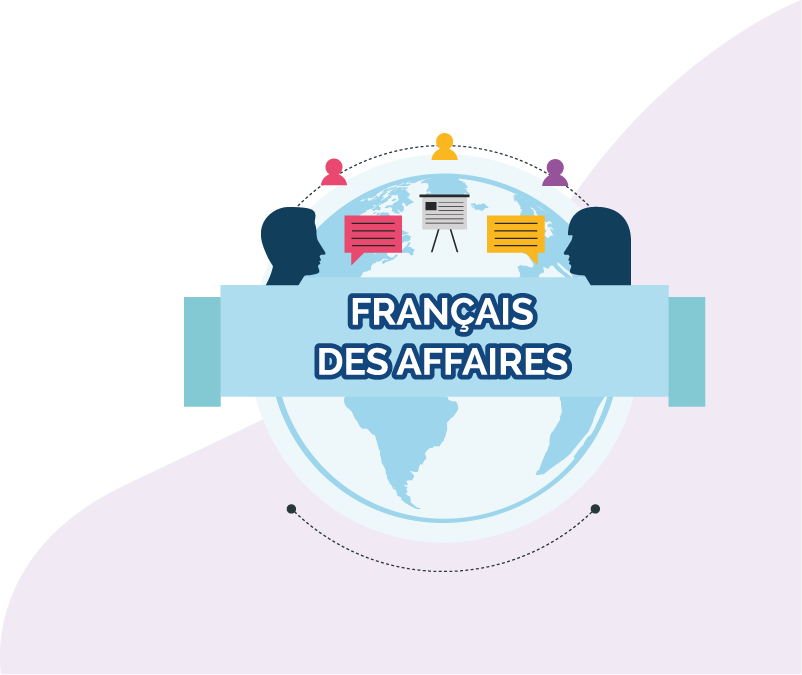 NIVEAU B2 100% Présentiel sans Examen
Objectifs :
La formation permet à l’apprenant de développer son potentiel et ses capacités à mieux communiquer. La formation atteste que le participant peut réaliser, à l’oral et à l’écrit, des tâches de communication professionnelle, dans l’ensemble des situations standard de son environnement professionnel, y compris celles qui impliquent une certaine gestion de l’imprévu.

Objectifs de la formation en 100% Présentiel
• Personnalisation du module de formation avec 
  l’accompagnement d’un formateur.
• Échange et apport pédagogique avec le formateur.
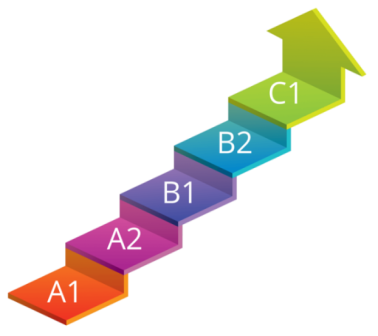 Durée :
60 heures, 10 (dix) journées de 06 Heures de formation.
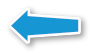 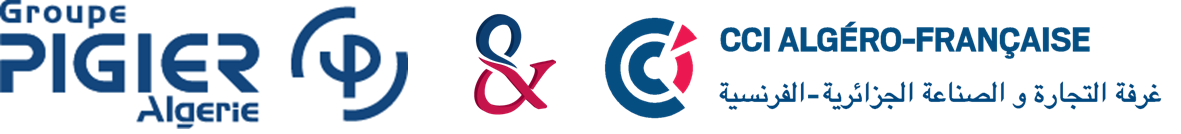 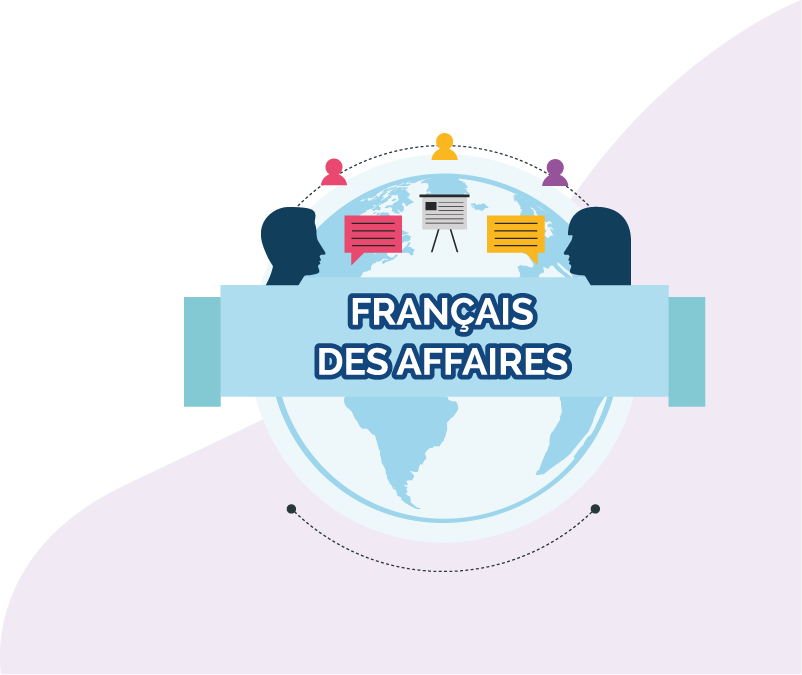 NIVEAU B2 100% Présentiel avec Examen
Objectifs :
Le Diplôme de français professionnel Affaires B2 valide une compétence en français de niveau B2 du CECR (Cadre Européen Commun de Référence pour les langues). 
La formation permet à l’apprenant de développer son potentiel et ses capacités à mieux communiquer. Le diplôme certifie que son/sa titulaire peut réaliser, à l’oral et à l’écrit, des tâches de communication professionnelle, dans l’ensemble des situations standard de son environnement professionnel, y compris celles qui impliquent une certaine gestion de l’imprévu.

Objectifs de la formation en 100% Présentiel avec Examen
• Personnalisation du module de formation avec 
  l’accompagnement d’un formateur.
• Échange et apport pédagogique avec le formateur.
• Avoir l’opportunité de valider chaque palier par un Diplôme
  de Français Professionnel délivré par la CCIP après examen.
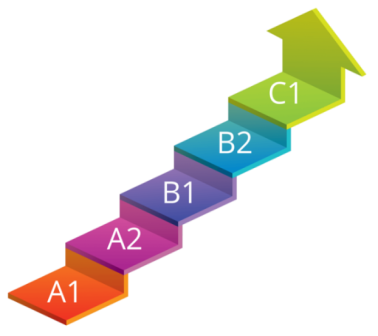 Durée :
60 heures, 10 (dix) journées de 06 Heures de formation.
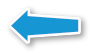 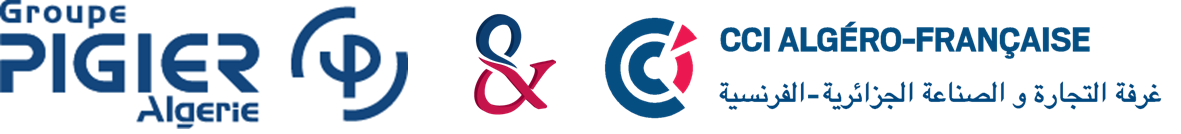 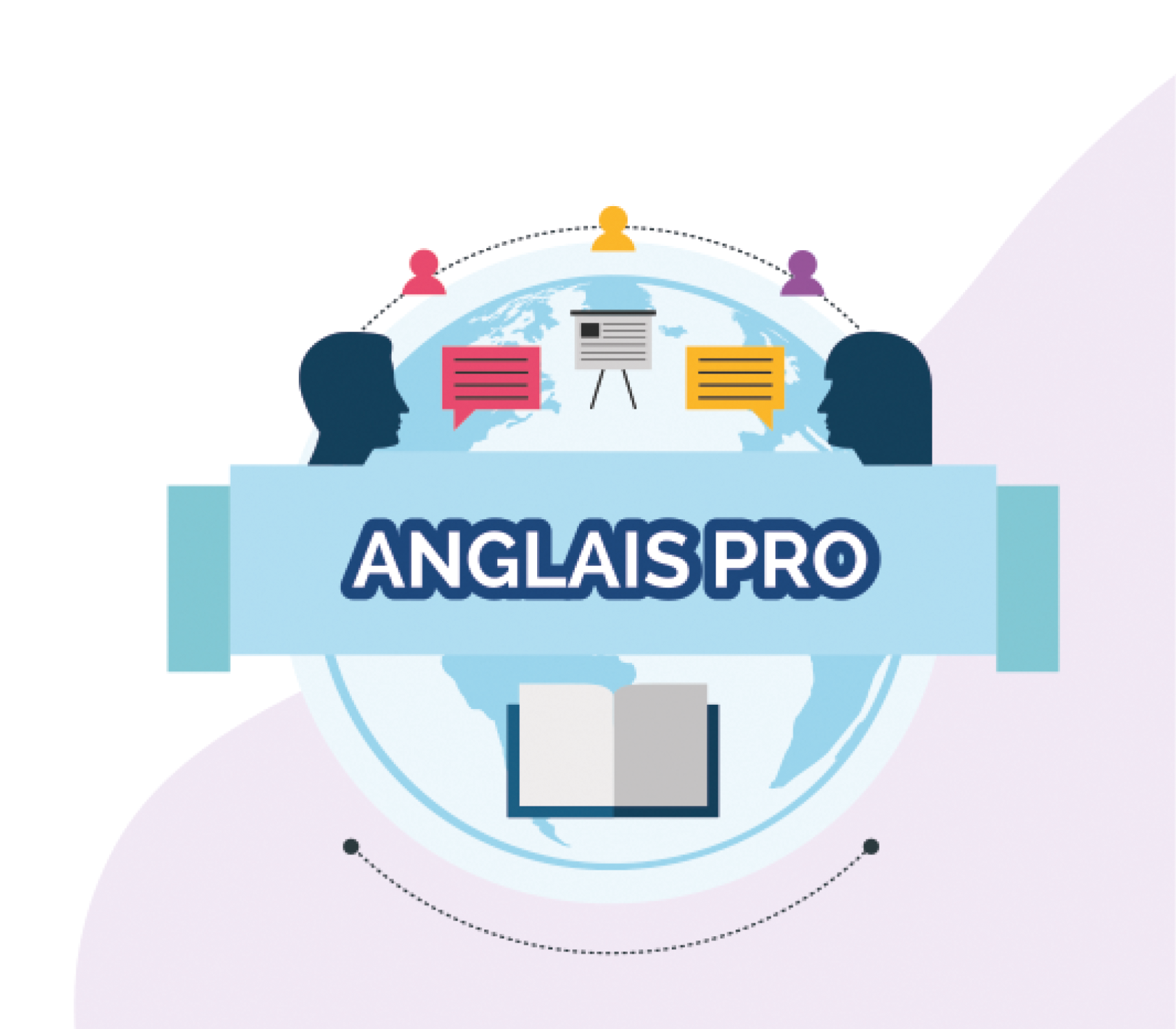 Anglais par niveau
Objectifs :
Niveau 1: 
Développer le vocabulaire général et professionnel. 
Communiquer dans les situations de la vie courante et professionnelle.
Niveau 2 :
Être plus à l’aise pour tenir une conversation simple. 
Comprendre le sens global d’une conversation entre plusieurs interlocuteurs. 
Niveau 3 :
Perfectionner votre anglais à l'oral et à l'écrit.
Comprendre un message oral même difficile.
Maitrise :
Être doté d’une certaine habileté pour reprendre sans erreurs ou encore donner des détails à ses propos.
Durée :
60h/6h jours (10 jours de formation).
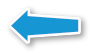 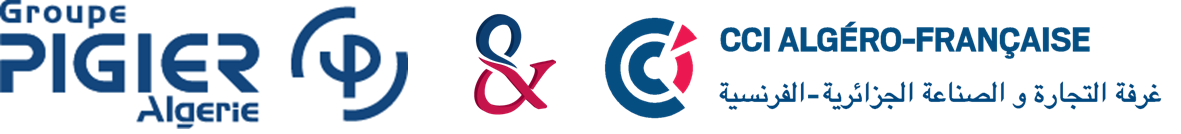 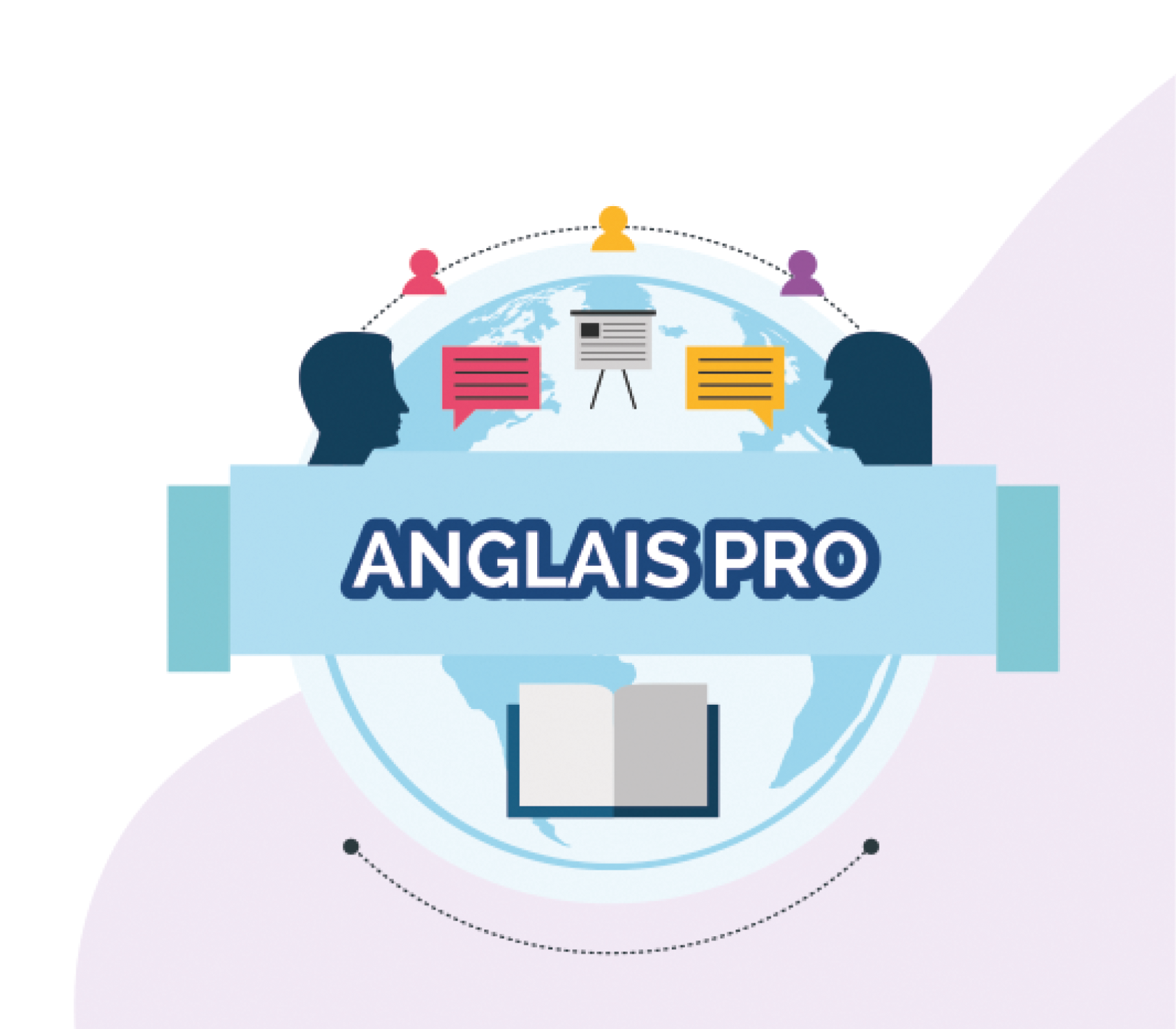 Anglais pour financiers
Objectifs :
Formation sur mesure.
Durée :
Cursus de 30 H par niveau.
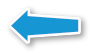 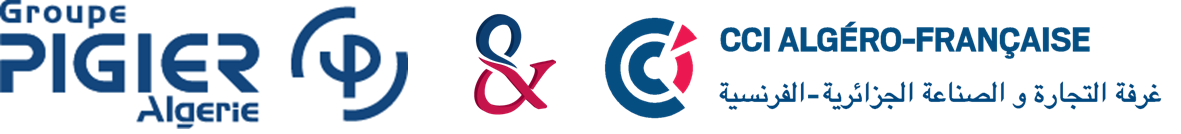 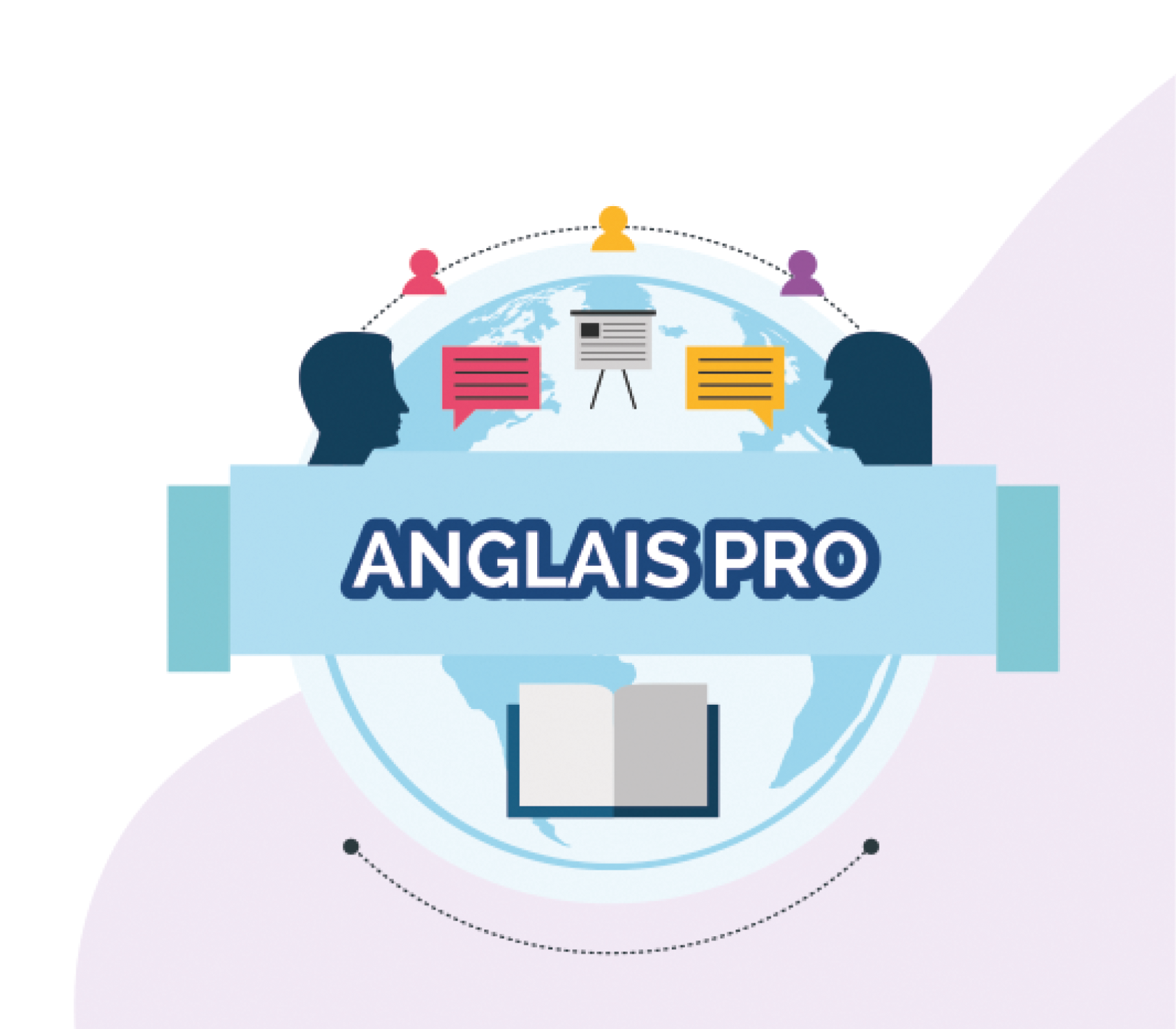 Anglais pour juristes
Objectifs :
Formation sur mesure.
Durée :
Cursus de 30 H par niveau.
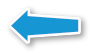 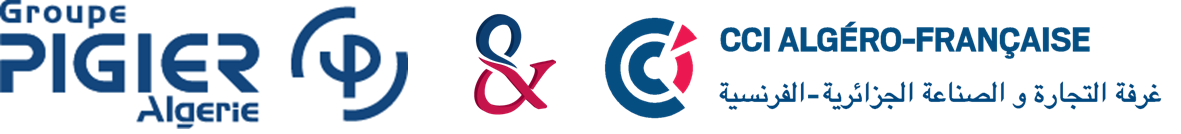 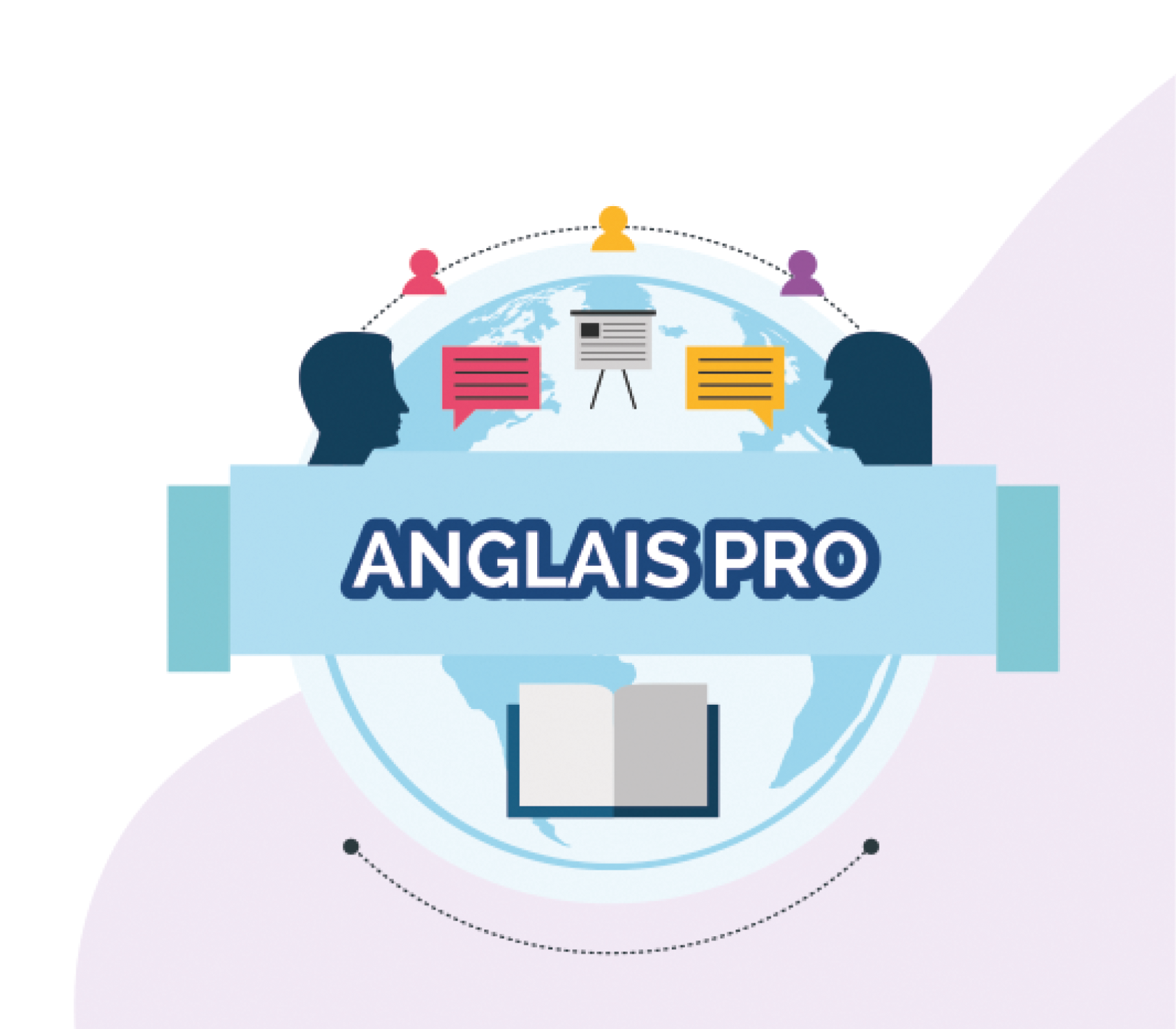 Anglais pour travaux publics
Objectifs :
Formation sur mesure.
Durée :
Cursus de 30 H par niveau.
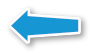 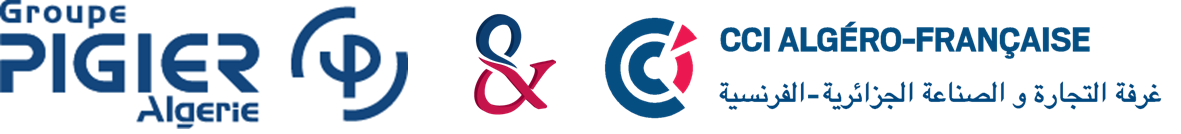 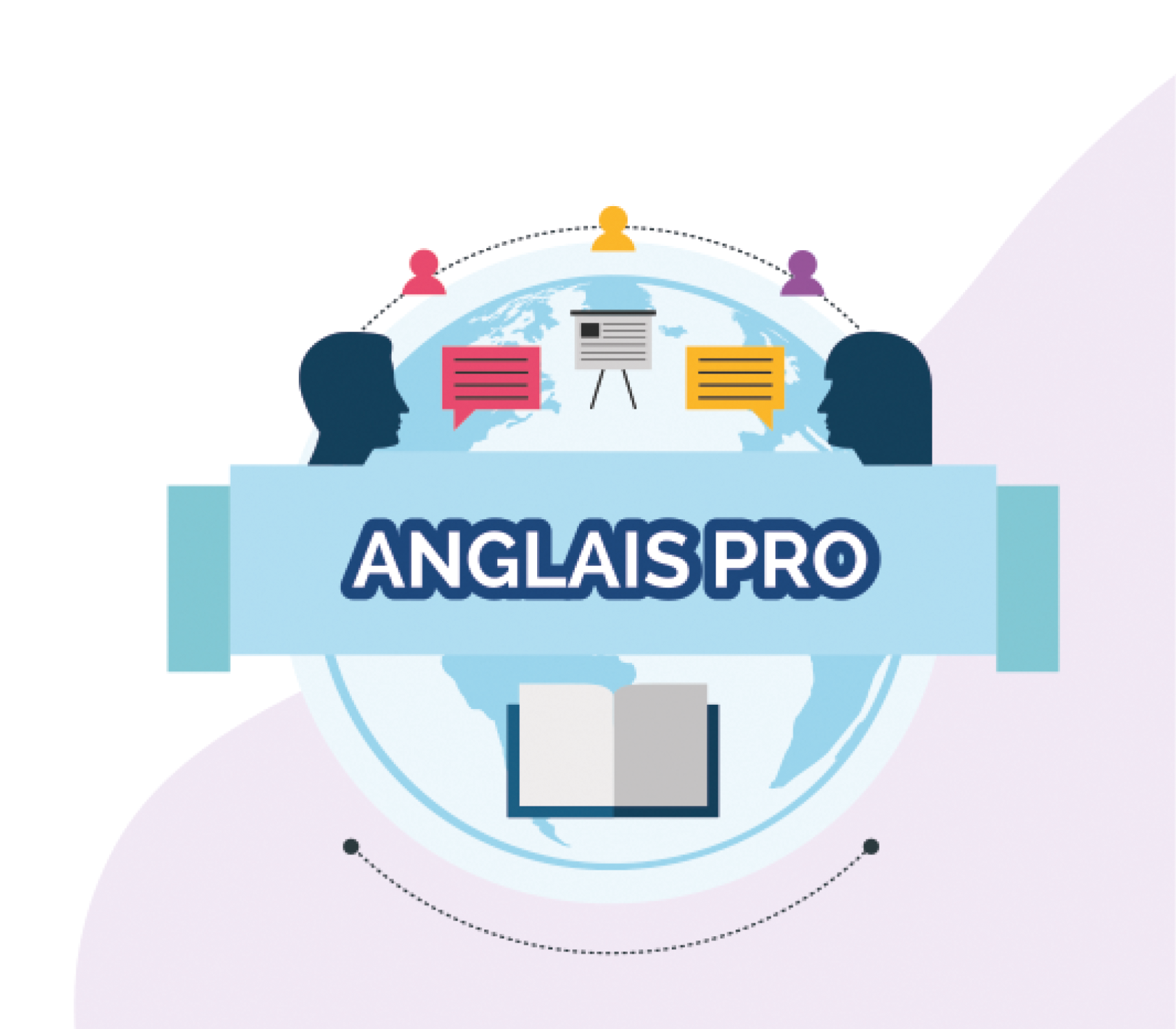 Anglais médical / pharmaceutique
Objectifs :
Formation sur mesure.
Durée :
Cursus de 30 H par niveau.
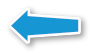 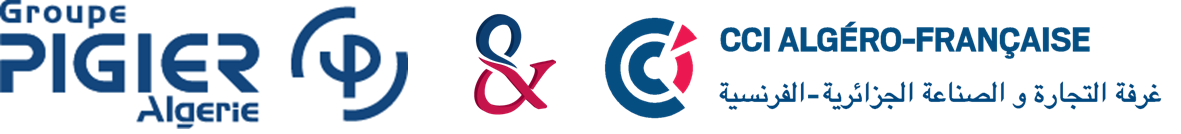 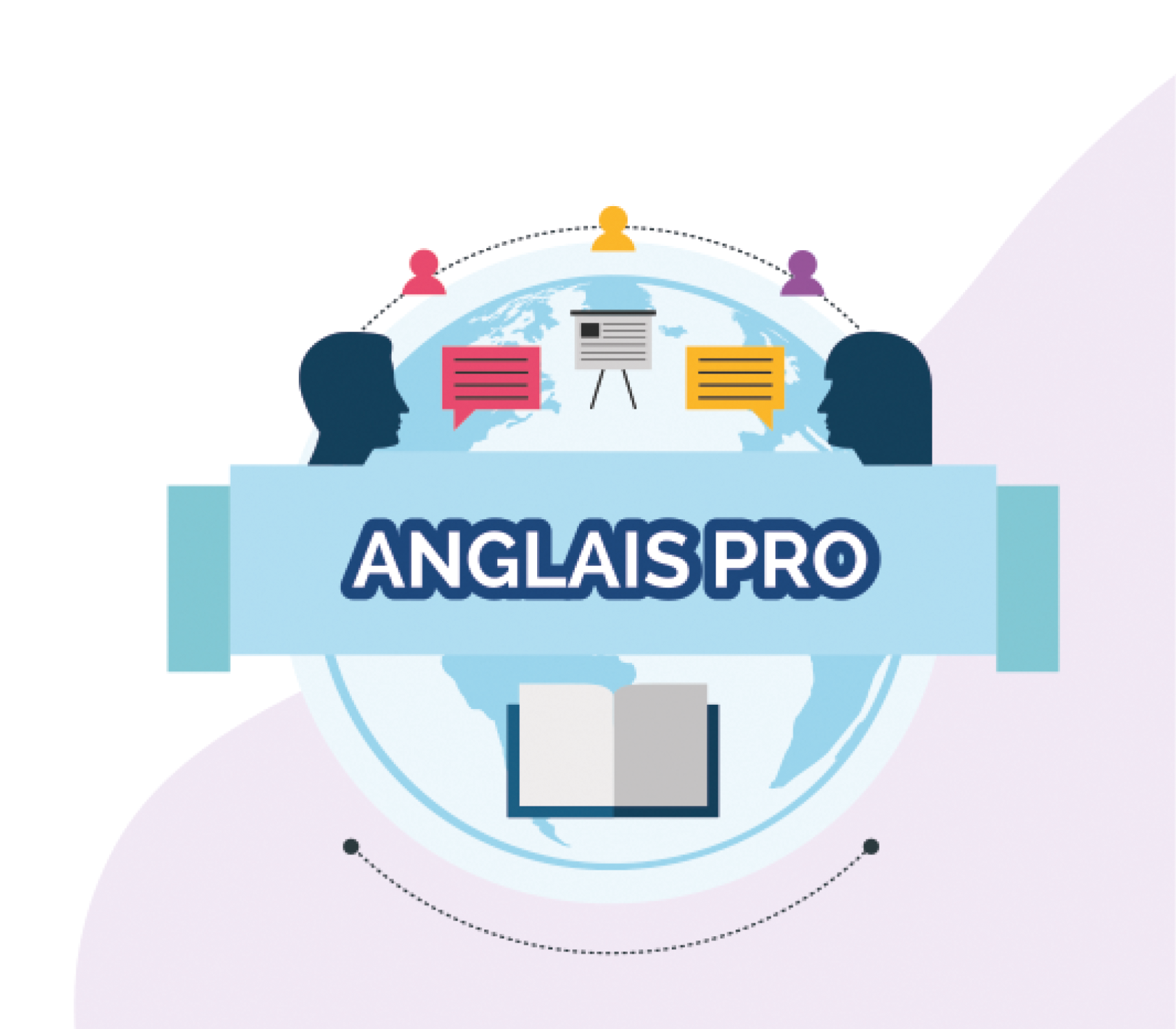 Anglais hydrocarbure / pétrole
Objectifs :
Formation sur mesure.
Durée :
Cursus de 30 H par niveau.
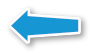 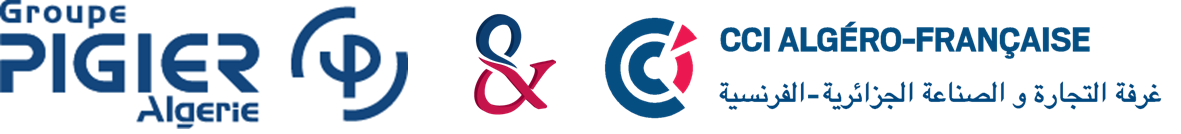 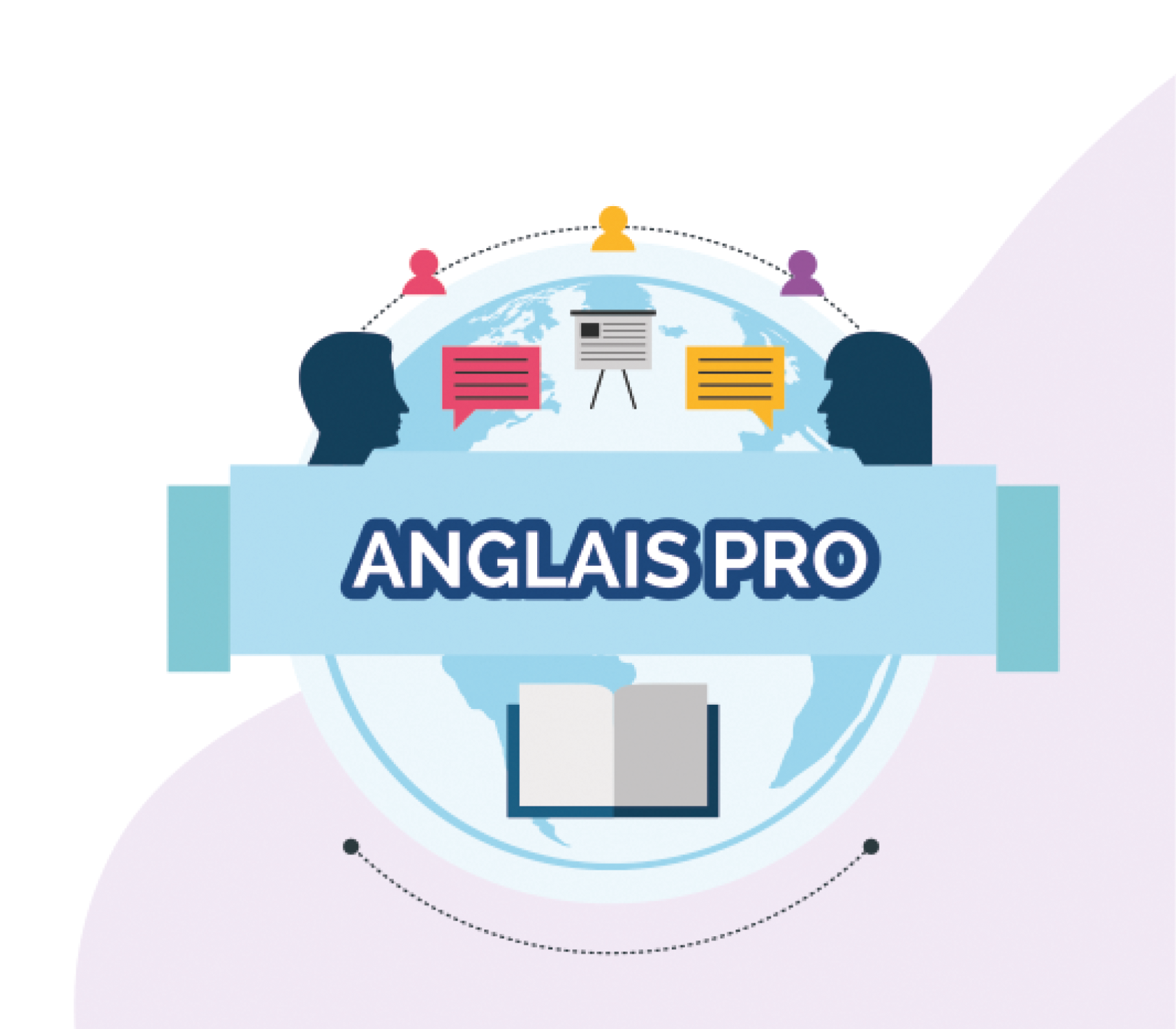 Anglais coopération internationale / affaires étrangères
Objectifs :
Formation sur mesure.
Durée :
Cursus de 30 H par niveau.
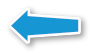 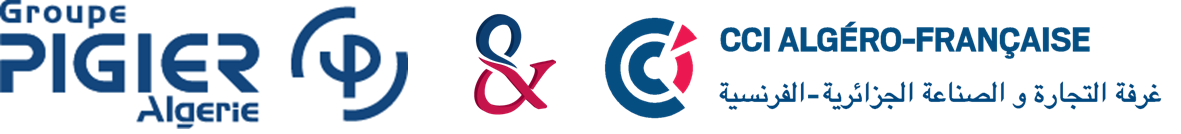 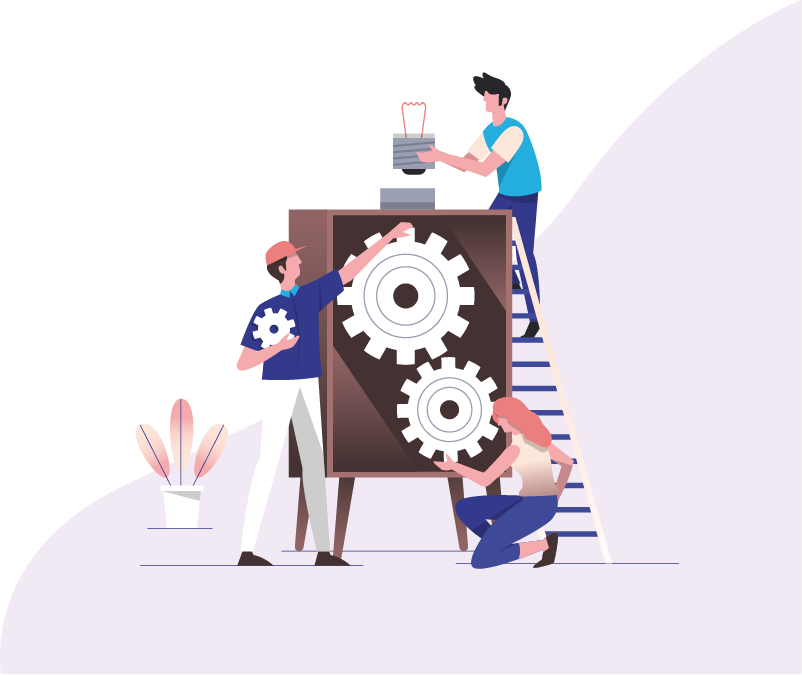 CHASSE AUX INDICES
Descriptif :
9 à 12 pièces d’un puzzle représentants des fragments d’un code QR avec code couleur / équipe seront cachées dans 4 espaces différents, chaque équipe est invitée à une chasse au trésor de ces pièces afin de reconstituer le puzzle.
A l’aide d’une tablette (IPAD) équipée d’un lecteur de codes QR, chaque équipe découvrira l’indice pour l’étape suivante.
Durée : à définir selon les objectifs du client.
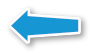 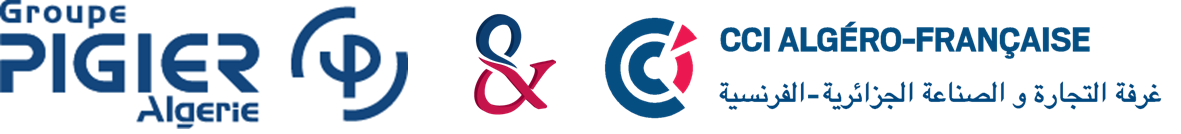 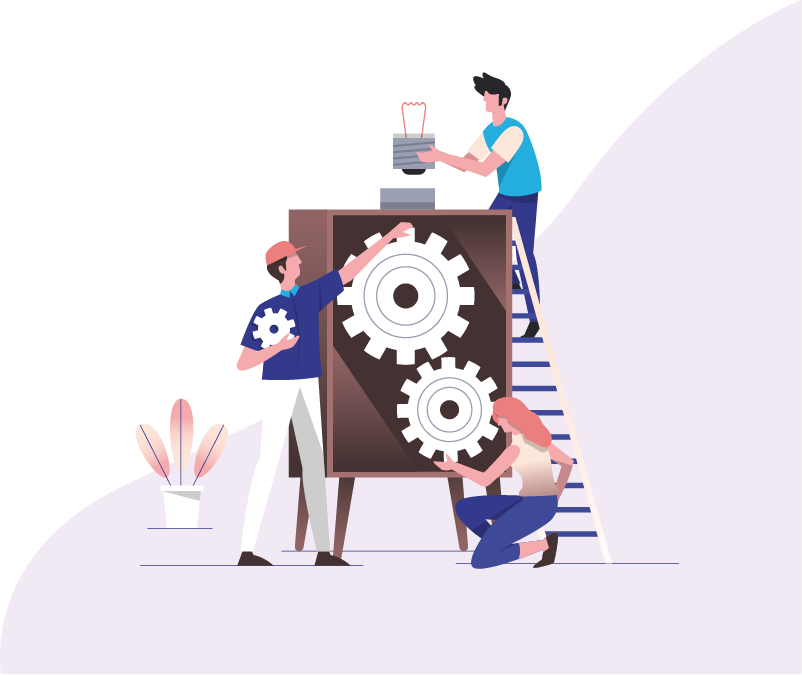 MAMMA MIA
Descriptif :
Notre toute dernière création qui rencontre déjà un grand succès ! L’ensemble des participants va recréer une comédie musicale tirée du film ‘’MAMMA MIA’’, énorme succès planétaire. 
Réparti en trois groupes après casting par nos coaches : Danseuses (rs), chanteuses (rs) et Musiciens, les participants vont être formés lors d’une répétition de 45 à 60 mn environ, pour terminer sur un final TOUS ENSEMBLE digne de "Mamma Mia !’’.
Entrez dans la danse avec la chorégraphie Mamma Mia et dans le chant ensemble accompagnés de percussions.
Durée : à définir selon les objectifs du client.
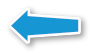 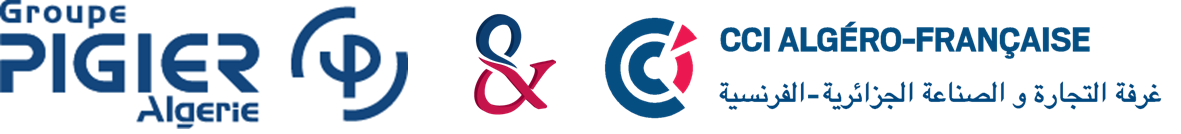 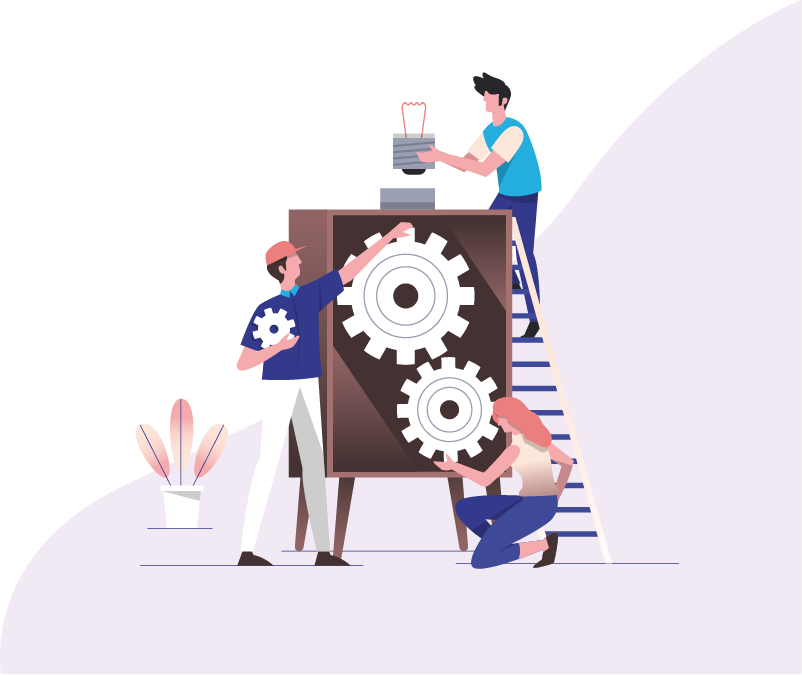 GOLDEN GATE
Descriptif :
Il s’agit de mener à bien un projet du début jusqu’à la fin : réaliser un pont devant répondre à des exigences contractuelles.
Par définition, le pont est une construction franchissant un espace et reliant deux points séparées par une dépression ou un obstacle quelconque.
Les participants seront répartis en équipe, disposant d’un certain nombre de ressources (outils, matériaux, budget…)
Ensemble, ils doivent relever le défi suivant : Relier différentes îles du Pacifiques et ainsi épargner la barrière de corail.
Durée : à définir selon les objectifs du client.
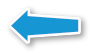 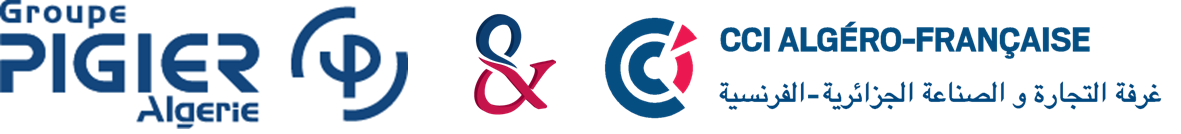 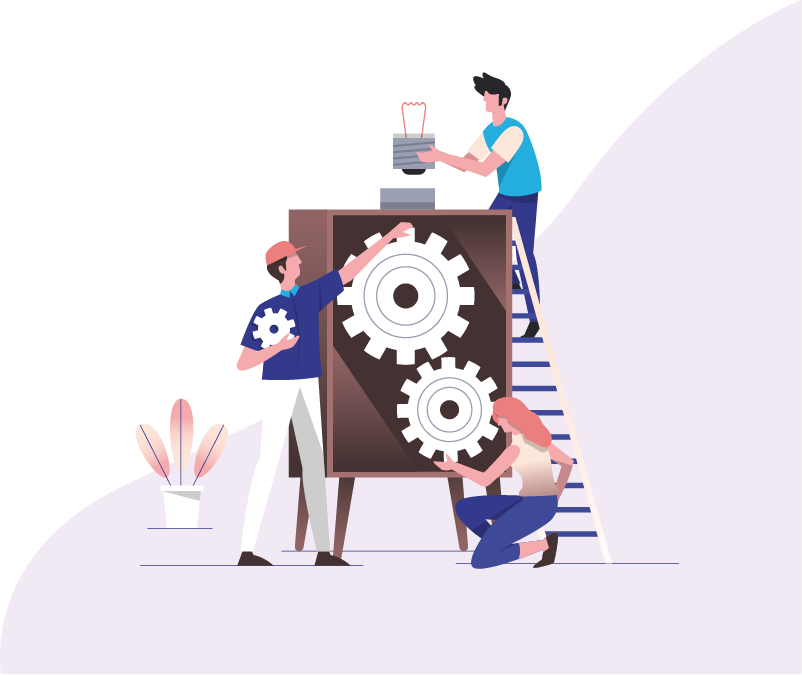 REAL BD
Descriptif :
REAL BD est la nouvelle animation de bande dessinée réaliste créée par les participants eux-mêmes. Un vrai Cartoon du genre. Comme pour 9ème ART, chaque équipe a en charge la création d’une page de l’histoire (choix des acteurs, des décors, réalisation, écriture des bulles de dialogue…).
A partir de leurs vraies photos enregistrées sous forme d’images BD, la Bande Dessinée sera digne des meilleures du genre.
Durée : à définir selon les objectifs du client.
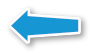 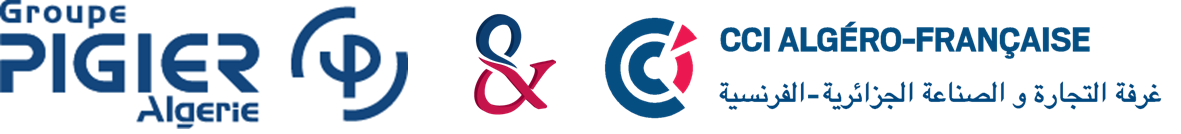 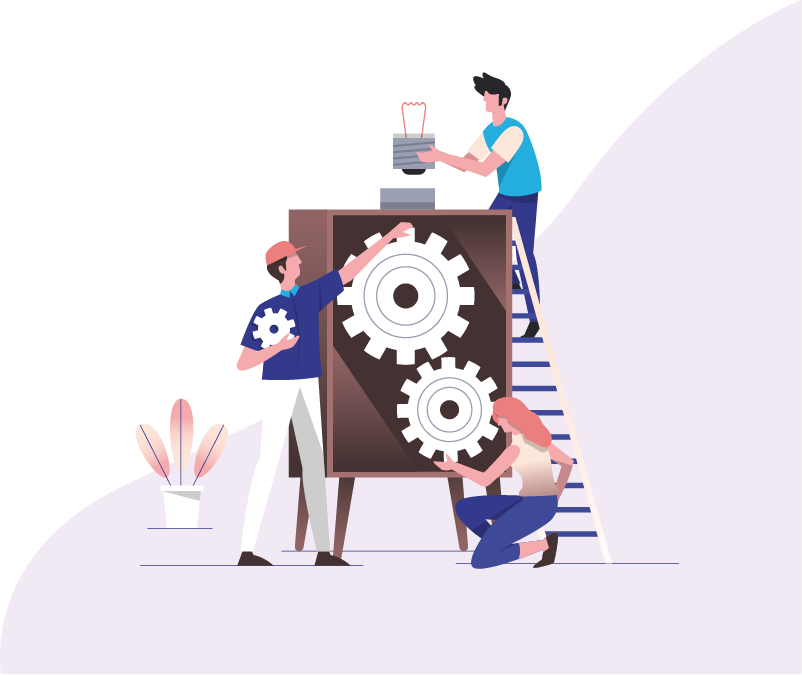 MOON RAKER
Descriptif :
L’objectif est de construire un engin capable de parcourir la plus longue distance, sans poussée humaine, à partir d’une ponte matérialisée par une planche inclinée.
Chaque équipe s’organise comme elle veut. Pendant toutes les épreuves, tous les engins doivent quand à eux obéir à certains critères techniques. D’ailleurs, un contrôle sera effectué par l’animateur avant le lâcher des engins. Les critères de contrôle porteront sur les points suivants : l’engin doit constituer un bloc uni, aucune pièce ne doit être indépendante. Il doit transporter au moins 3 produits divers. Ces produits ne doivent être fixés ni entre eux, ni à l’engin. La planche de lancement peut en revanche être librement modifiée. Etc.
Attention, les pièces nécessaires à la construction sont en nombre limité.
Toutes les équipes ne pourront donc pas avoir les pièces qu’elles désirent. La concurrence sera rude .
Durée : à définir selon les objectifs du client.
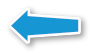 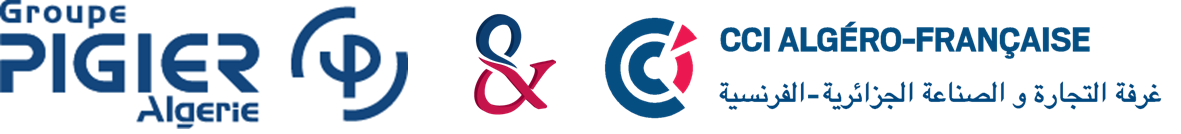 INTER-ENTREPRISES
INTRA-ENTREPRISE
Contacter Odile Bennaï
Contacter Nadjib Belkhiri
Odile.bennai@pigier.com
mn.belkhiri@cciaf.org
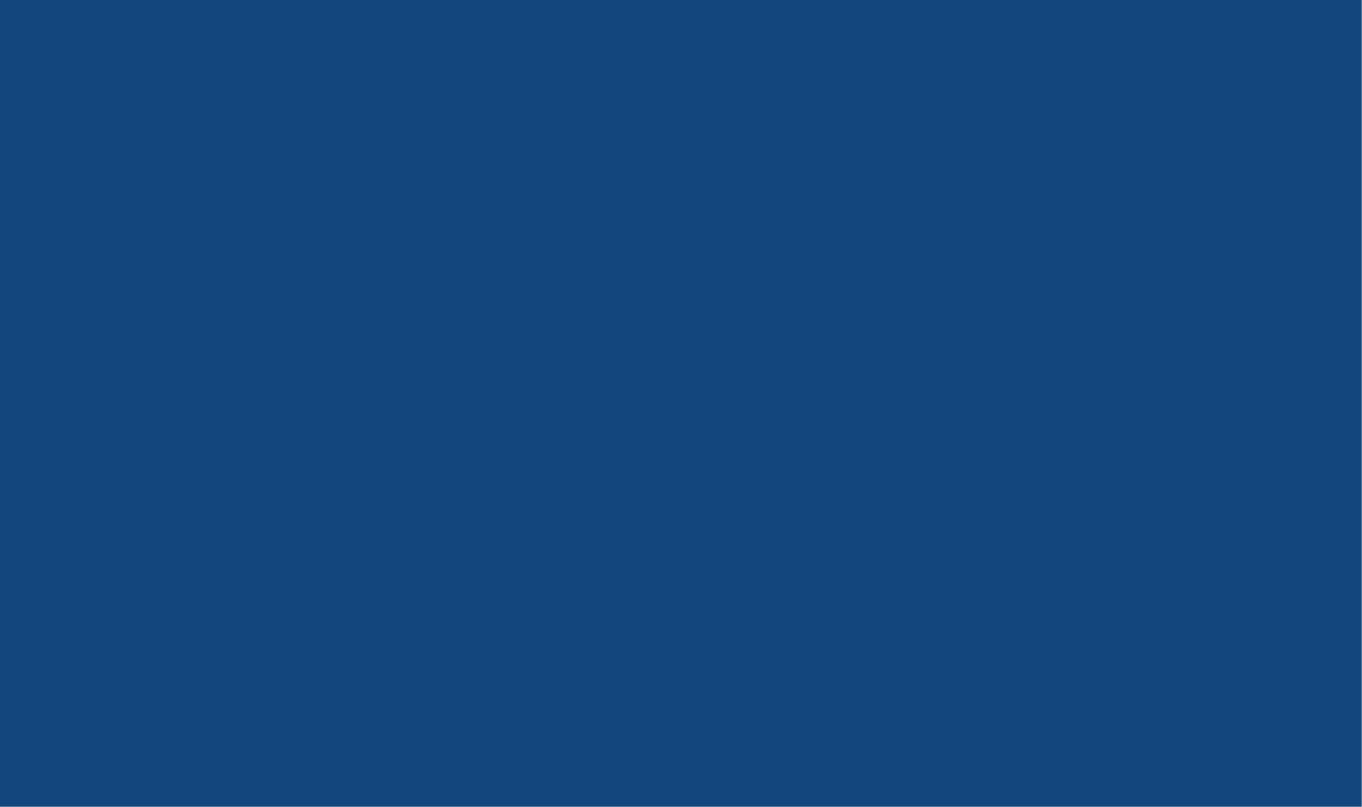 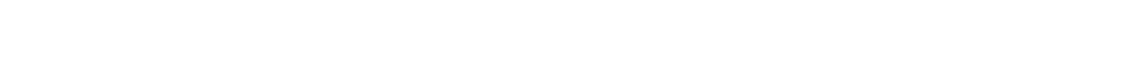 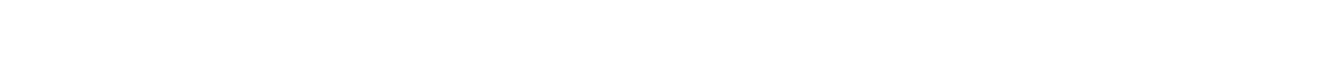 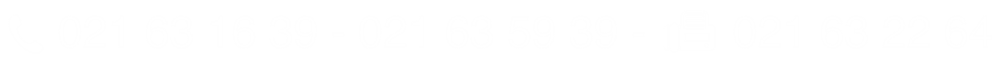 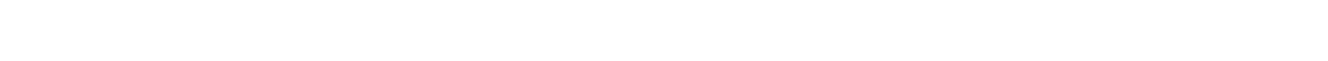 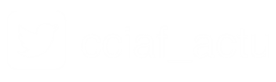 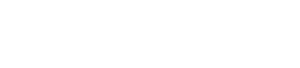 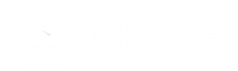 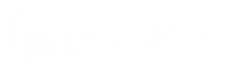 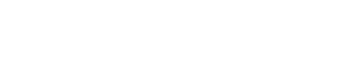 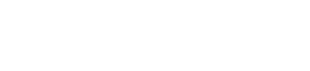 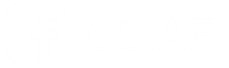 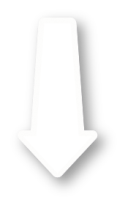 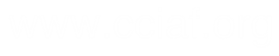 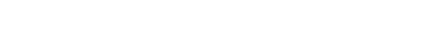